Sales Training
Plastic Surgery Studios
Jan. 27 2020
Jon Pack
J
’80s / ’90s: PCs
’90s / ’00s: Internet
’00s / ’10s: Mobile, Cloud
NOW: Conversation & AI
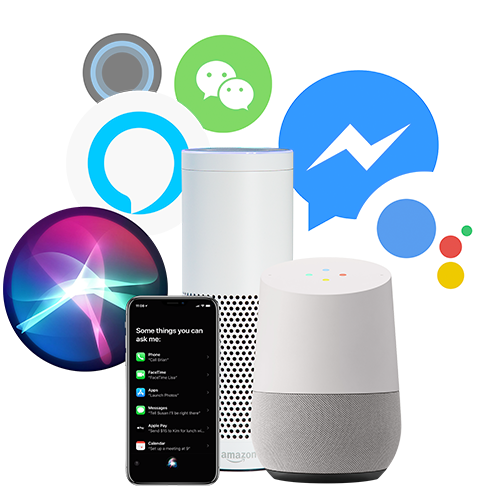 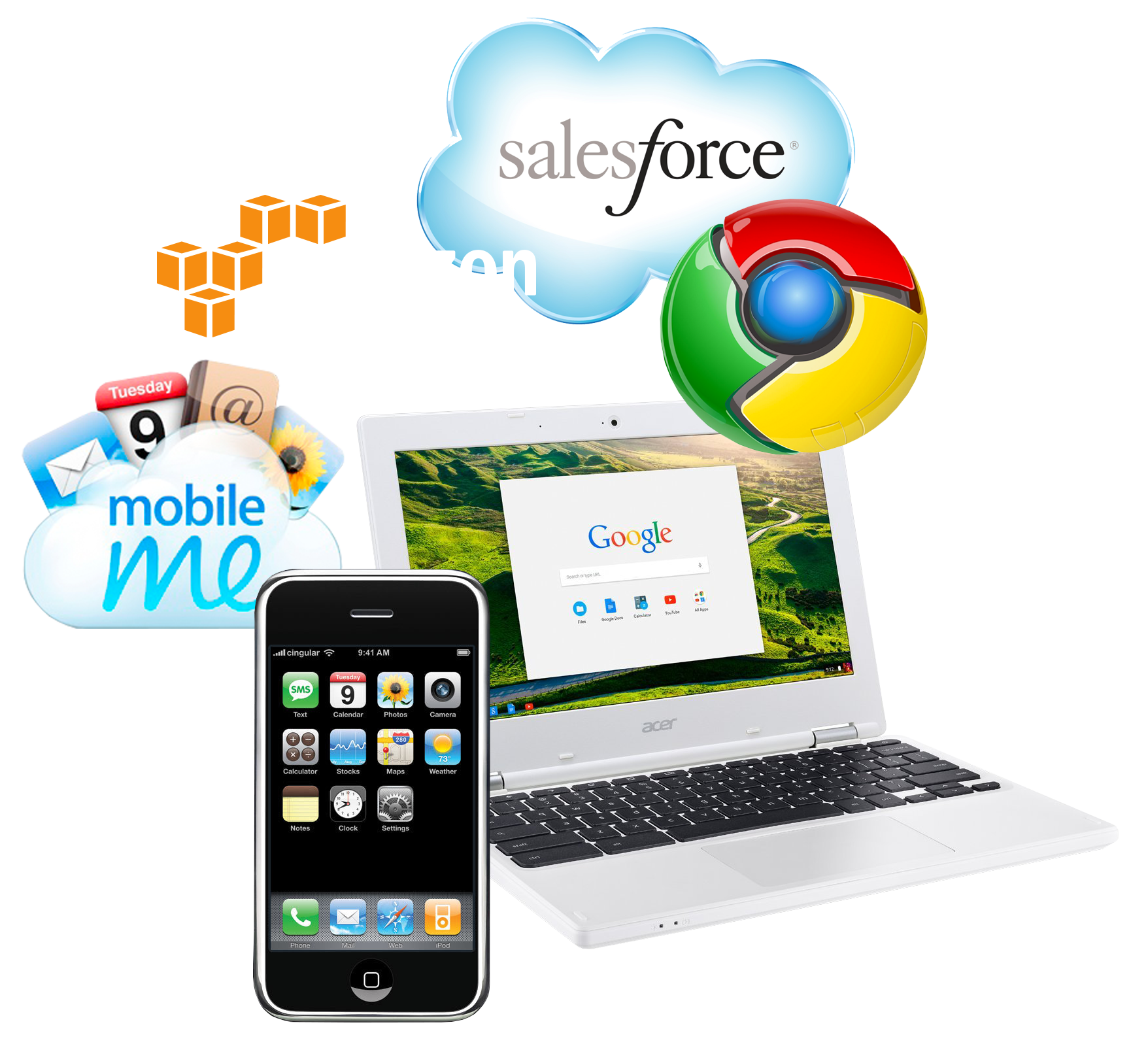 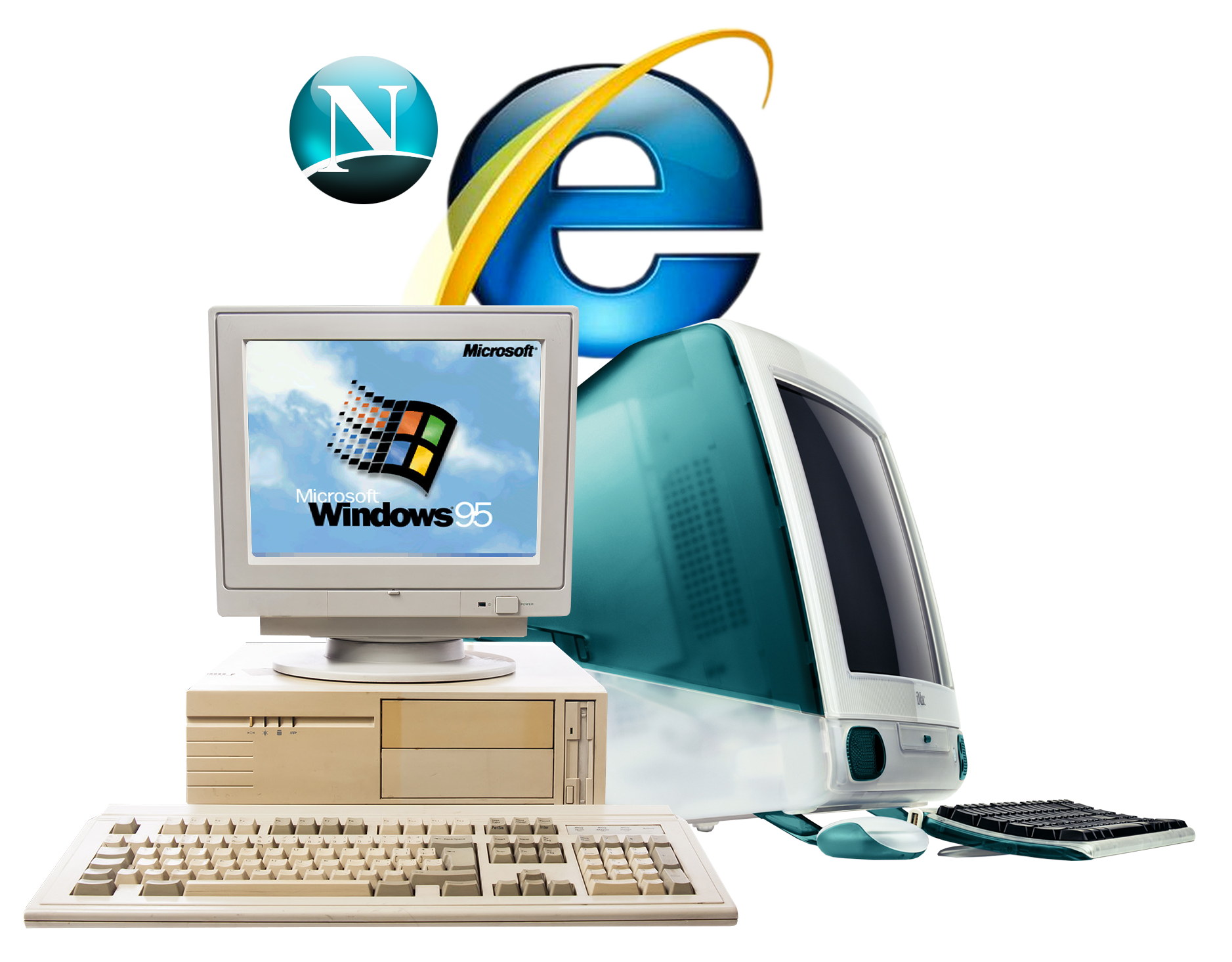 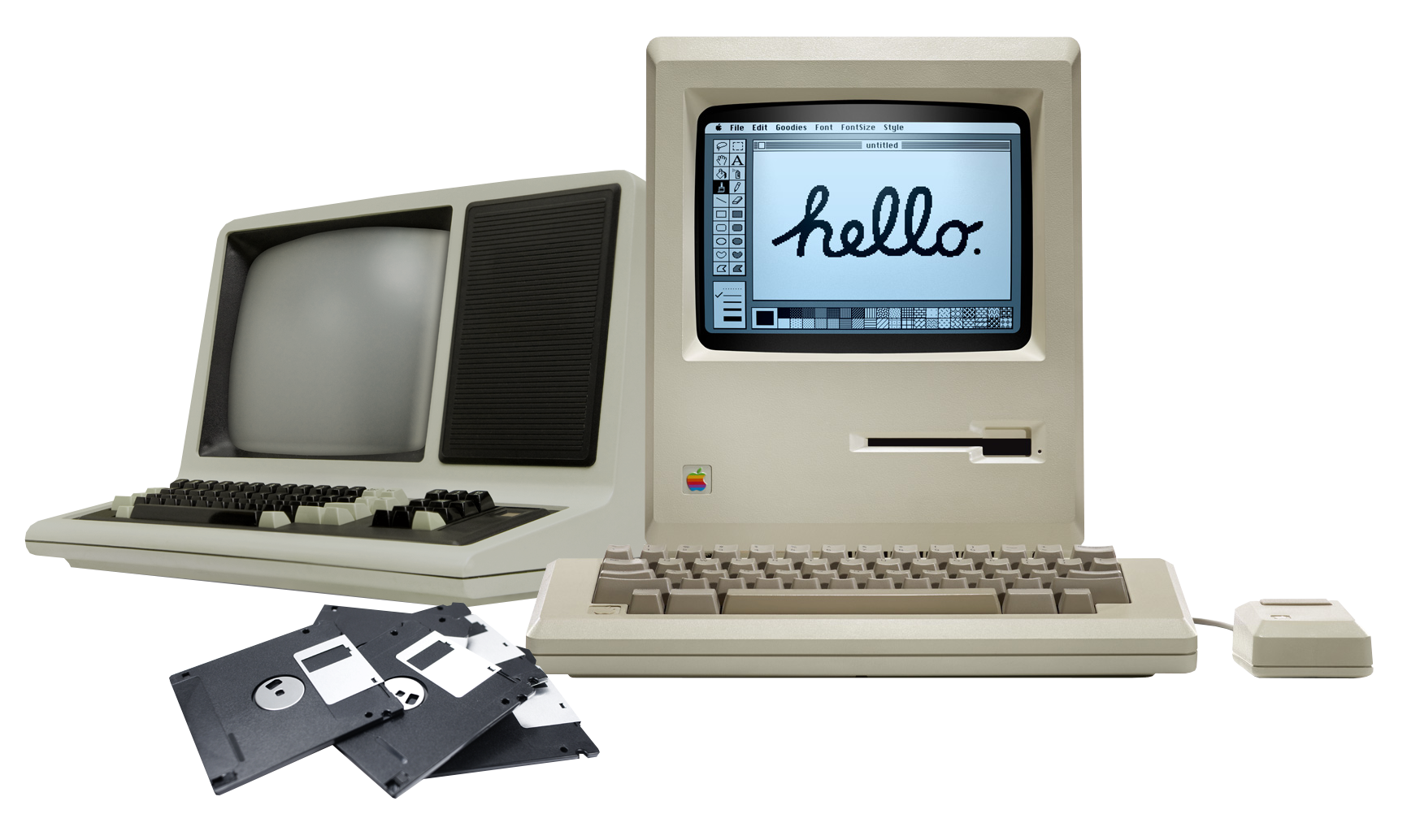 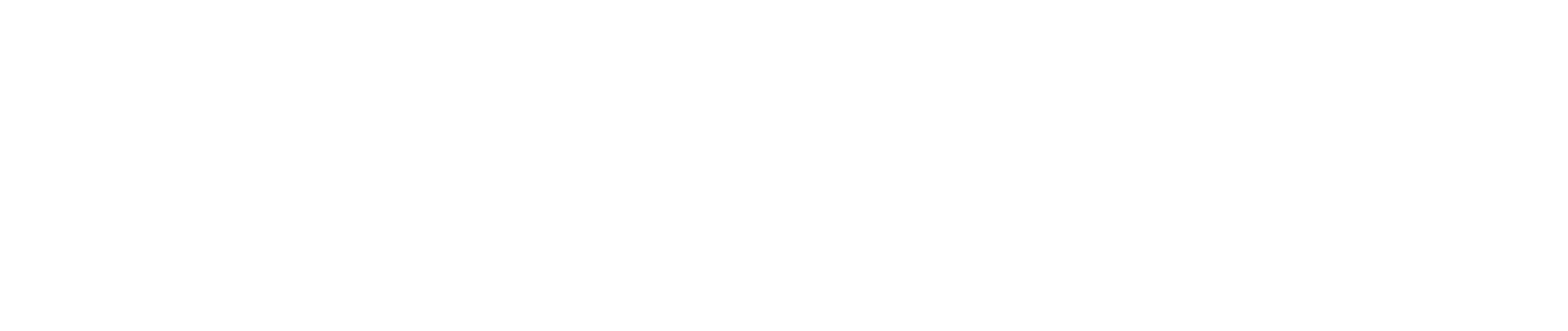 [Speaker Notes: ---
Gartner quote is from “Conversational AI to Shake Up Your Technical and Business Worlds” report, 30 September 2016.
Gartner link: https://www.gartner.com/doc/3463317/conversational-ai-shake-technical-business
PDF accessible at: http://torquex.com.au/wp-content/uploads/2017/02/Conversational-AI-to-Shake-Up-Your-Technical-and-Business-Worlds.pdf]
AI services provide structured answers
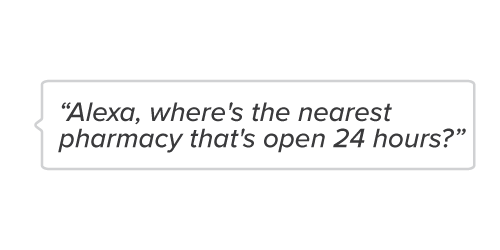 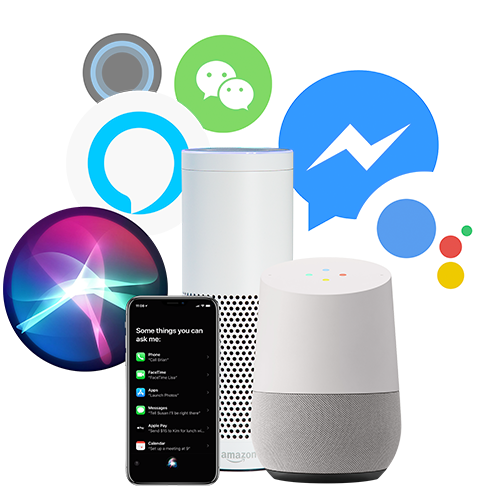 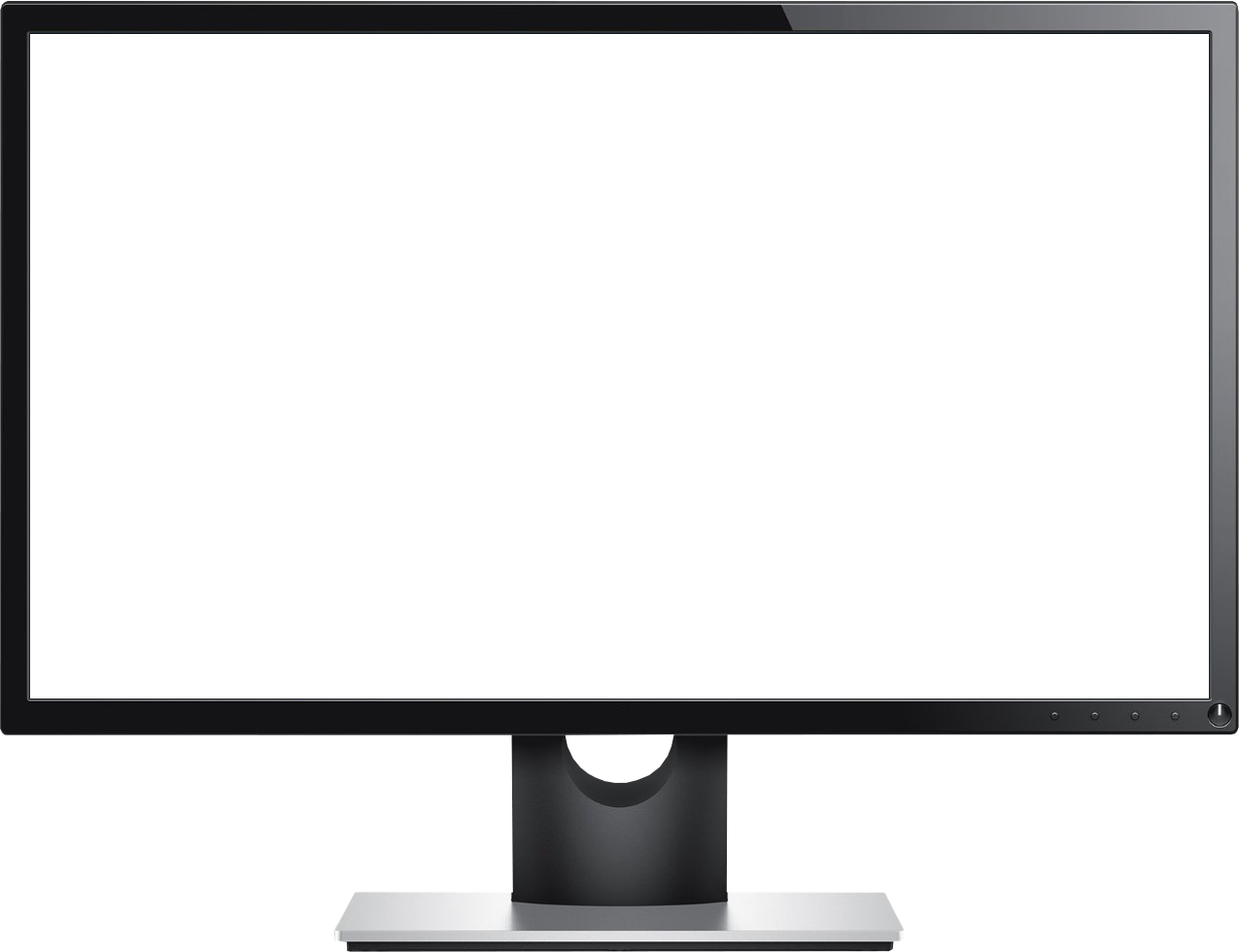 Blue Links
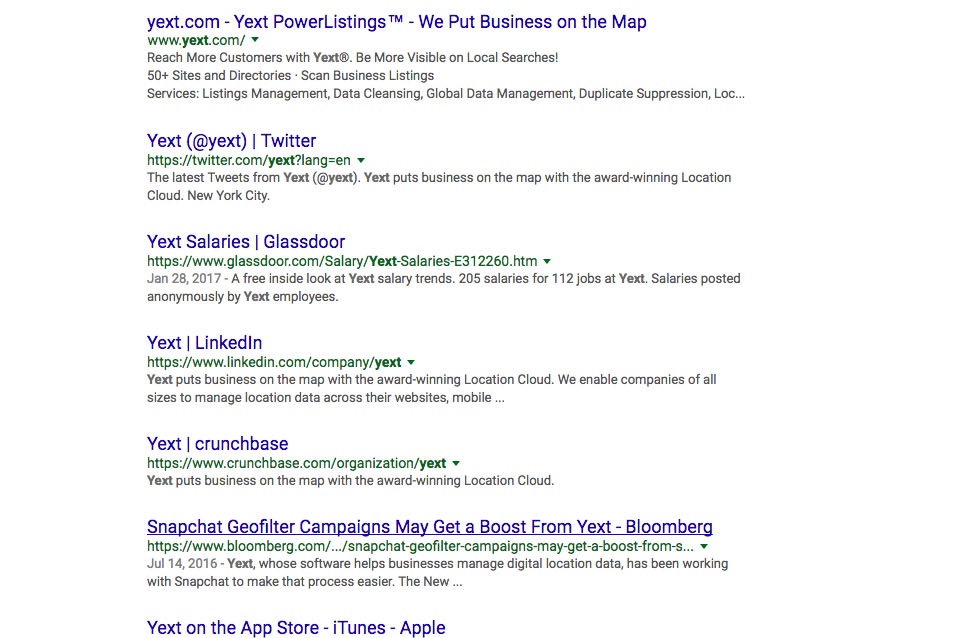 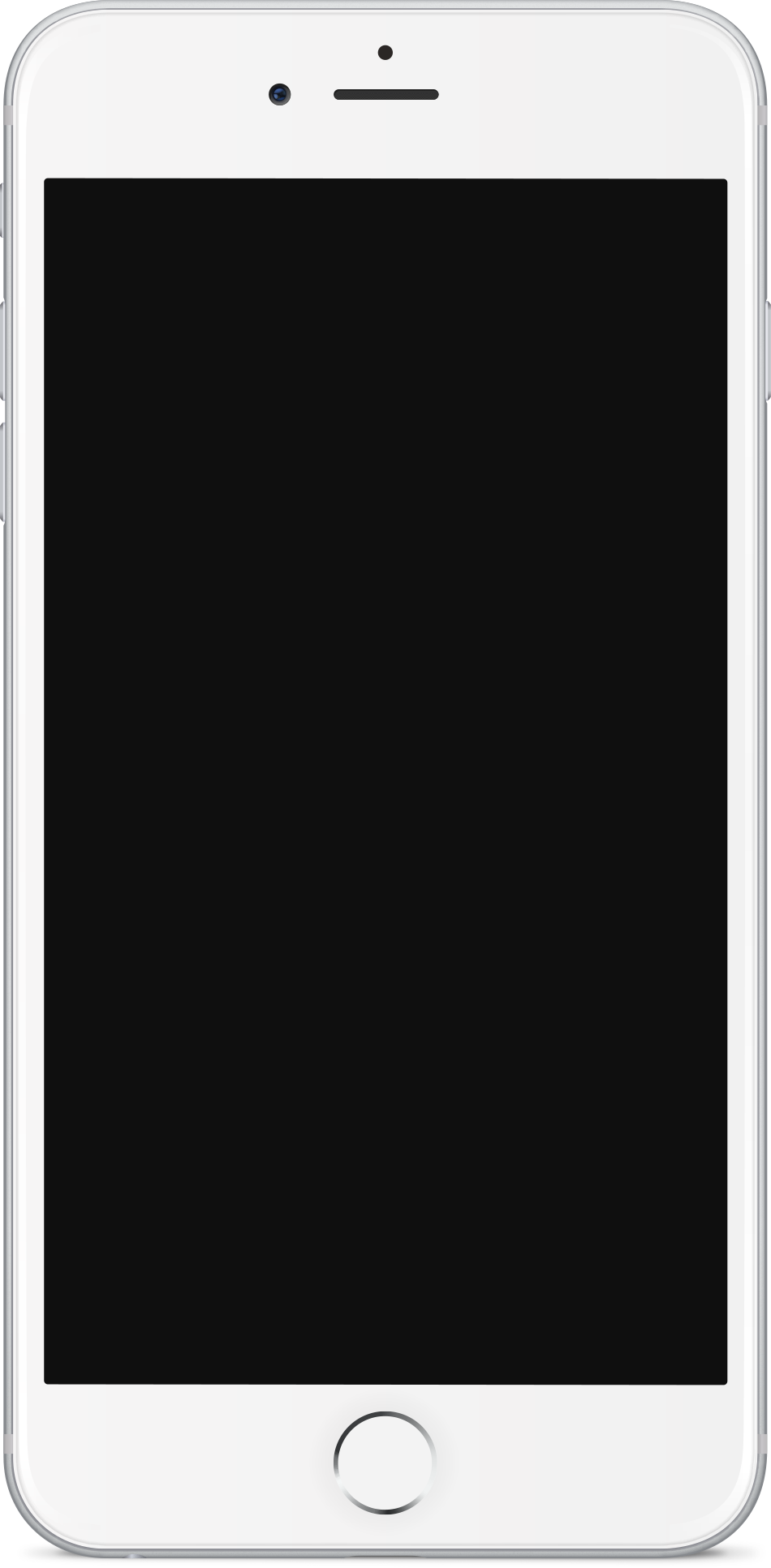 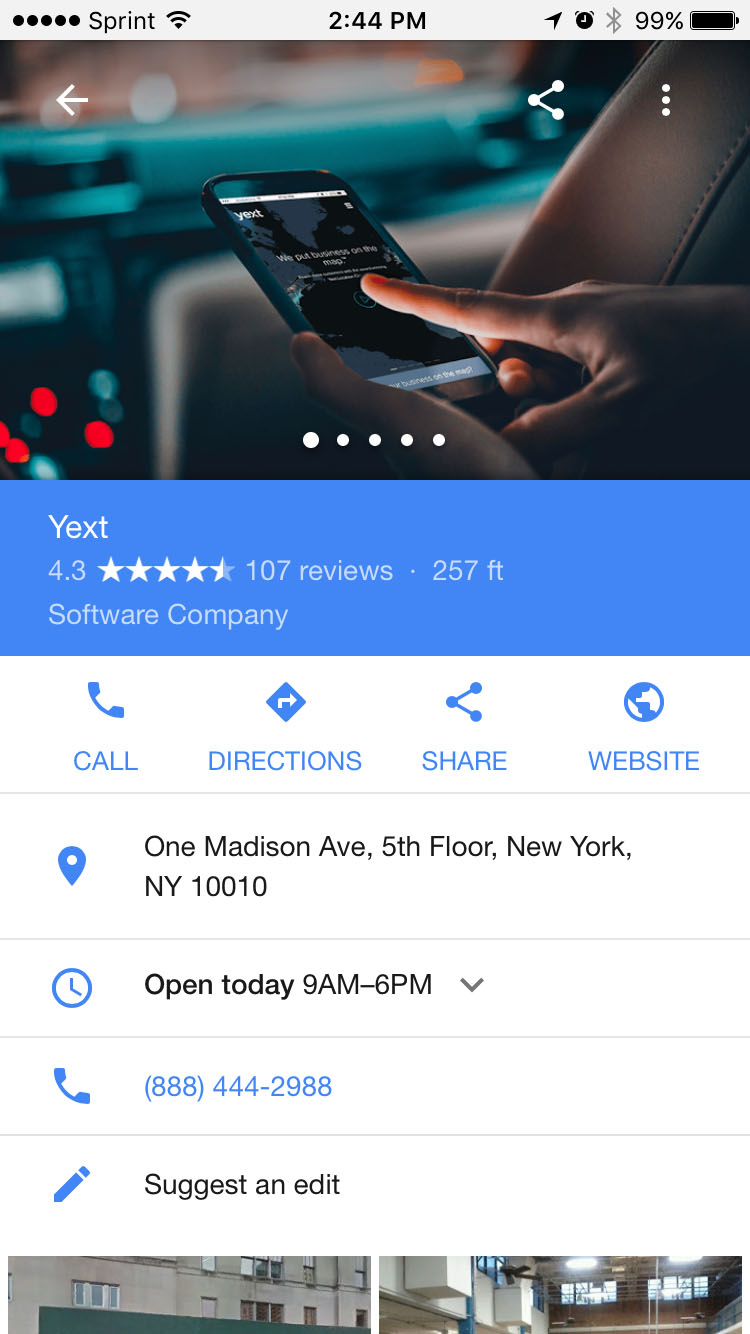 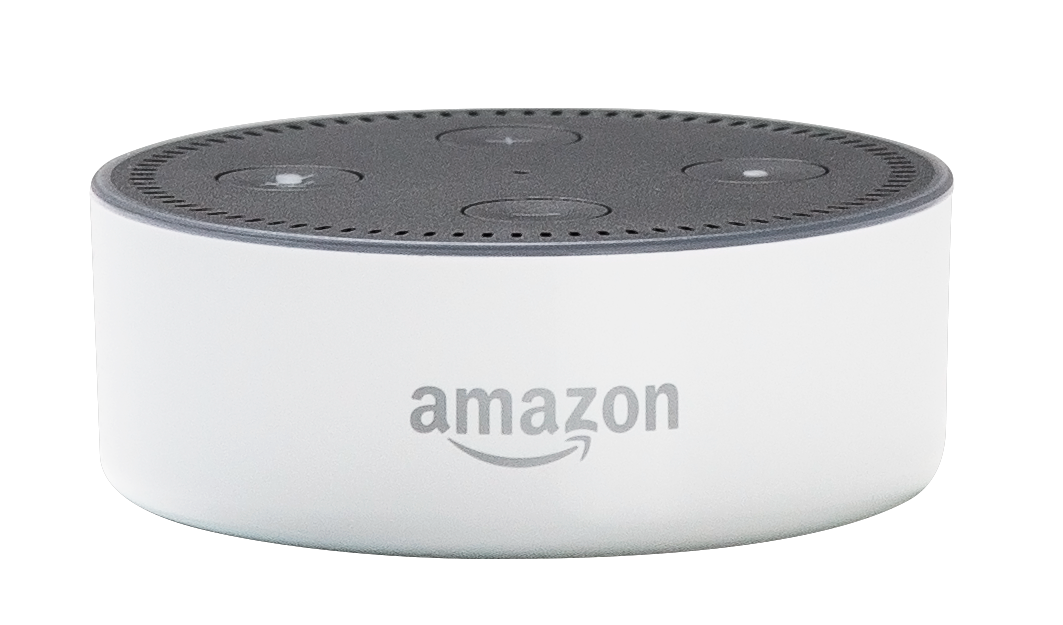 [Speaker Notes: It used to be that when you searched for something, you got 10 blue links on a page. But now, they just give you an answer. [CLICK]]
A new channel for customer engagement
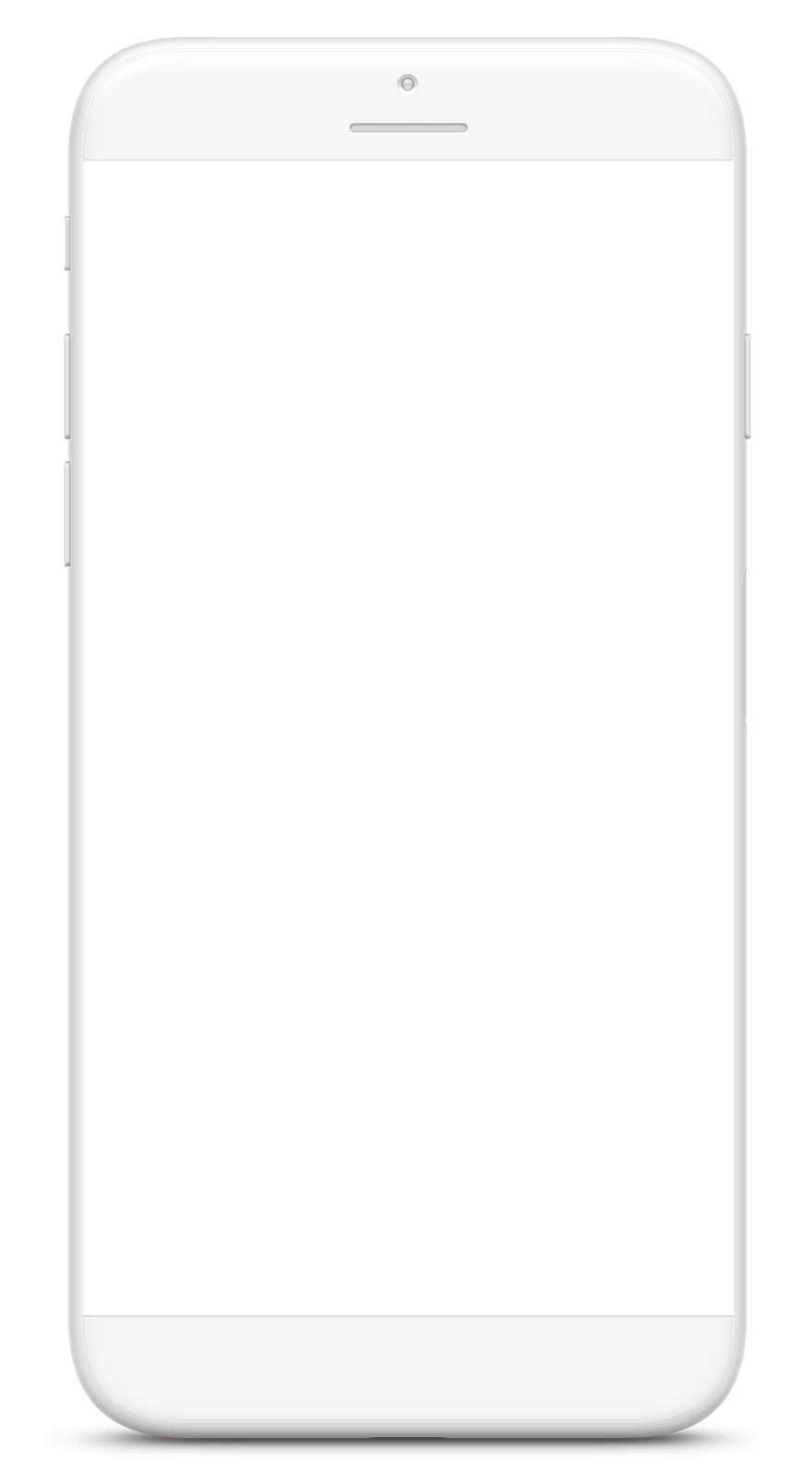 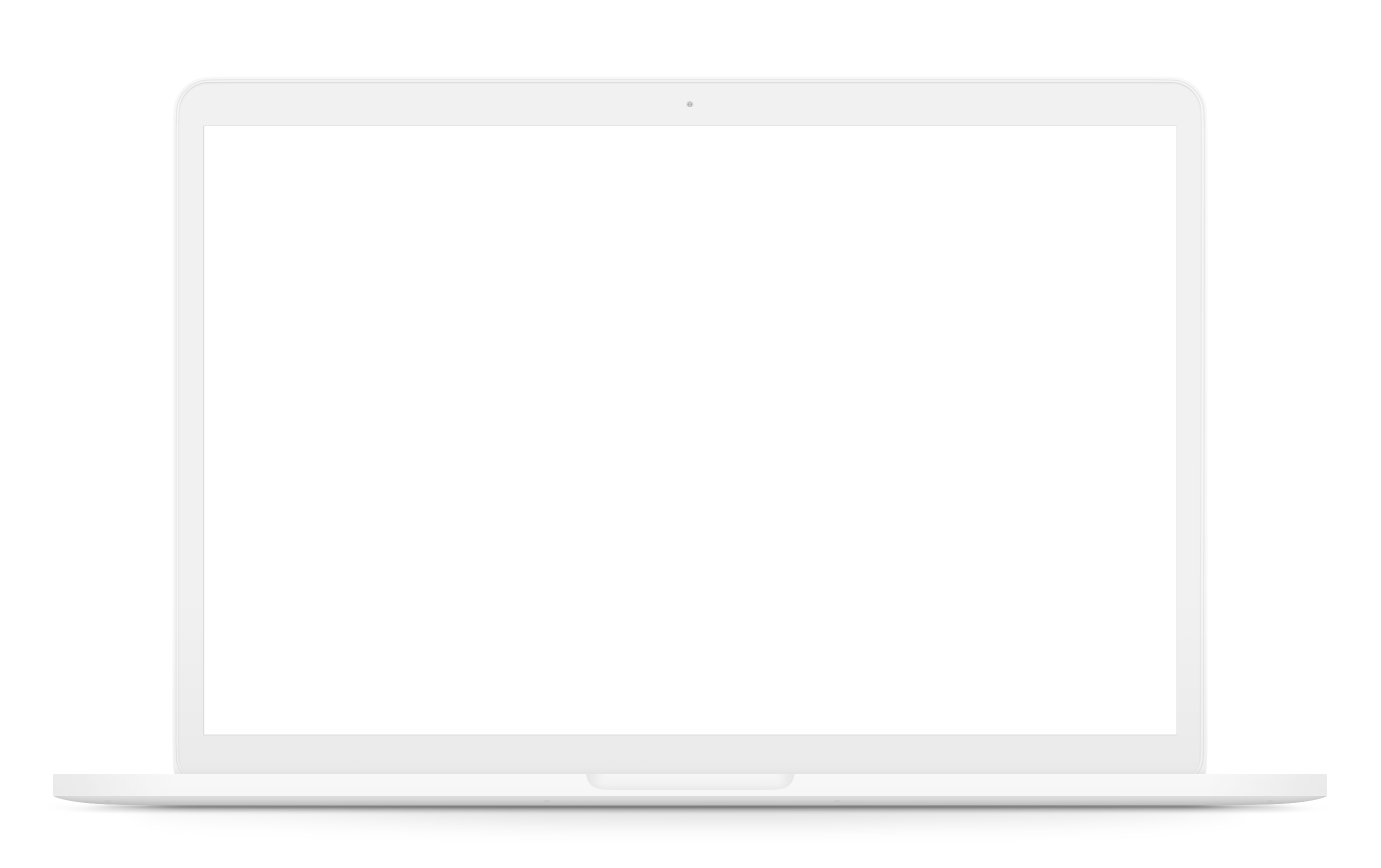 Website & Mobile Website
Search, Maps, Directories, Voice, Chat
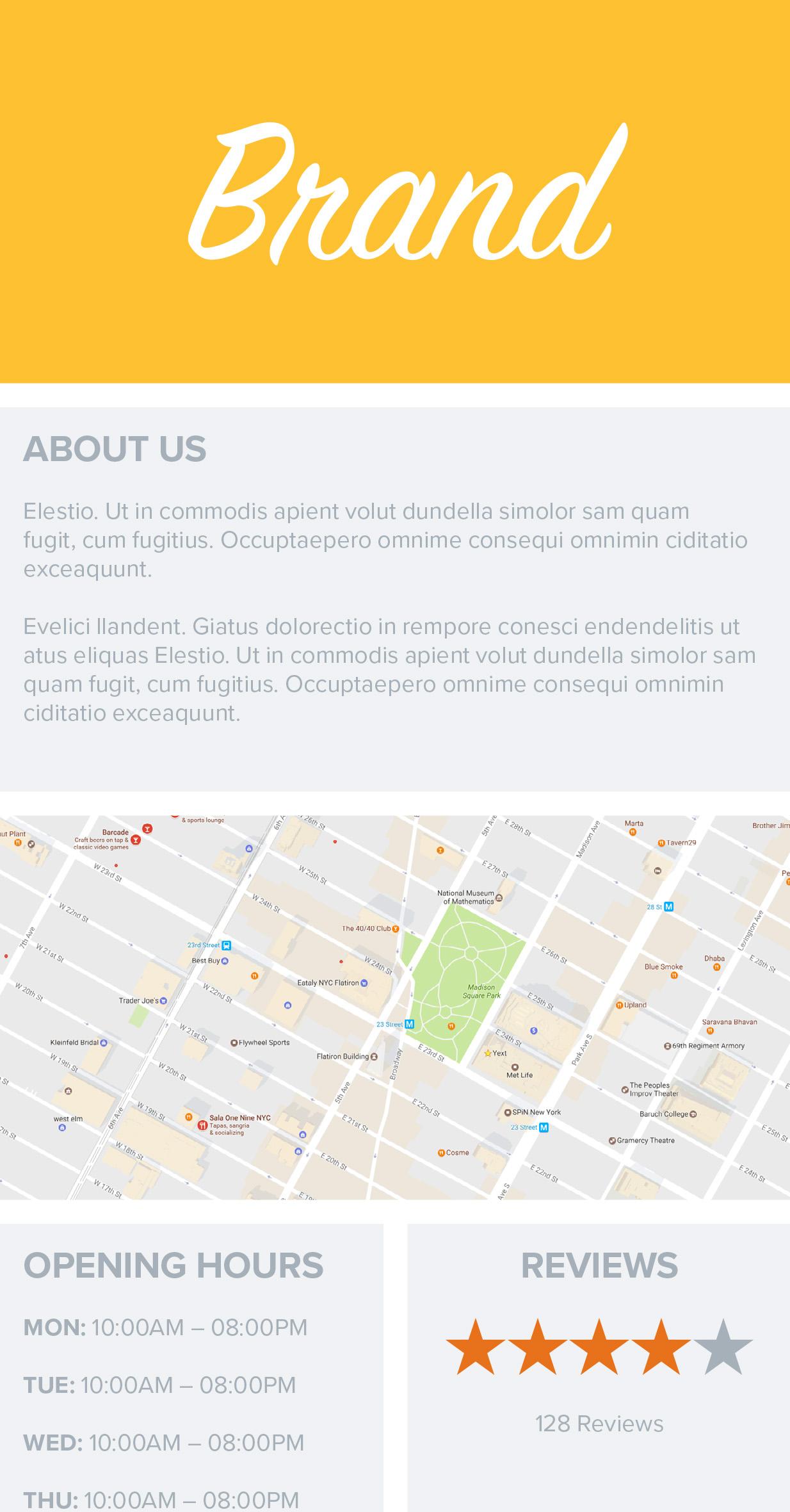 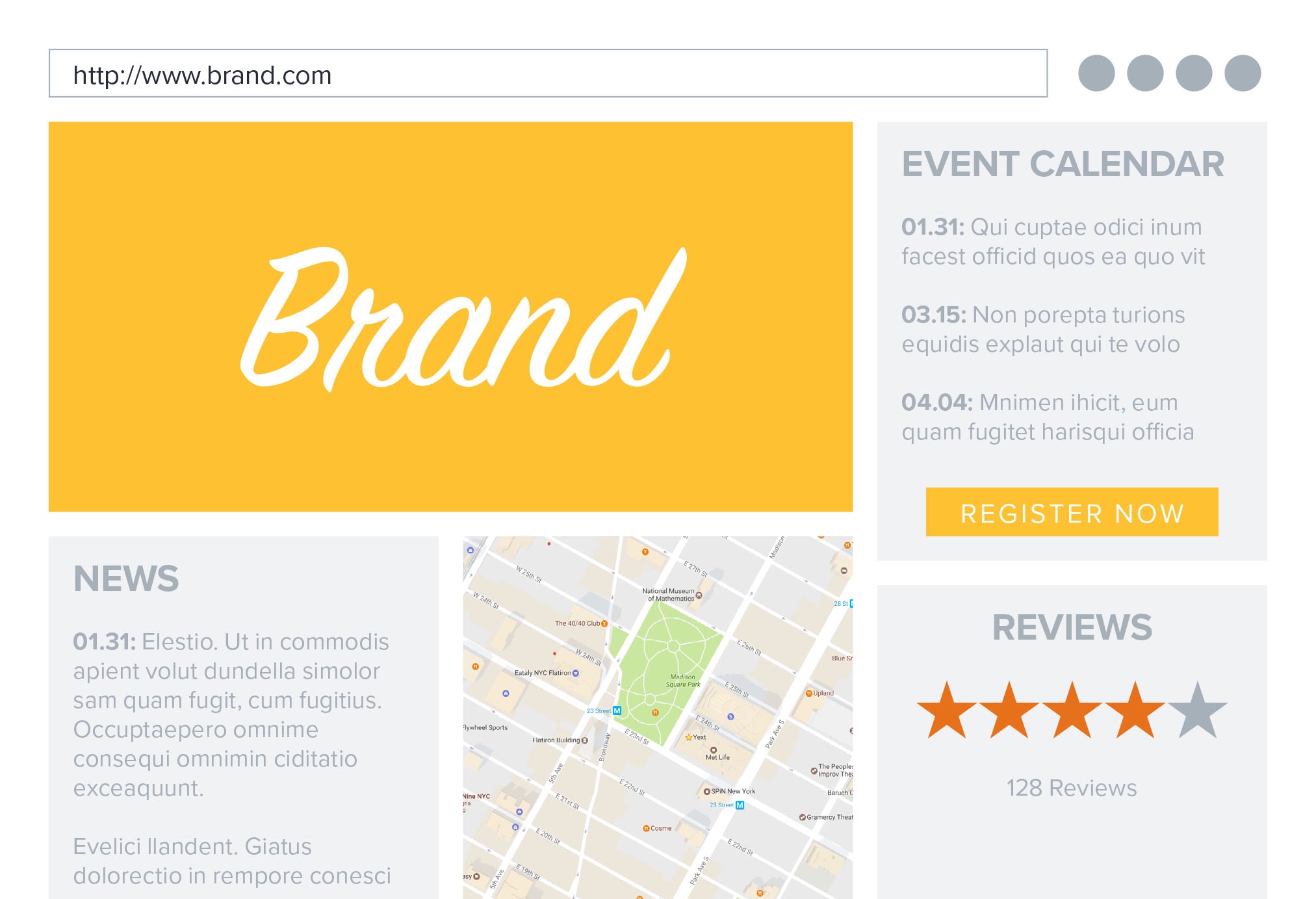 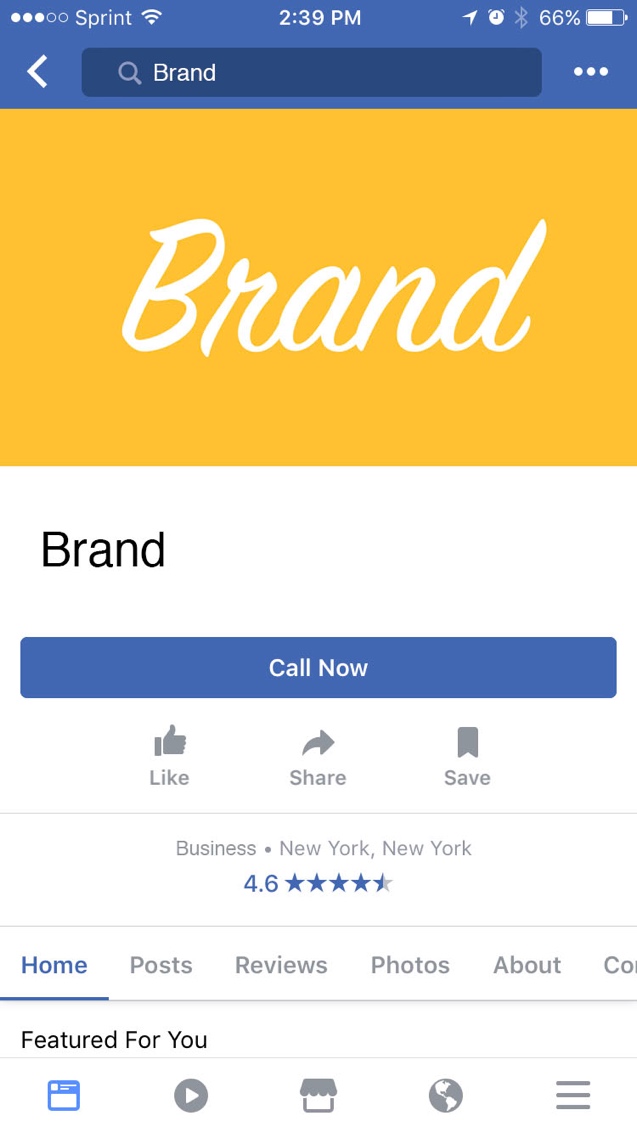 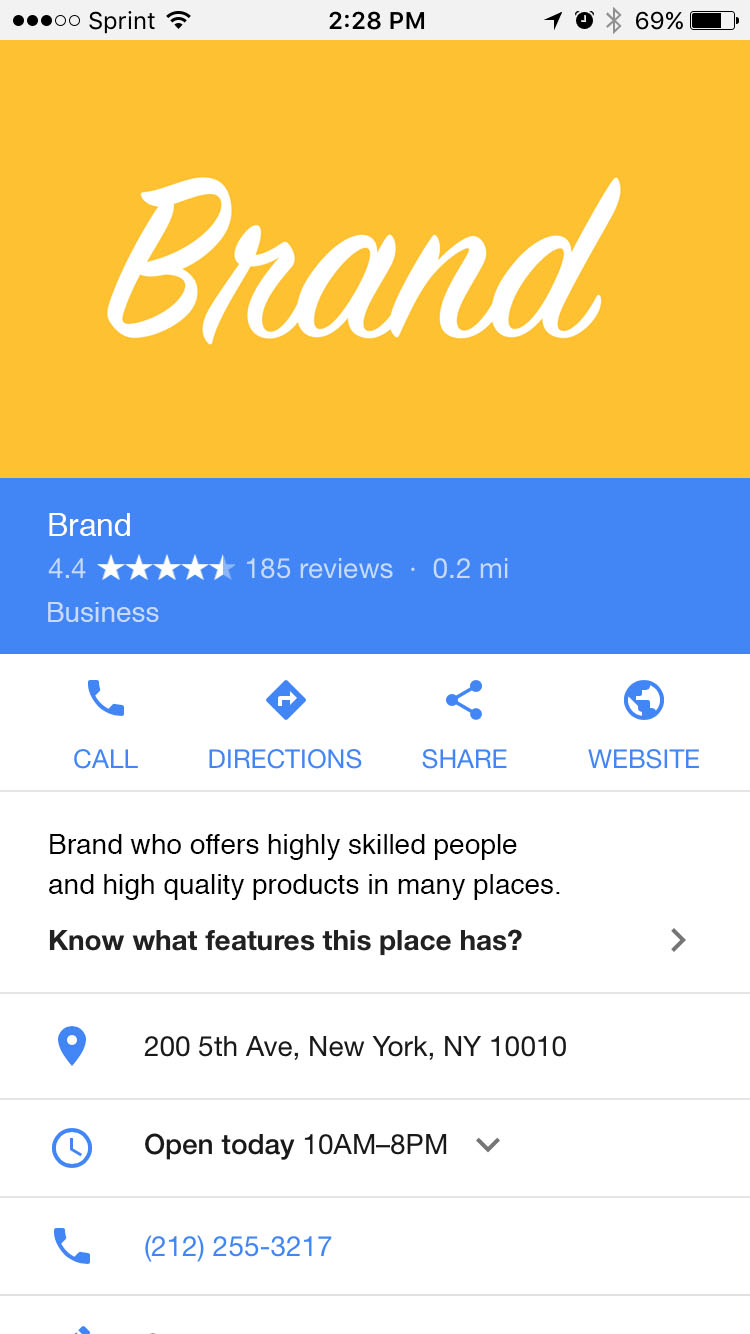 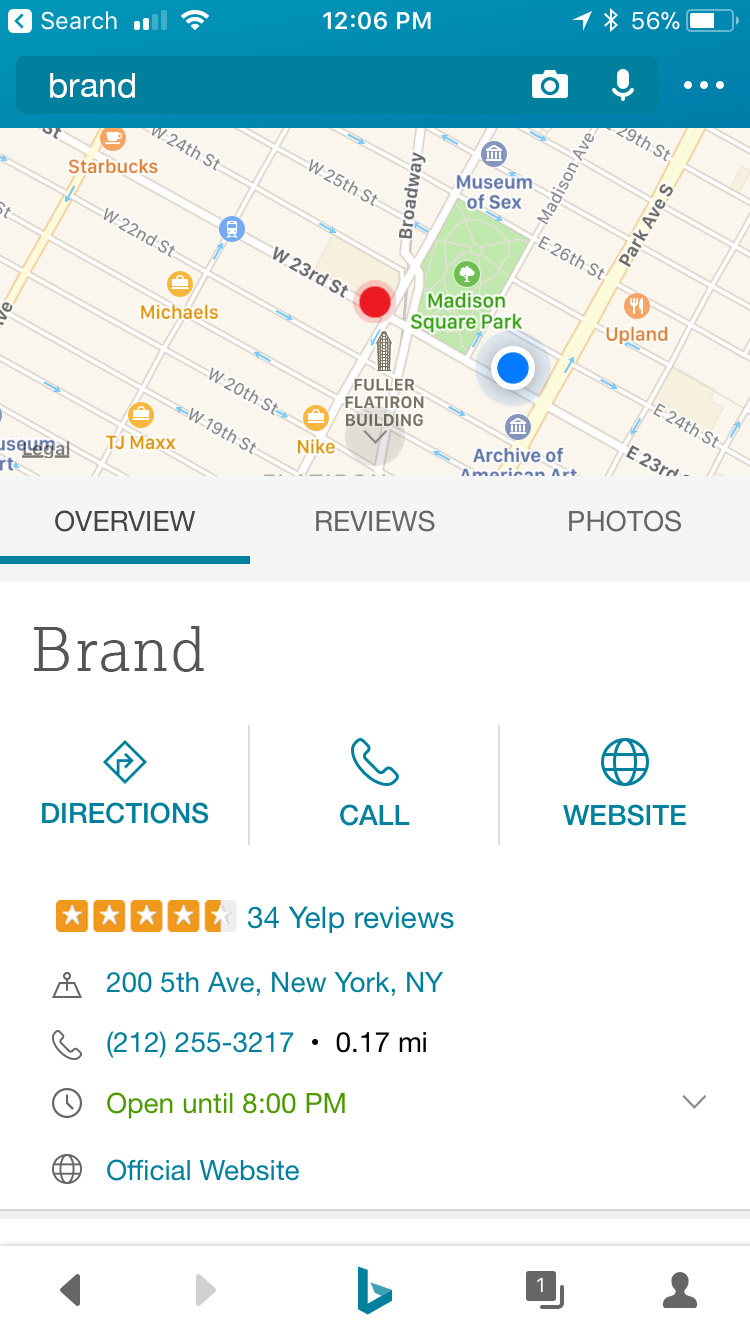 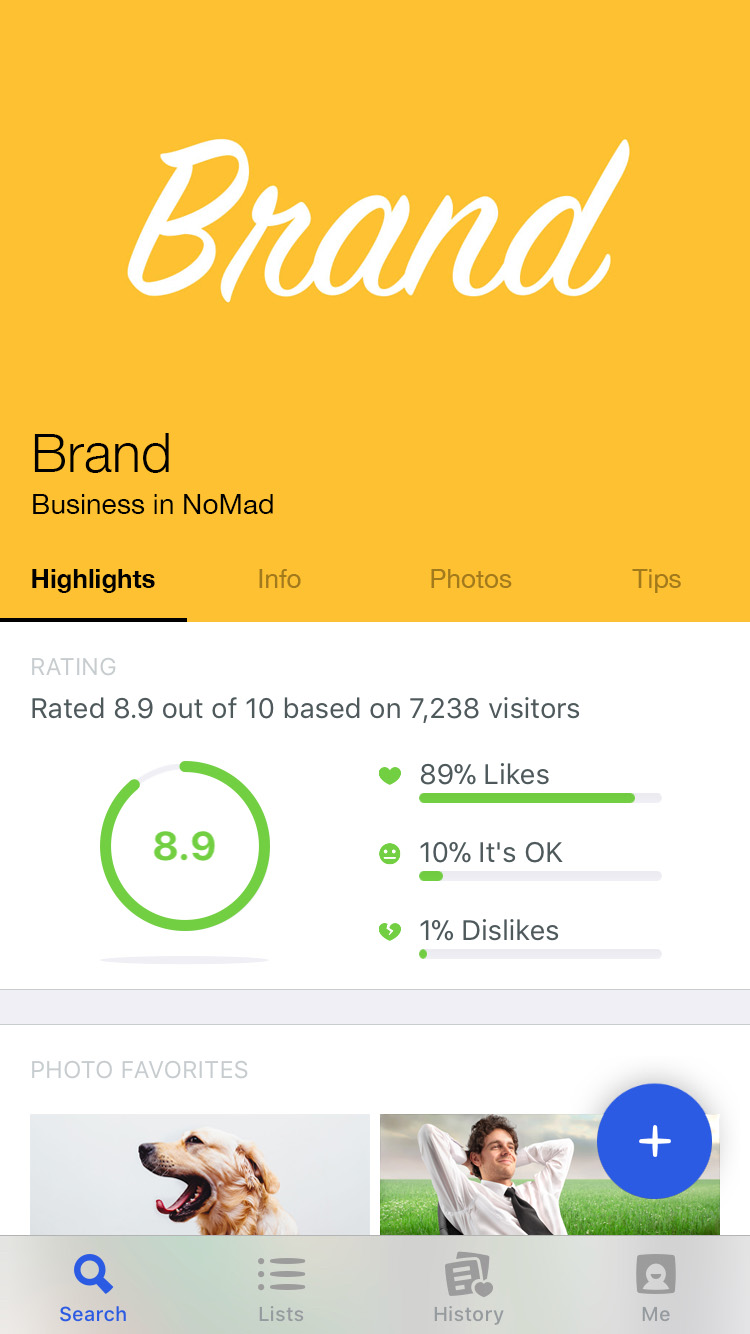 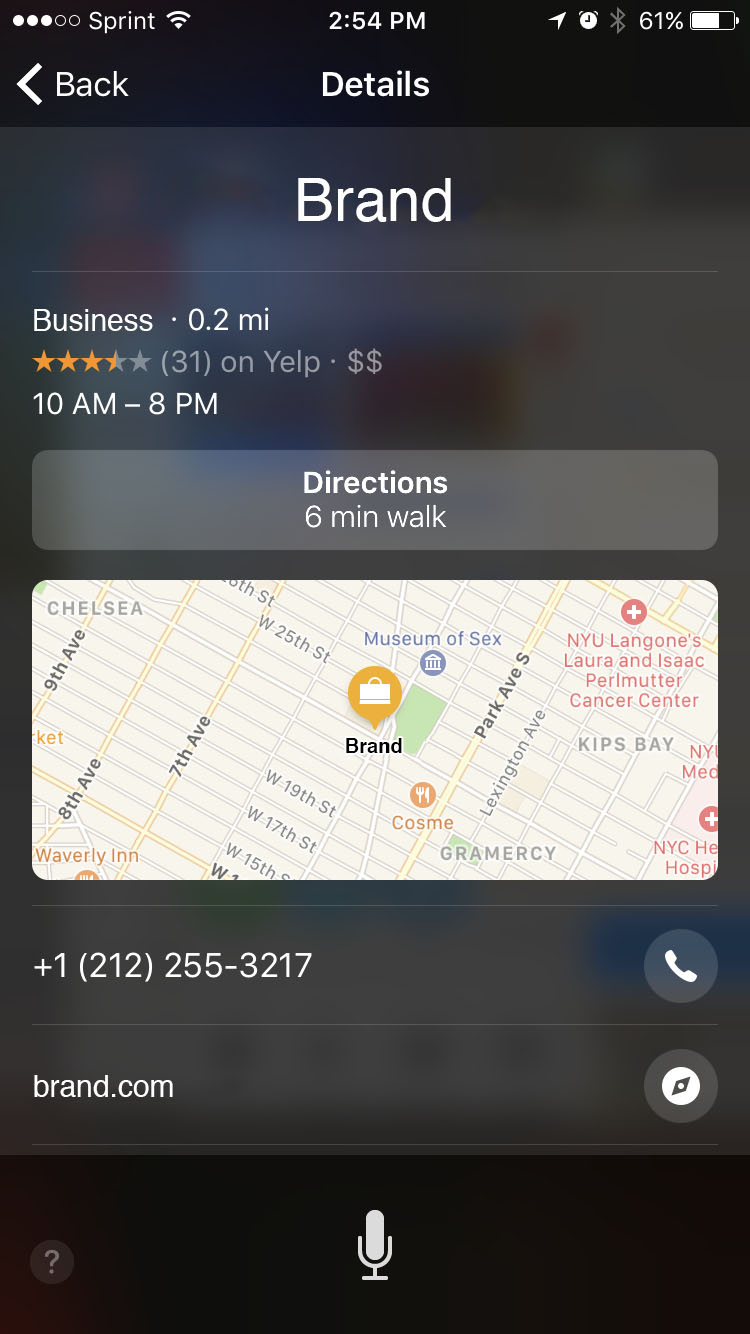 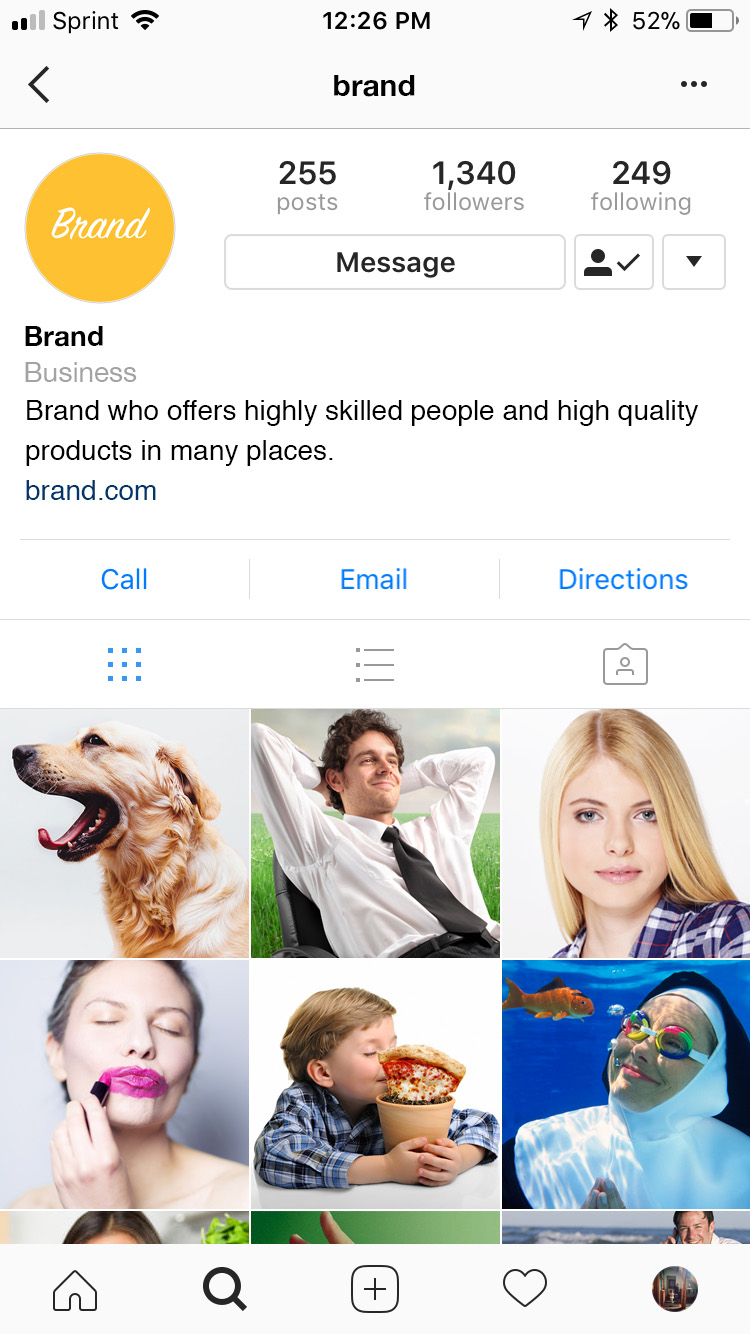 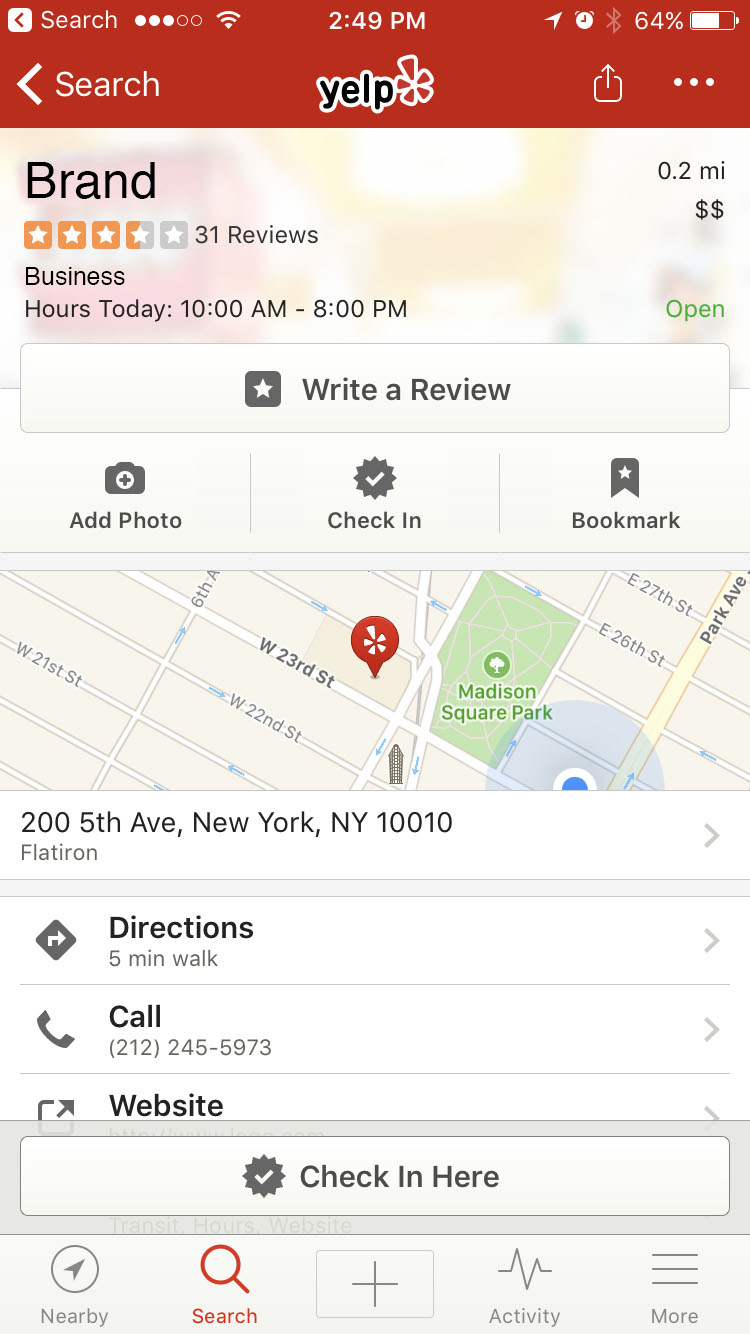 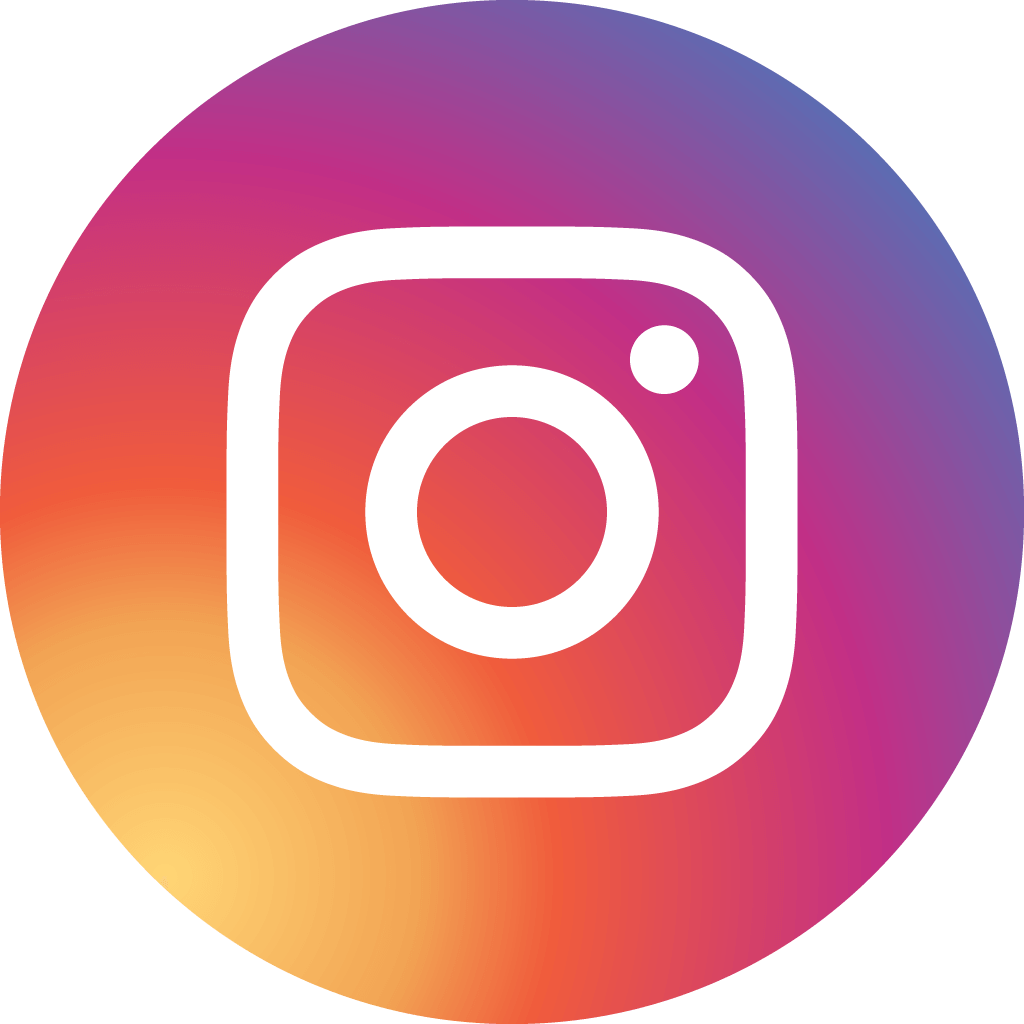 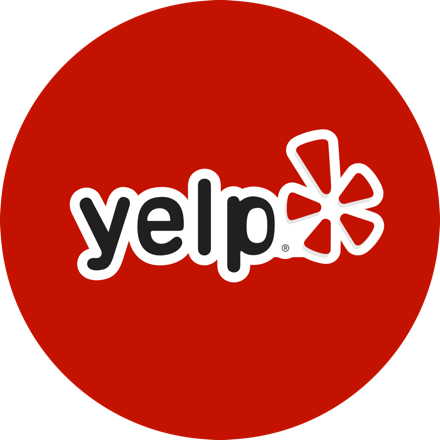 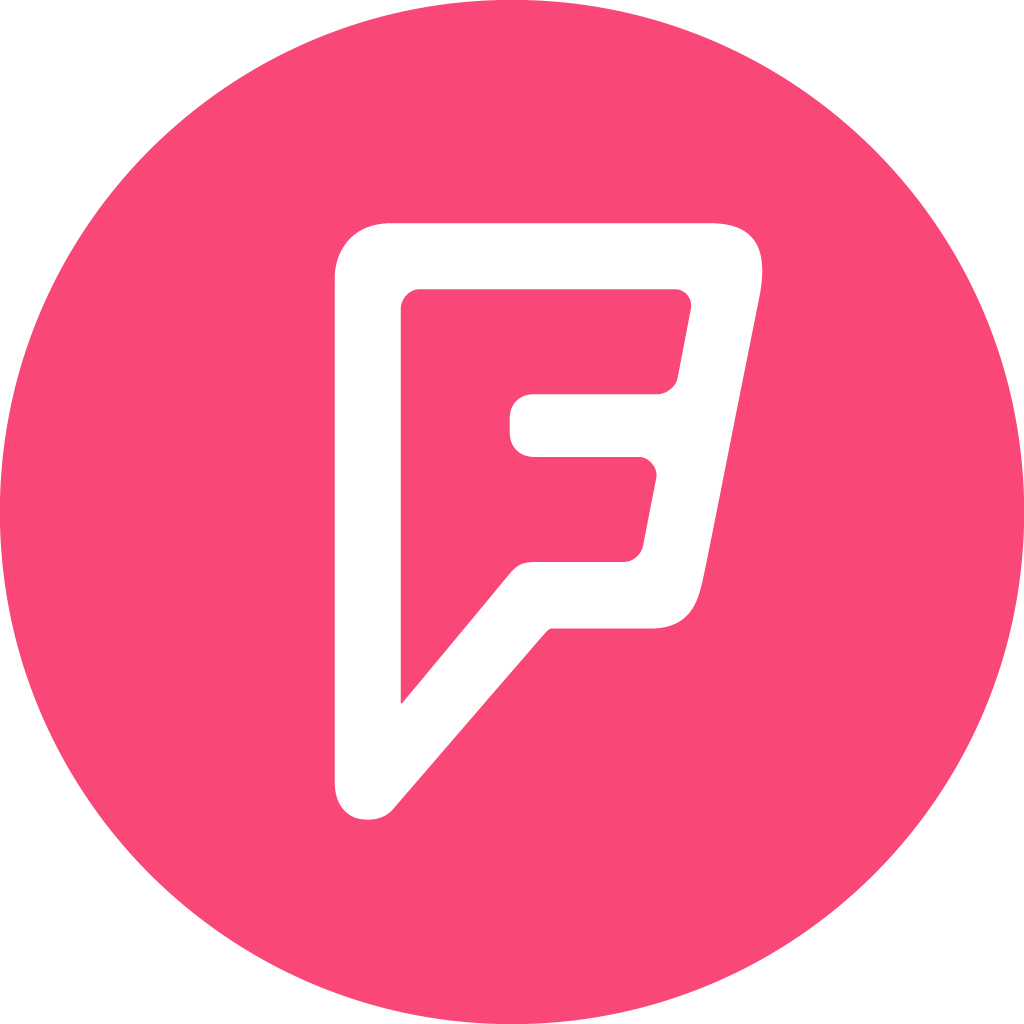 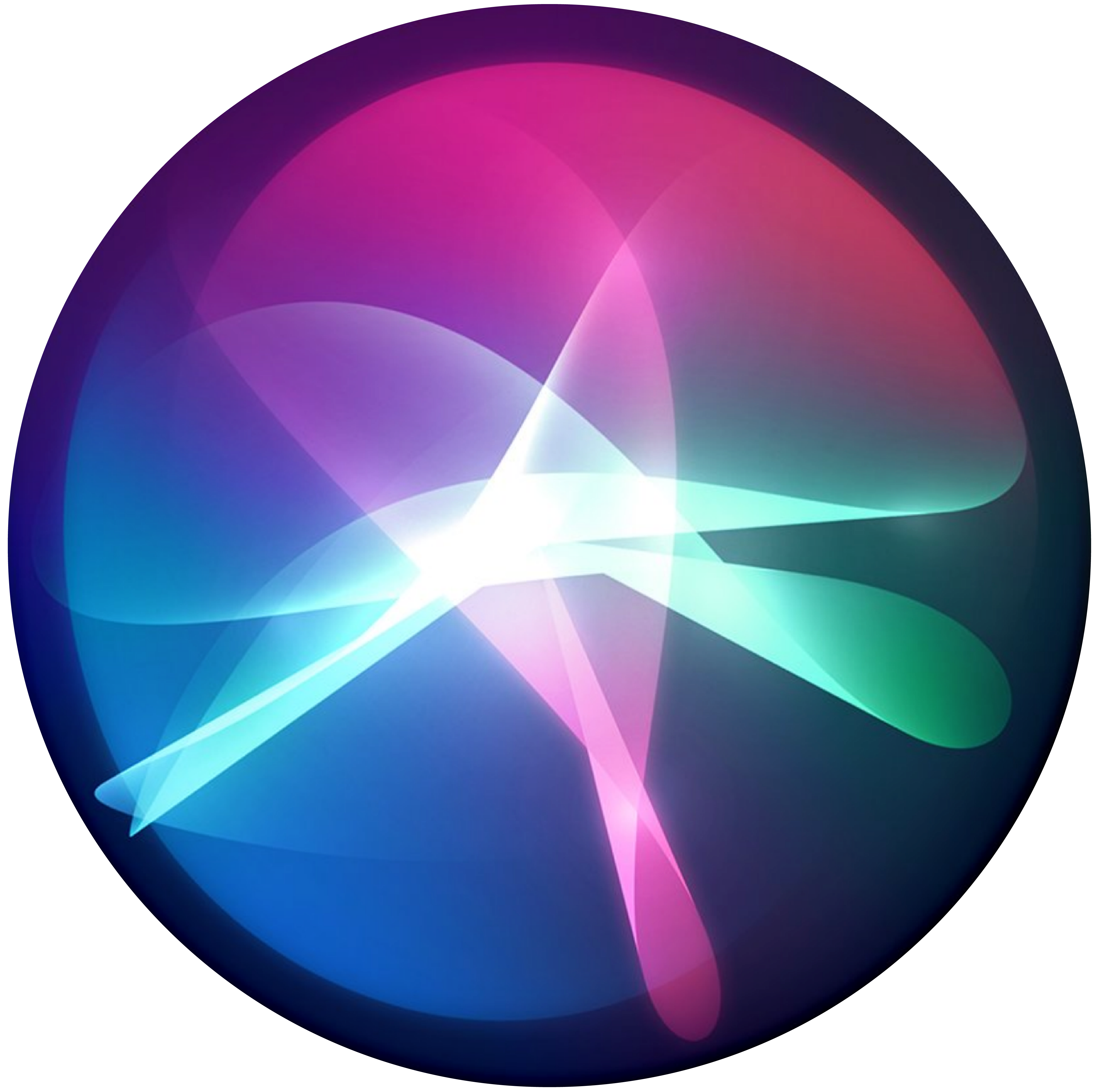 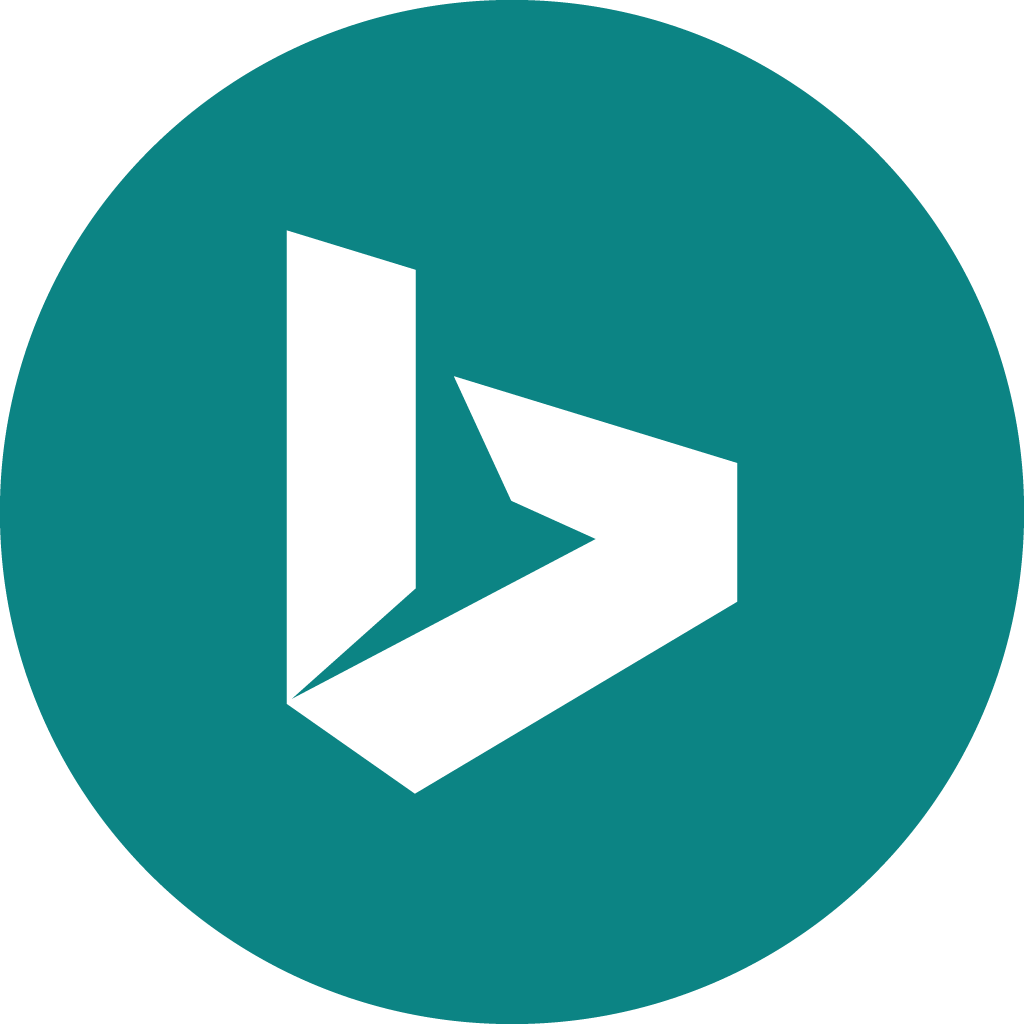 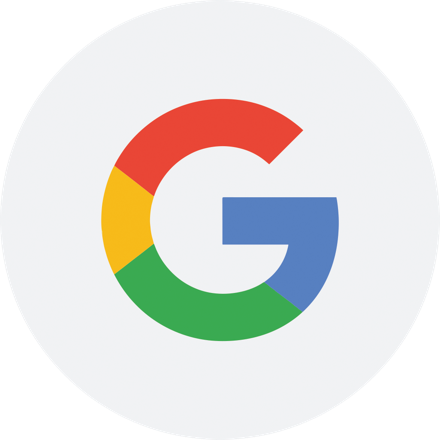 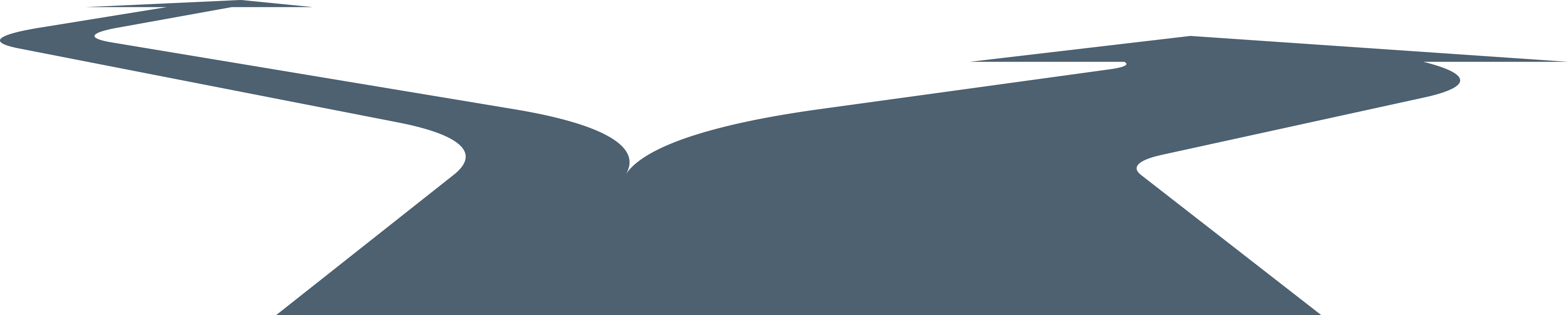 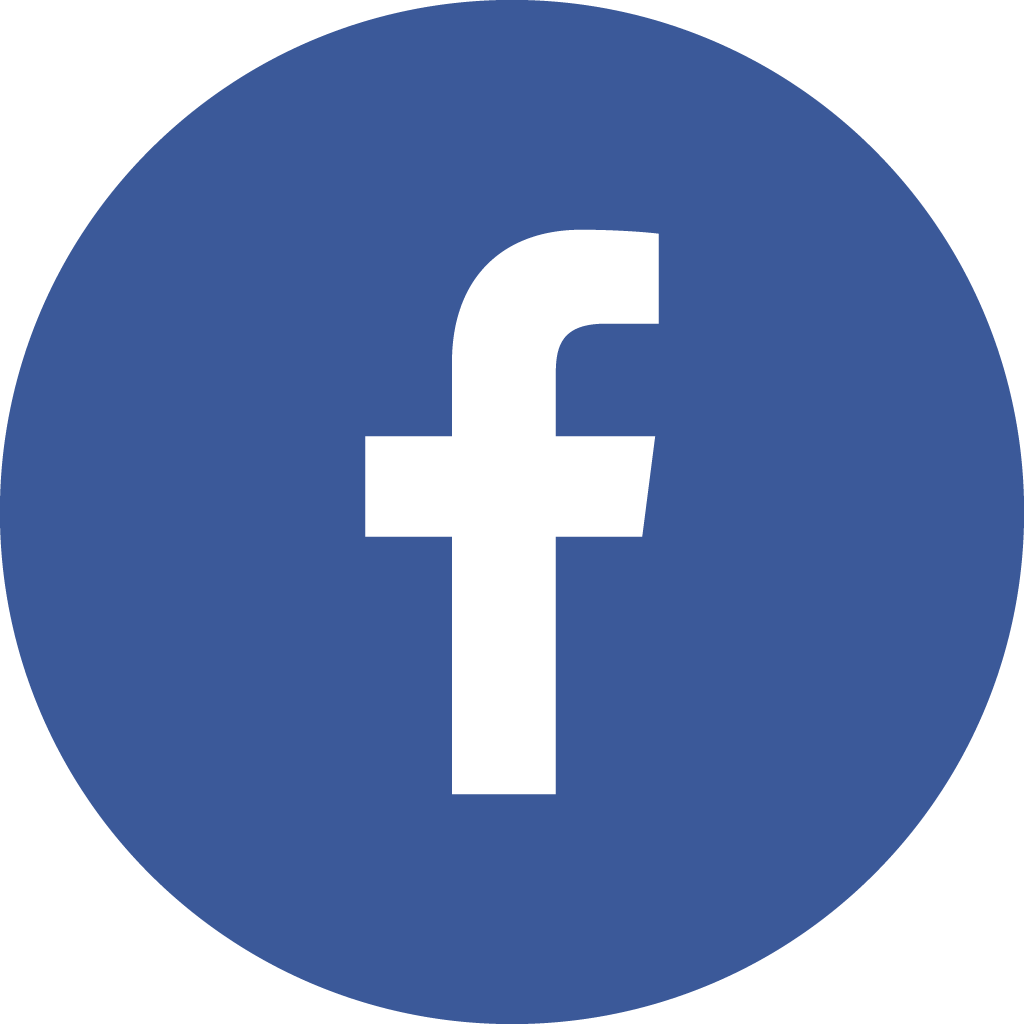 73% of high-intent traffic
is going to new services
Study of 20,107 business locations conducted by Yext in February 2017. “High-intent traffic” represents mobile searches for nearby businesses.
[Speaker Notes: For 20 years, your website was the centerpiece of your digital experience — [CLICK] but now 73% of high-intent traffic is happening off your website.
Search engines, maps, directories, voice, and chat interfaces have created a new channel where customers can engage with your business.
And now, it’s just as important to manage these services as your own website!
-------
Stat is from a Yext proprietary study, February 2017, https://www.entrepreneur.com/article/293806. ”High-intent traffic” represents mobile searches for nearby businesses, since 76% of people who search for something nearby on their smartphone visit a related business within a day (Google, 2016: https://www.thinkwithgoogle.com/data-gallery/detail/mobile-near-me-searches/).
-------

DISCOVERY QUESTIONS:
Tell me about how your website traffic is doing these days. 
Tell me about where your online traffic comes from. What’s the breakdown on your website and other sites? How are you taking a consolidated view of all your traffic today?
How are you allocating resources to your website today? What about to other online channels? 
What if I told you there was an entirely new organic channel out there? What would that mean for your business?
What are you doing today to manage this organic channel?
What decisions would you make or change if you knew that 70% of your traffic was happening off your website?
How are you measuring customer engagement on this new channel today?]
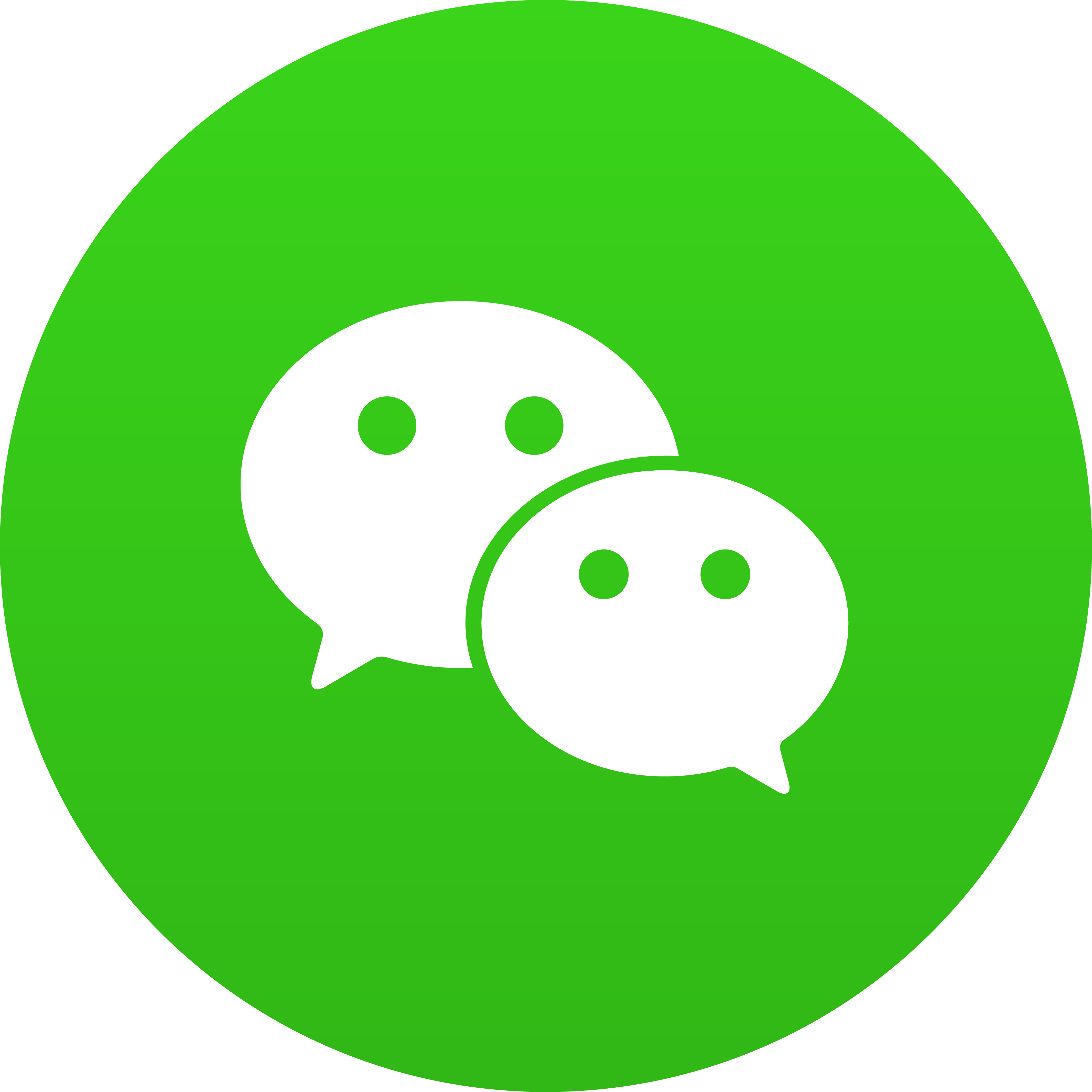 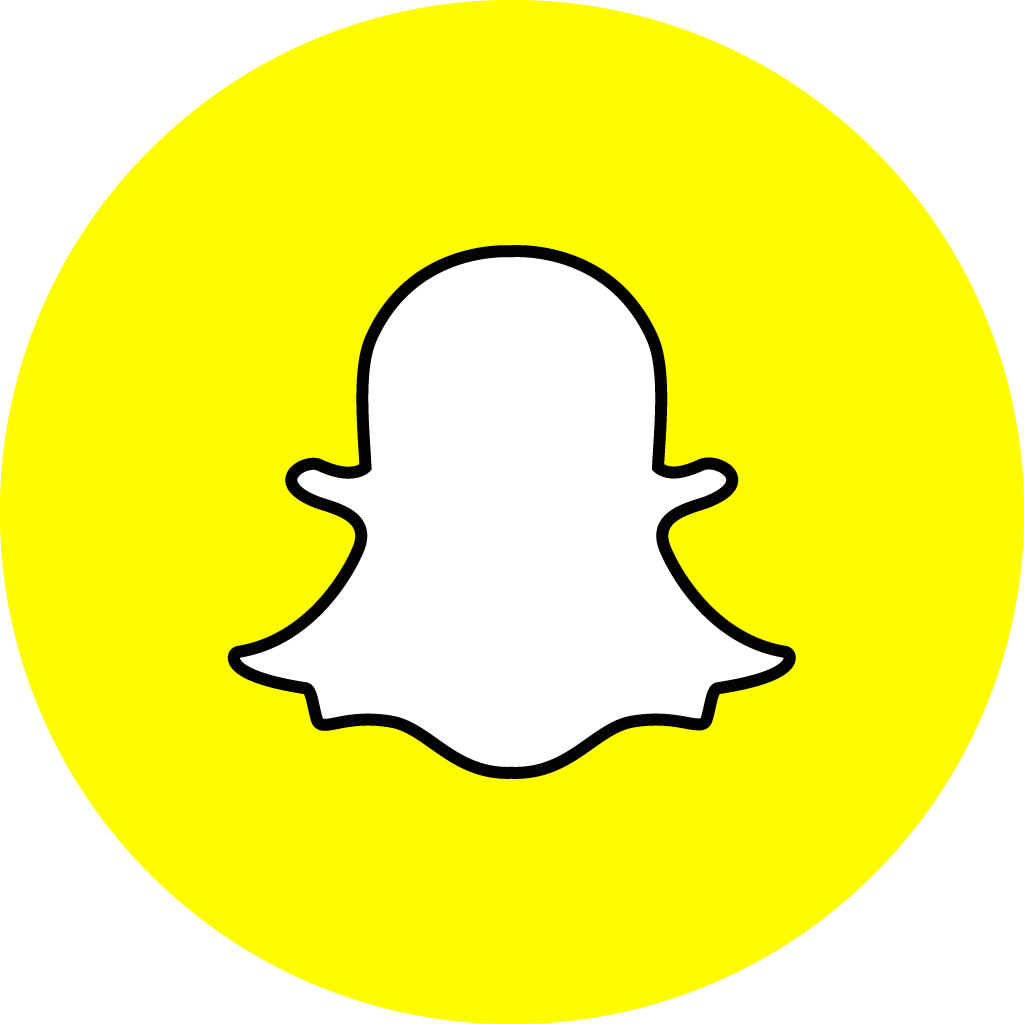 More customer interaction pointsthan ever with new consumer services
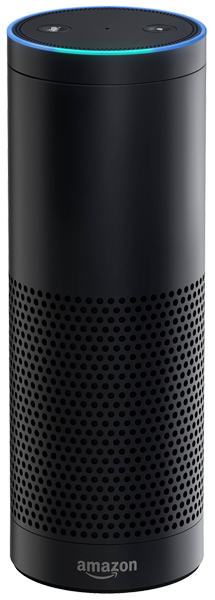 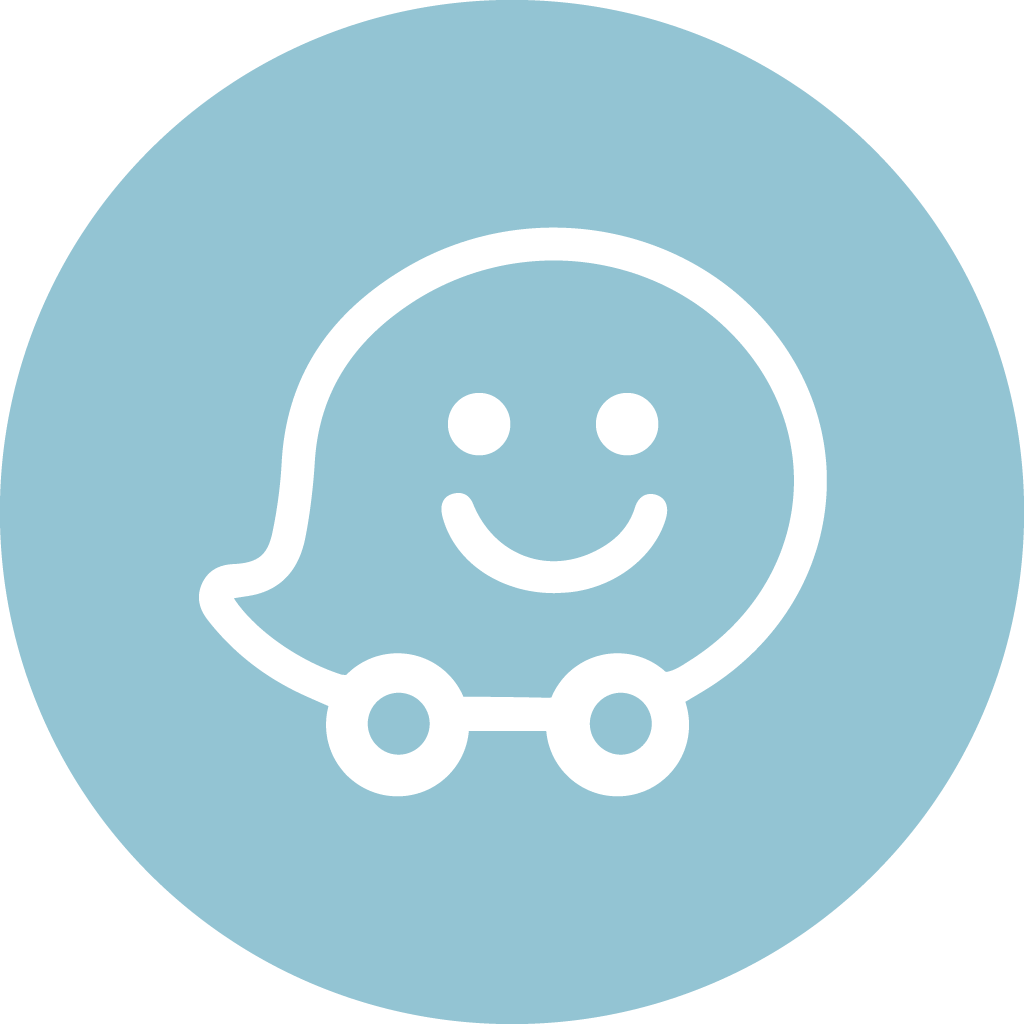 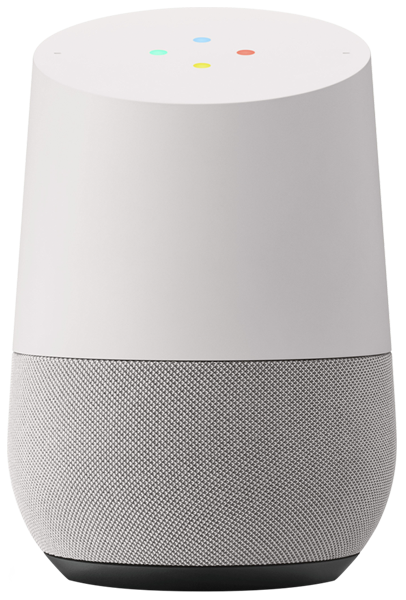 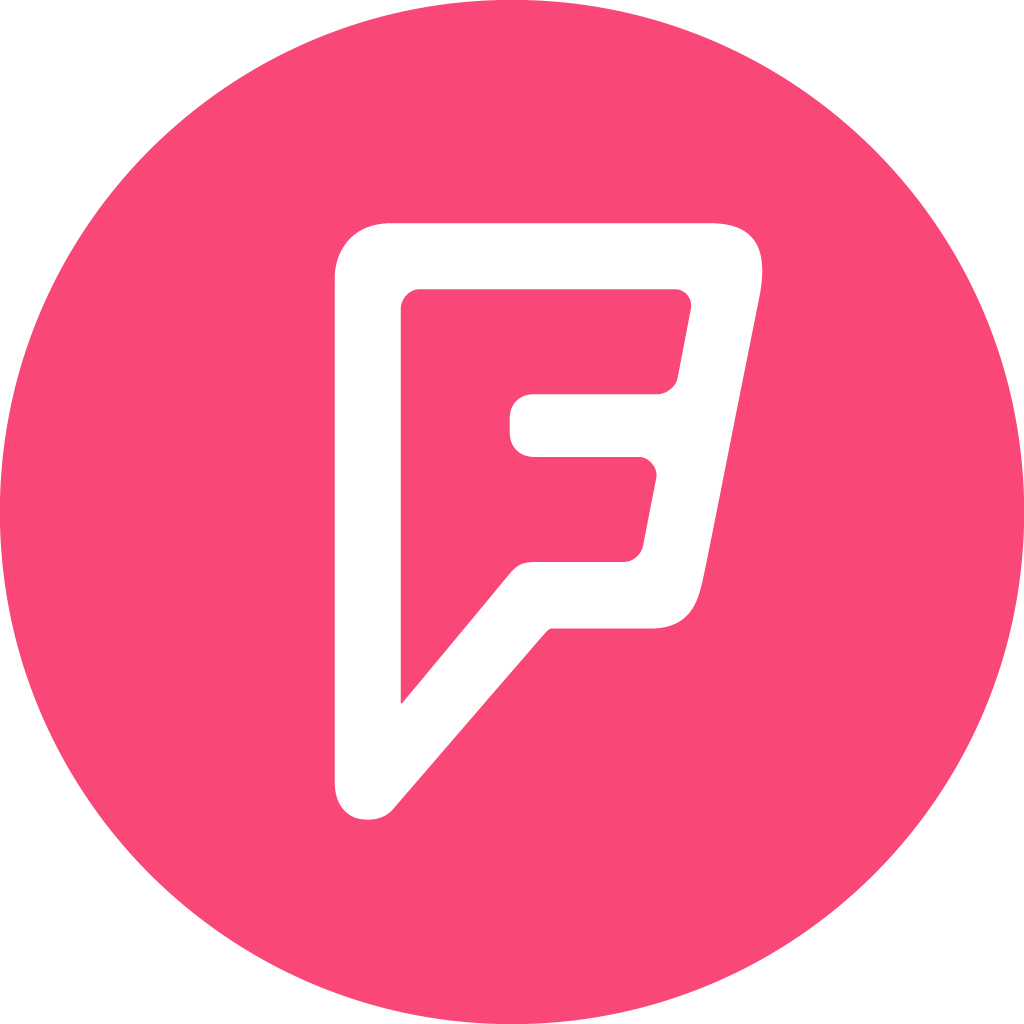 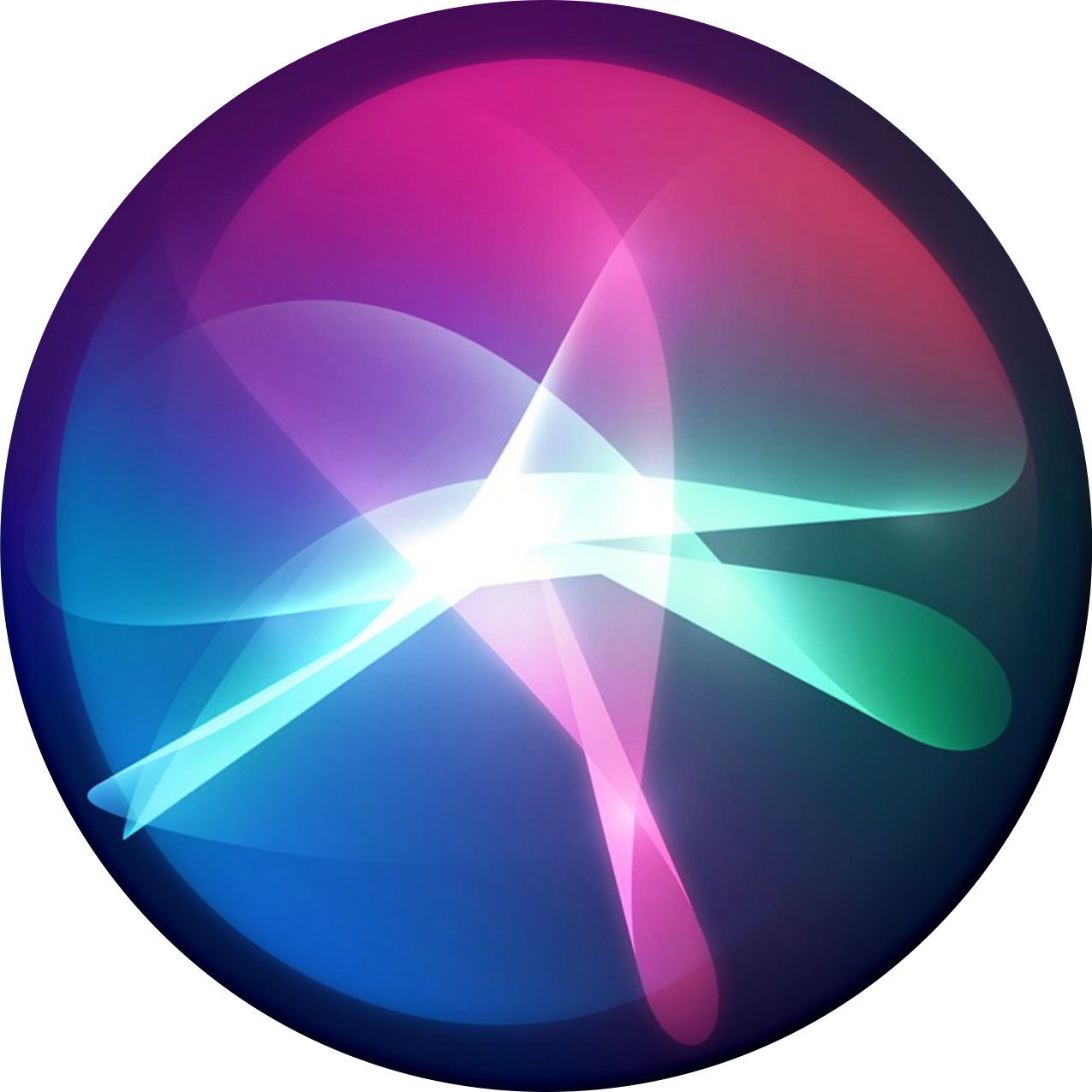 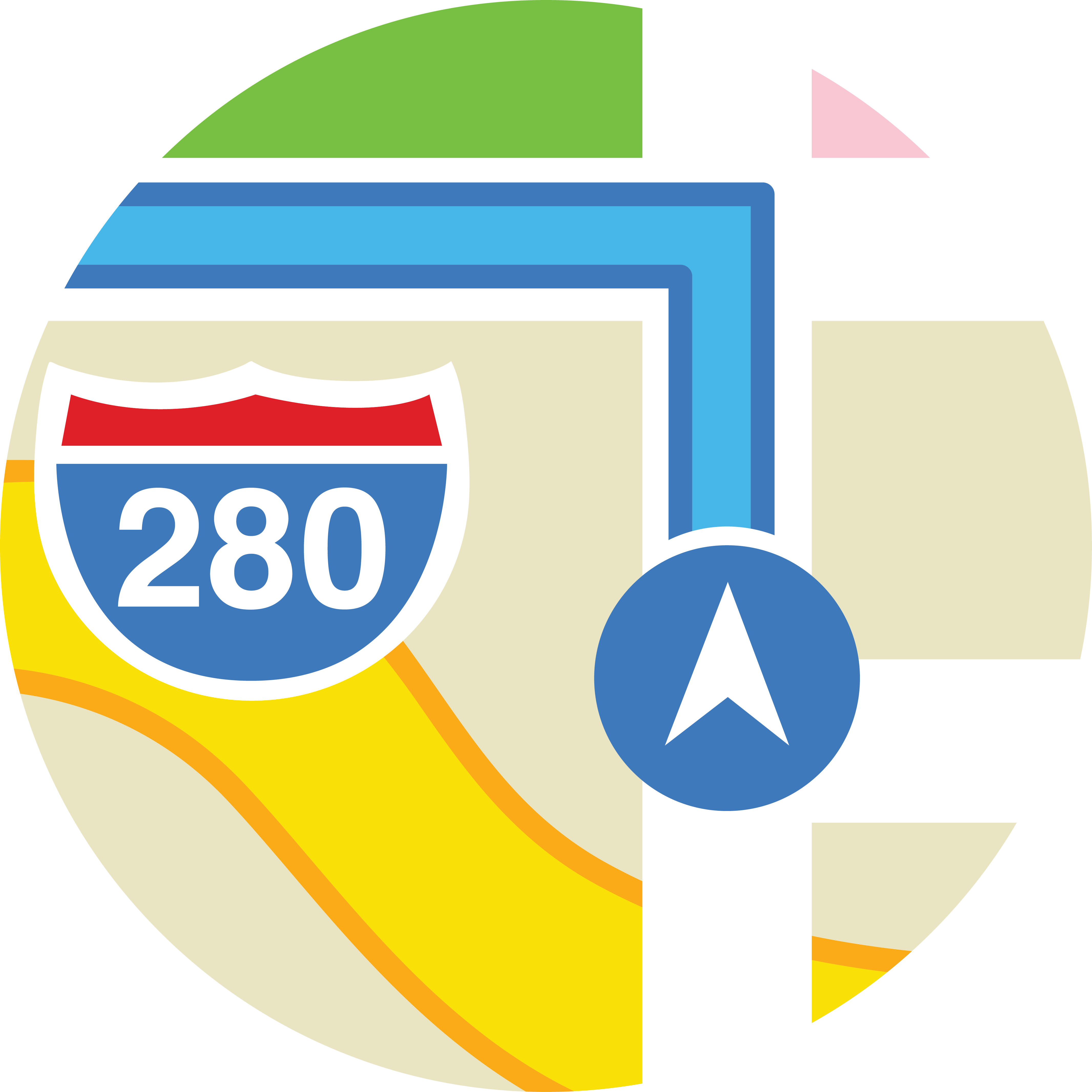 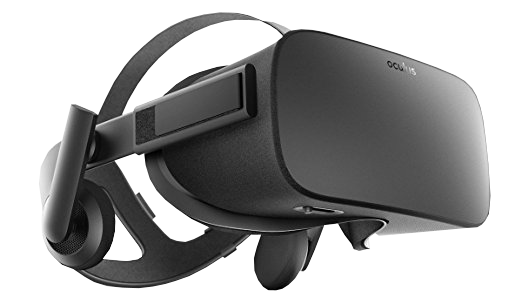 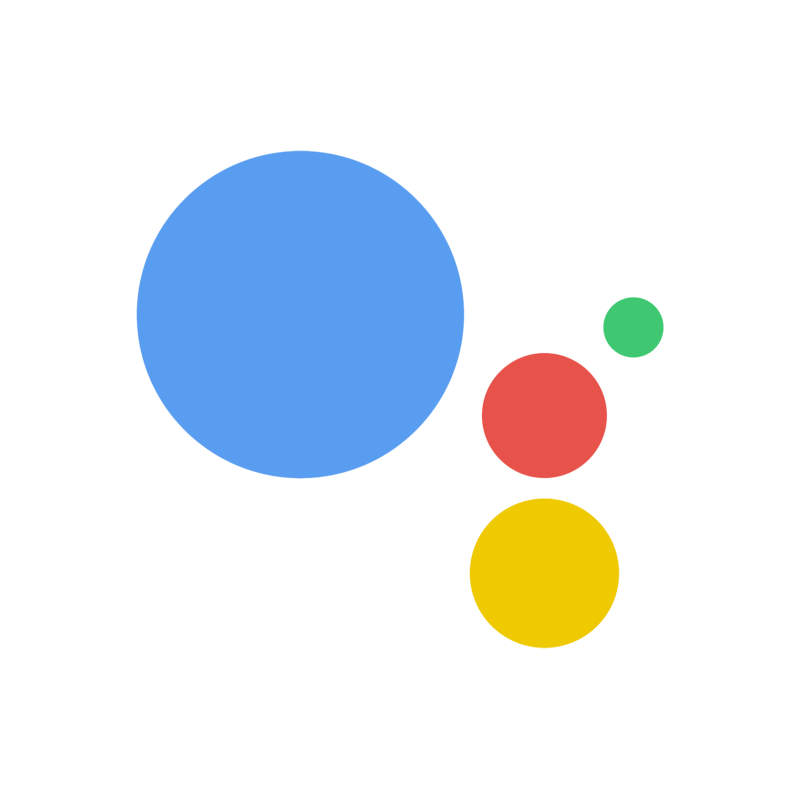 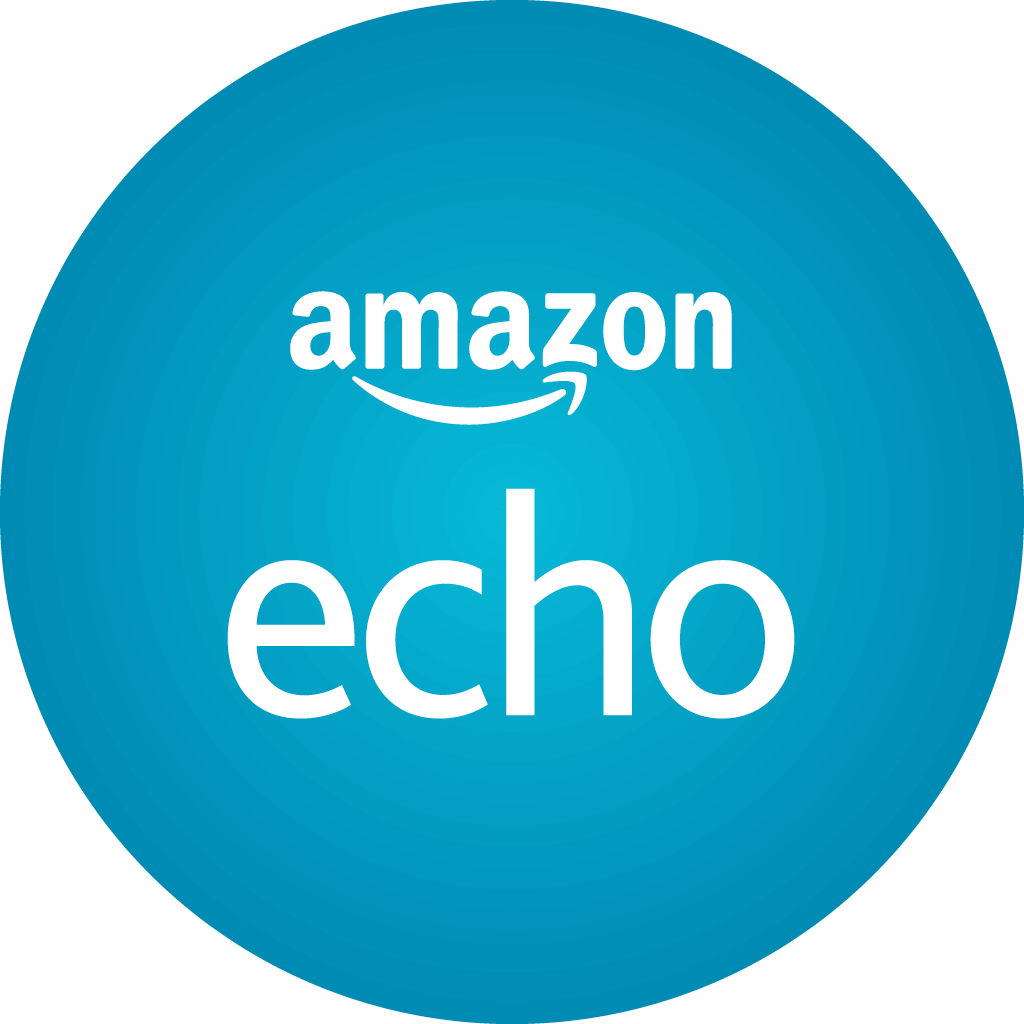 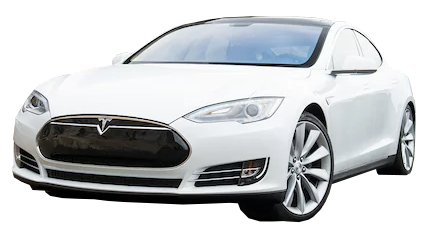 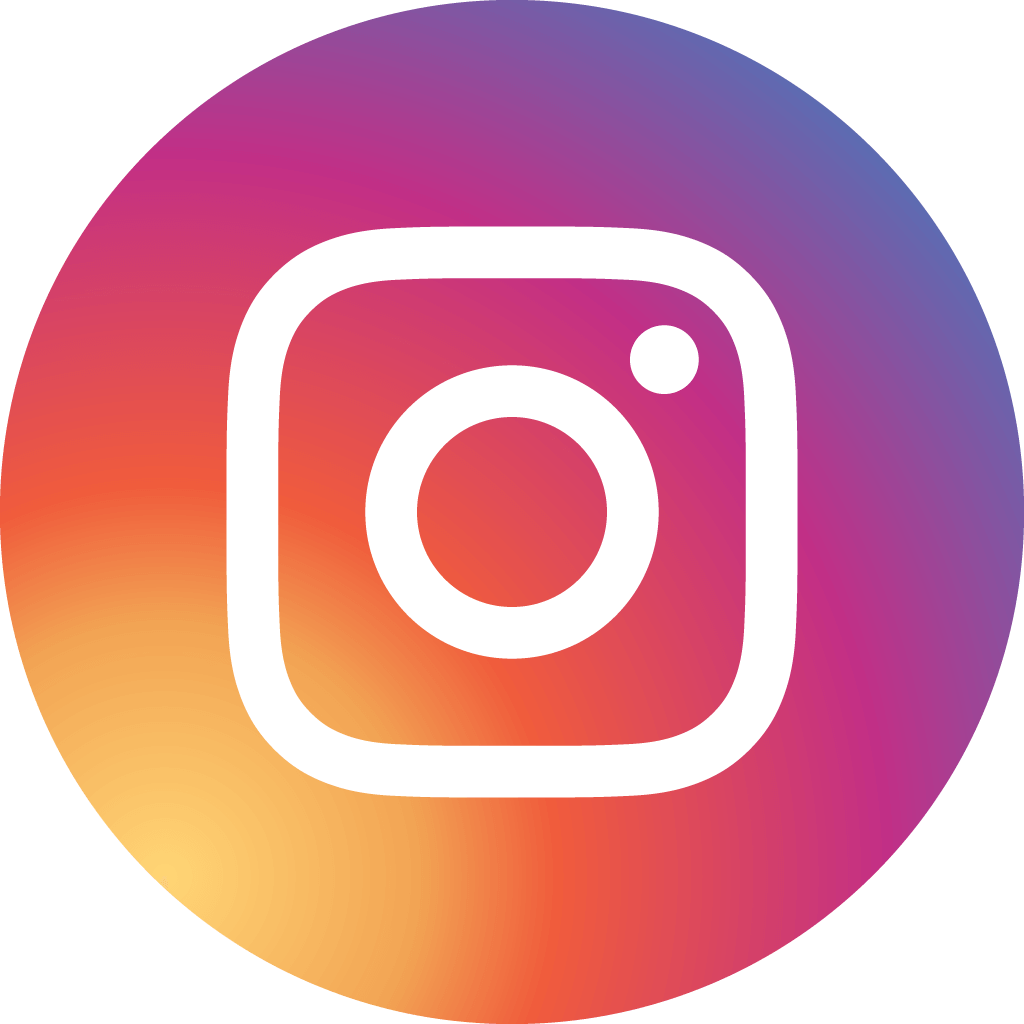 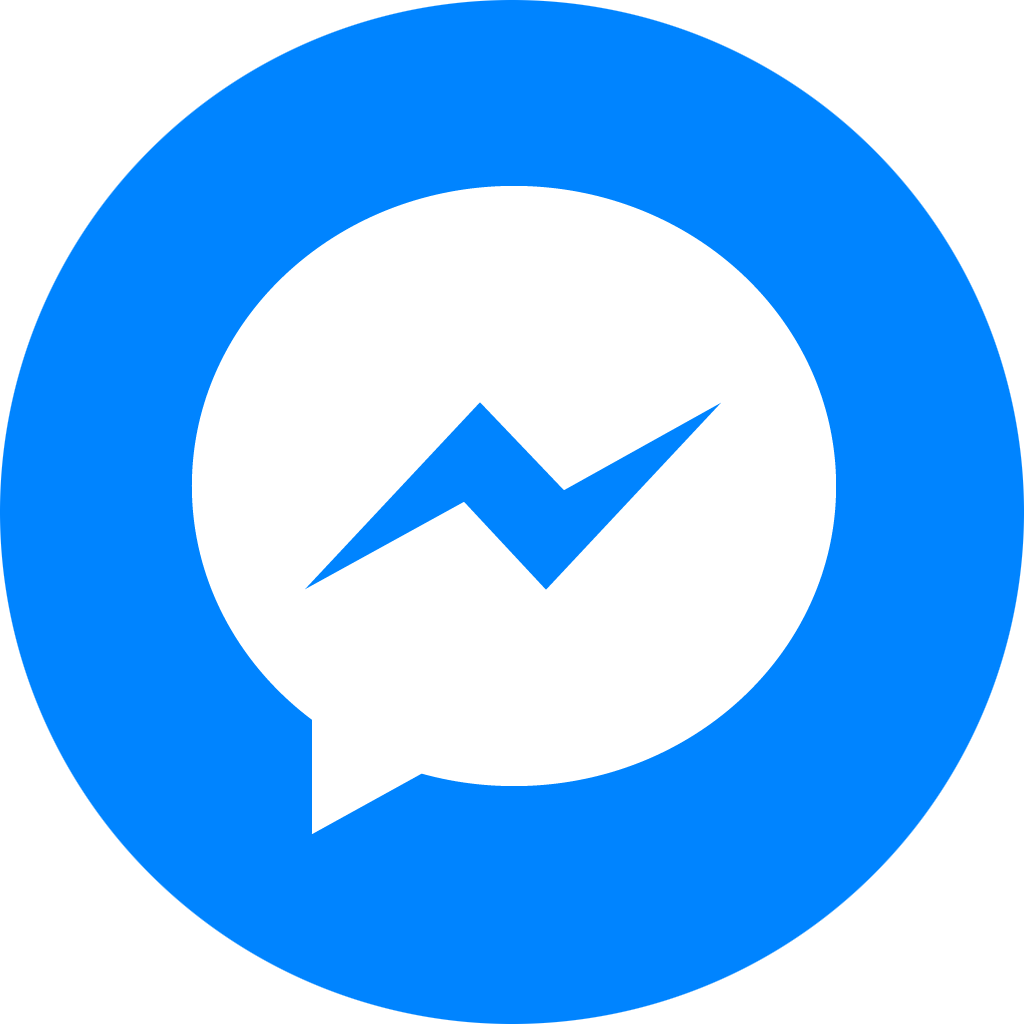 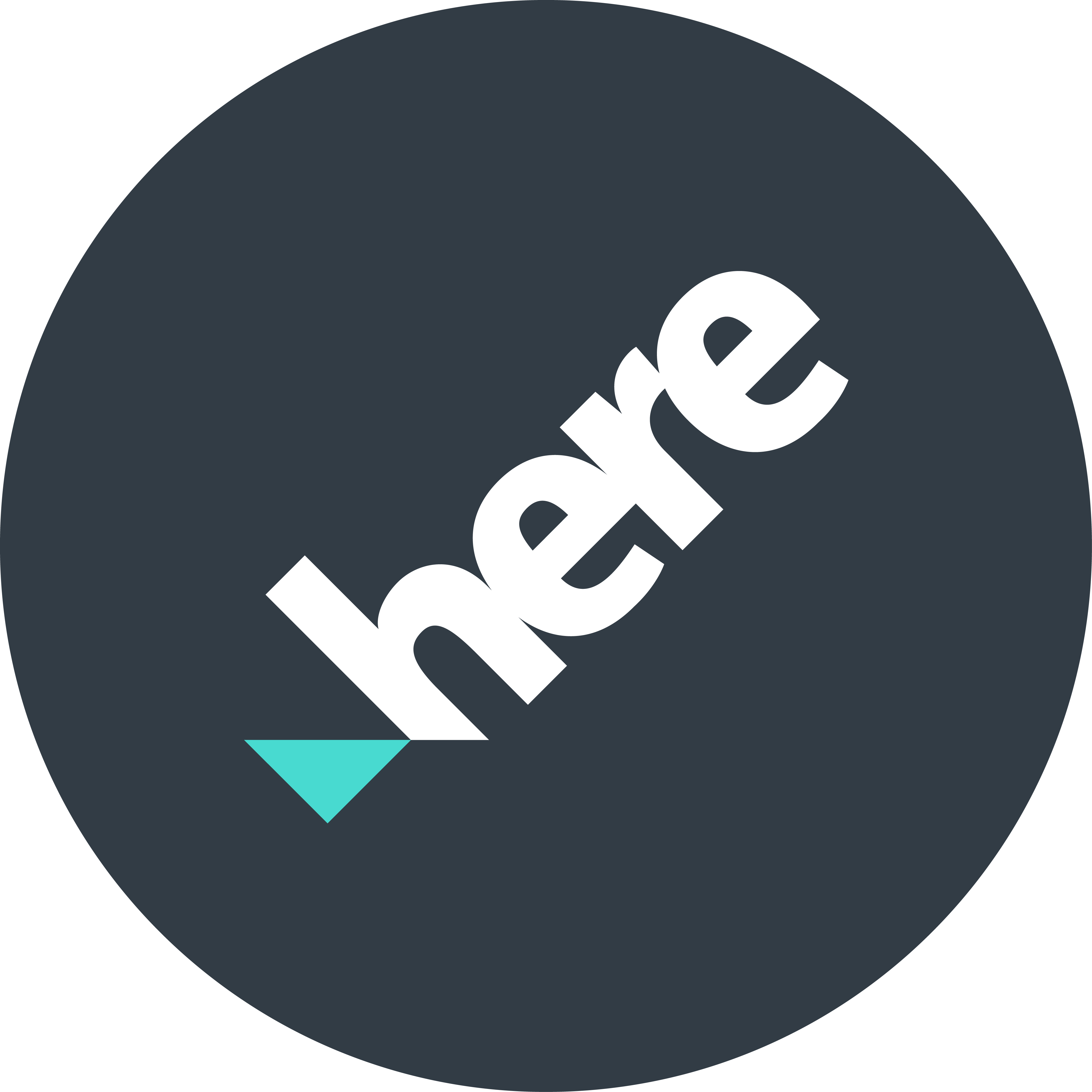 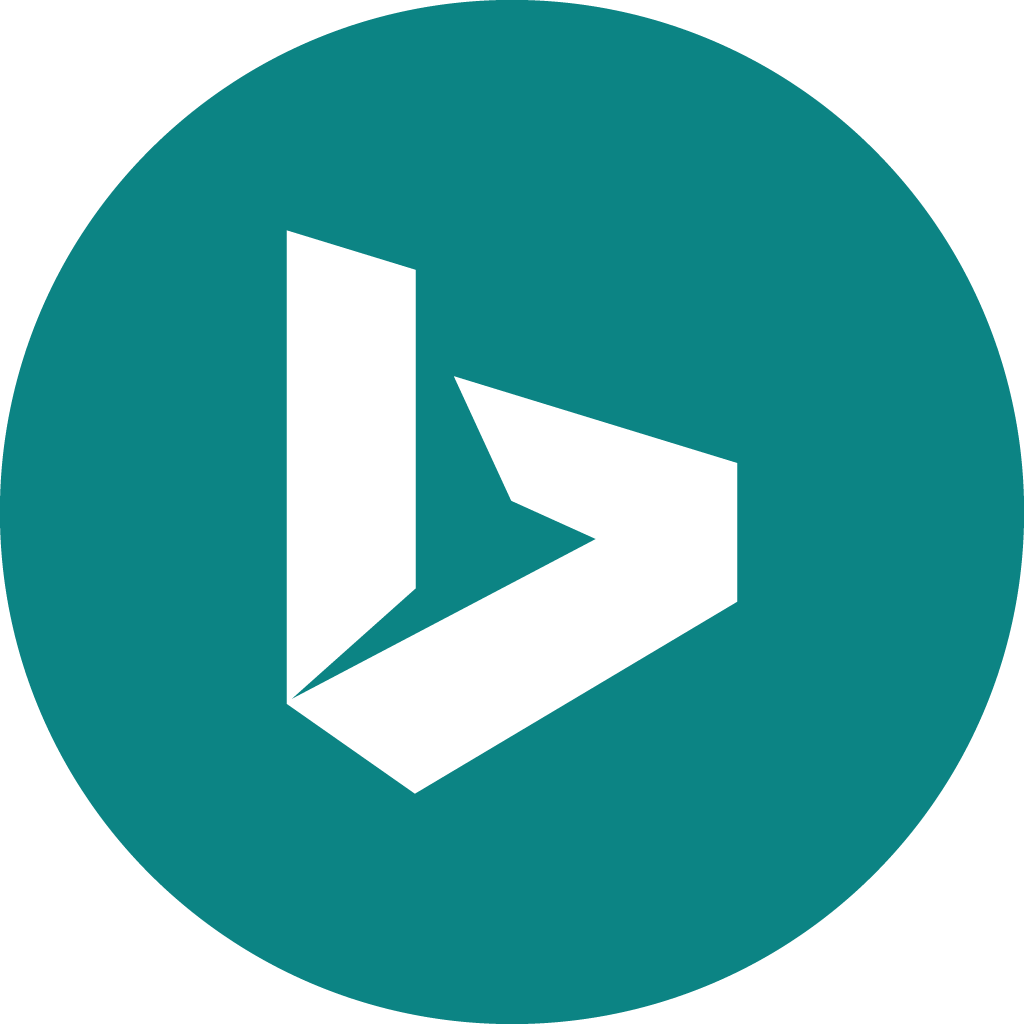 AR / VR
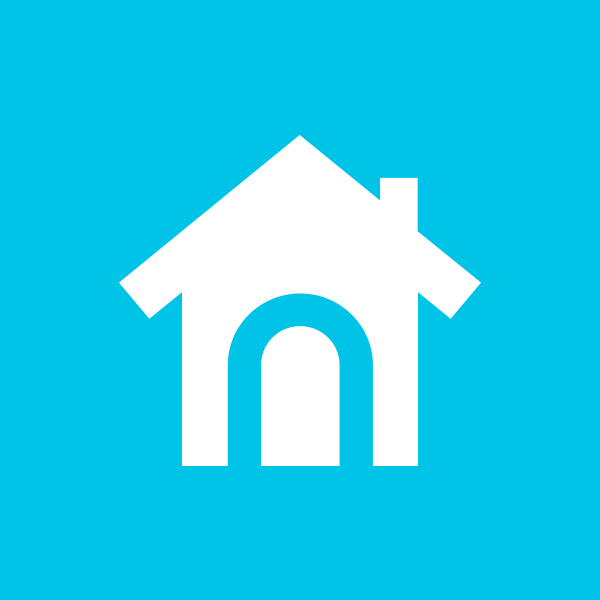 VOICE
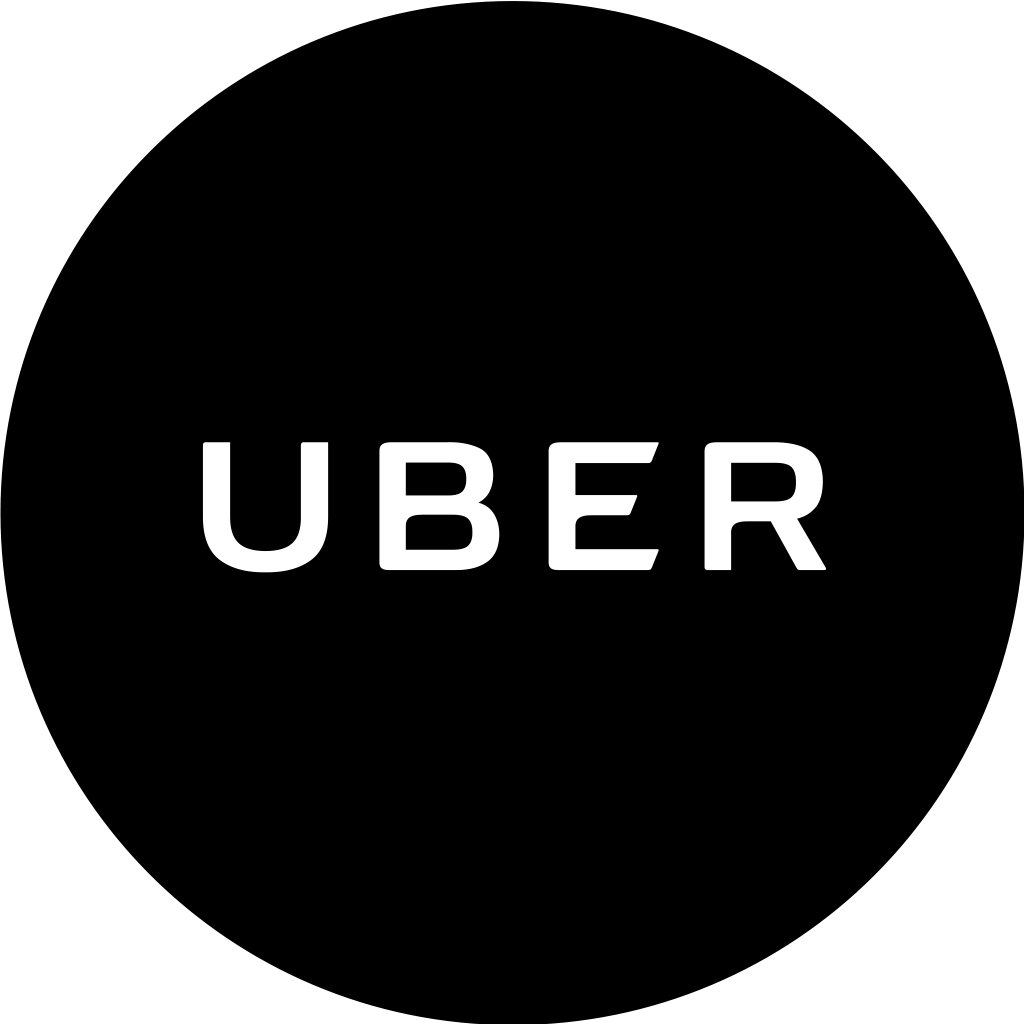 CONNECTED CARS
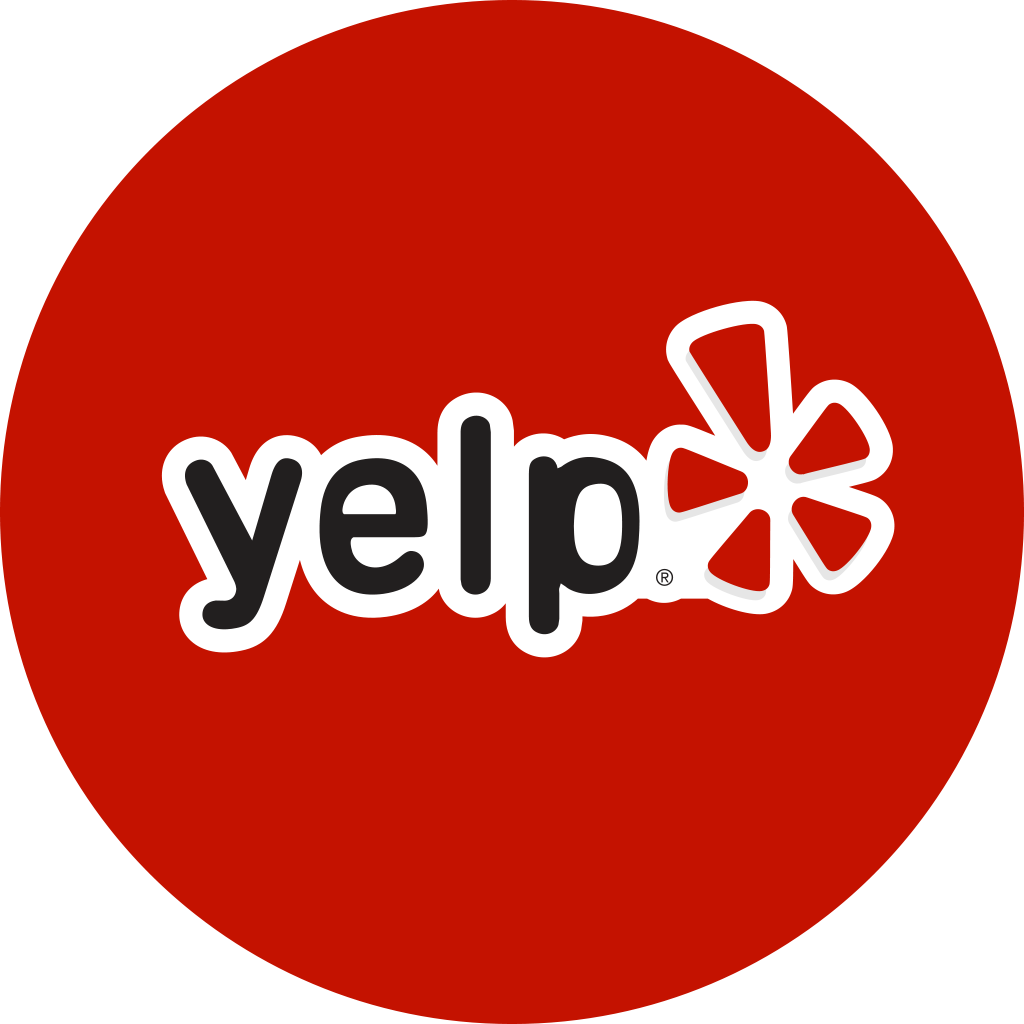 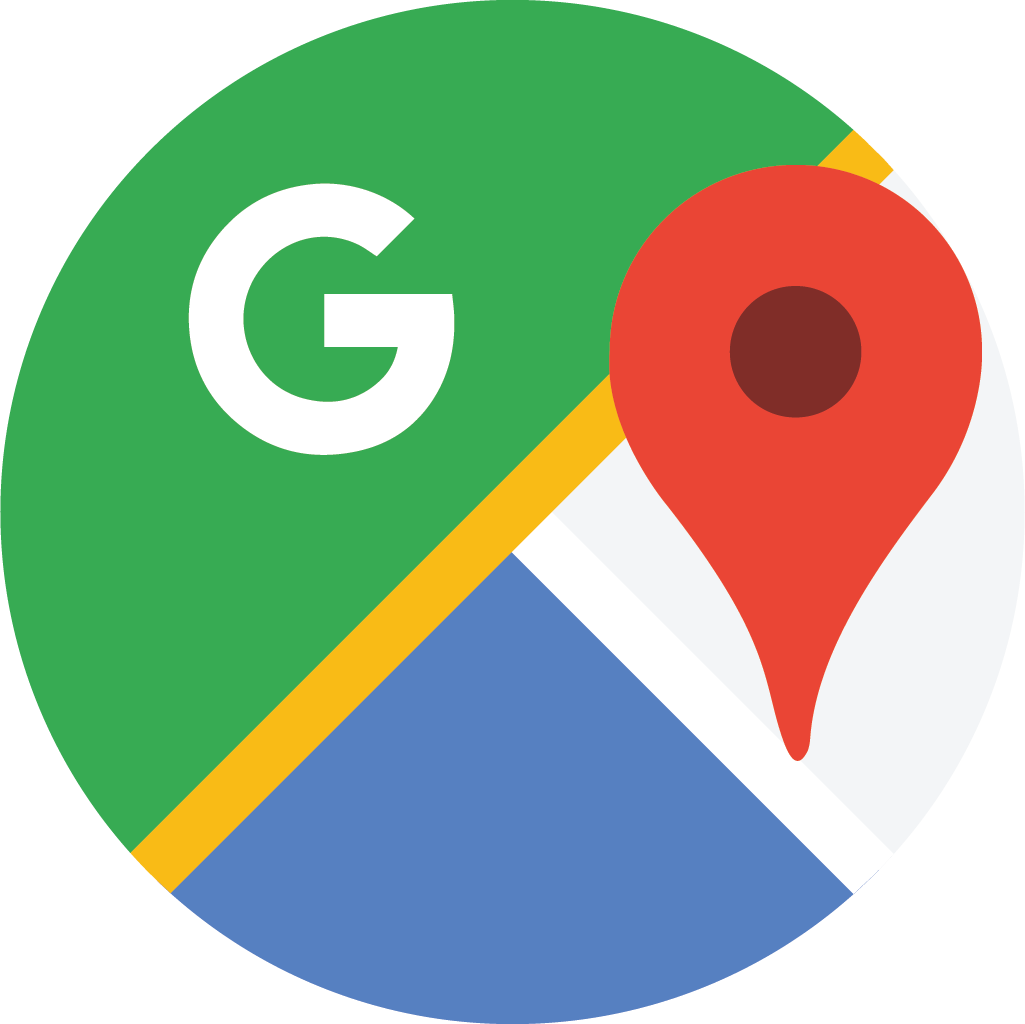 CHAT
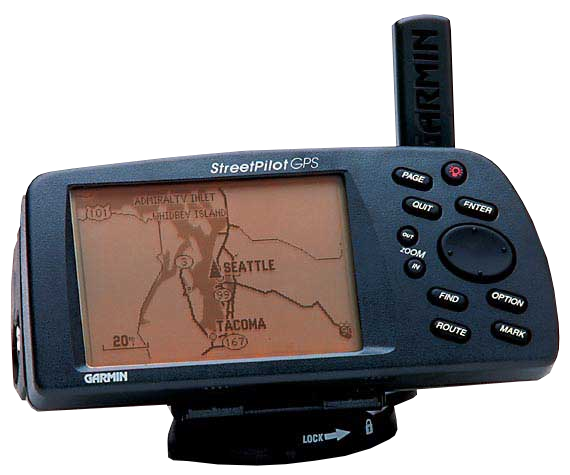 CONNECTED HOME
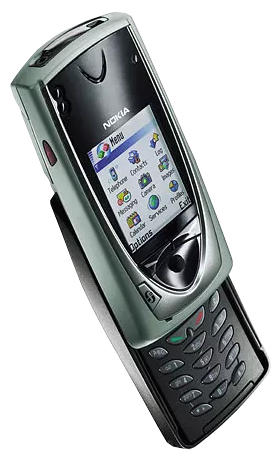 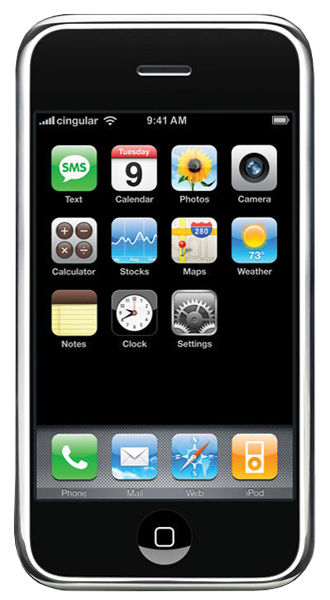 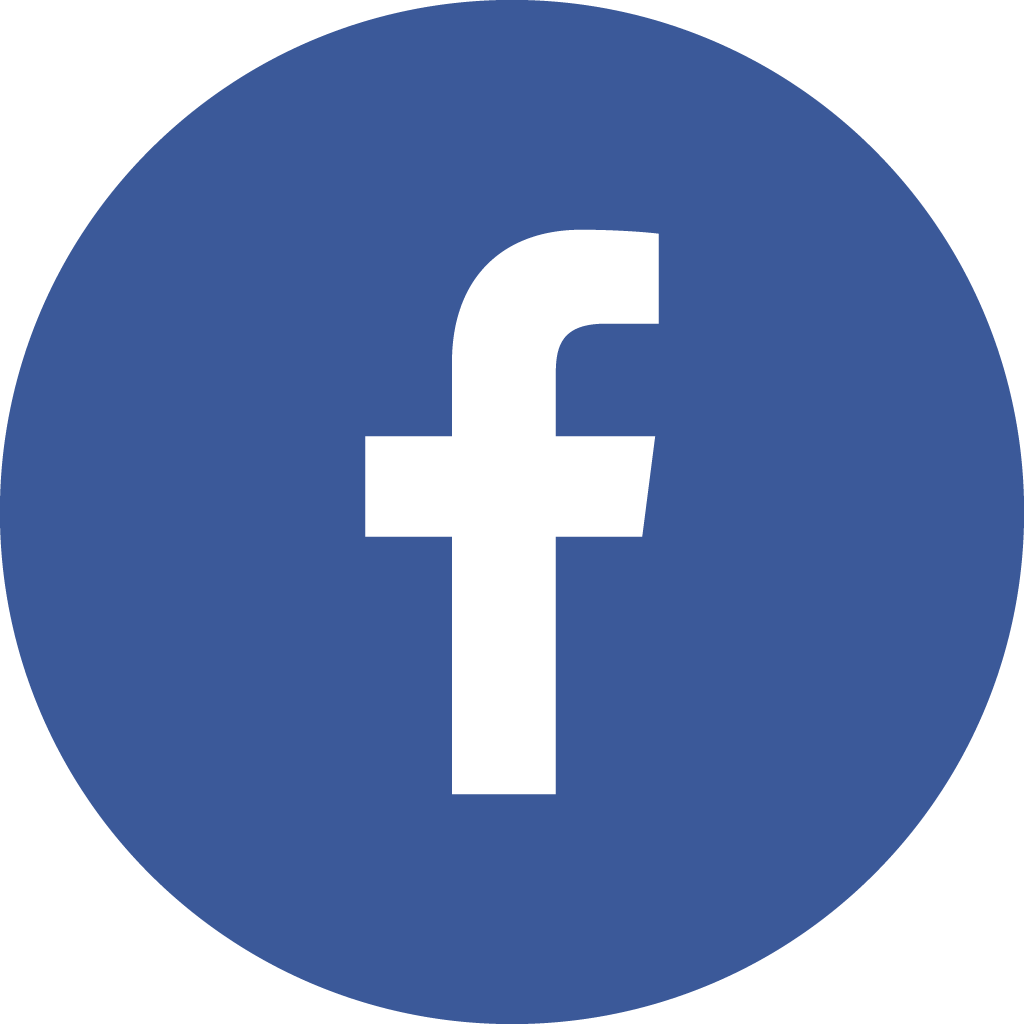 MOBILE FIRST
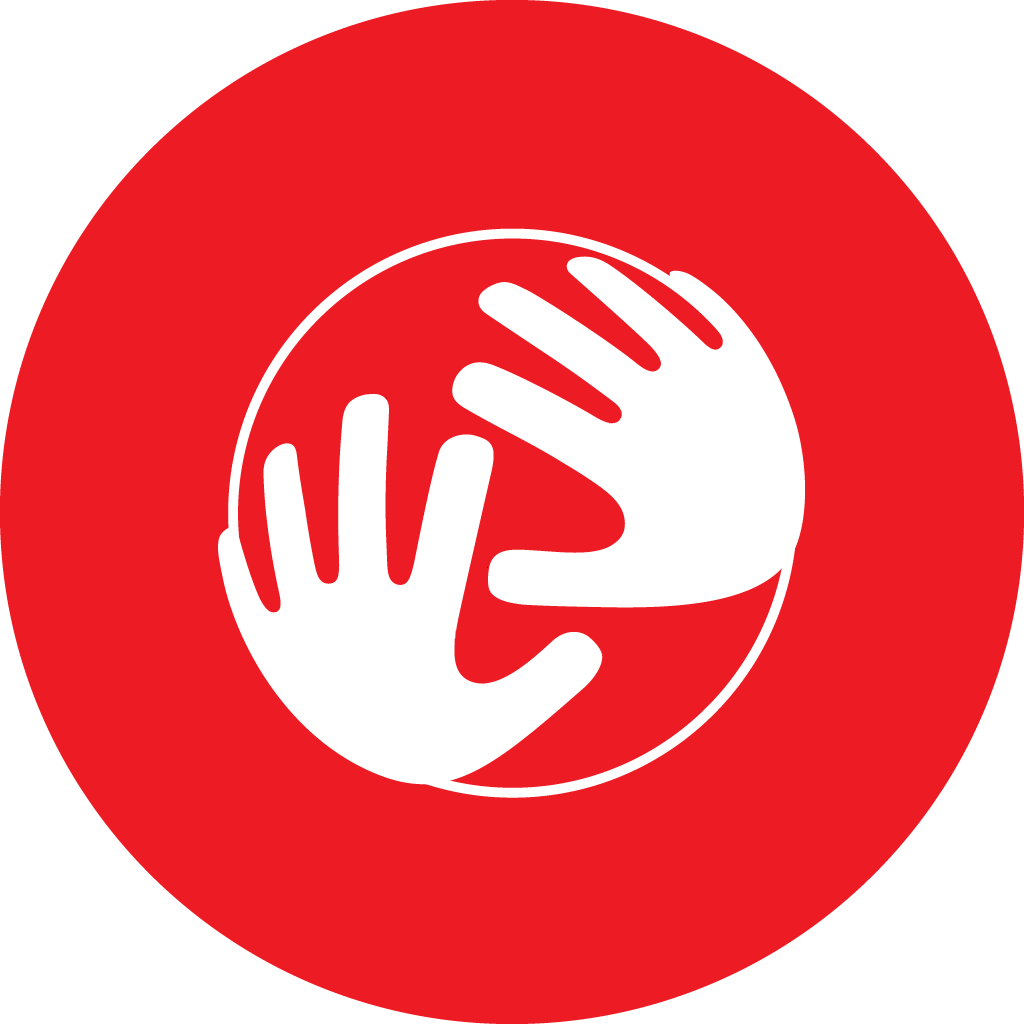 MOBILE MAPS
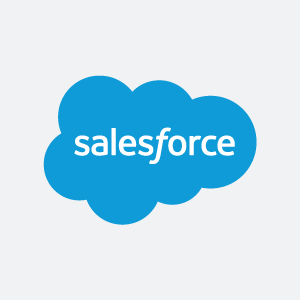 MOBILE APPS
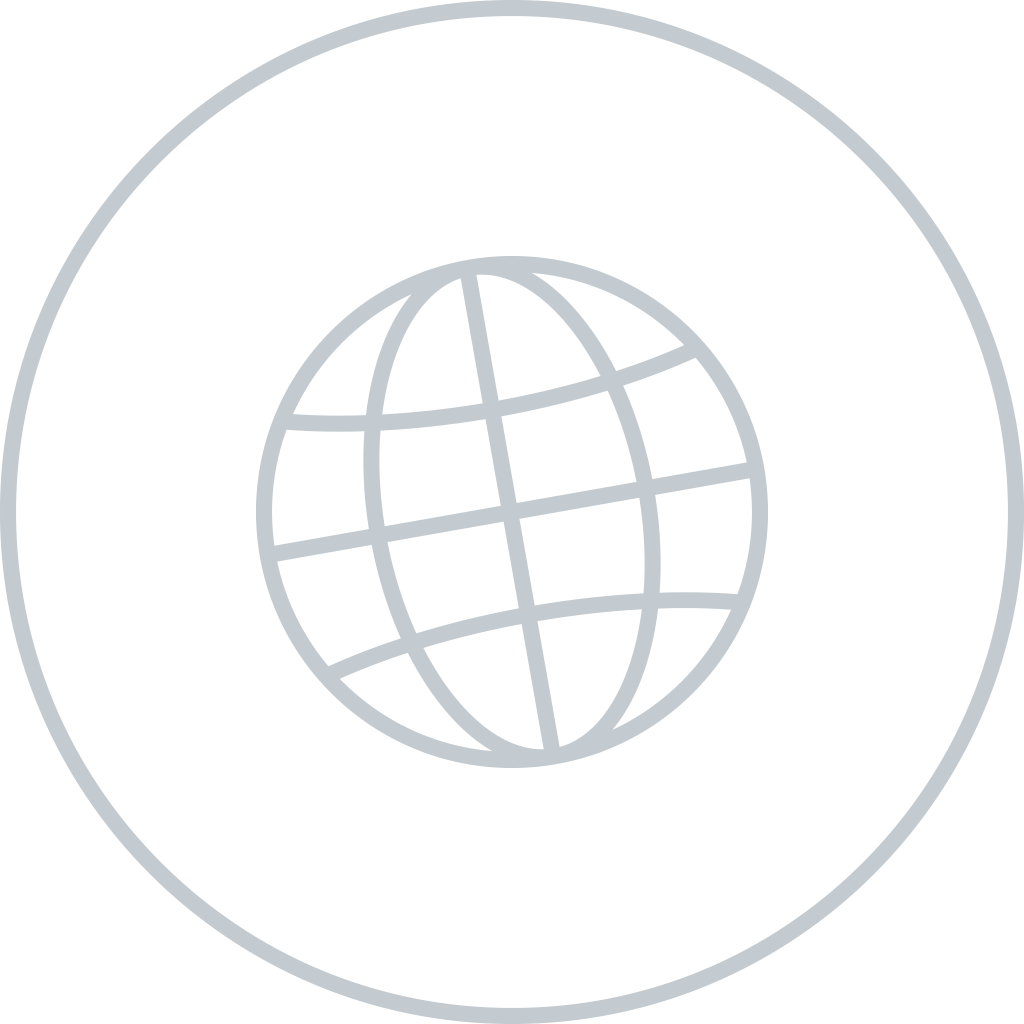 SOCIAL
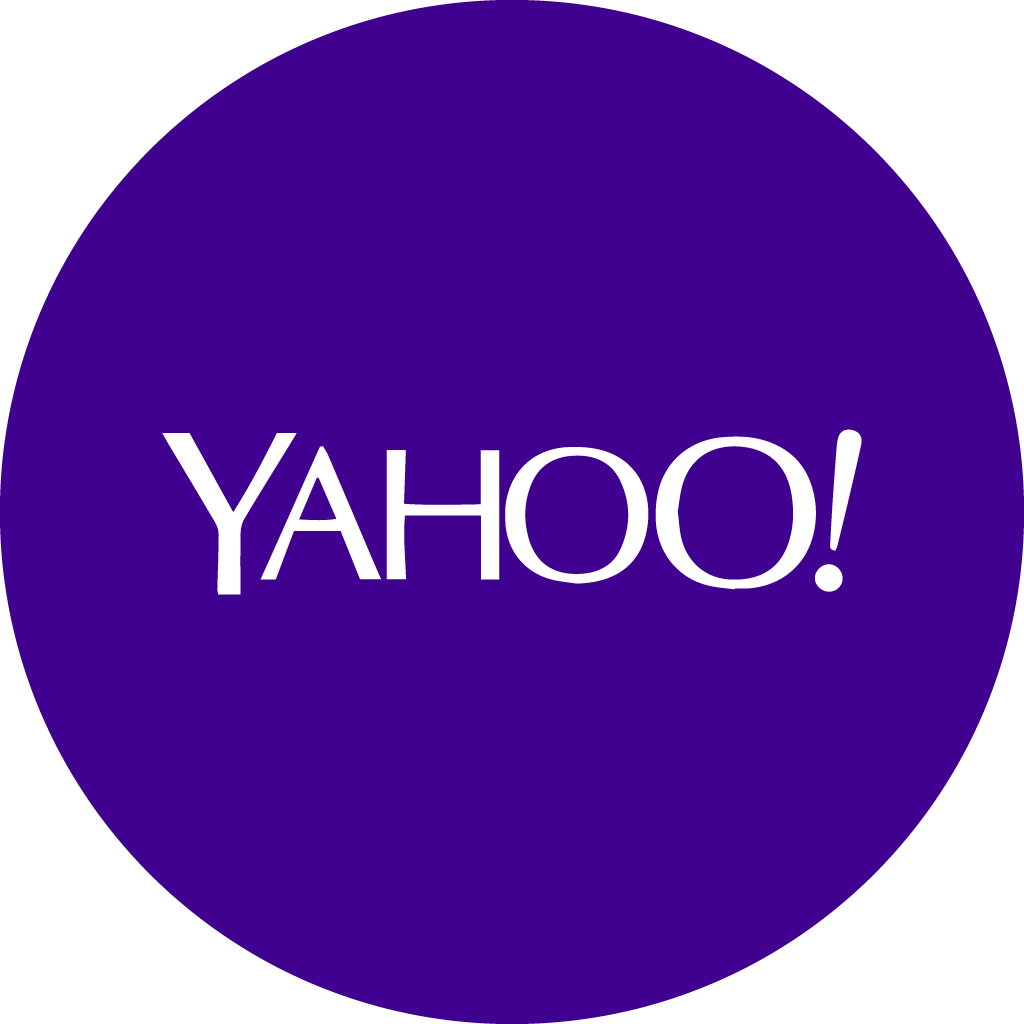 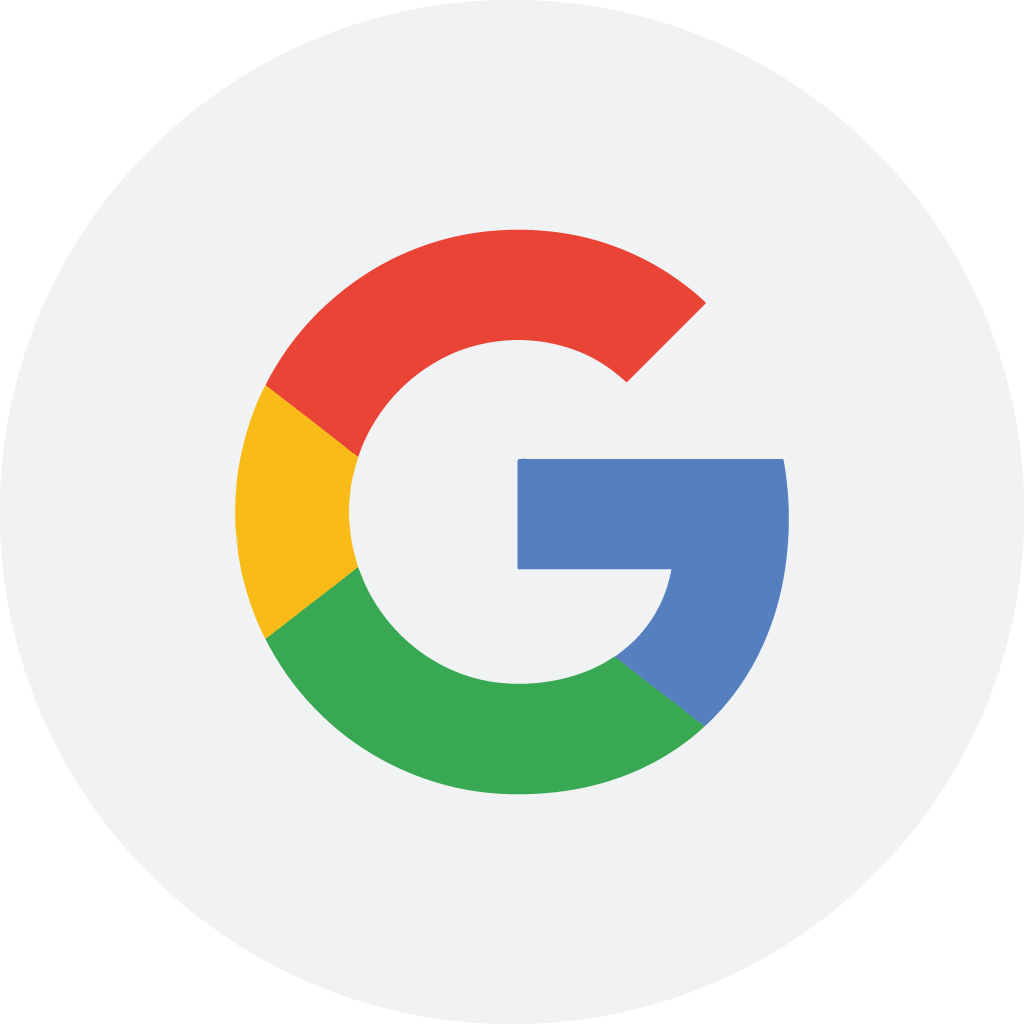 GPS
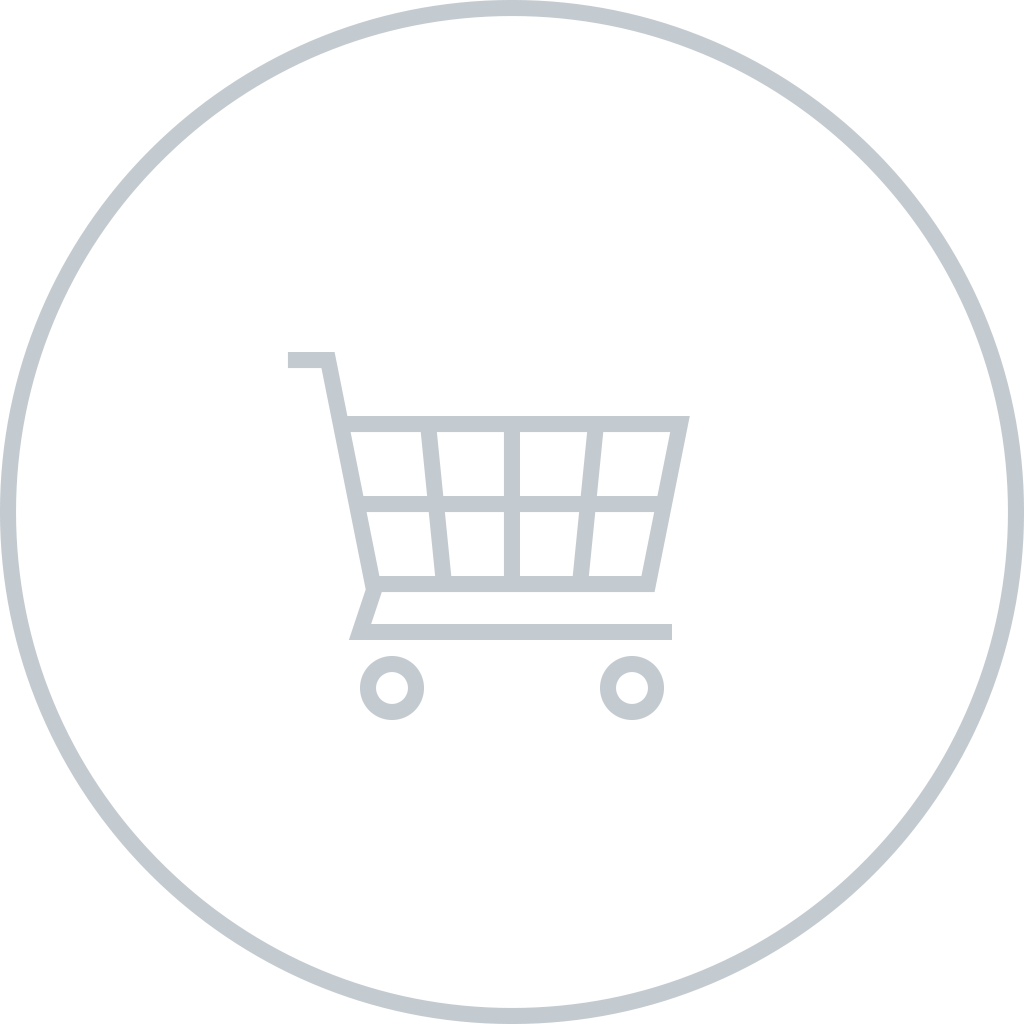 MOBILE WEB
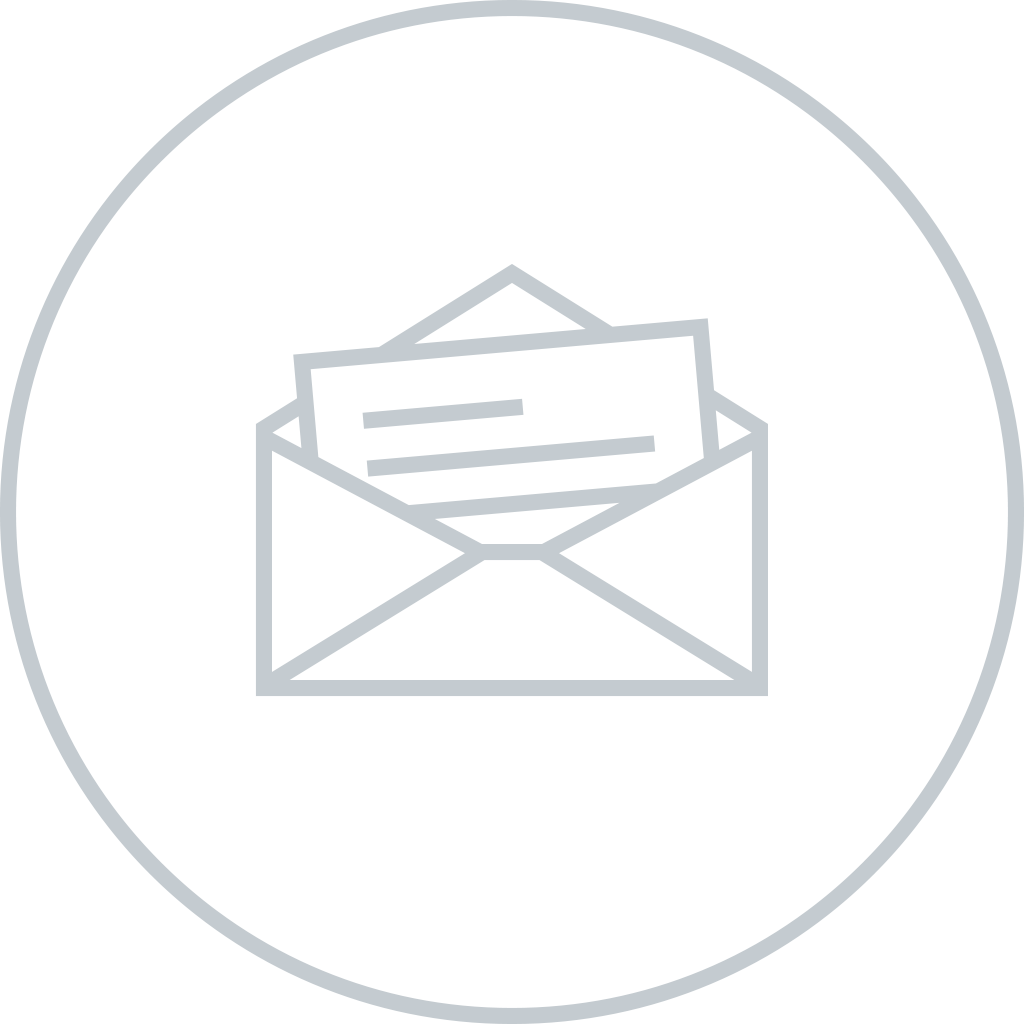 CRM
SEARCH
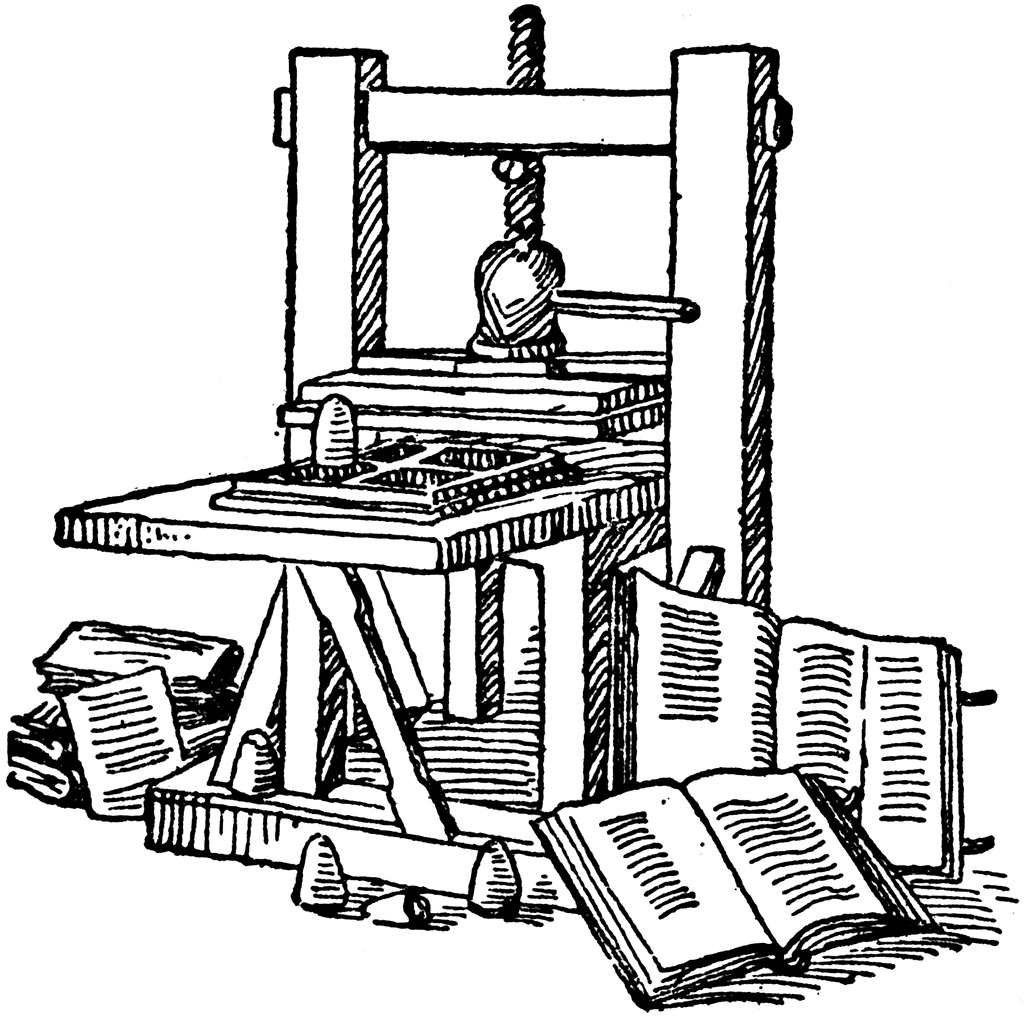 ECOMMERCE
WEBSITE
EMAIL
Print
1998
1999
2000
2001
2008
2009
2010
2011
2016
2017
2018
1440
1994
1995
1996
1997
2002
2003
2004
2005
2006
2007
2012
2013
2014
2015
[Speaker Notes: The number of places where customers interact with your business has exploded, and it continues to climb.  
Just over the last few years, we’ve seen the rise of search, map, mobile, chat, and voice services coming online.
-------

DISCOVERY QUESTIONS:
How are you allocating your marketing resources today? Which channel(s) do you focus on? How do you decide which channel(s) to prioritize?
How have your marketing channels evolved over the past few years? 
How do your customers typically engage with your business? Where does that engagement happen? 
Do your customer engagements differ depending on where they happen?
Which of these services are you managing today? Which ones are you not managing today? Why? 
How has this explosion in customer interaction points affected your business? 
How have you structured your team to address all these new services?
Which of these services are you focusing on most closely today? Why?
Which of these services are you not investing in today? Why?]
2008
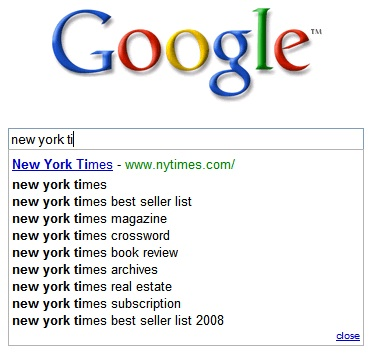 2001
2015
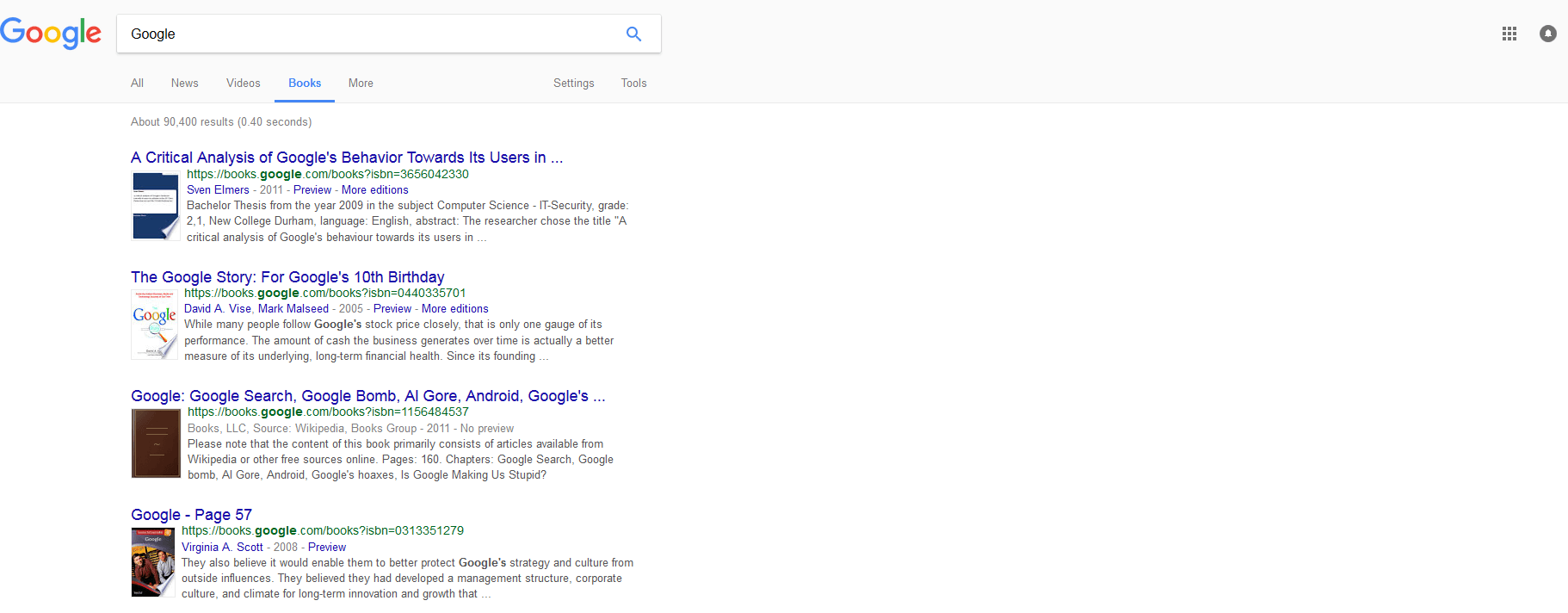 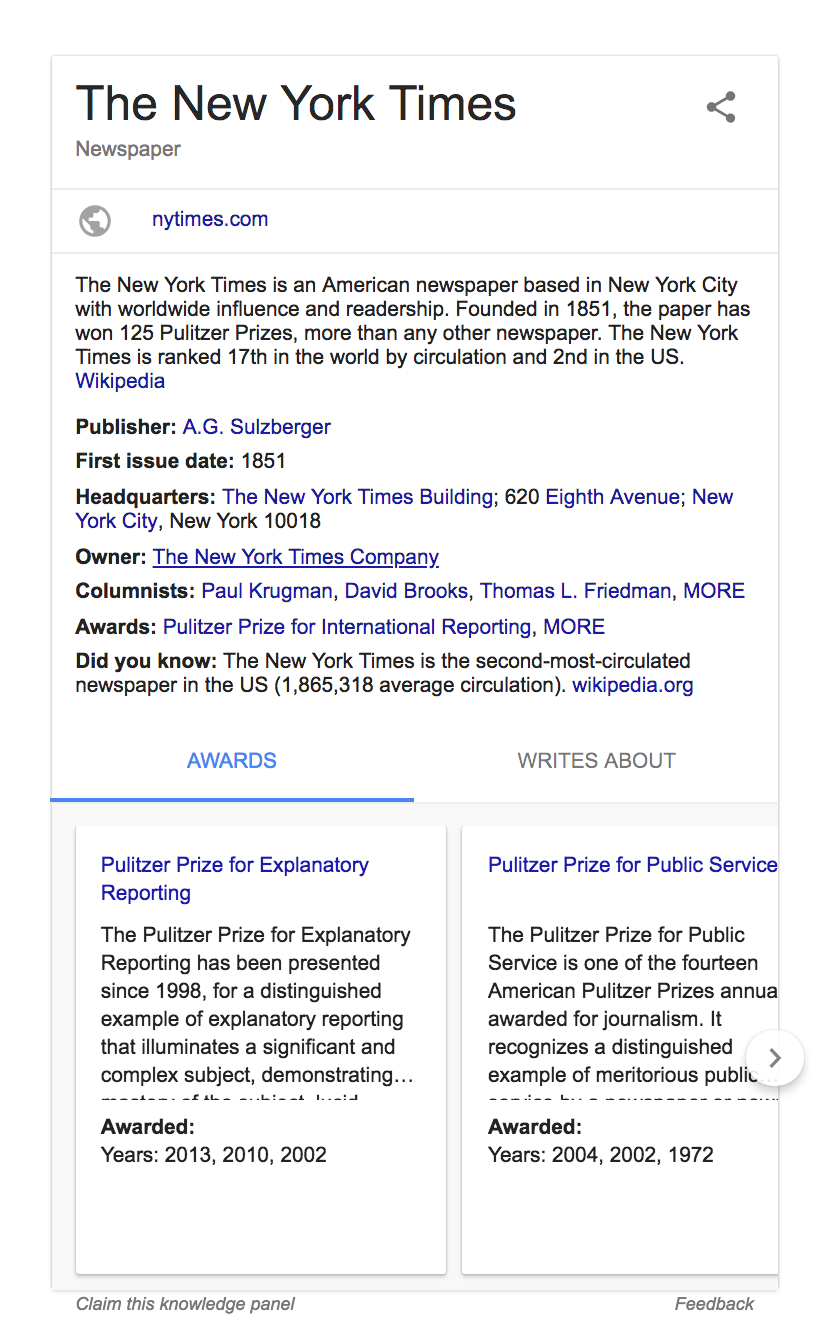 Consumer Evolution of Search
1998
TODAY
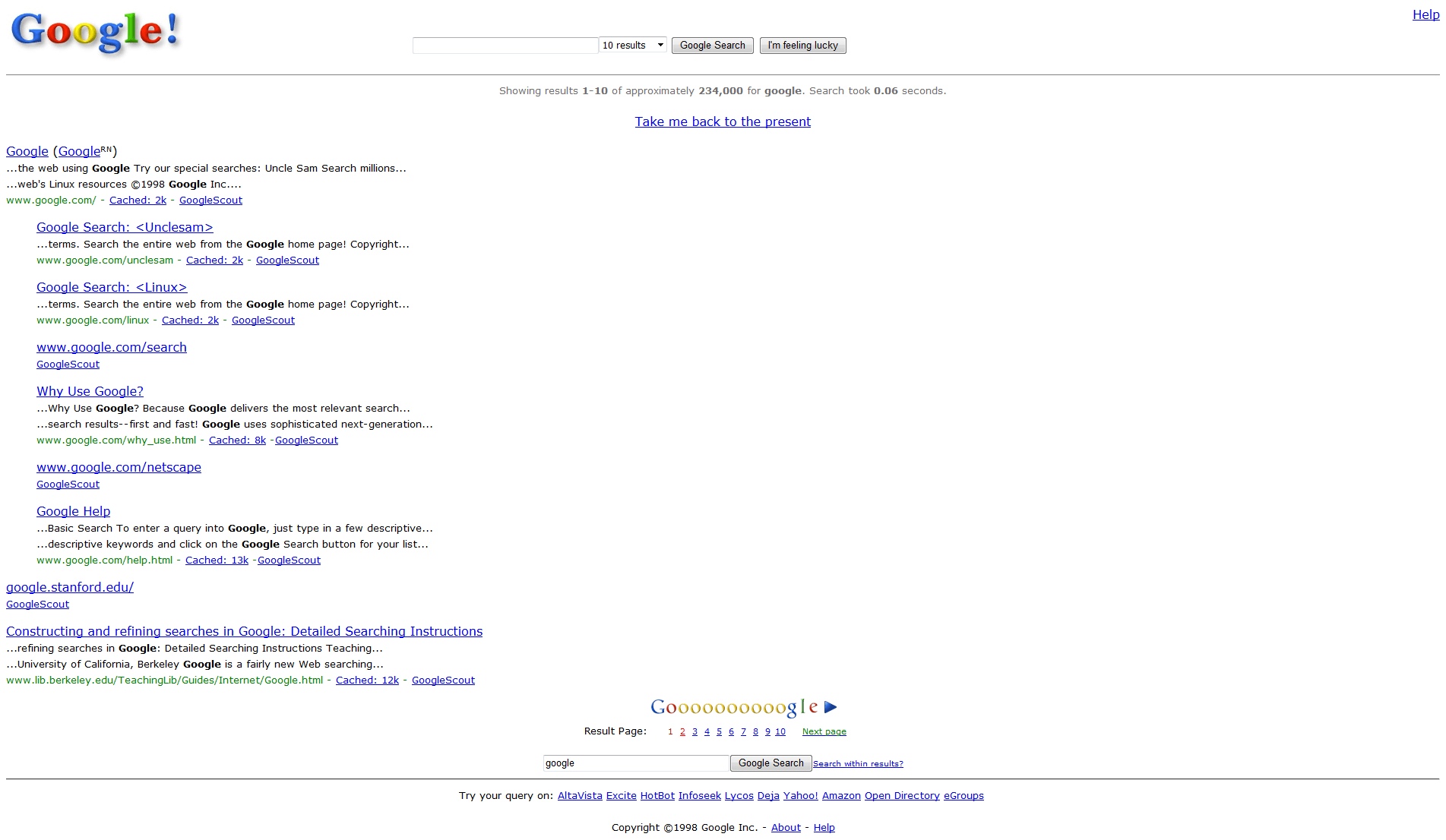 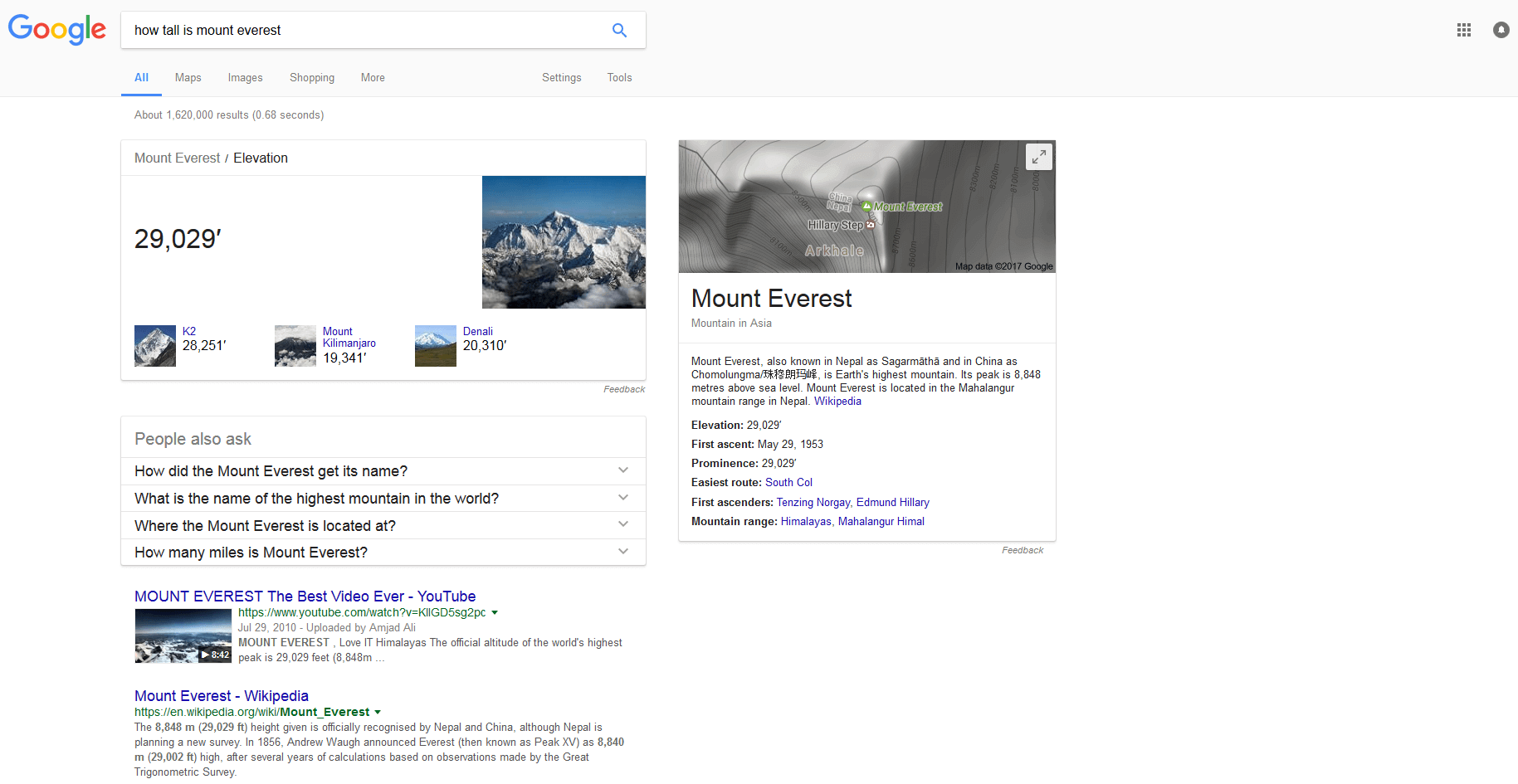 Fr o m   L I N K S   t o   A N S W E R S  in  2 0   y e a r s
[Speaker Notes: There’s a massive paradigm shift going on in the world of search from keyword searches to questions.]
From Browsing to Asking
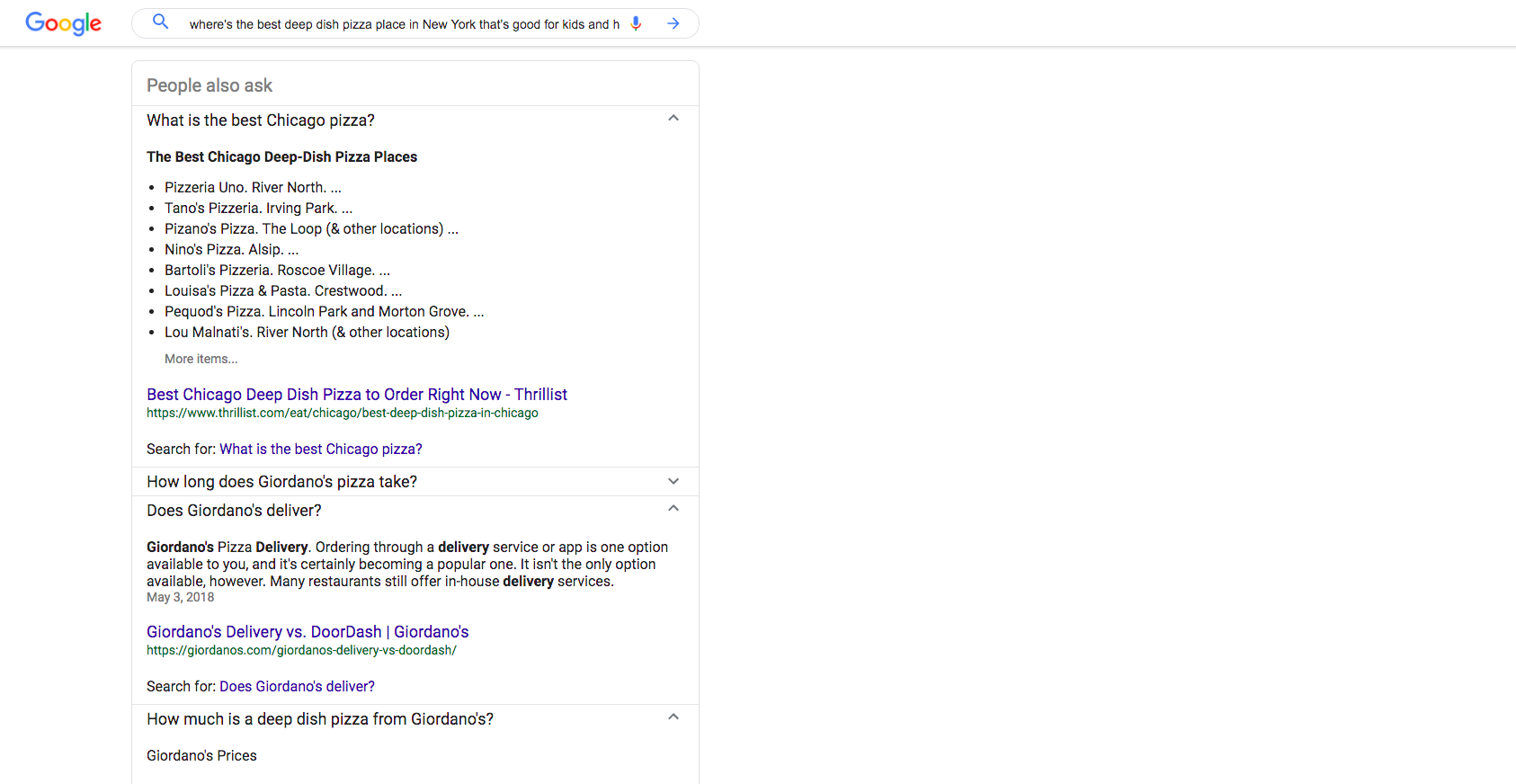 where’s the best pizza place in New York that’s good for kids and has accessible bathrooms
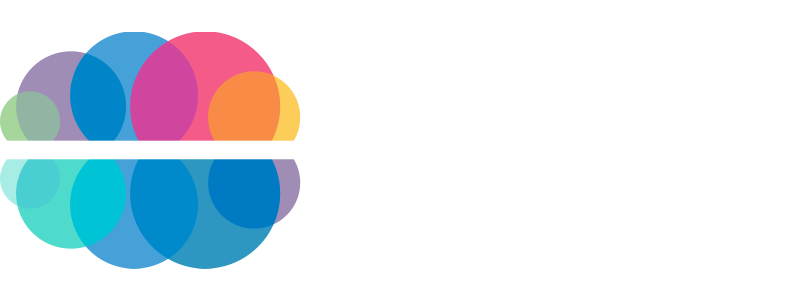 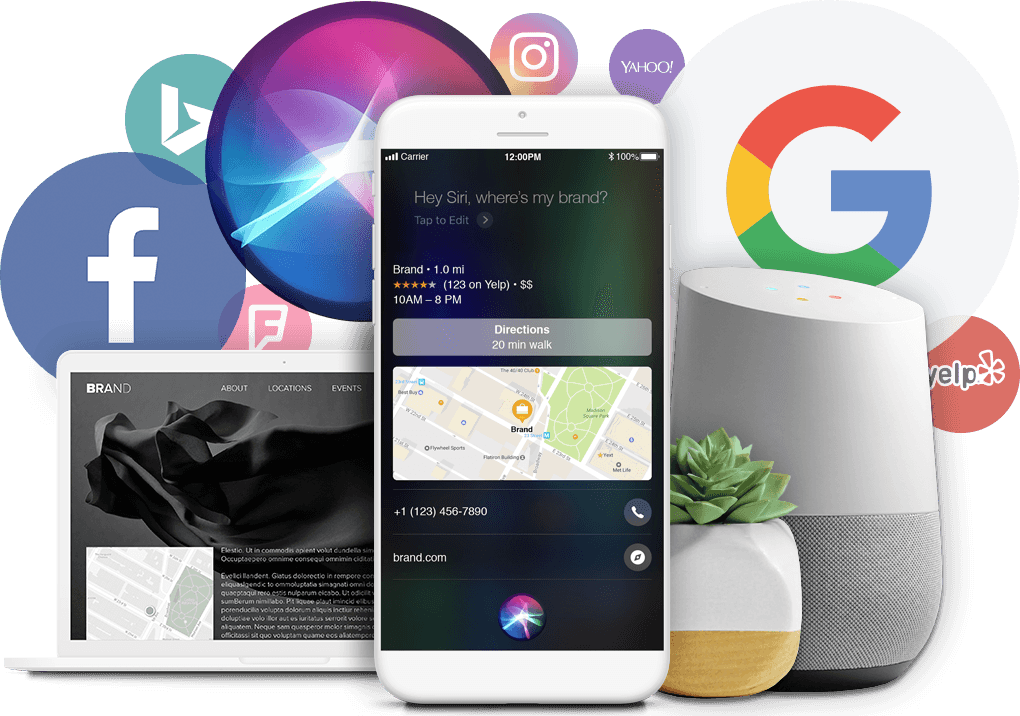 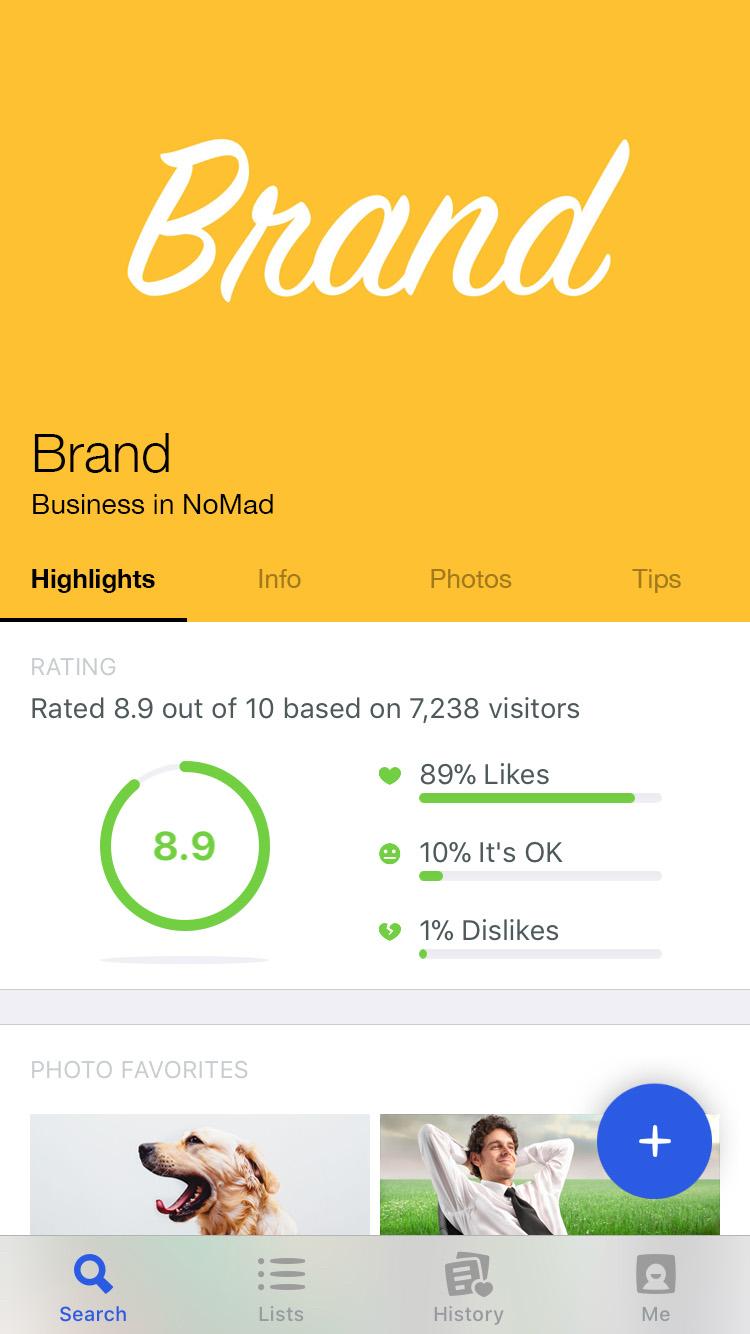 [Speaker Notes: Because of this transition to answers and voice, we’re being trained to search differently — by simply asking for the things that we want!  

it’s kind of neat — the entire population of the world is being re-trained to ask for things. We’re moving from a world of browsing to asking. 

Years ago, if you typed “pizza” into Google, you’d get a bunch of blogs that talked about pizza. 

Now, if you type in “pizza,” you get a little more information. And if you type in “best pizza,” you’ll actually get detailed, structured answers about where to find the best pizza. When we add more depth to our questions, we get better answers back. So now, we’re more comfortable asking things like, “where’s the best pizza place in New York that’s good for kids and has accessible bathrooms”. 

You see this “people also ask” section? Google’s literally trying to get you to ask even more questions. If you click on a question, you can see an answer right there. And there’s even a hyperlink where you can perform the search again as a question!]
Marketer’s Evolution
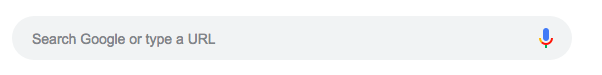 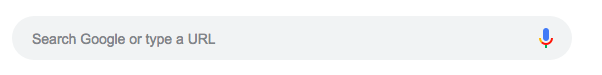 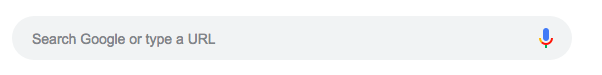 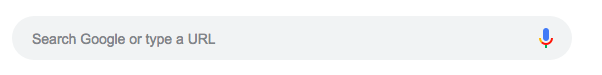 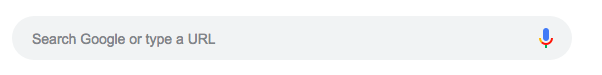 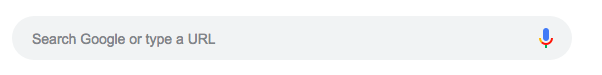 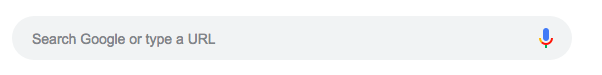 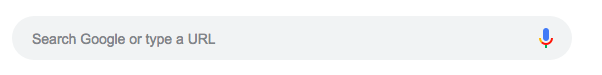 gas station_
insurance_
Where’s the nearest gas station?
Who sells the best car insurance?_
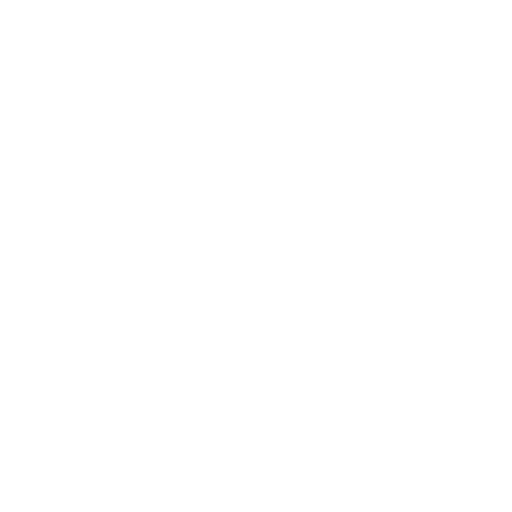 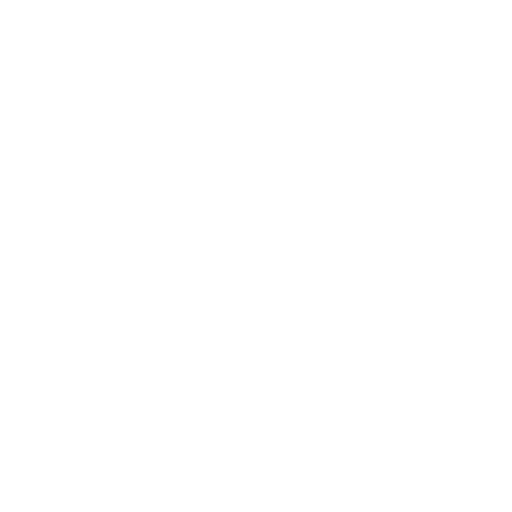 From Keywords                to Questions
cardiologist_
cheeseburger_
Who’s the best cardiologist for children?_
Where’s the best cheeseburger in Detroit?_
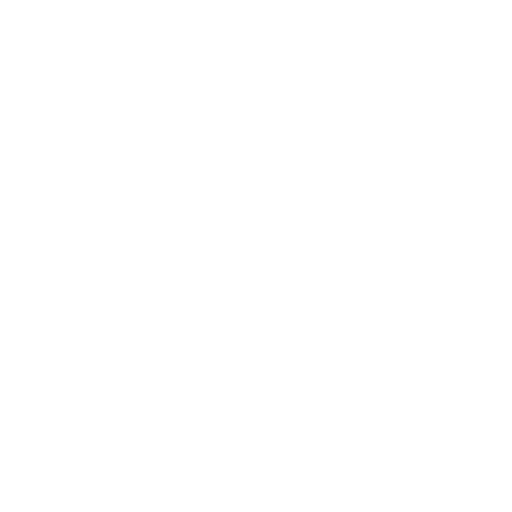 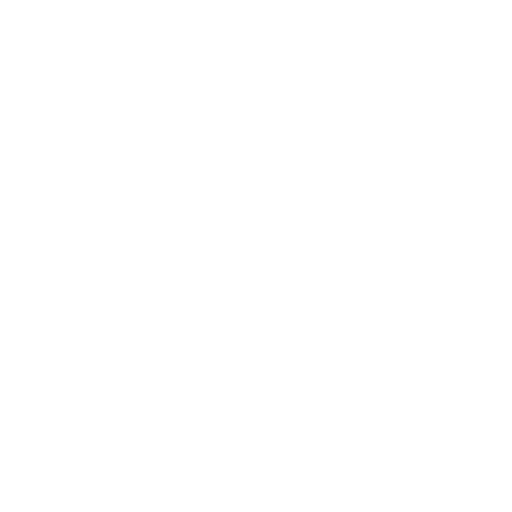 [Speaker Notes: So as a marketer, you’re going to move from a world of keywords, to questions.

I want to focus on this for a moment. This is important. For a very long time, marketers have talked about creating intent models, talked about keyword stuffing, talked about buying keywords. But we’re not going to be optimizing for keywords anymore. We’re going to be optimizing for questions!

Some people call this concept “Intent Marketing”. That’s a fancy term for search, or for questions, but it makes sense. We’re trying to understand someone’s intent. What they want. What they’re asking for. And we’re trying to be the answer! 

For example, if someone searches for “what are the best speakers” they want to buy speakers. Or if someone searches for “who is the best orthopedic surgeon in NY” they need to get surgery.   Understanding the questions people ask on their way to purchase is critical and converts at a higher rate than any other channel!

We think this is going to be the next big thing in marketing.

*******************

NEW: Now we can.   As consumers continue to just ask for what they want, they are displaying more and more intent.

As a marketer, you are not just optimizing for keywords anymore. There are now many ways you can optimize your marketing around intent because consumers are asking questions everywhere. This change in consumer behavior is leading to a change in how marketers do their jobs. Now, we can market to our customers based not on who they are or what we can guess about their psychology, but on what they’ve asked for!! It’s privacy safe and does not discriminate. 

We find ourselves at the dawn of a new age—intent marketing—where we can meet our customers at the moment of intent.]
Questions Convert Better than Keywords
NATURAL 
LANGUAGE PHRASES 
convert at 
2.5x the rate of 
SINGLE KEYWORDS
SHORT KEYWORD PHRASES
“museum”
HIGH VOLUME
HIGH COMPETITION
MID-LENGTH KEYWORD PHRASES
“utah law firm”
NATURAL LANGUAGE PHRASES
“What’s a good museum for the whole family, open weekdays?”
LOW VOLUME
LOW COMPETITION
EASY TO RANK
EASY TO CONVERT
HARD TO RANK
HARD TO CONVERT
[Speaker Notes: If you meet the consumer at the moment of intent with accurate information about your brand, you can sell more stuff. Such engagement leads to a better brand reputation and increased revenue.

Let’s look at data from just the search engines: a search that’s a multi-word question — which is a strong indicator of consumer intent — converts at 2 and a half times that of a single keyword search. 

So, intent marketing means opportunity! And opportunity leads to revenue!]
primary category
Can your business Answer Questions like this?
four-star rating or higher
geography-based data
additional attribute: Insurance Accepted
hours of operation
Best   Cardiologist near me open Tuesday  accepting    Cigna
[Speaker Notes: Let’s start by looking at the anatomy of a question.

Can your clients’ data answer a question like this today?  

In this single question, we’ve got financial advisors, locations, hours, products offered, and look at “best” — where would you even get that data? Just to answer this one question, you need information from all over your organization. 

The traditional methods of storage simply can’t handle this complexity. They don’t allow you to relate all this information together. But in order to give customers the answers they need at their moments of intent, it’s critical that your business can answer questions like this. 

***************
Lets take a look at the anatomy of a question.   Do you have teh data in your org to answer this question?]
SEARCH ENGINES USE A KNOWLEDGE GRAPH TO ANSWER QUESTIONS-- AND SO WILL YOU
EVENTS
OFFERS
RETAIL
STORES
RESTAURANTS
CITY
BRAND
RATING
HOURS OF OPERATION
PRODUCTS
SERVICES
CATEGORY
TIME
NOW
MENUS
HOLIDAY
HOURS
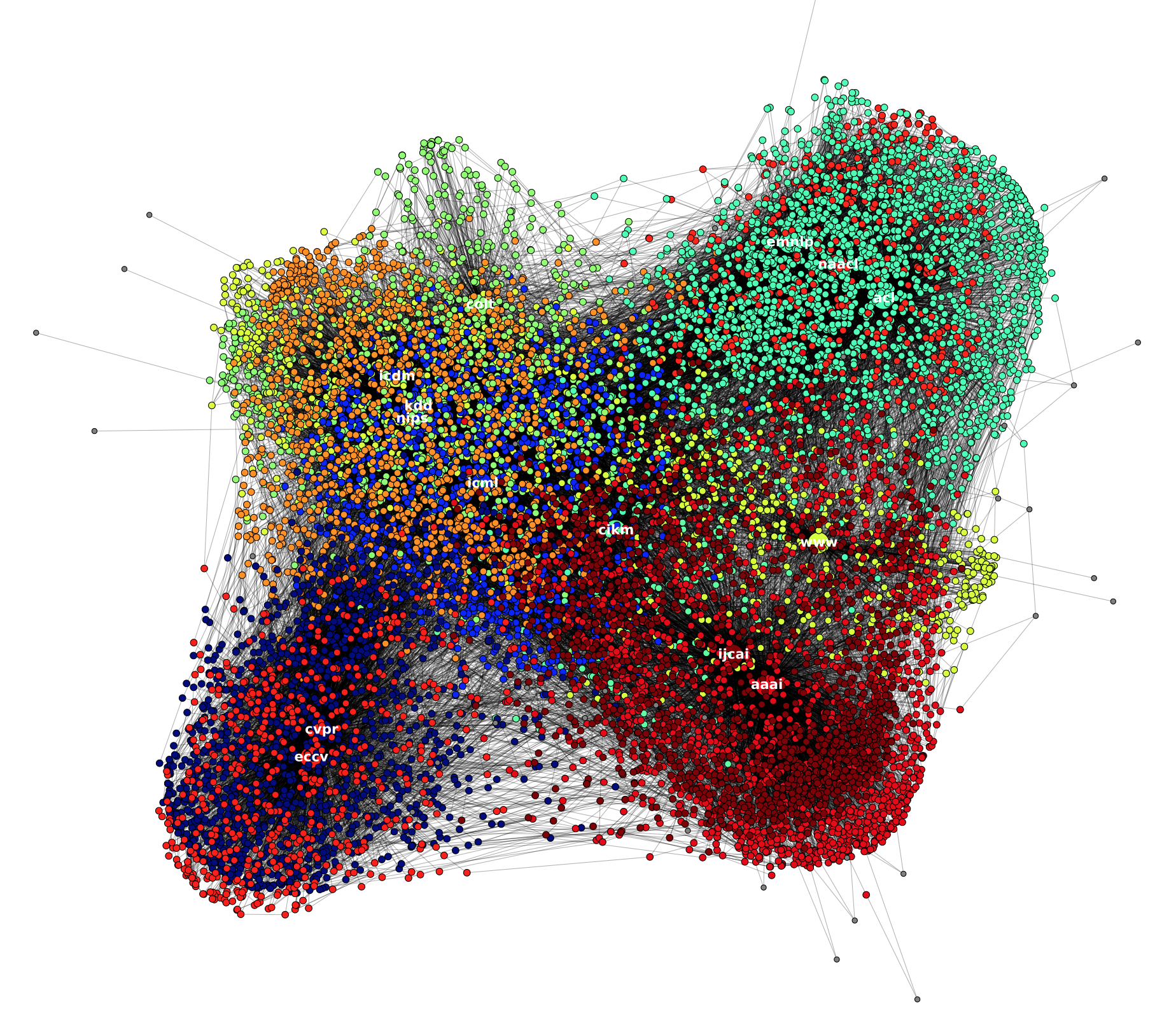 [Speaker Notes: A standard index is not the best data structure for answering questions.  Google, Facebook, Apple, and Amazon Alexa all realized this. So they all built something called a Knowledge Graph. 

They had to do this to answer the kinds of questions consumers are asking. And, so will you. We believe that every company will have their own Knowledge Graph to structure your client’s data internally to answer questions.

***************]
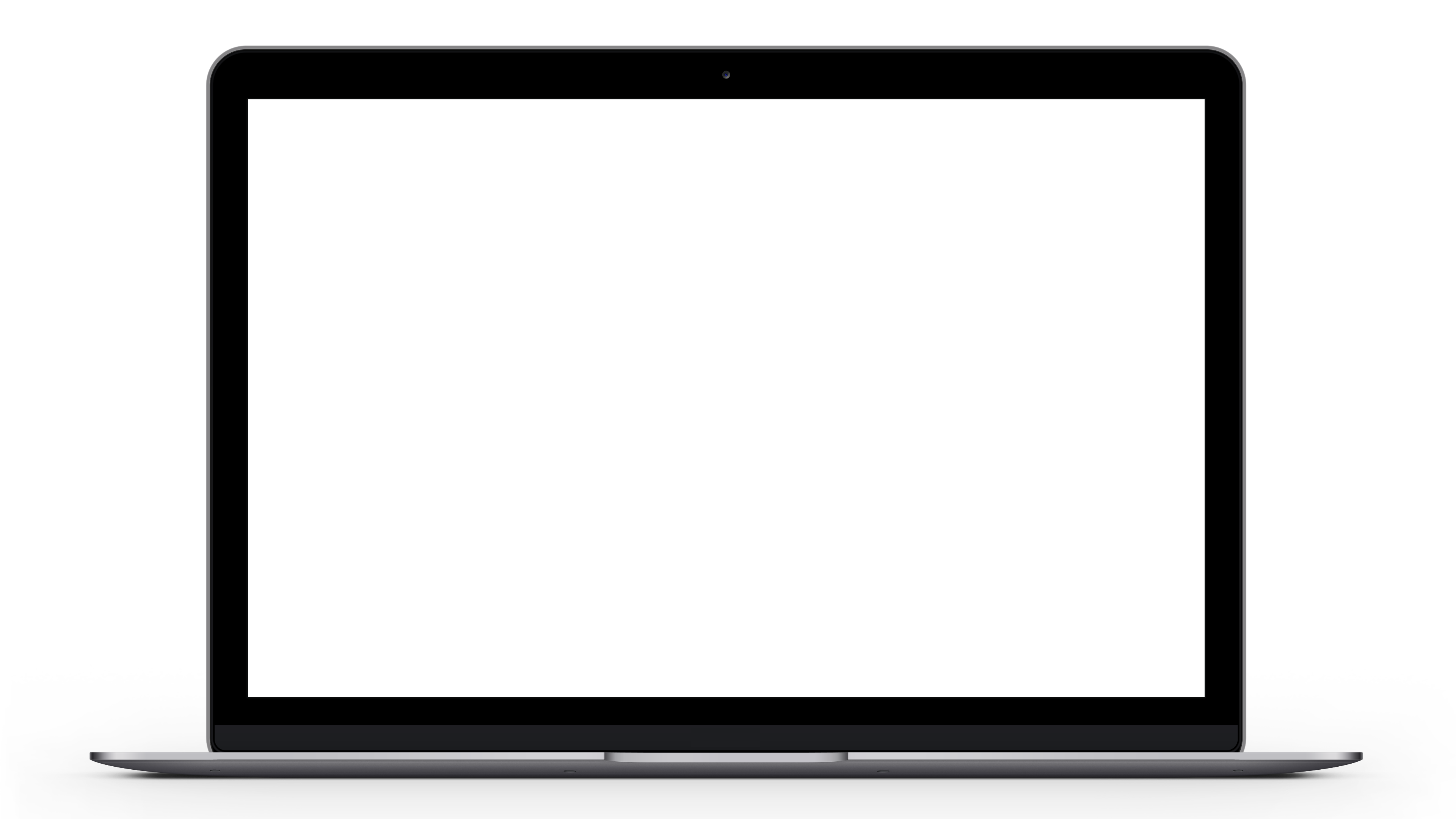 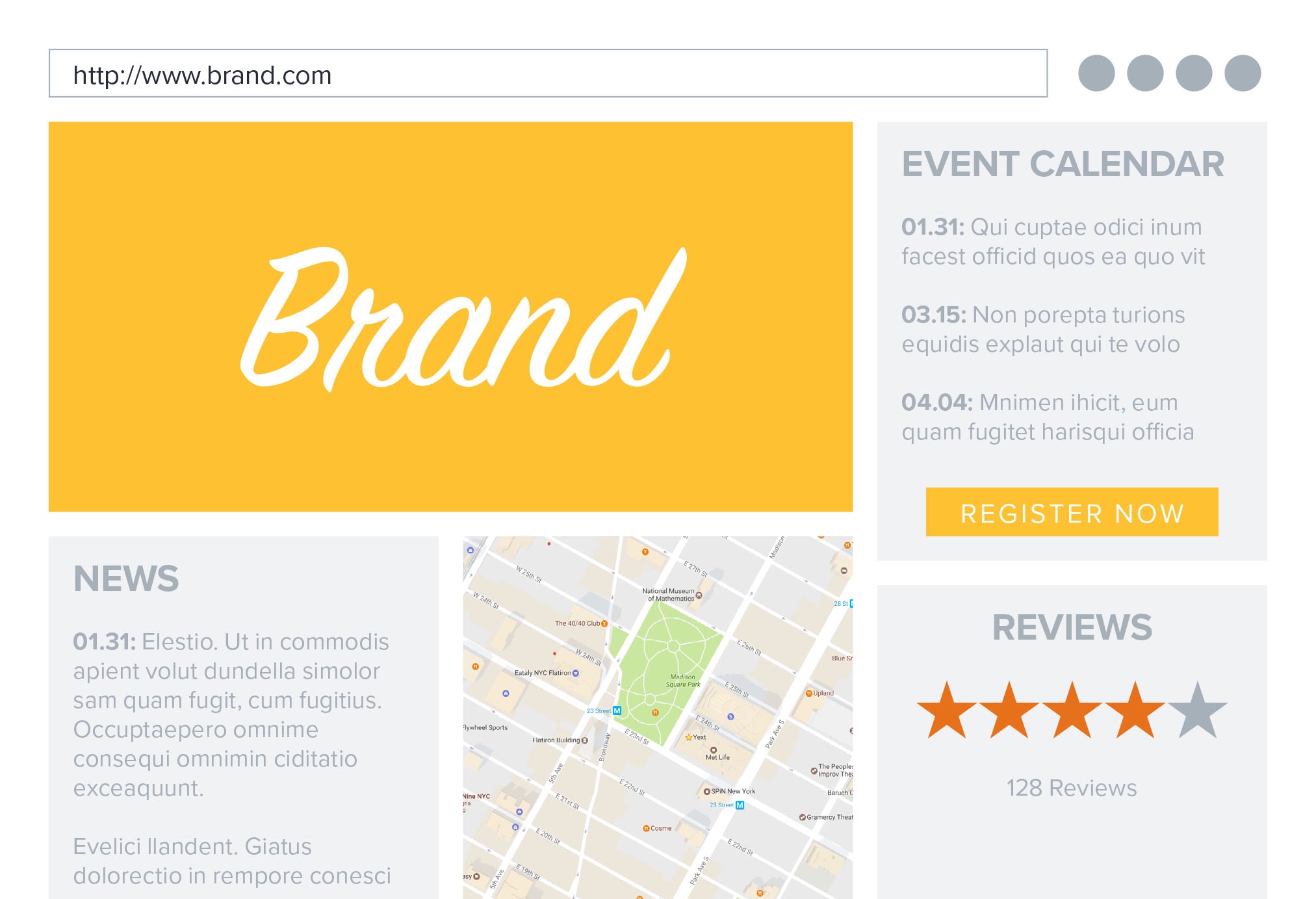 Direct Channels
Search, Maps, Directories
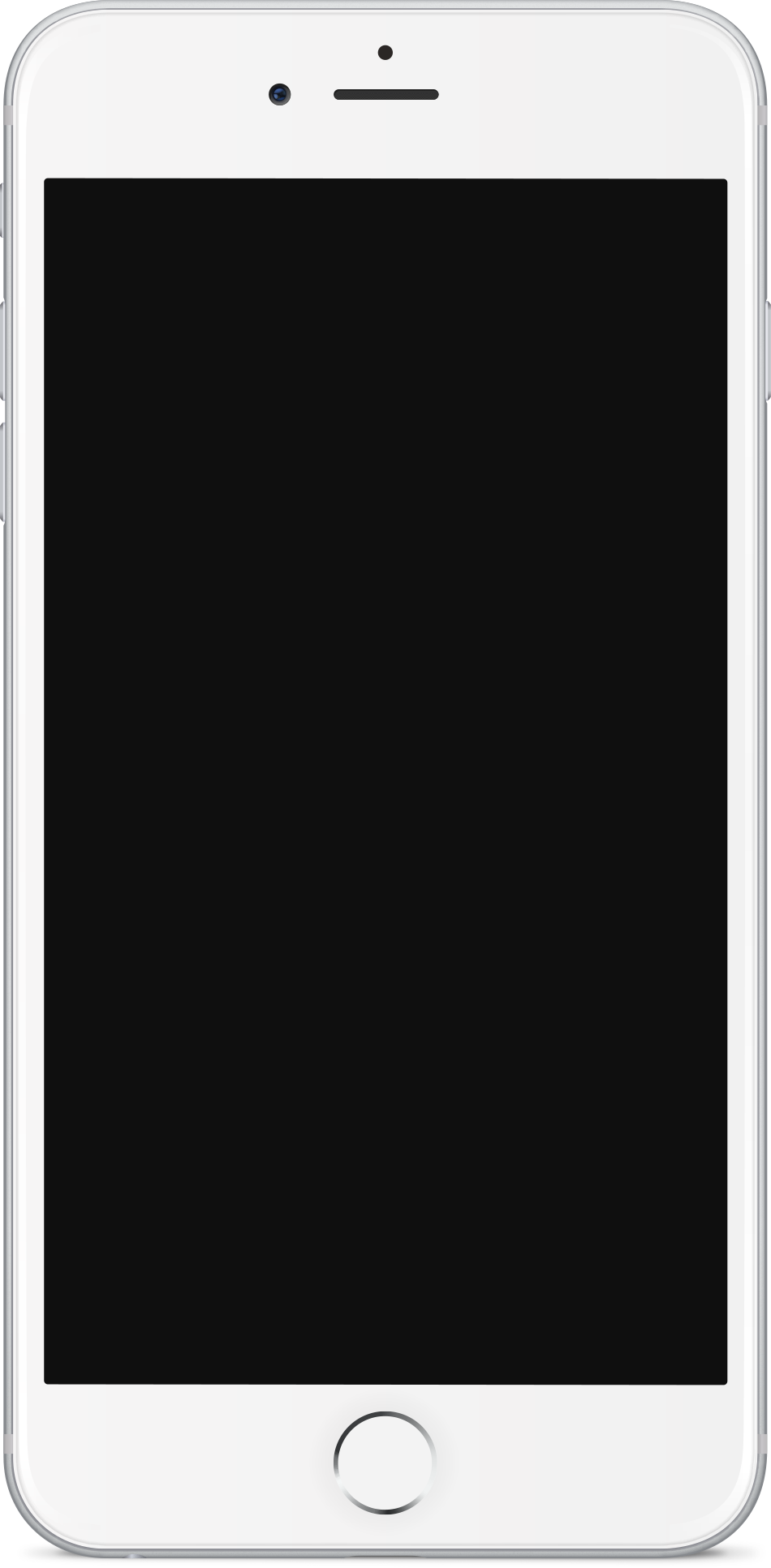 Web
Chat
Voice
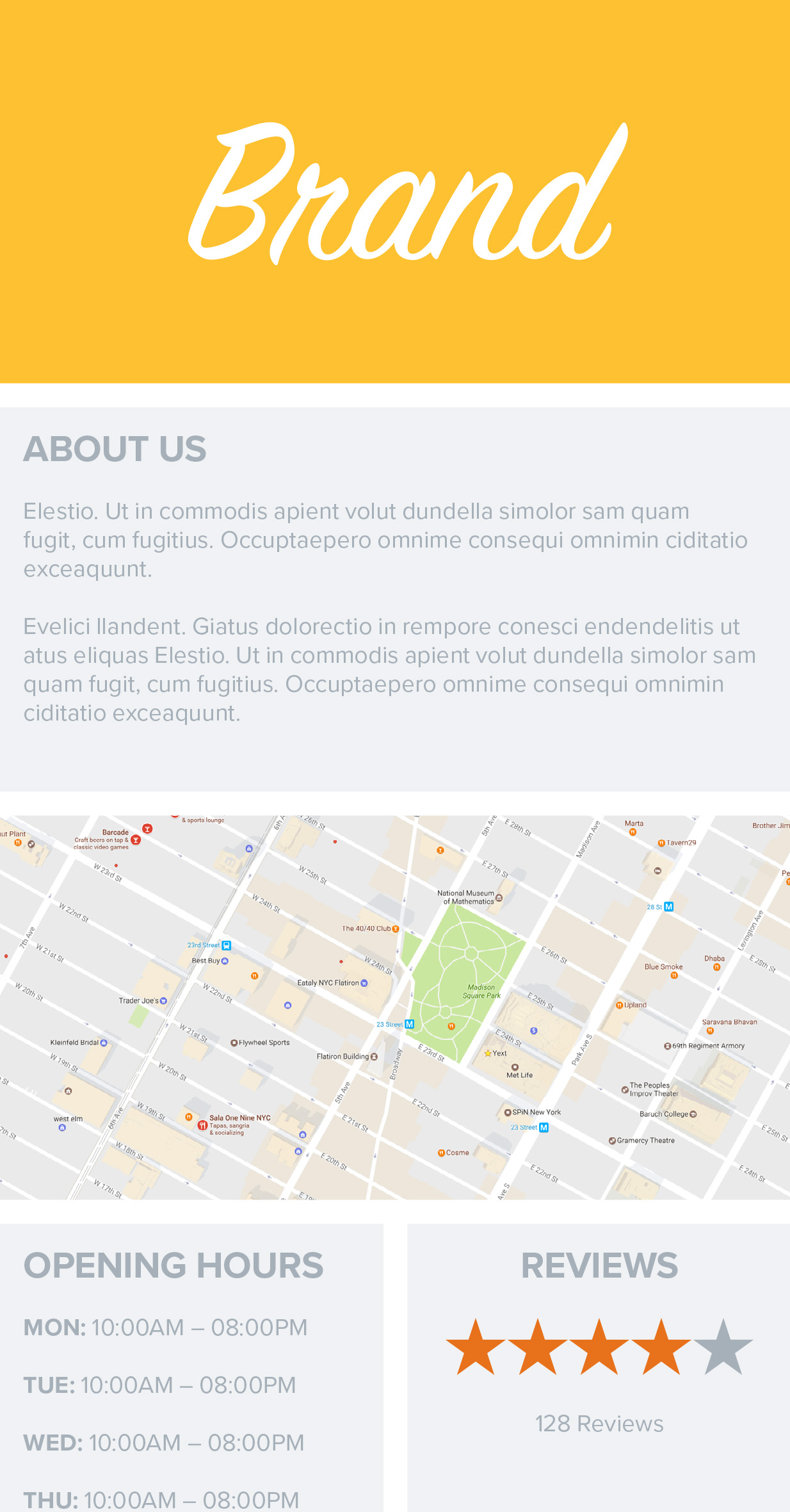 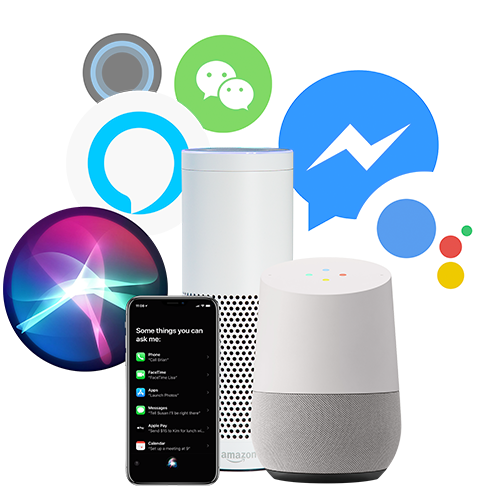 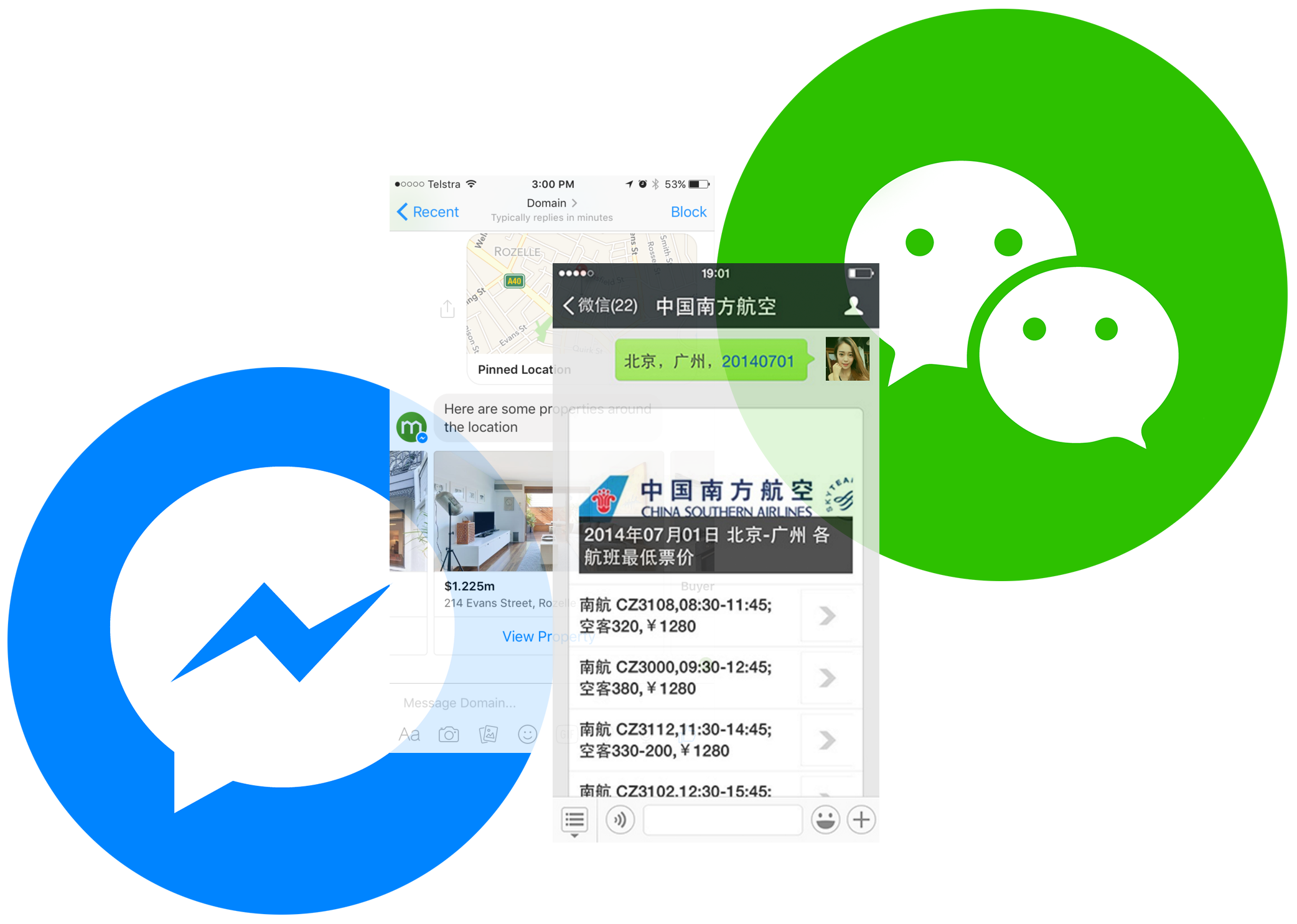 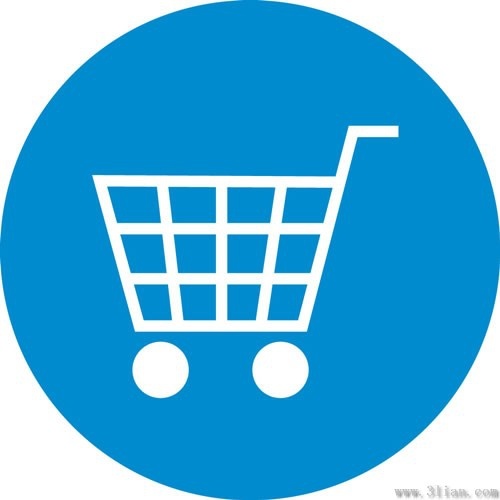 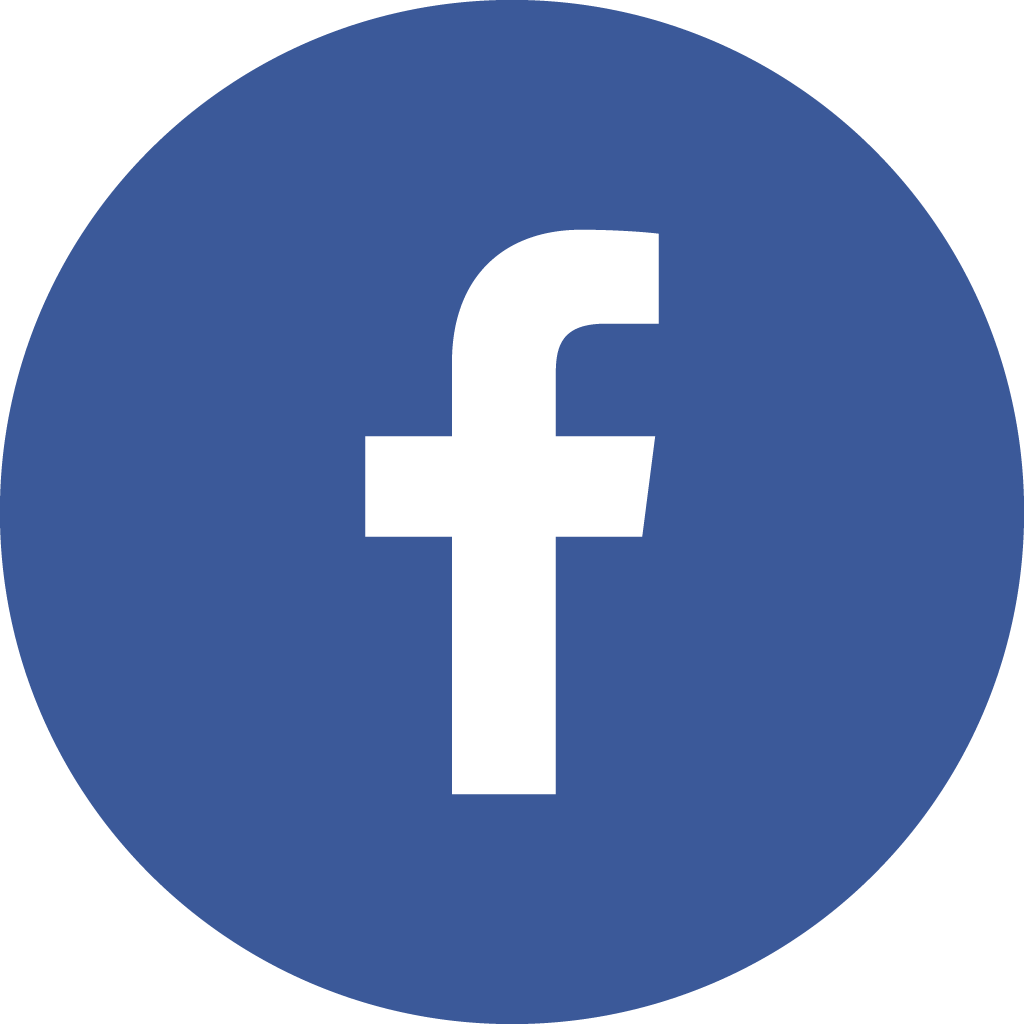 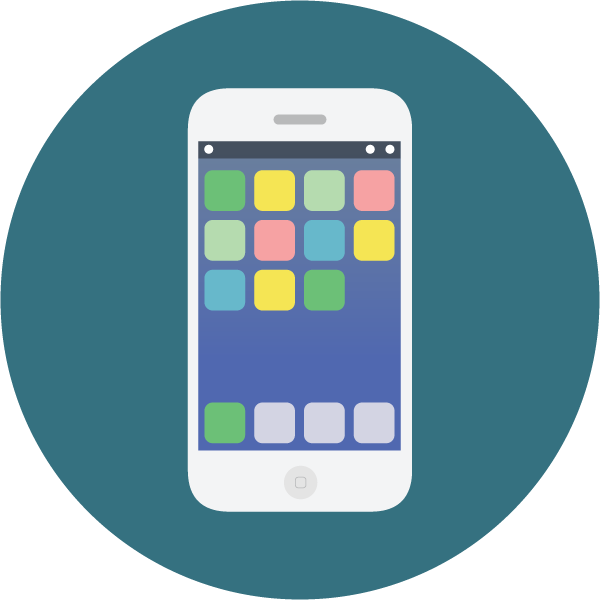 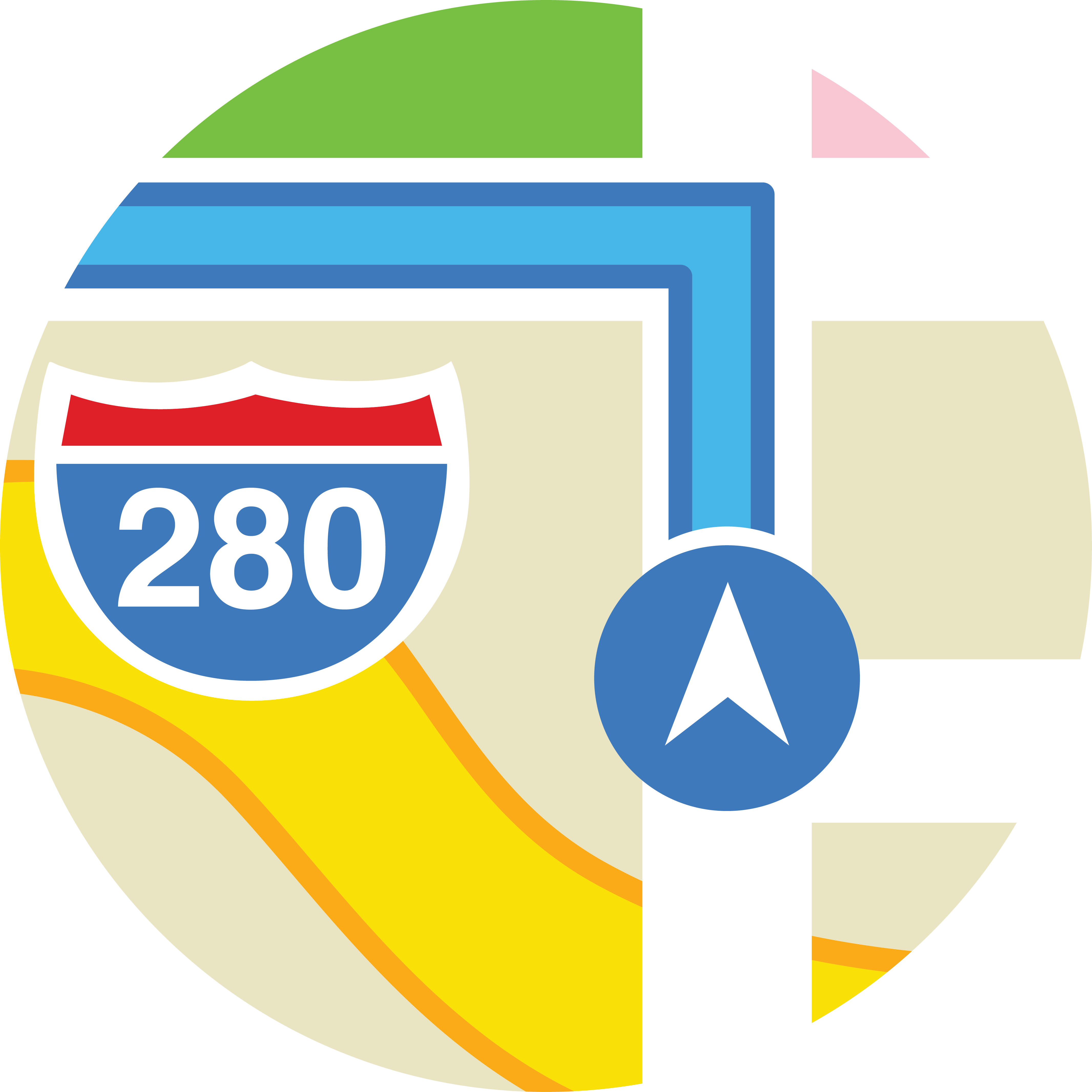 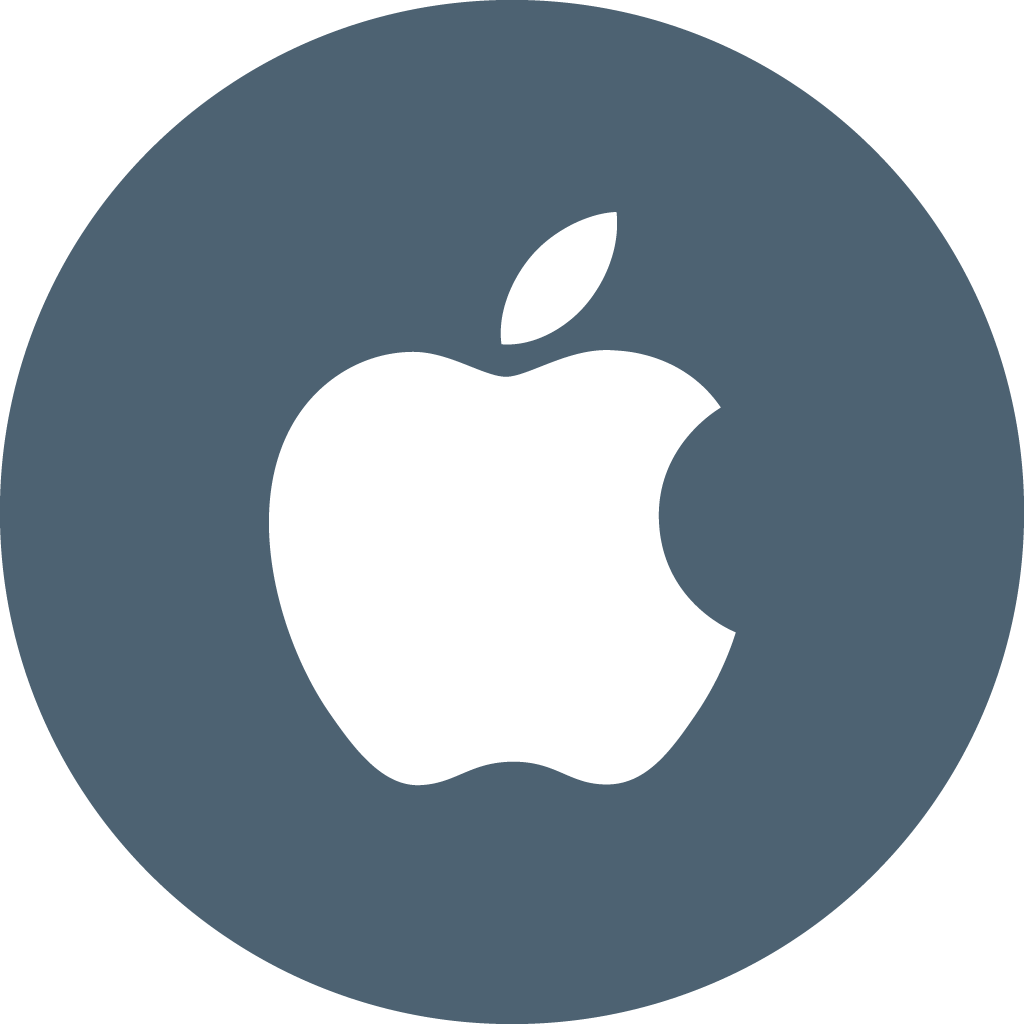 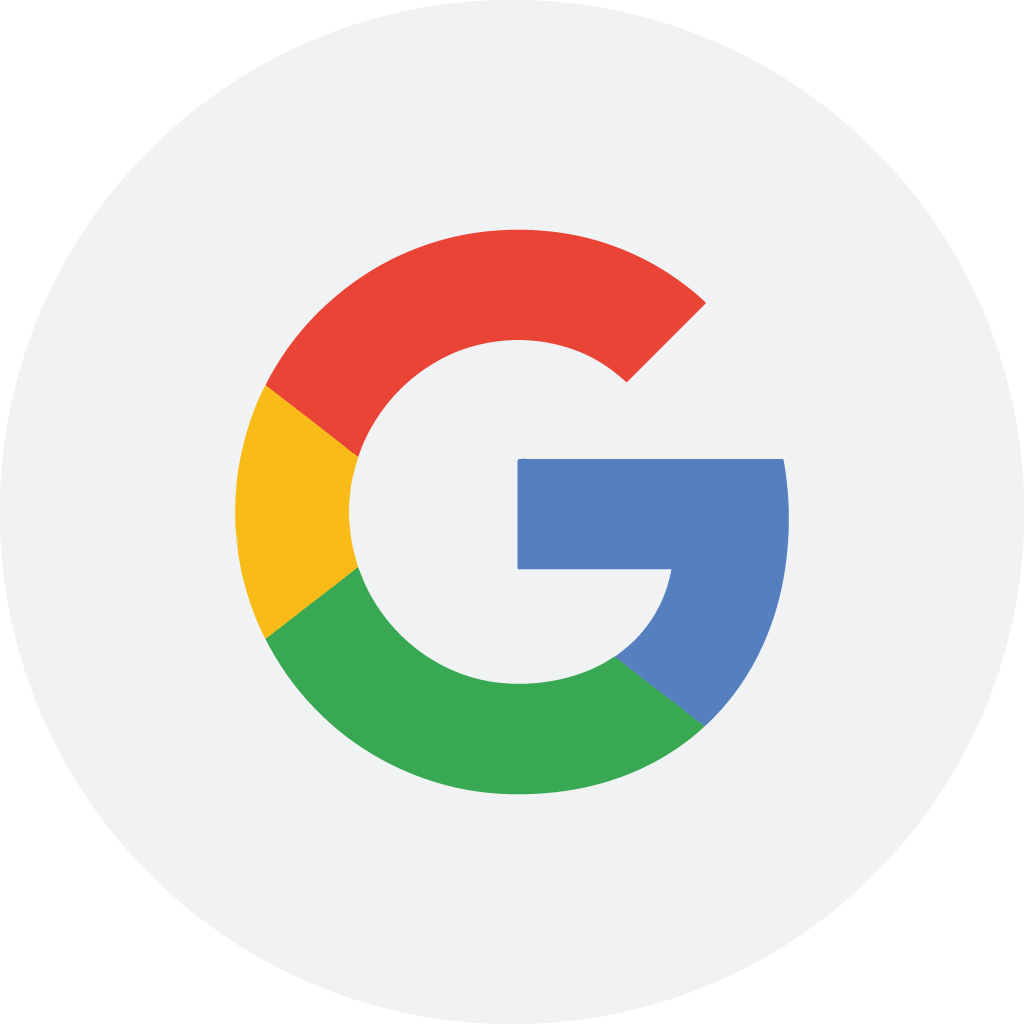 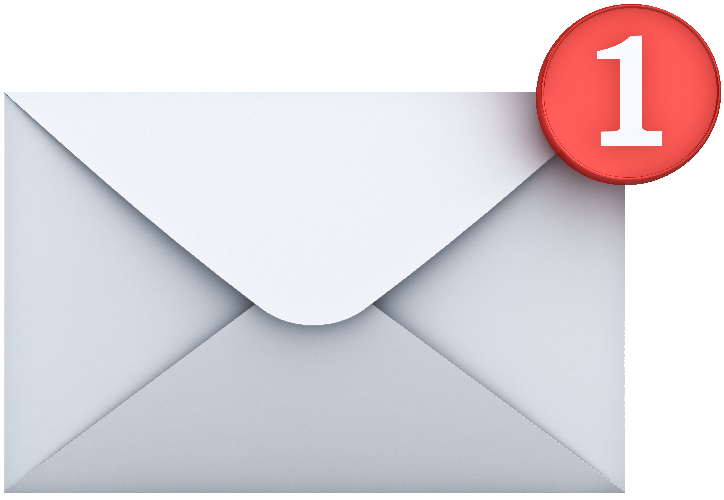 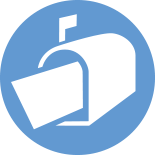 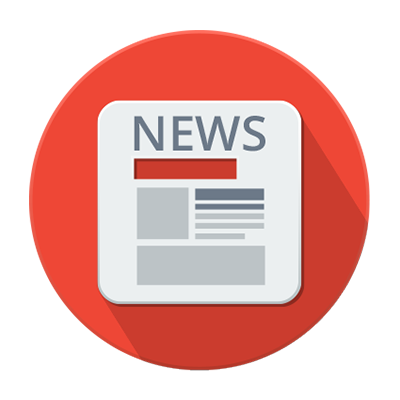 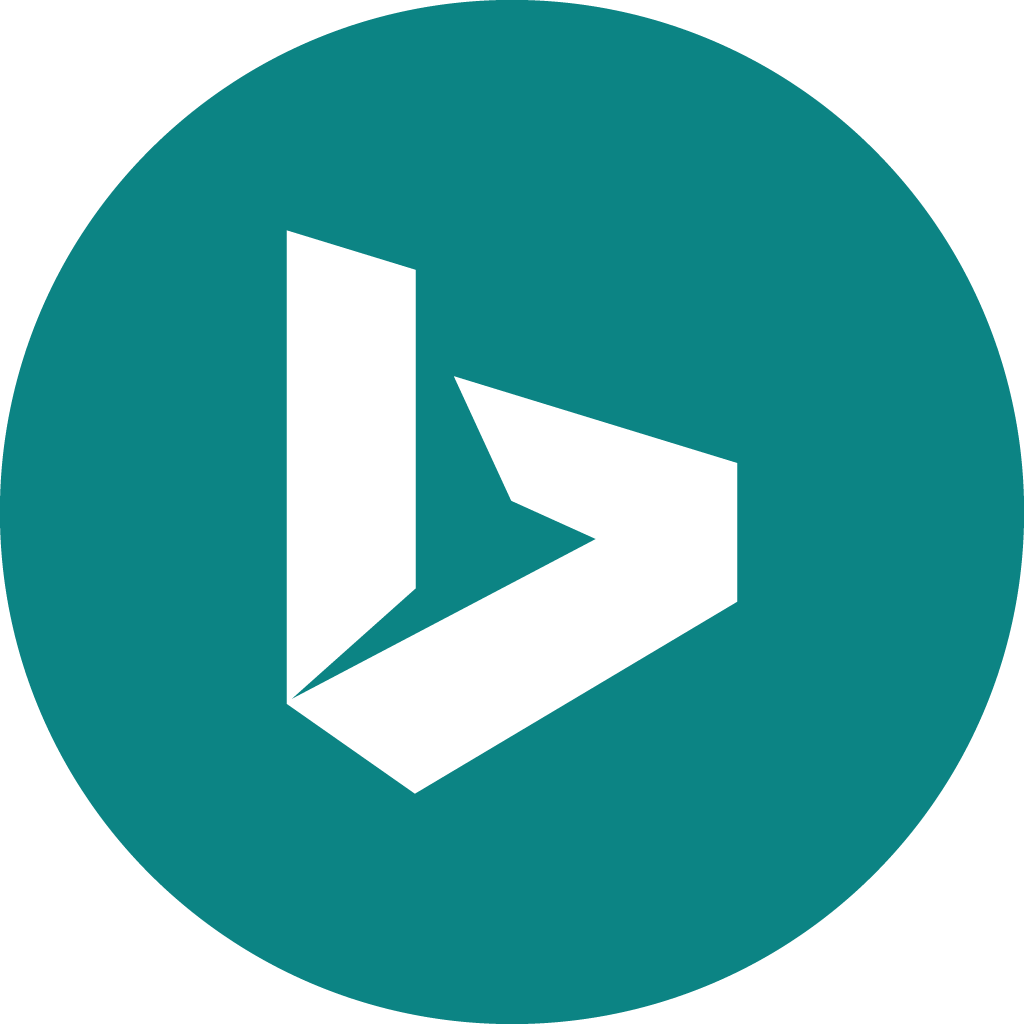 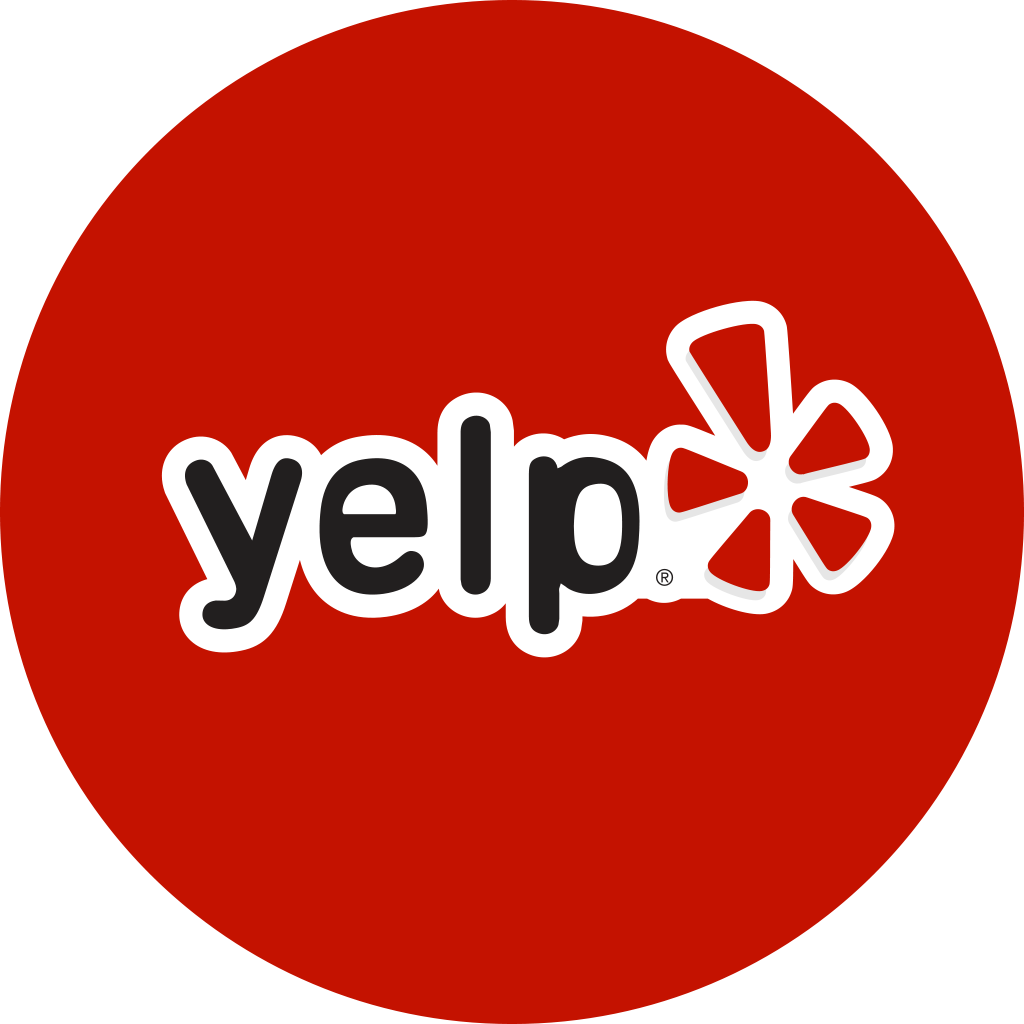 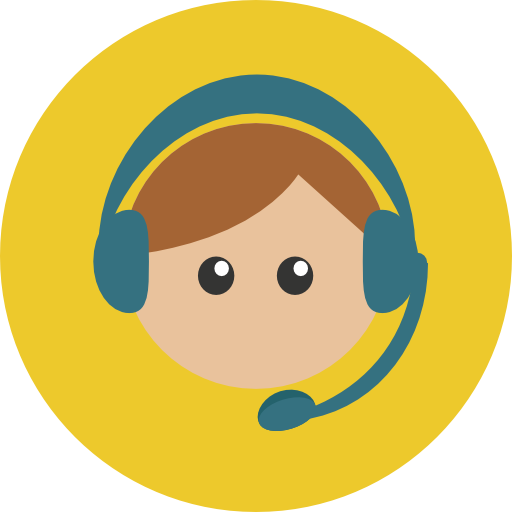 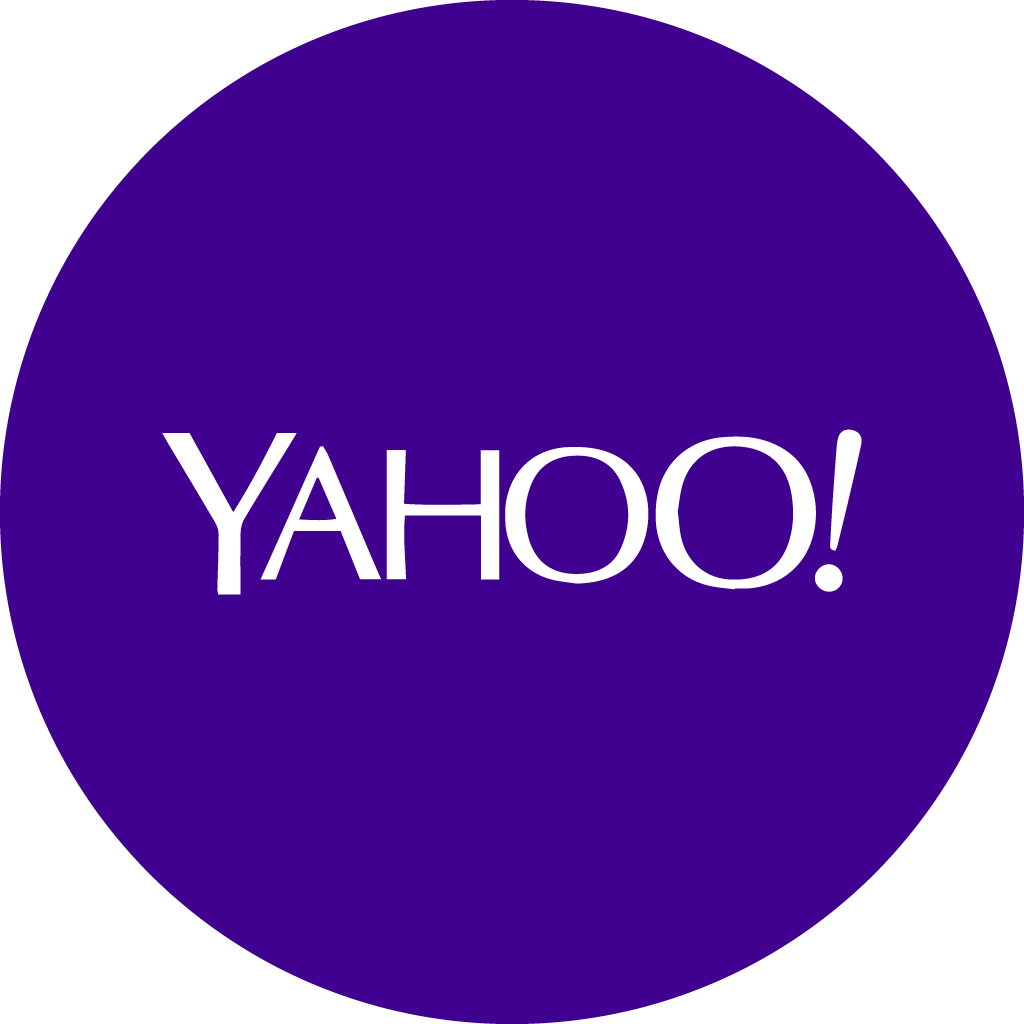 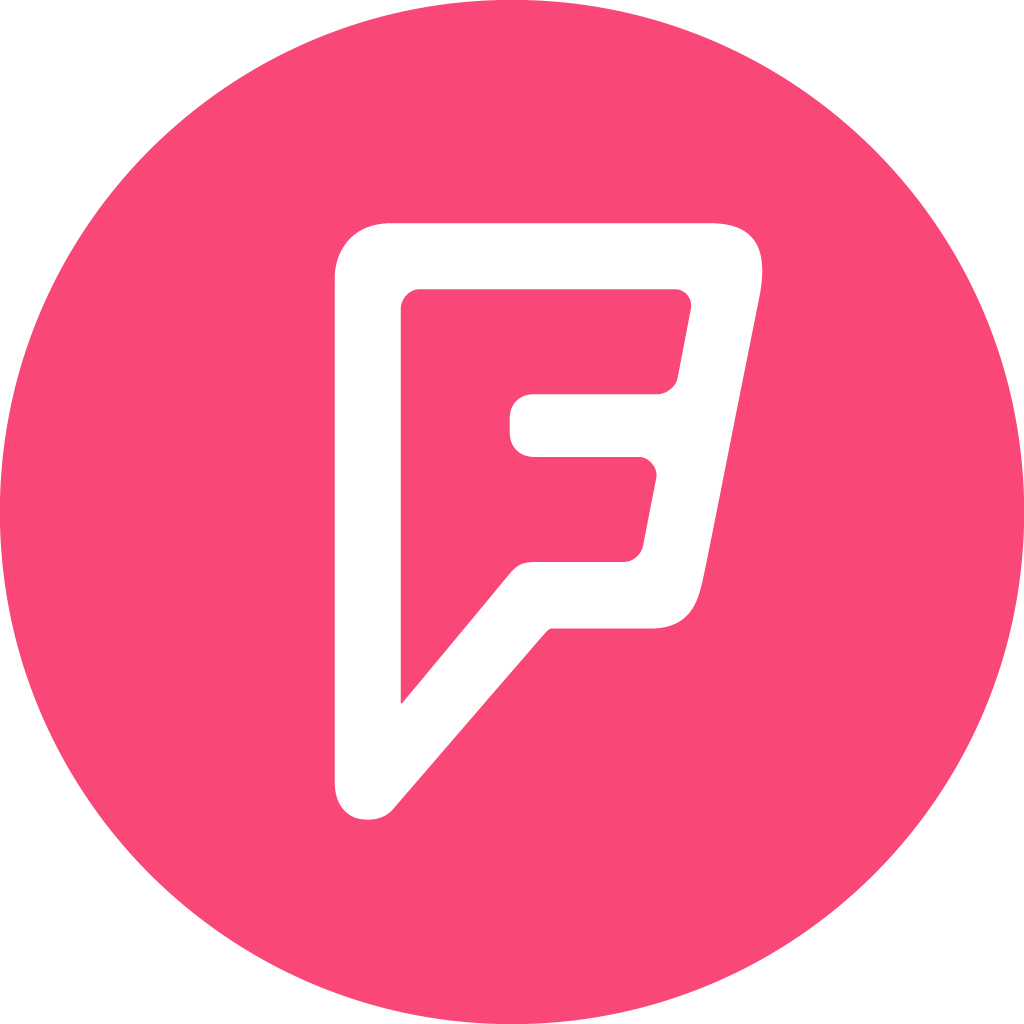 Your Knowledge Graph
[Speaker Notes: With your own Knowledge Graph, you’ll have the structured data backend you need to power your brand across all the new services of today and tomorrow.

It helps you bring all the facts about your brand together, from your locations and people to your events, products, and company, into one central repository.
Then, it powers those facts on your website and your other direct marketing channels.
It puts you in control of your brand across all those new consumer services, which includes managing your reputation.
And finally, it helps you ensure the new chat and voice interfaces of the future, like Google Assistant and Amazon Alexa, give customers the right answers to their questions.
So let’s say you’re McDonald’s, and you change an item on your menu. You’d just change it in your Knowledge Graph, and boom: that information is updated across your website, your mobile app, and every map, directory, search engine, chatbot, and voice assistant everywhere.
-------

DISCOVERY QUESTIONS:
What information about your brand do you try to publish across the different marketing channel(s) you use?
Tell me about how you manage similar data across all the new services that have popped up recently.
Think about all the facts about your brand that consumers might look for — like where you’re located, when you’re open, products you sell, or your menu items. Where does this information live today?
How are you currently making that information available to consumers?
Walk me through the process of updating something like your store hours or your seasonal menu. What systems do you need to update? Do these systems talk to each other?
What if I told you there was a way to make those updates way easier across your internal systems and ensure that the right information makes its way to consumers?
How are you managing the data behind each of these services today?
Walk me through process of updating something like your store hours or your seasonal menu across all of these endpoints that we’re looking at. How are you managing that today? 
What benefit do you think your business would see if you had a Knowledge Graph to power all these places at once?]
The Value of Local Search Solution
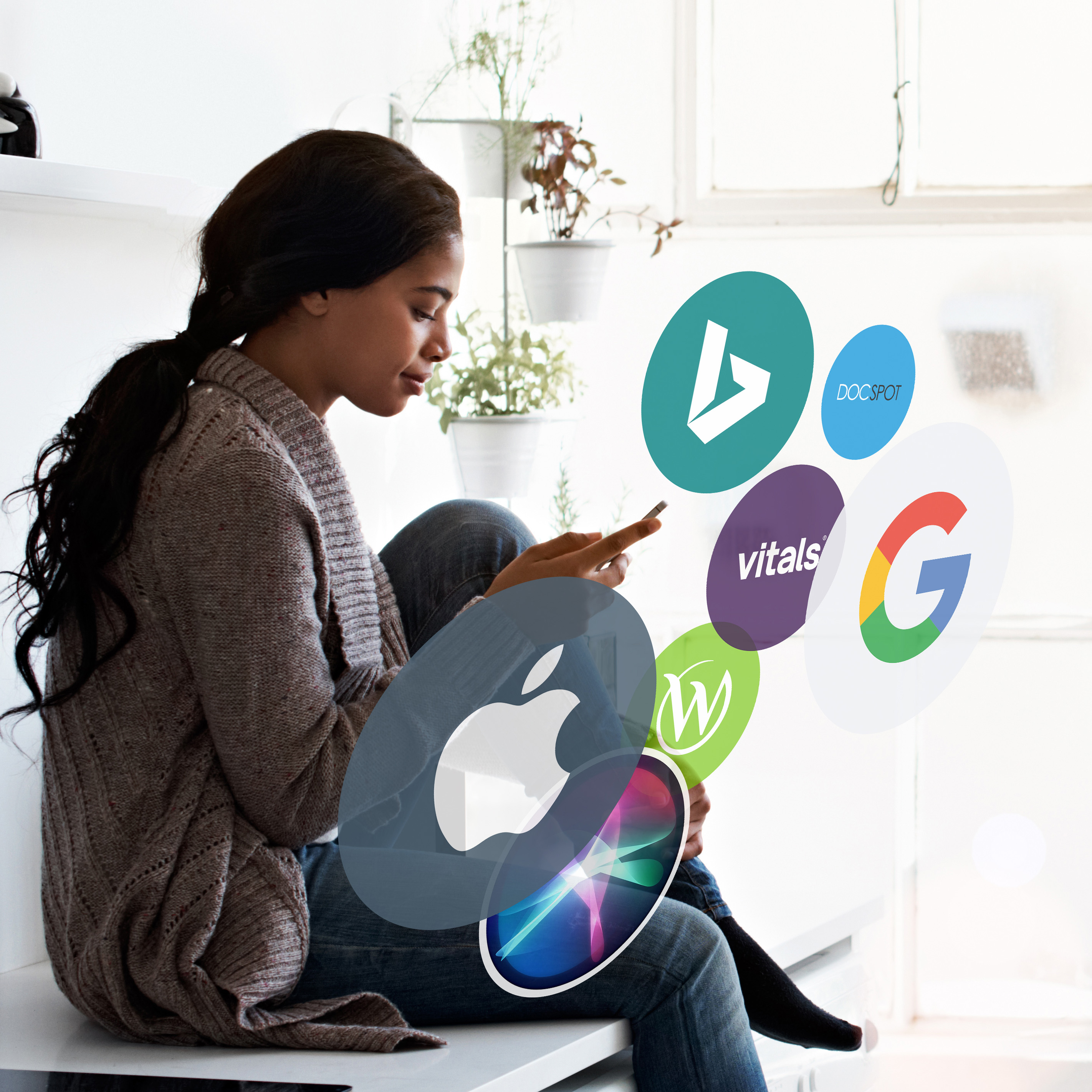 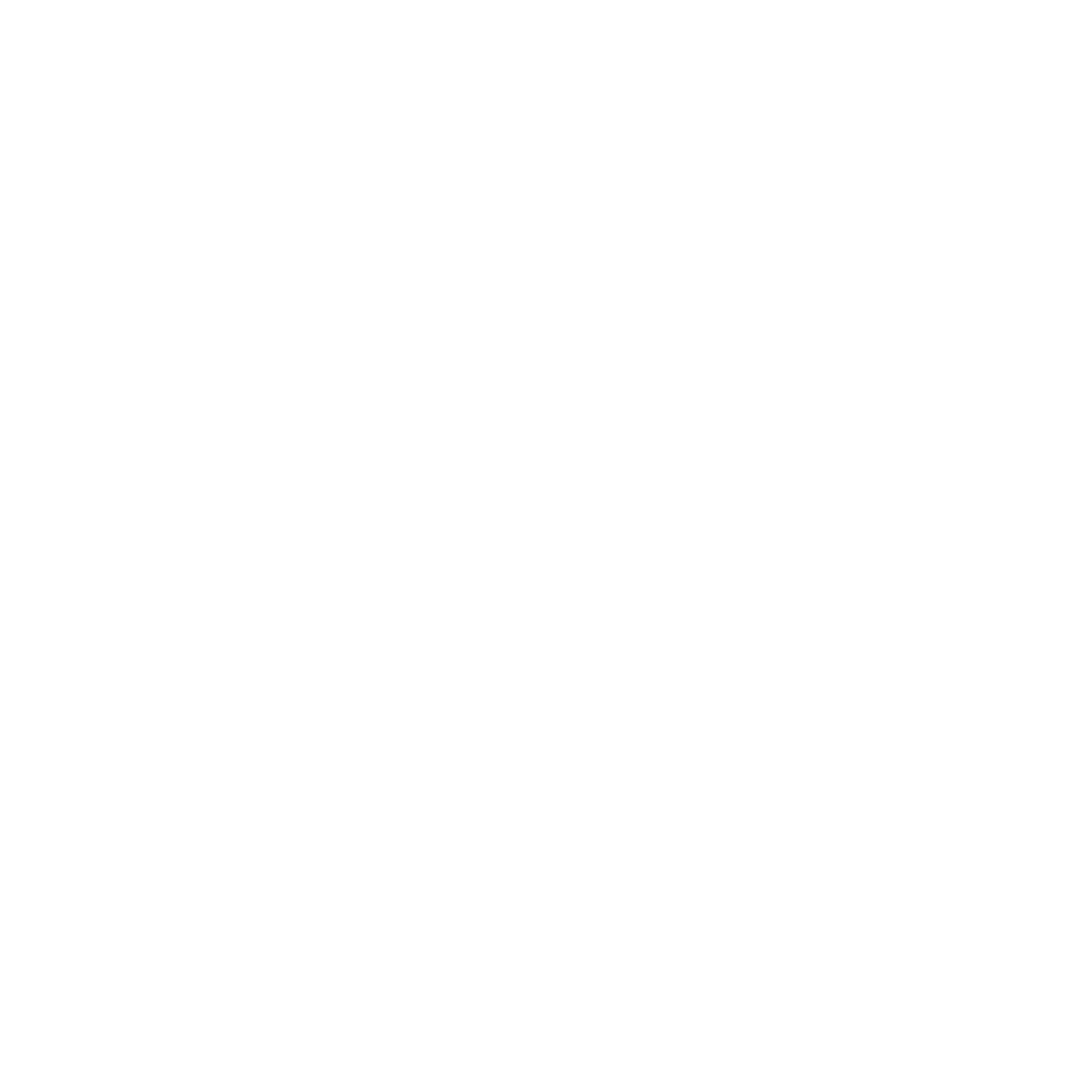 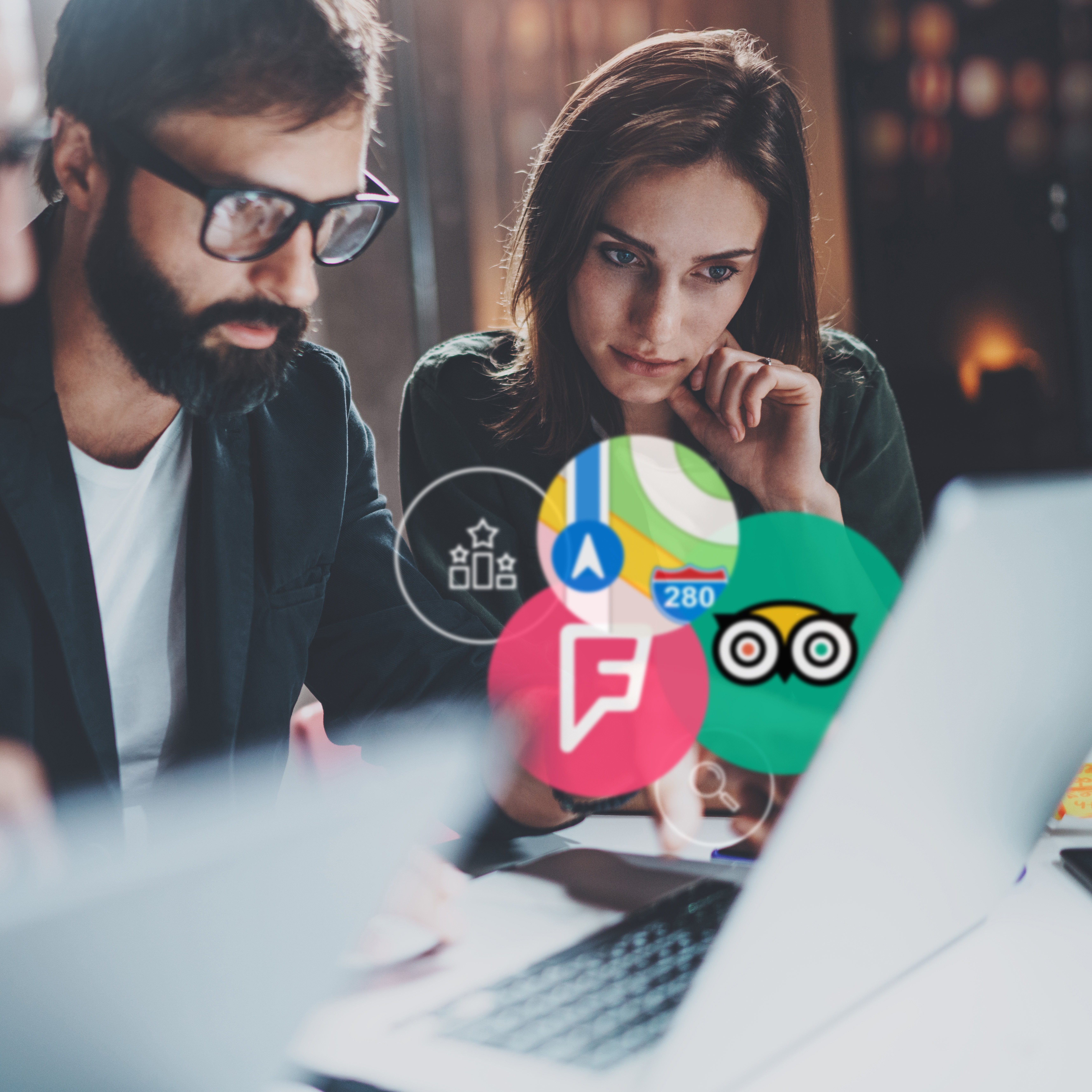 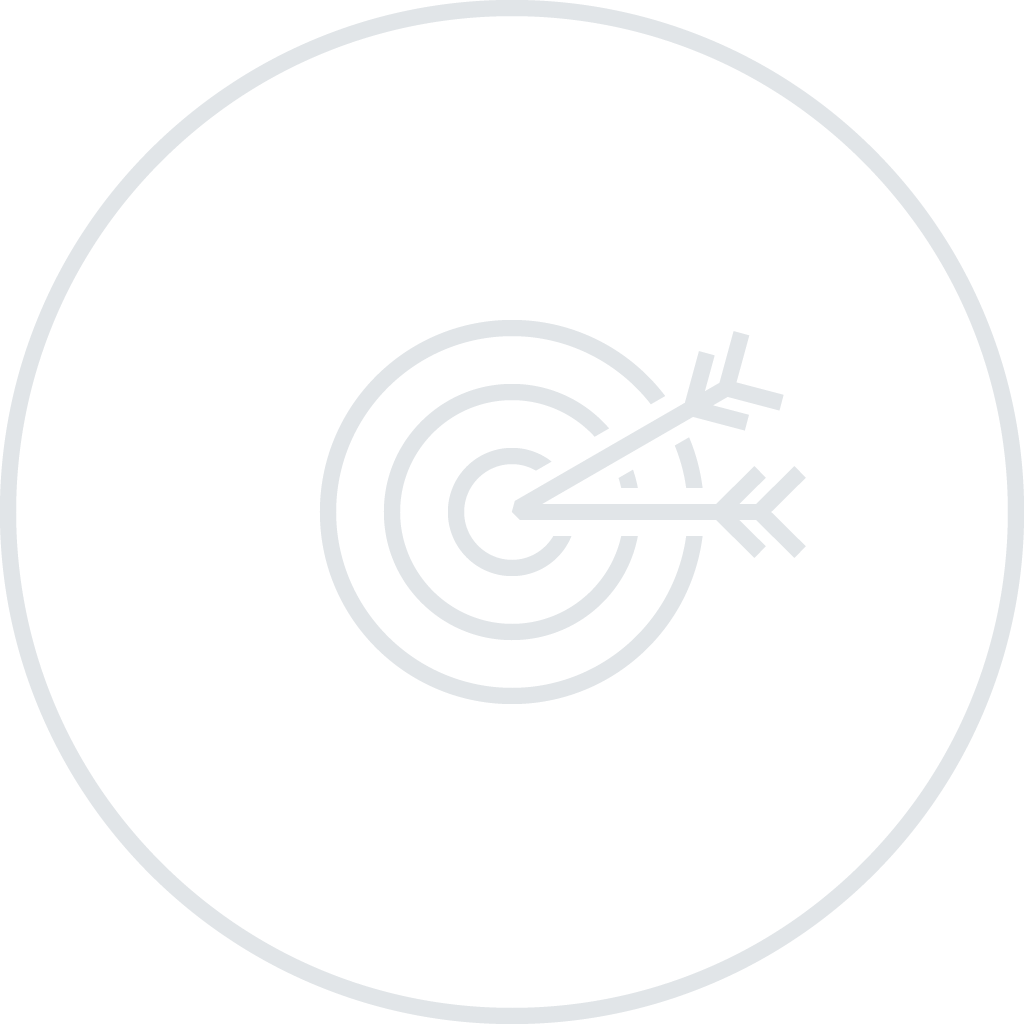 CONSISTENCY
& CONTROL

Control the facts about your business — everywhere they appear
DISCOVERABILITY

Capture and measure traffic from the AI-powered services of today and tomorrow
Media Insurance   
Protect all marketing initiatives by guaranteeing presence through out the customer journey
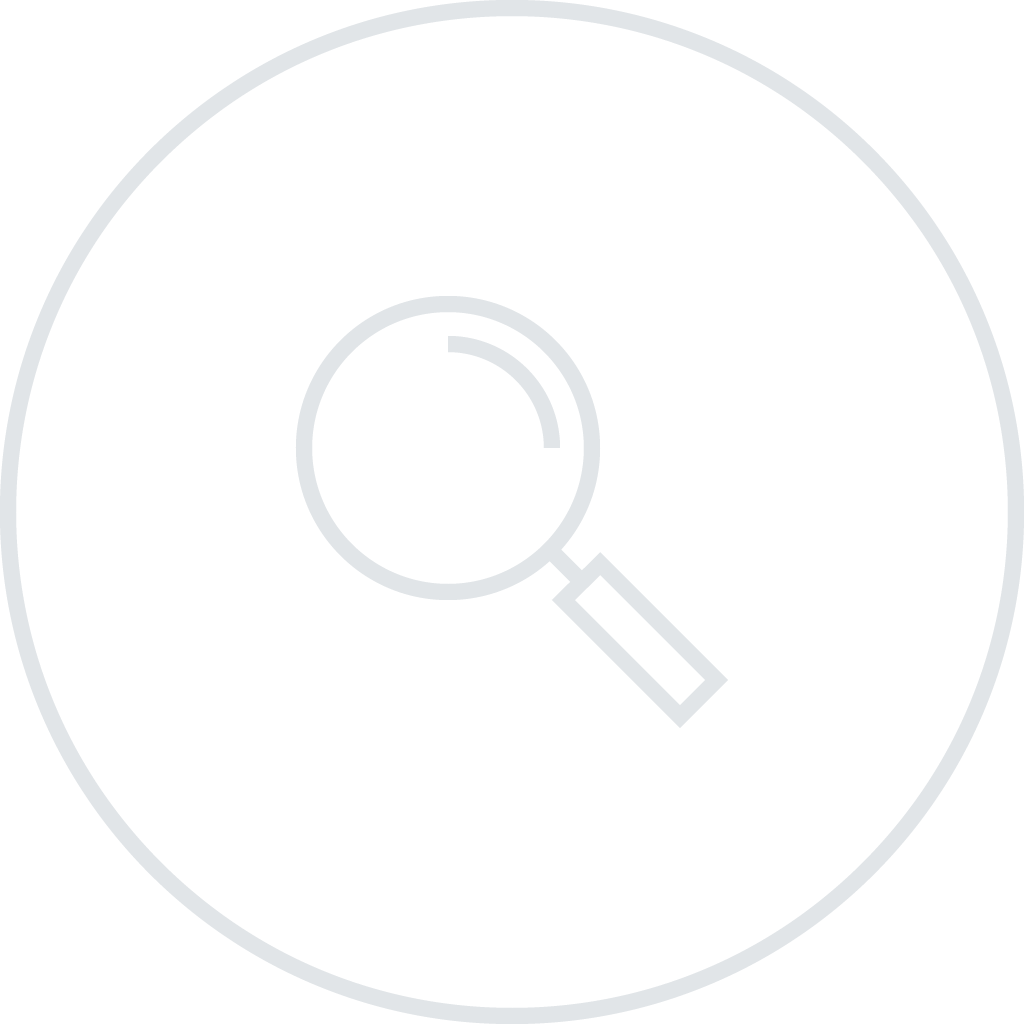 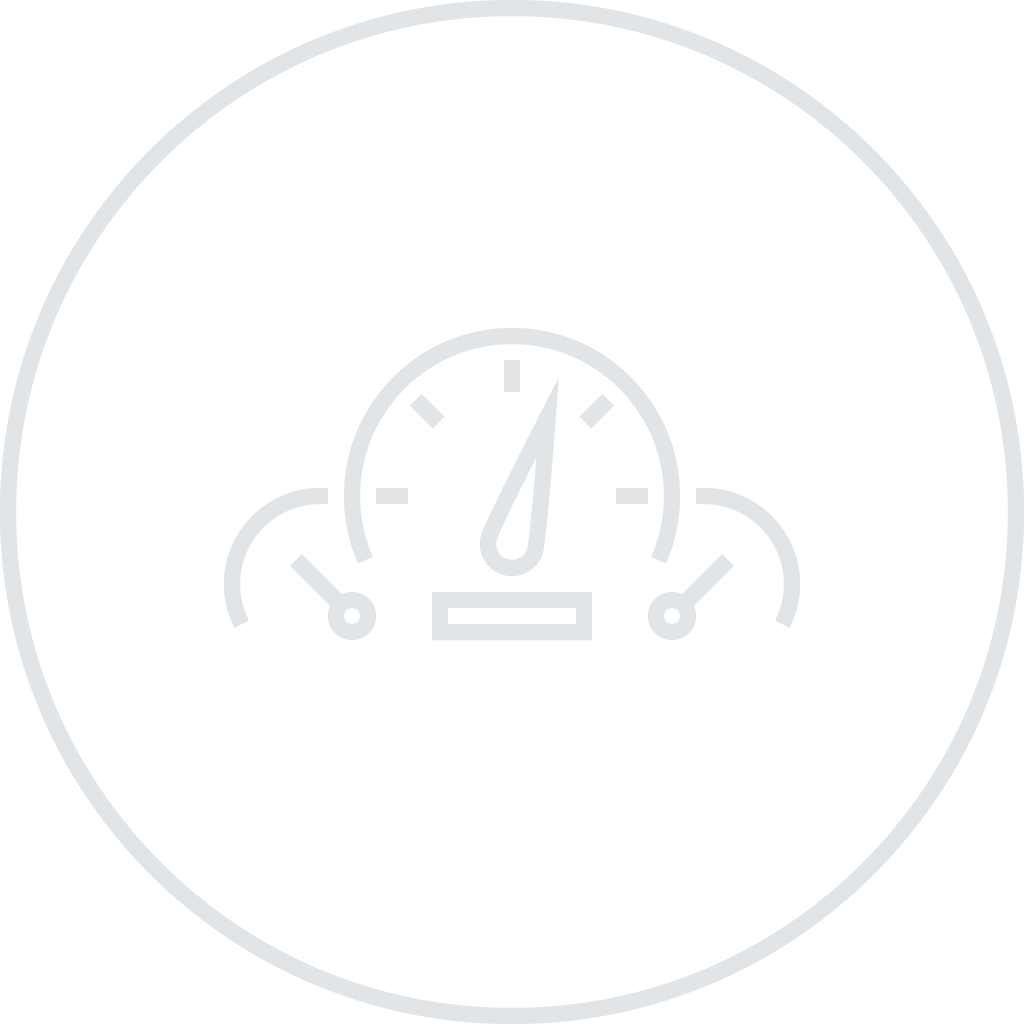 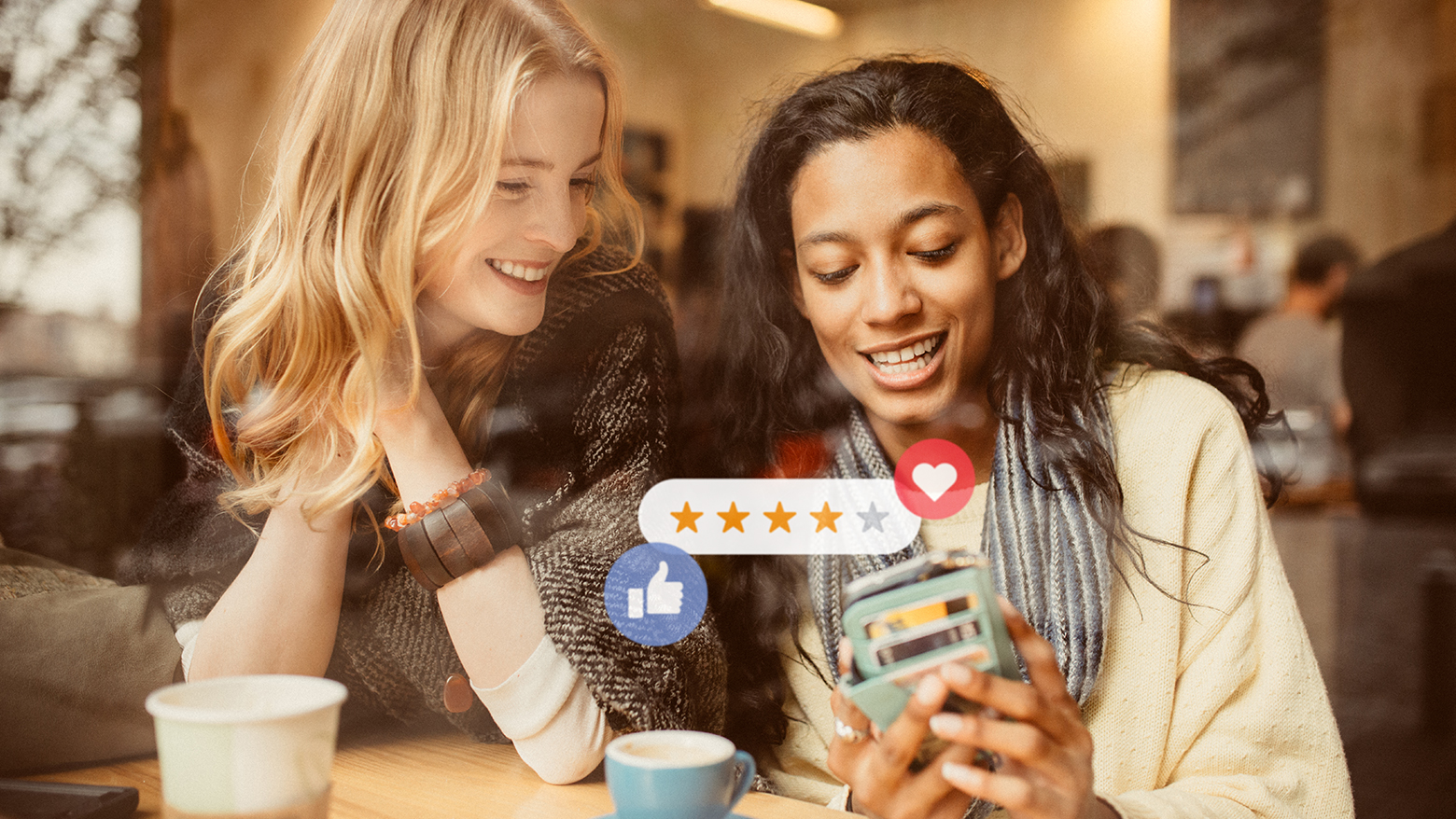 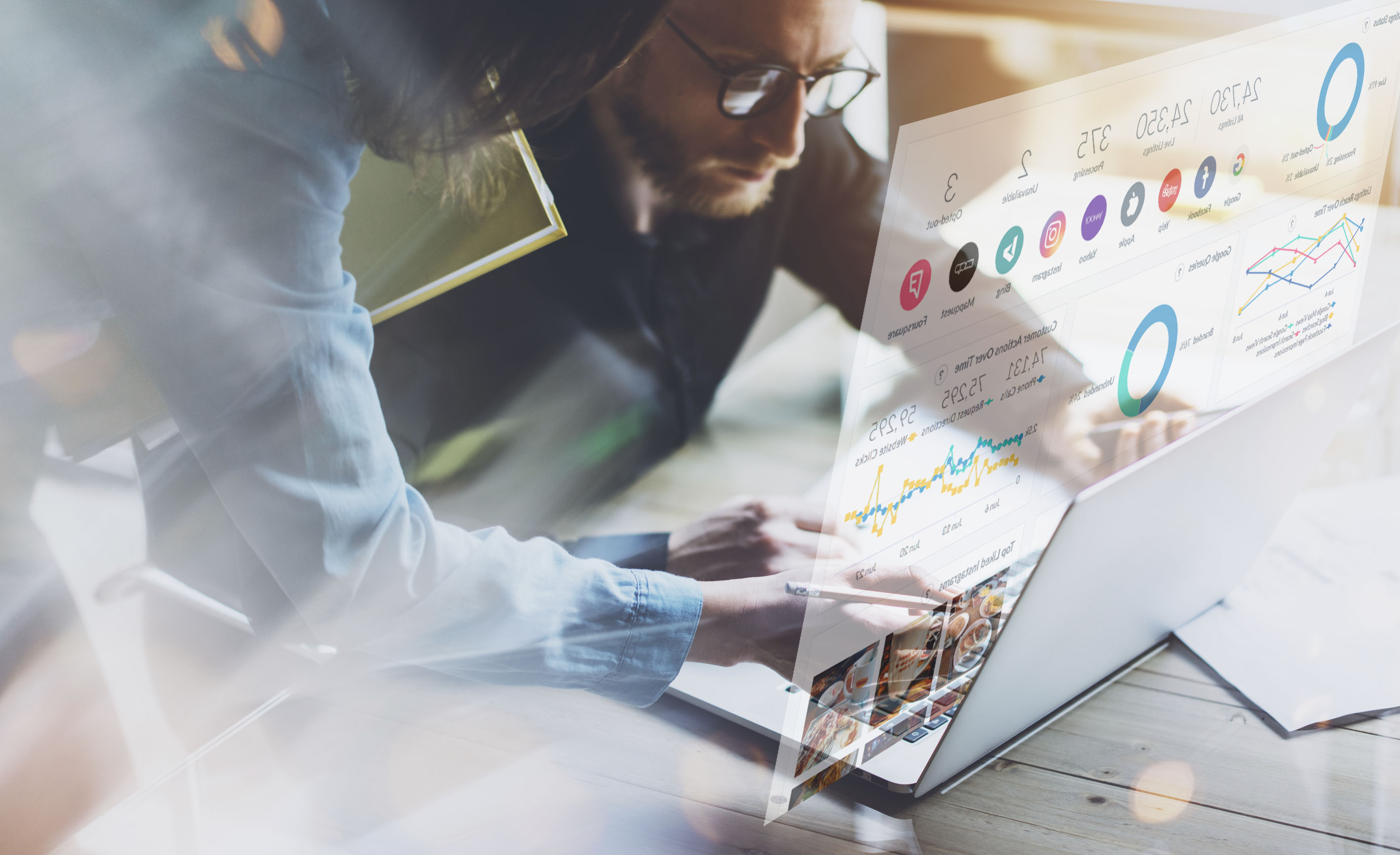 CUSTOMER EXPERIENCE

Ensure customers see the right answers about your business — and act on their feedback to foster loyalty
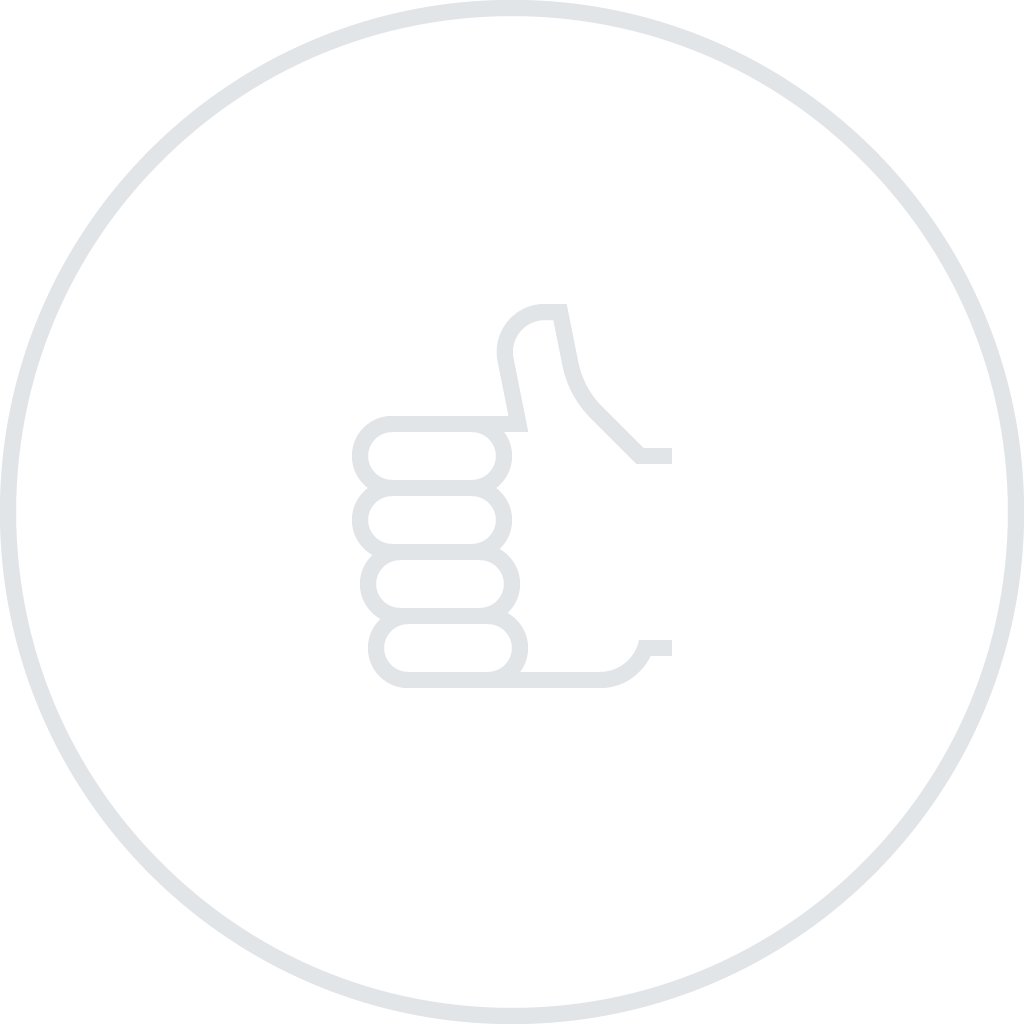 OPERATIONAL EFFICIENCY

Reduce time, manual effort, and data discrepancies across your teams and internal systems
[Speaker Notes: Businesses who deploy a DKM solution see value in a number of distinct ways:

The first is Consistency & Control. As we’ve discussed, without a DKM solution in place, you have no insight or control over what AI services are saying and showing about your business. By controlling the facts about your business everywhere they appear, you’re removing friction from the customer journey and ensuring your business information is consistent everywhere.

Next is Discoverability. Businesses with DKM see an increase in views across search, maps, and directories. That happens because those services are more confident in the data that they have about those businesses — so they’re more likely to prioritize them to consumers. And, when more people see your business when they search, you get more chances to win customers.

Together, these add up to a better Customer Experience across the board. New prospects can find your business more easily. Current customers see your seasonal offers and your responses to their reviews — and everyone receives accurate, consistent information no matter where they search or what device they ask.

Finally, DKM improves your Operational Efficiency. If you’re struggling to manage the facts about your business today without a DKM solution in place, you know how time-consuming it can be to constantly send changes to Google or update your Facebook page. And, if your data lives in multiple places across your organization, you also need to chase the right answers before you ever go to the consumer services. With DKM, the right personnel can make those updates, and your changes go live automatically with the click of a button.]
Our Superpower: 100+ Direct Data Integrations
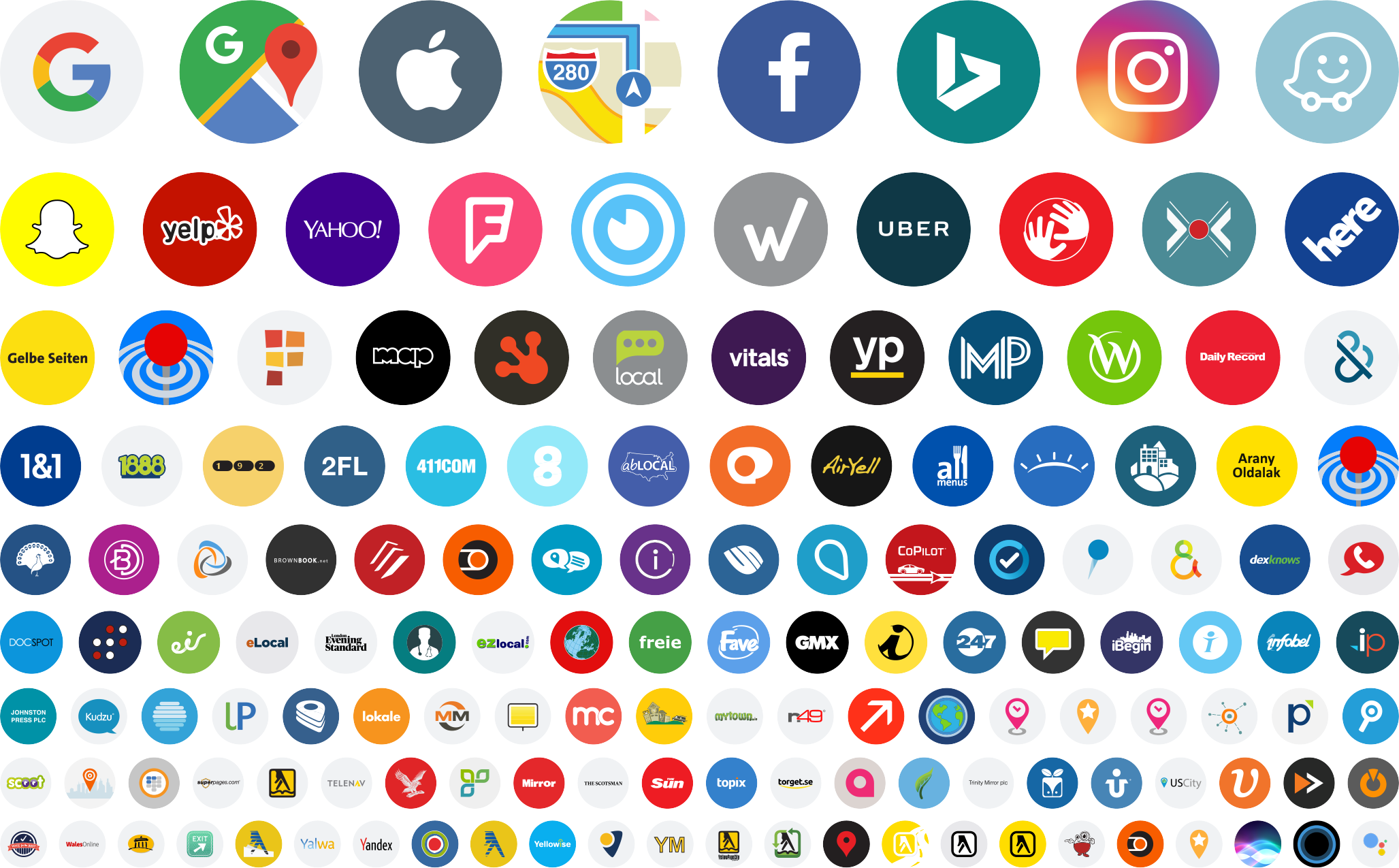 [Speaker Notes: Enough trust in the data to turn that tournament off is hard to come by, and that’s the superpower of Yext Listings: over a hundred direct data integrations with sites, maps, apps, and digital services all around the world, across verticals, languages, and geographies.]
Obstacles
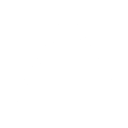 Inaccurate Listings
Missing in Search
Not Standing Out
Build your Brand
Drive More Traffic
Take Control
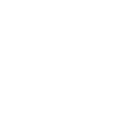 Features to Leverage
M4A
Match & Lock
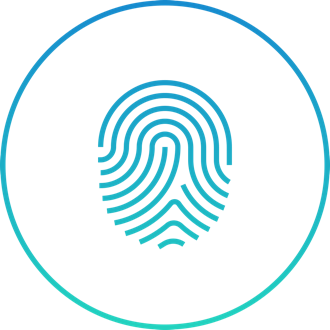 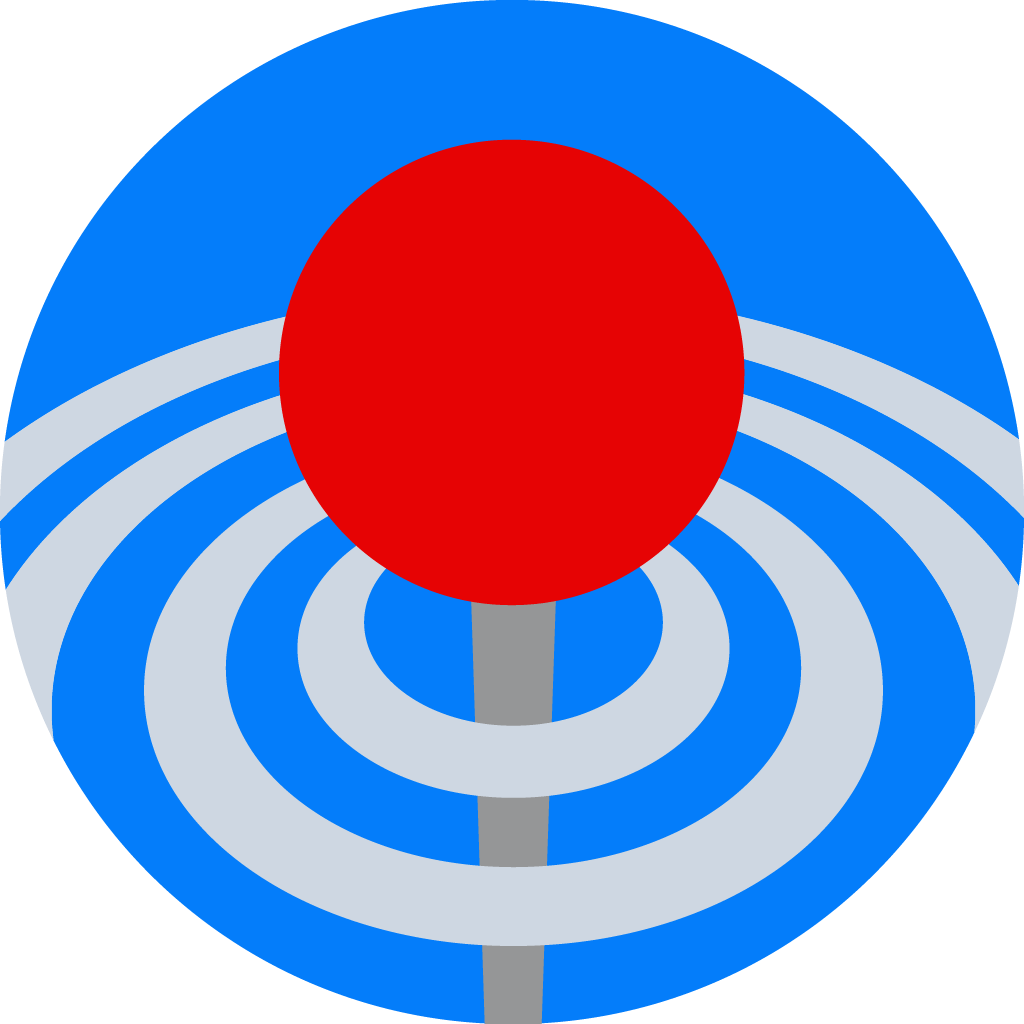 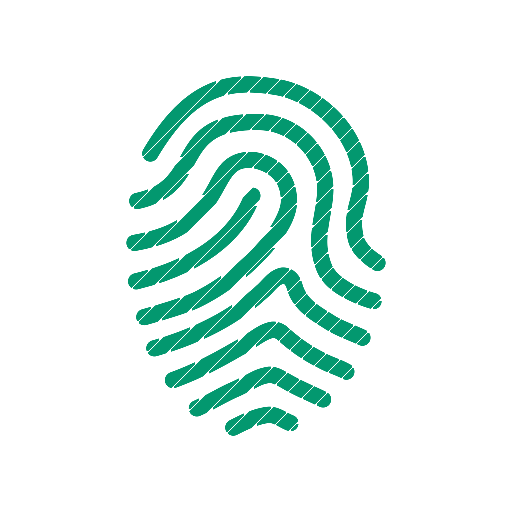 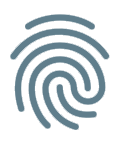 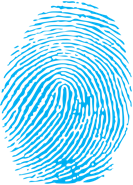 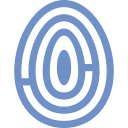 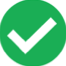 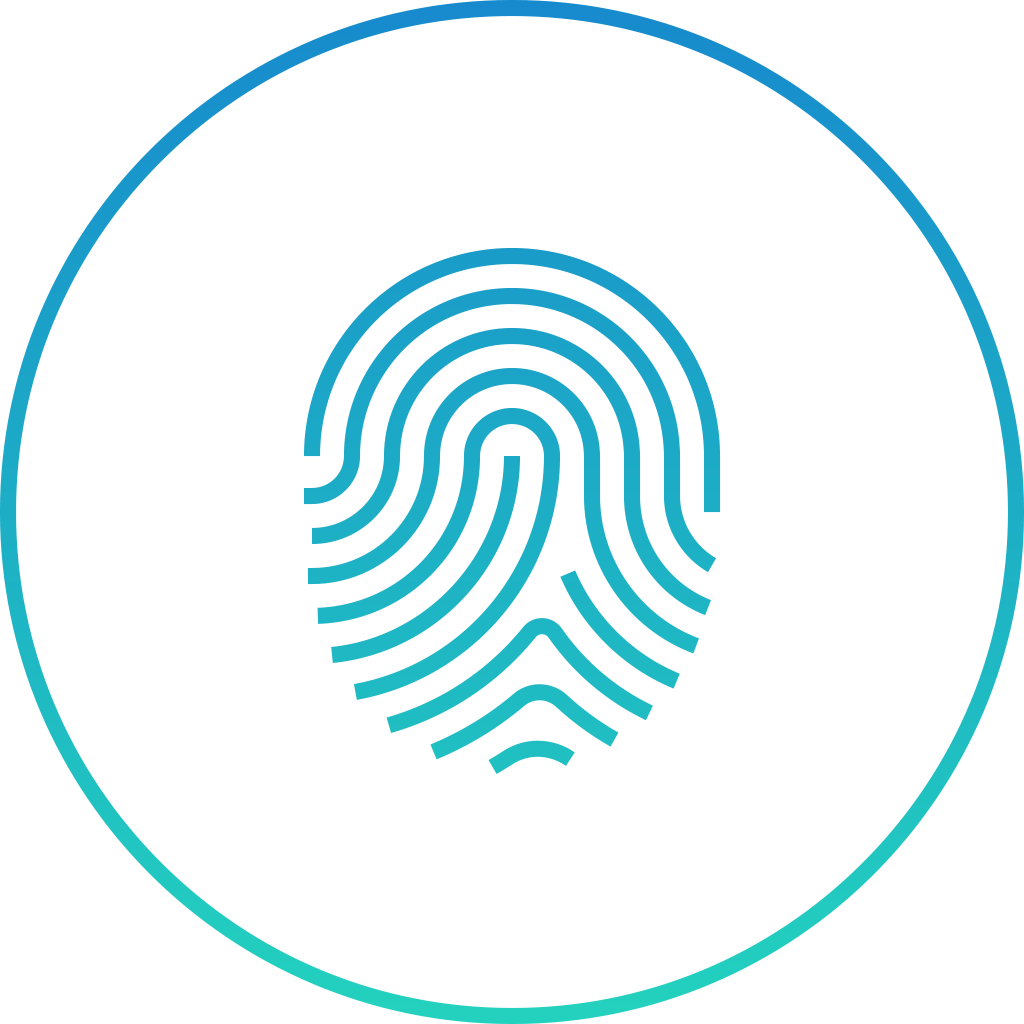 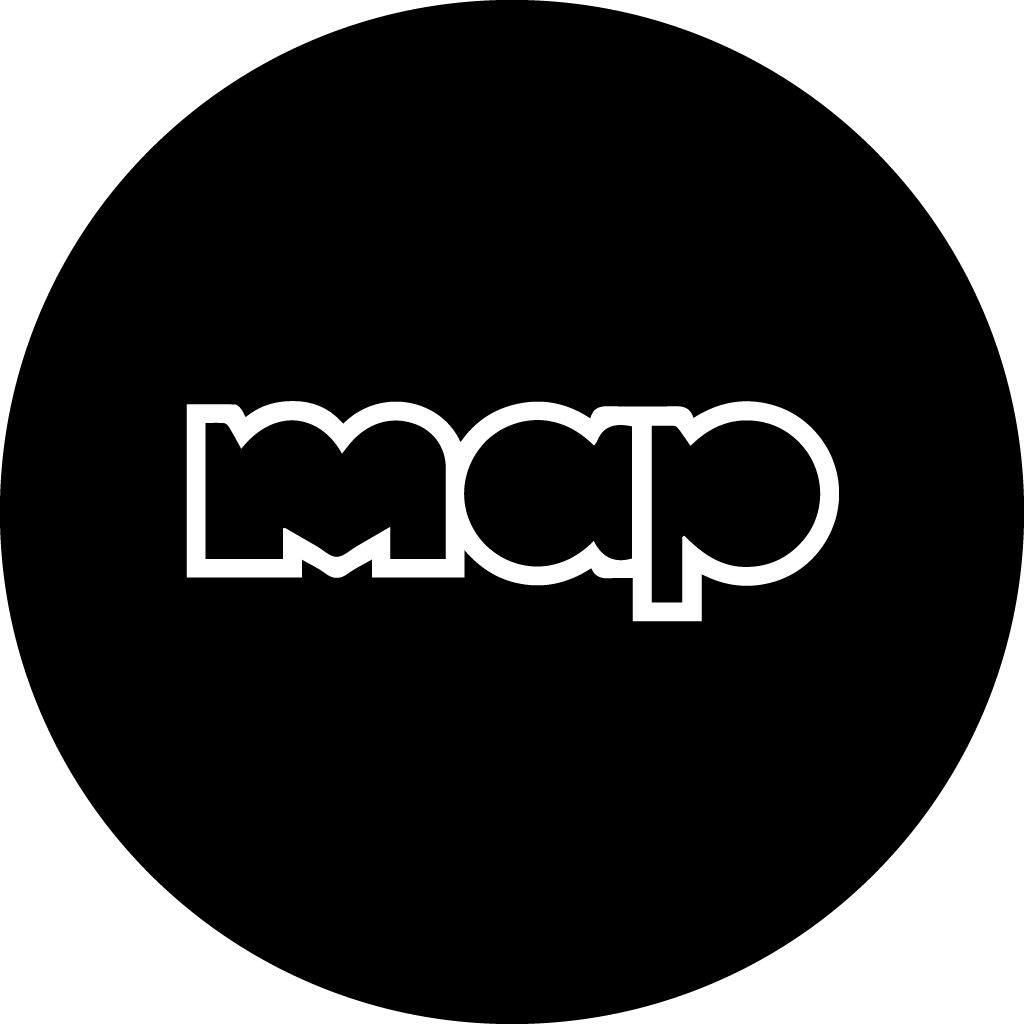 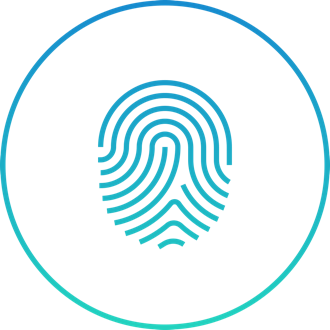 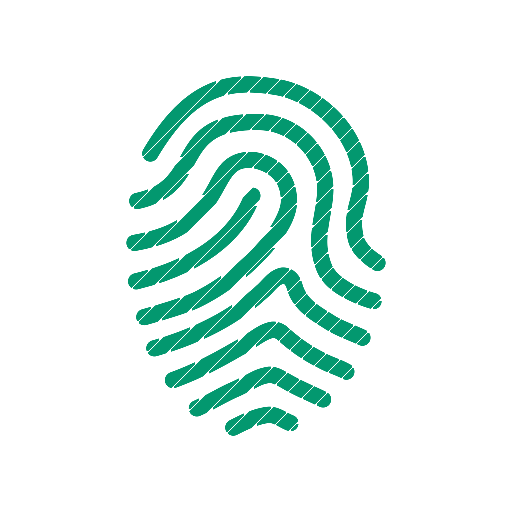 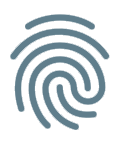 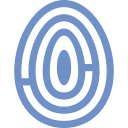 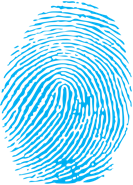 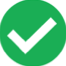 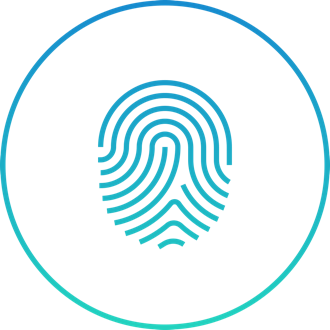 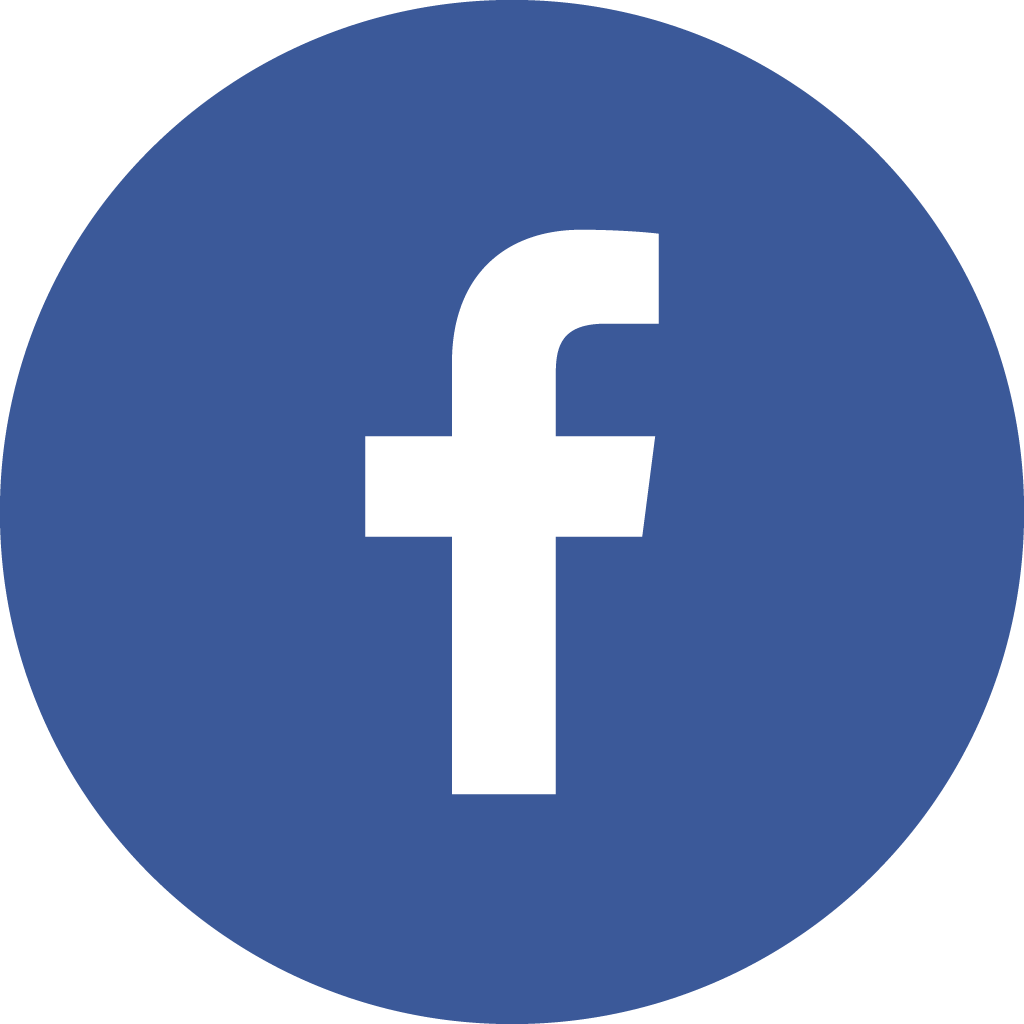 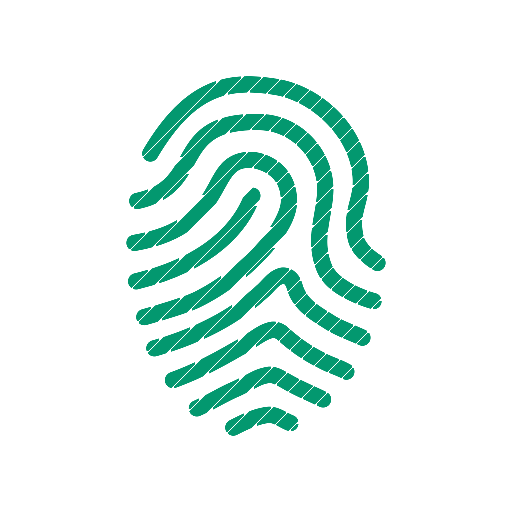 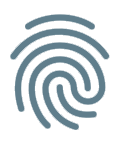 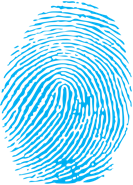 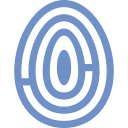 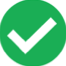 Match & Lock
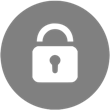 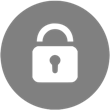 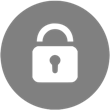 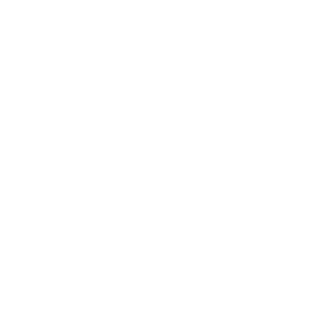 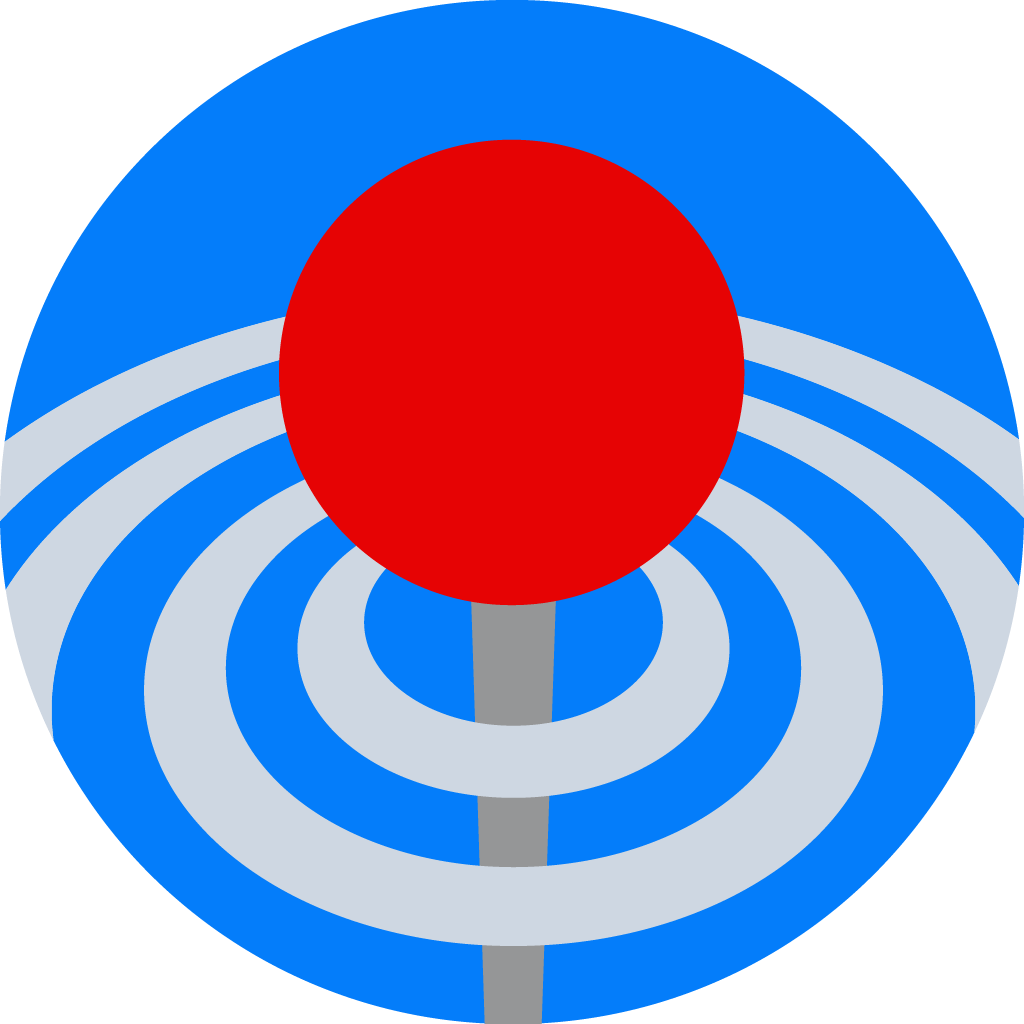 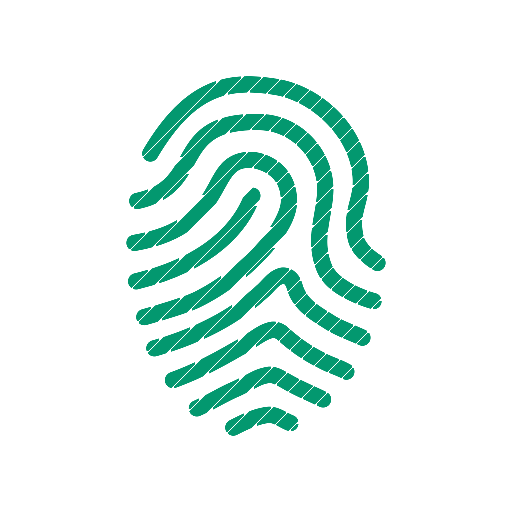 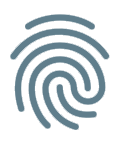 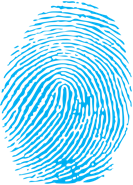 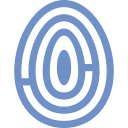 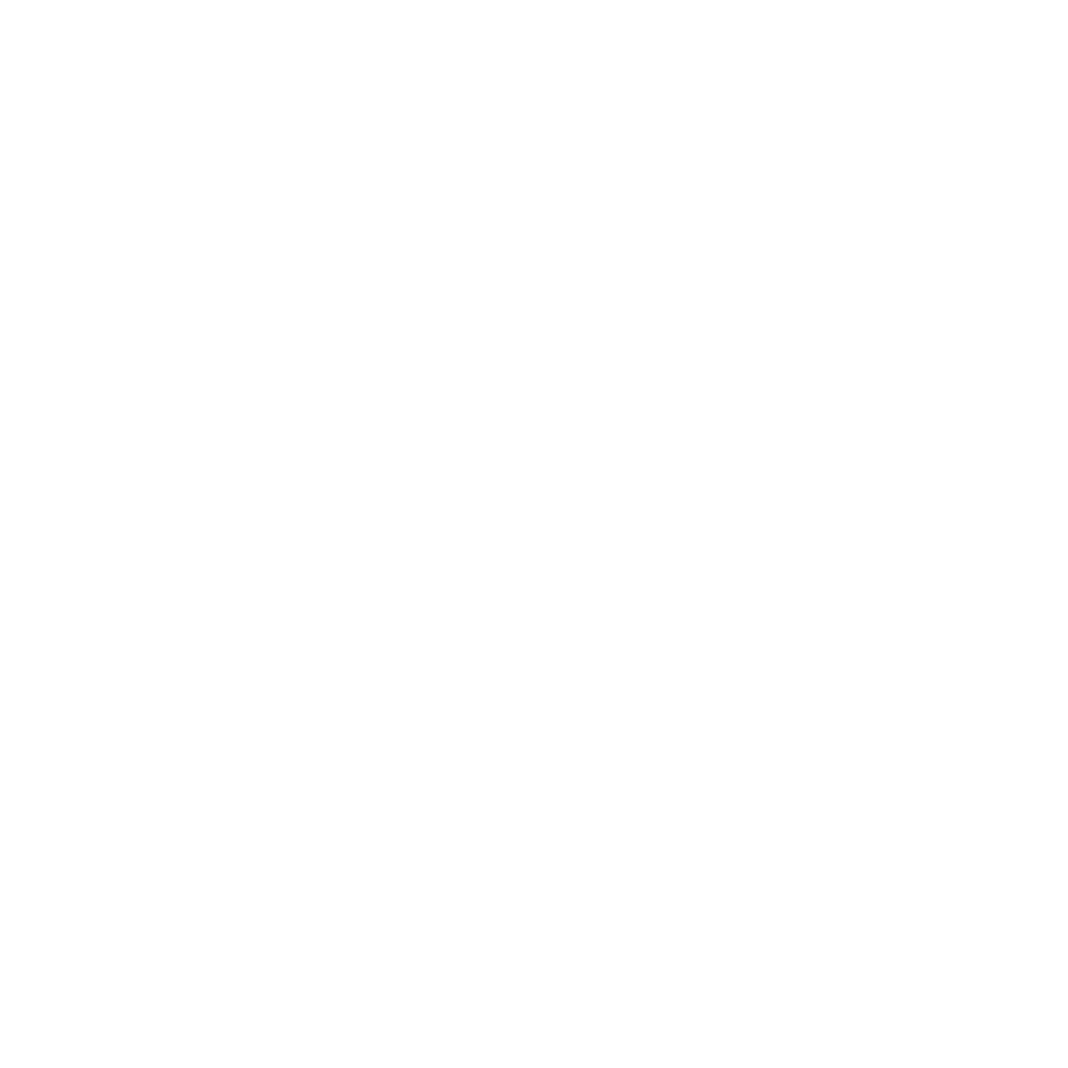 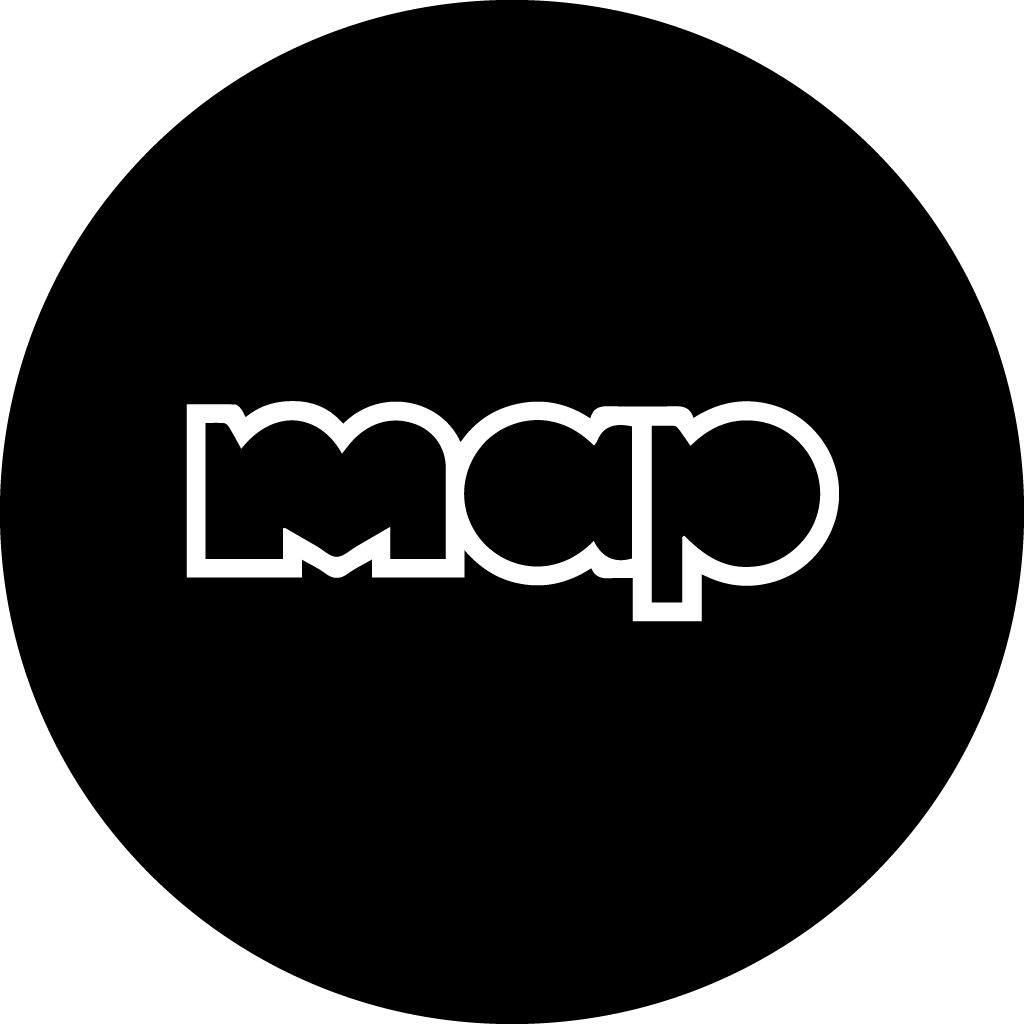 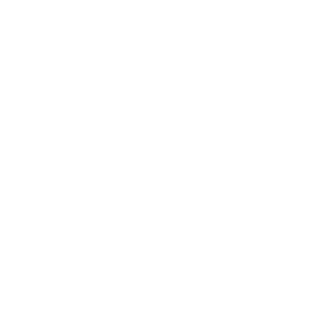 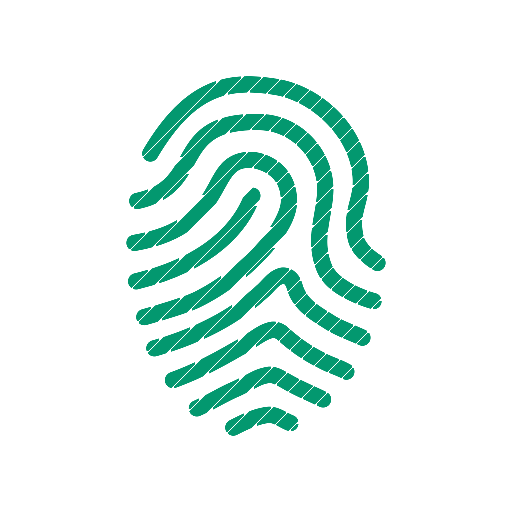 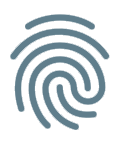 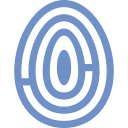 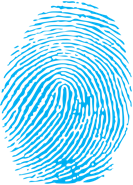 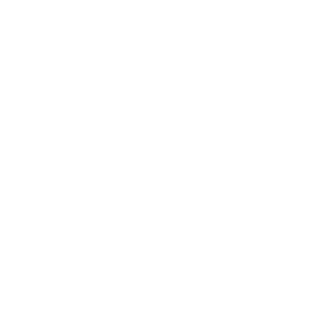 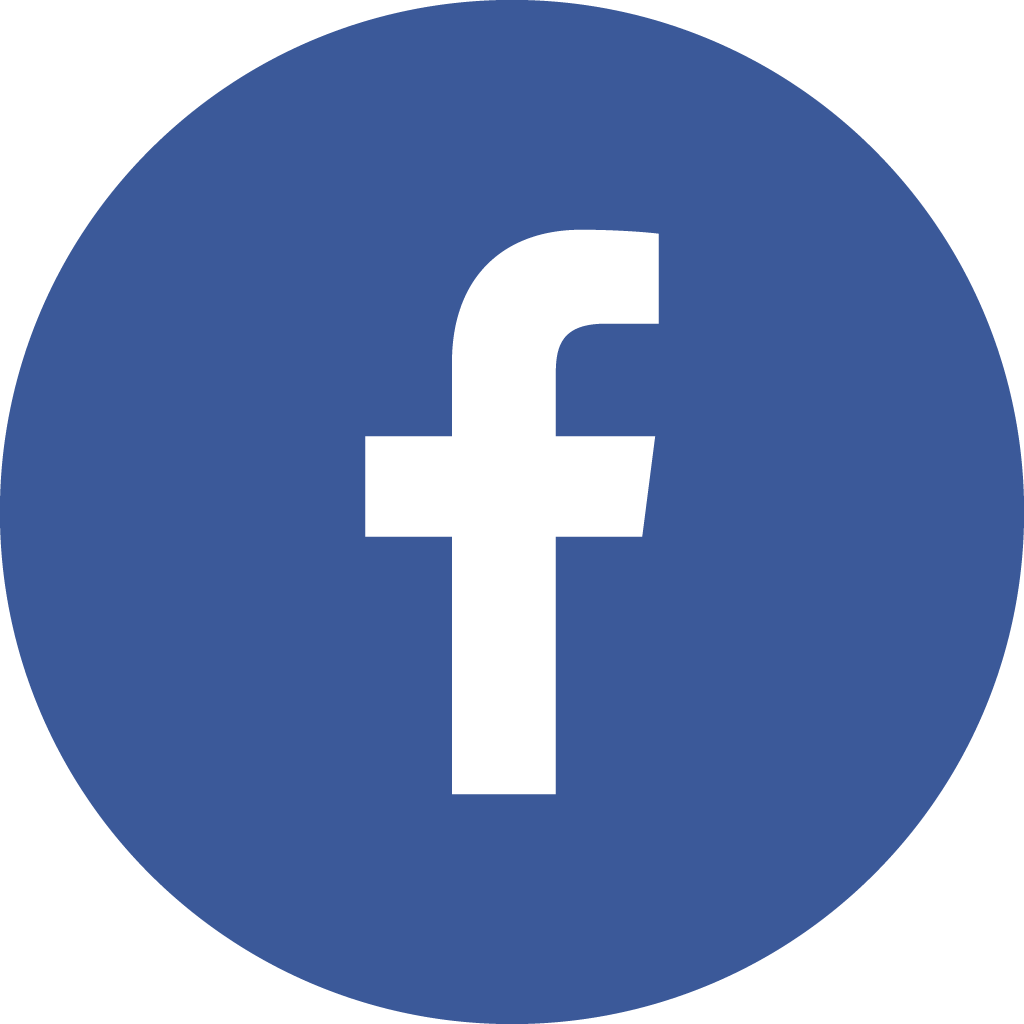 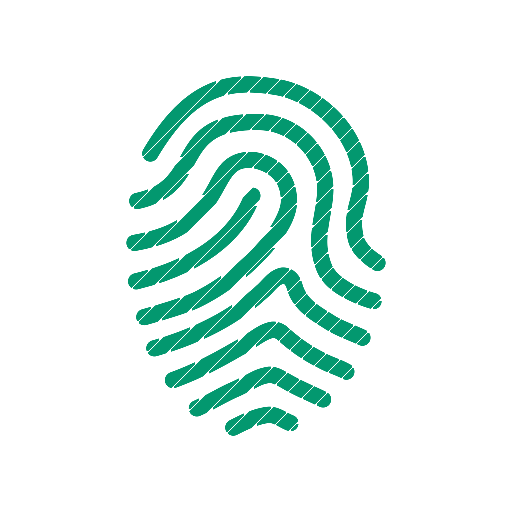 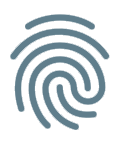 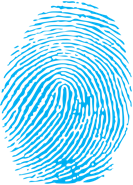 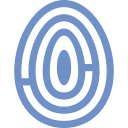 Real-Time Updates
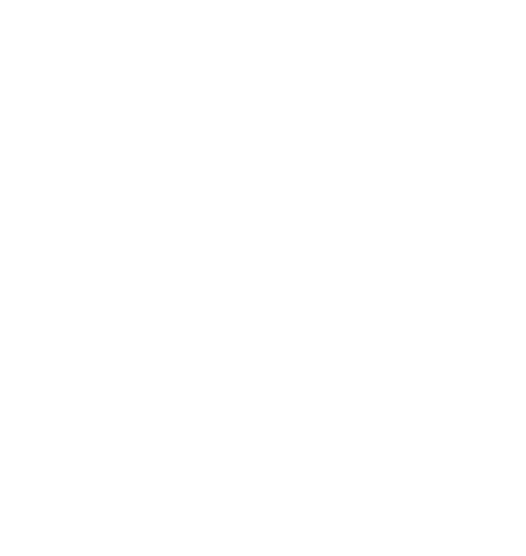 Update location data on your own schedule

Accurate and up-to-date information about your location(s)

Keep your customers informed
What can you do?
Manual Updates
Data Aggregators
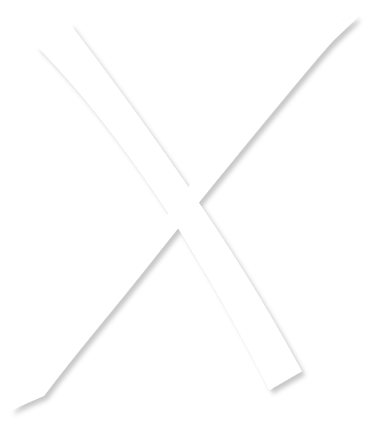 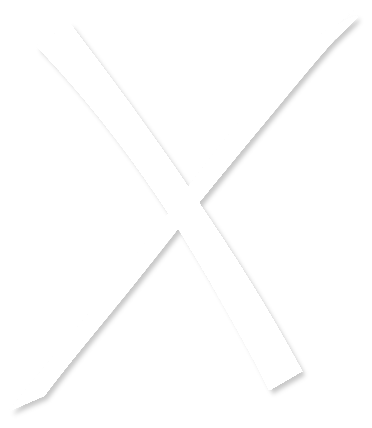 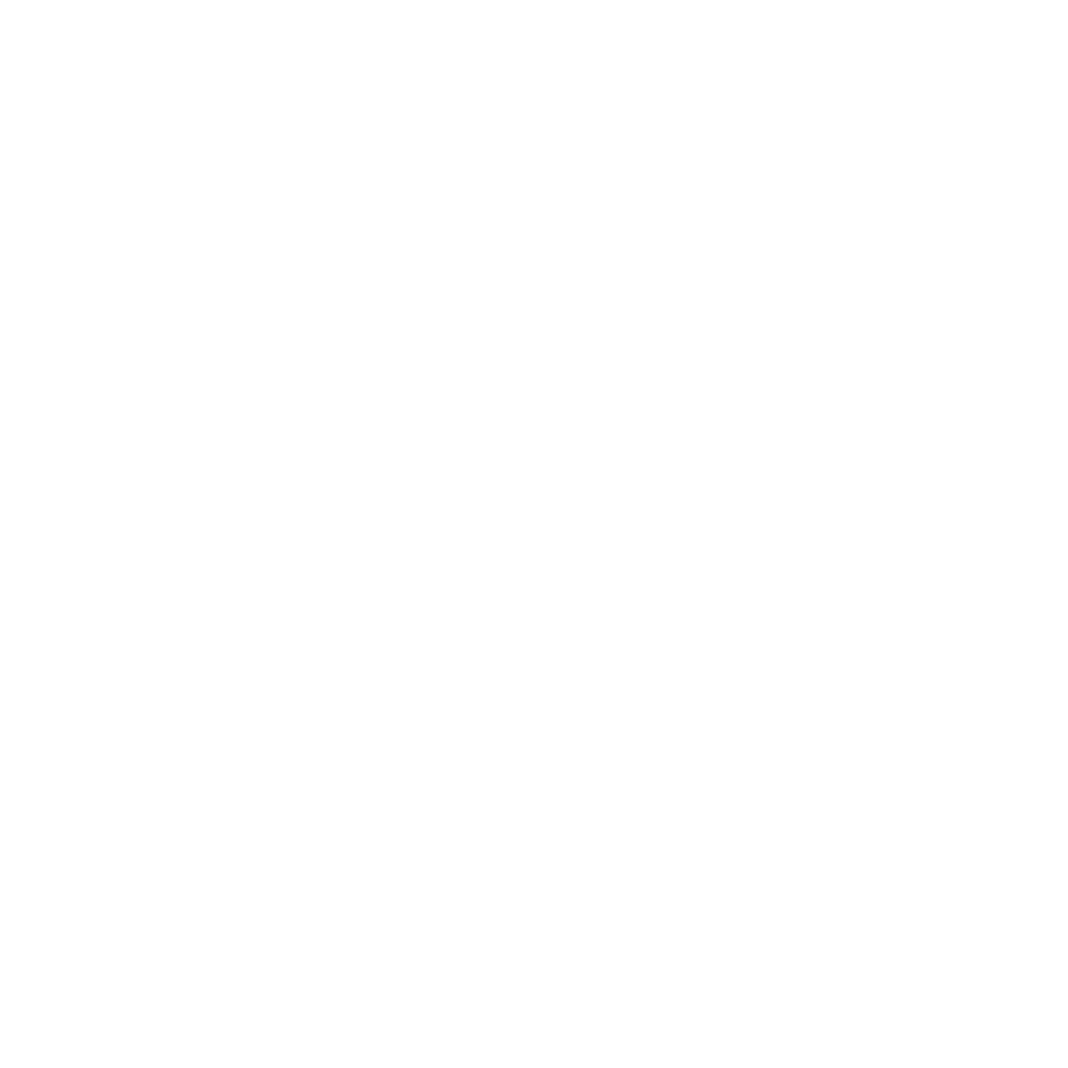 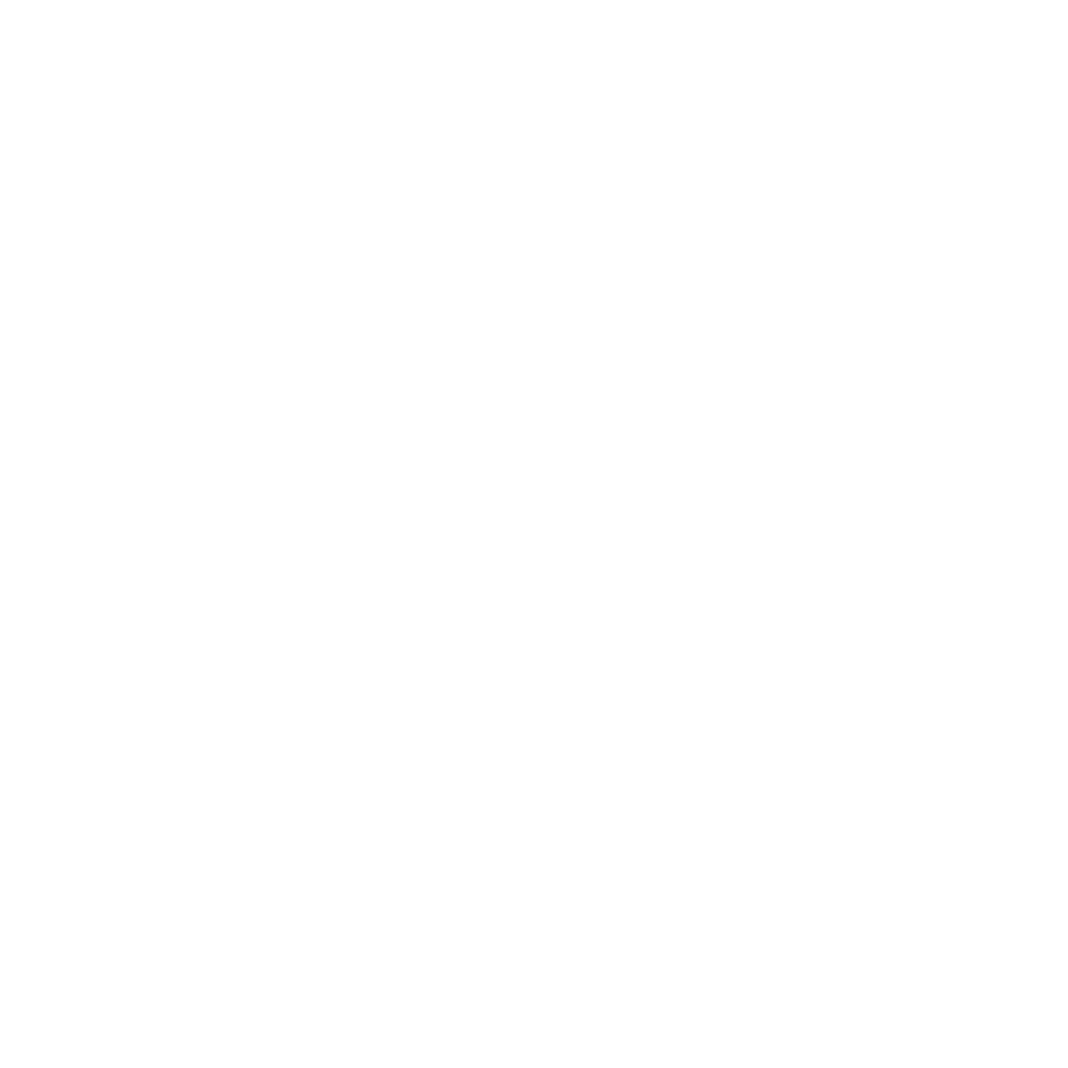 Slow Updates ● Inefficient ● Time-Consuming
No Guarantee ● Inaccurate Data ● No Protection
Manual Business Claim
Government Filing
Tax State Forms
Google Places User
Where do those facts come from?
Mobile Yelp User
Unstructured Forum
Bank Loan Data
Customer Facebook Post
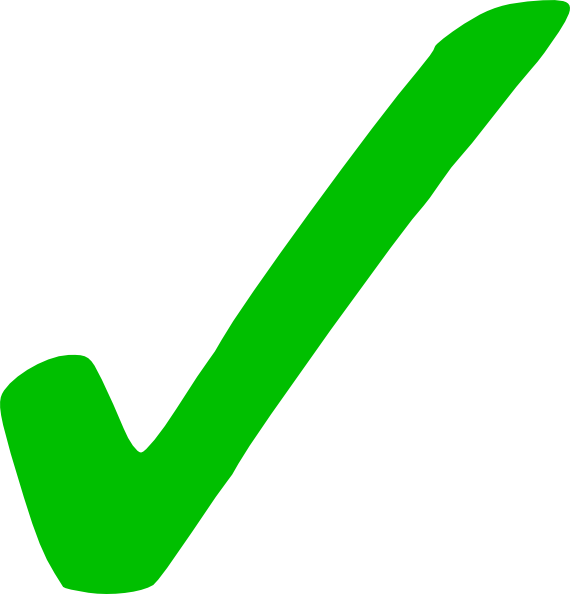 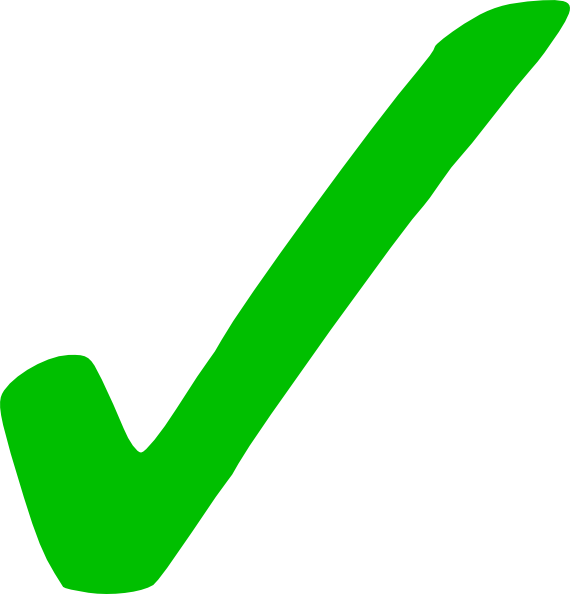 High Volume Tweet Feed
Unique Biz ID Forms
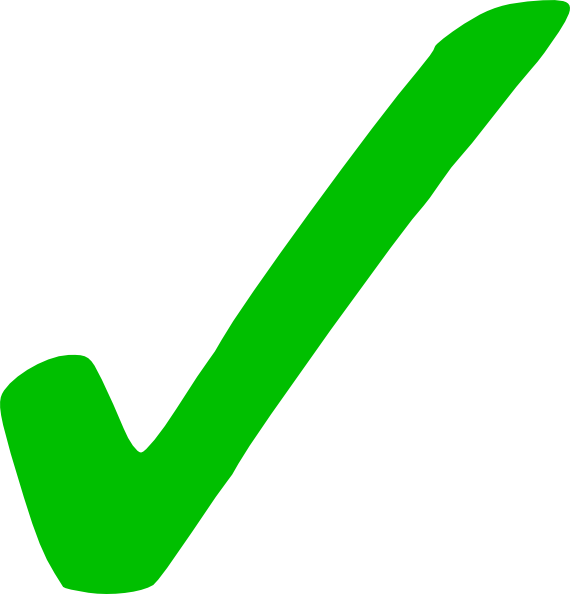 Angie’s List Review
Patent Registration
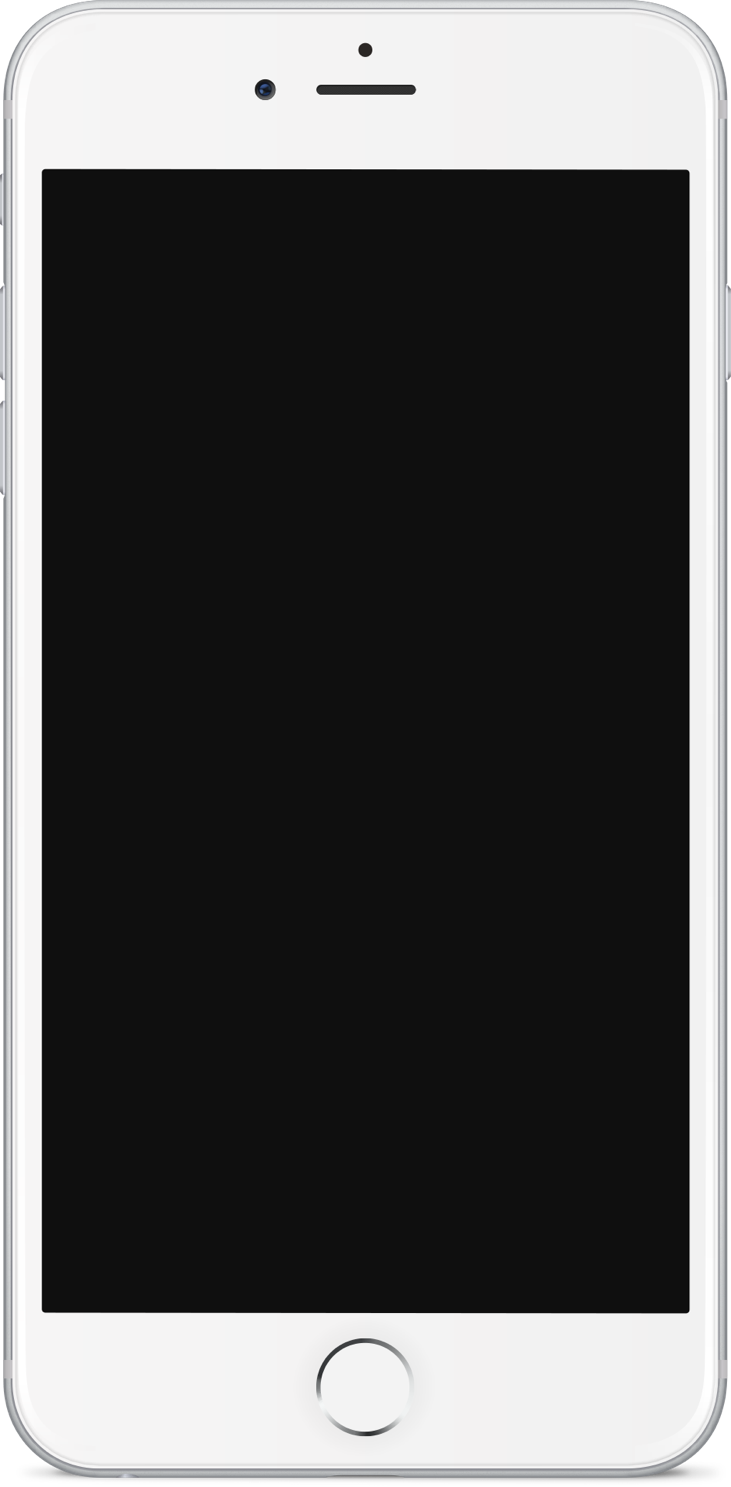 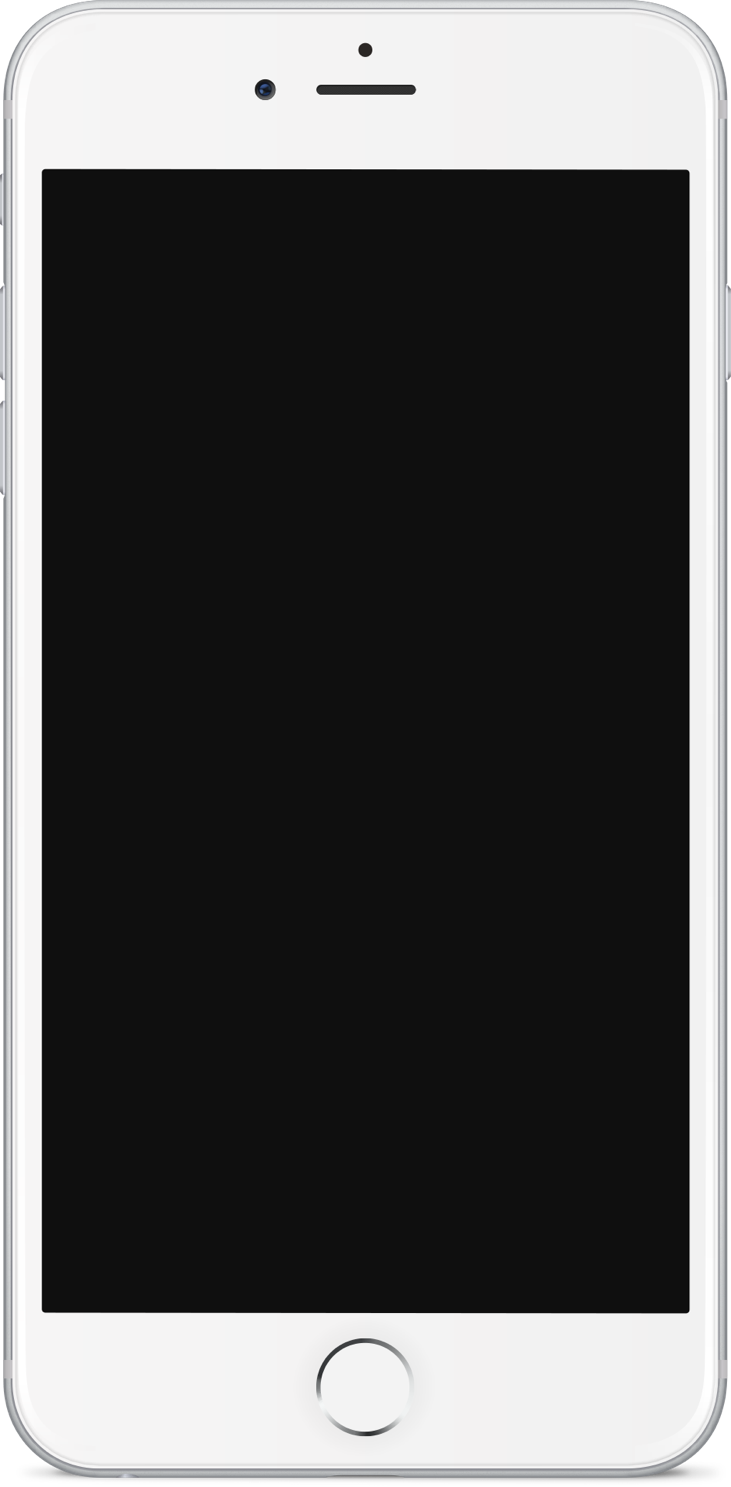 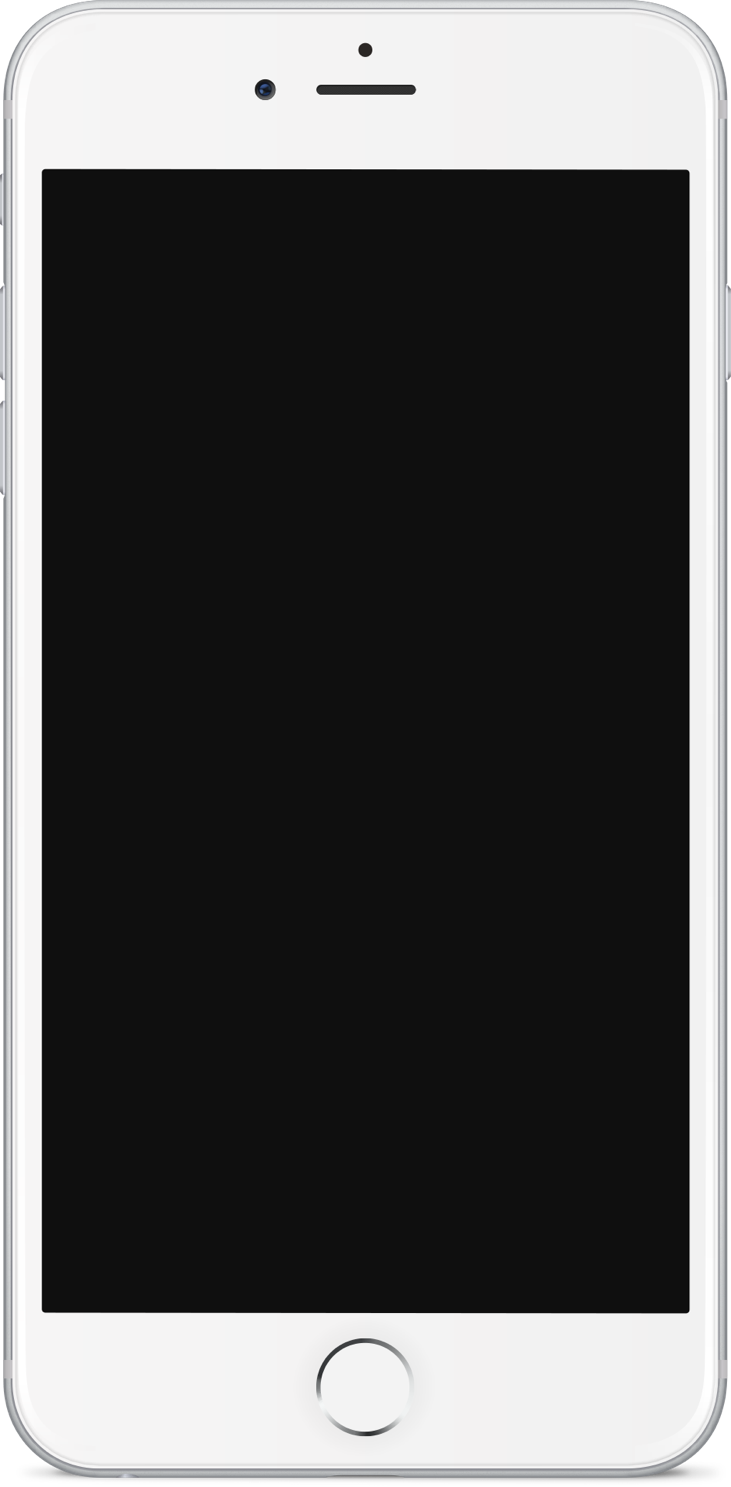 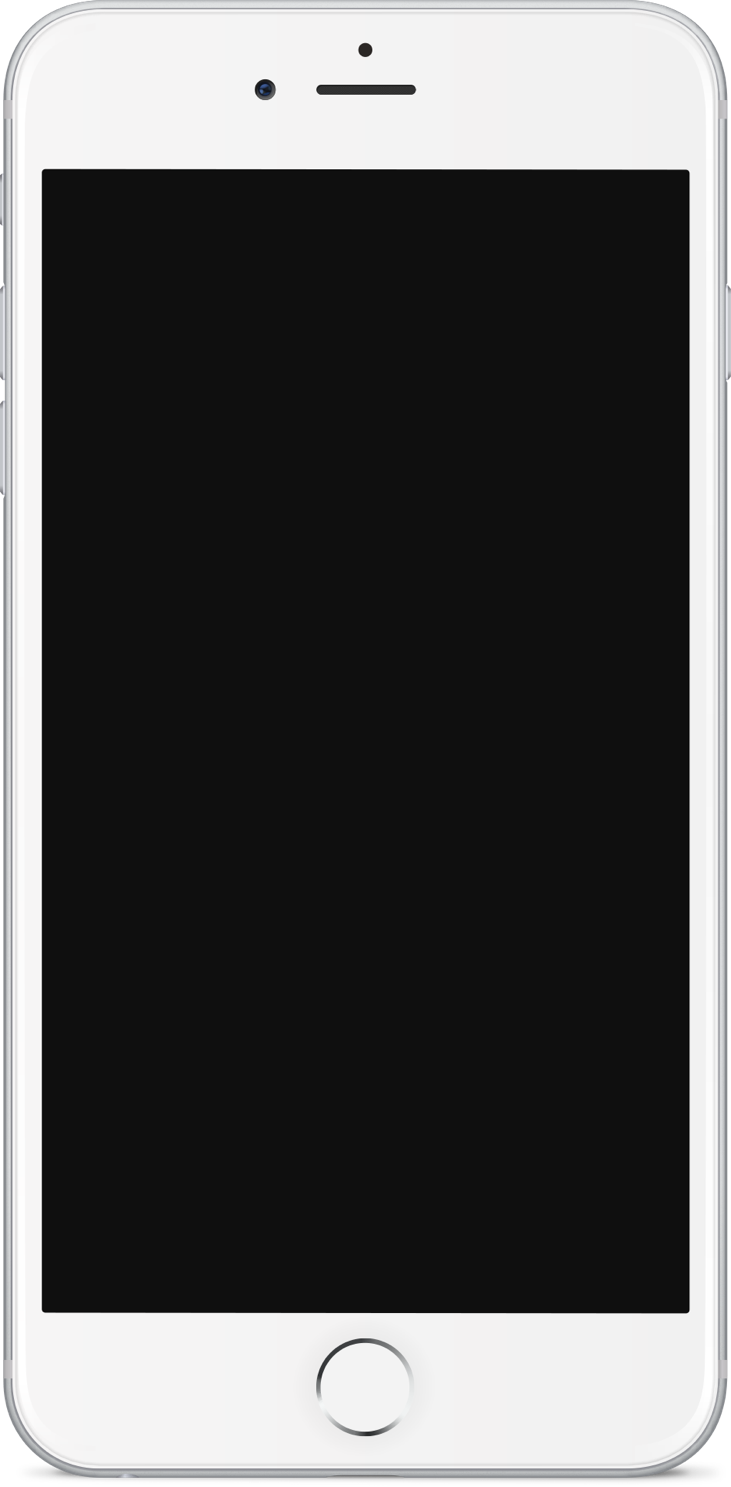 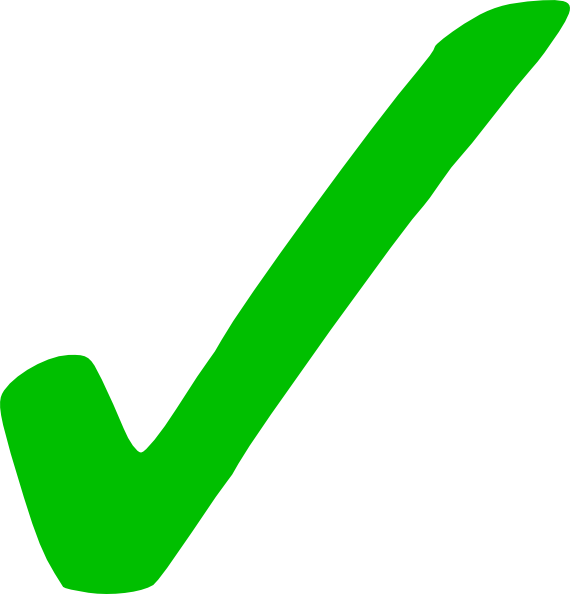 API Submission
Yelp App User Signal
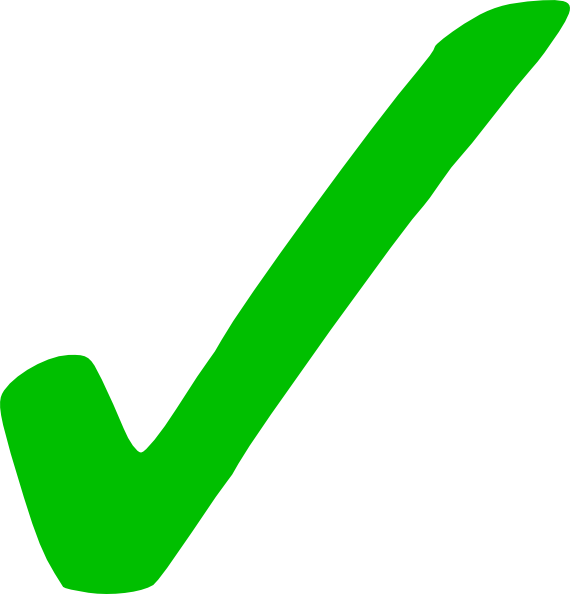 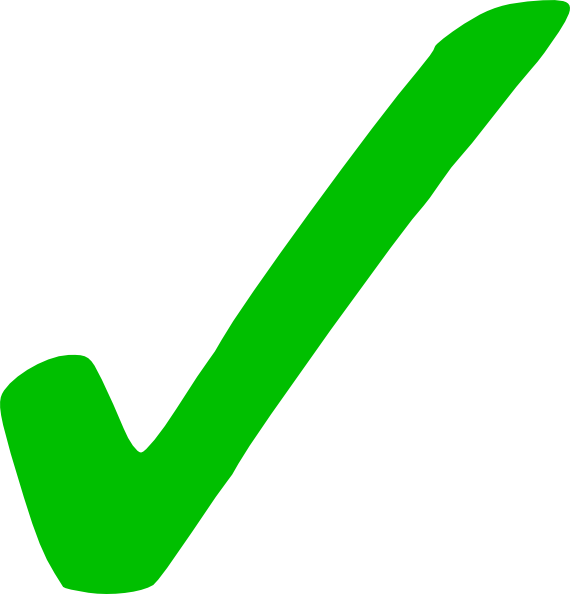 Yahoo! Mobile User
Phone Records
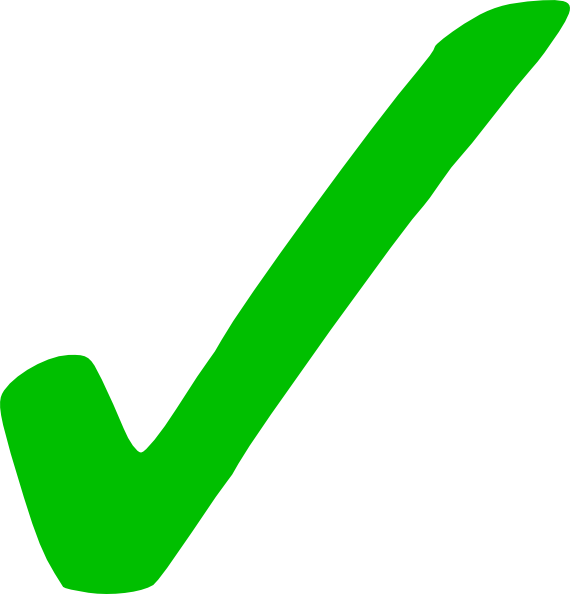 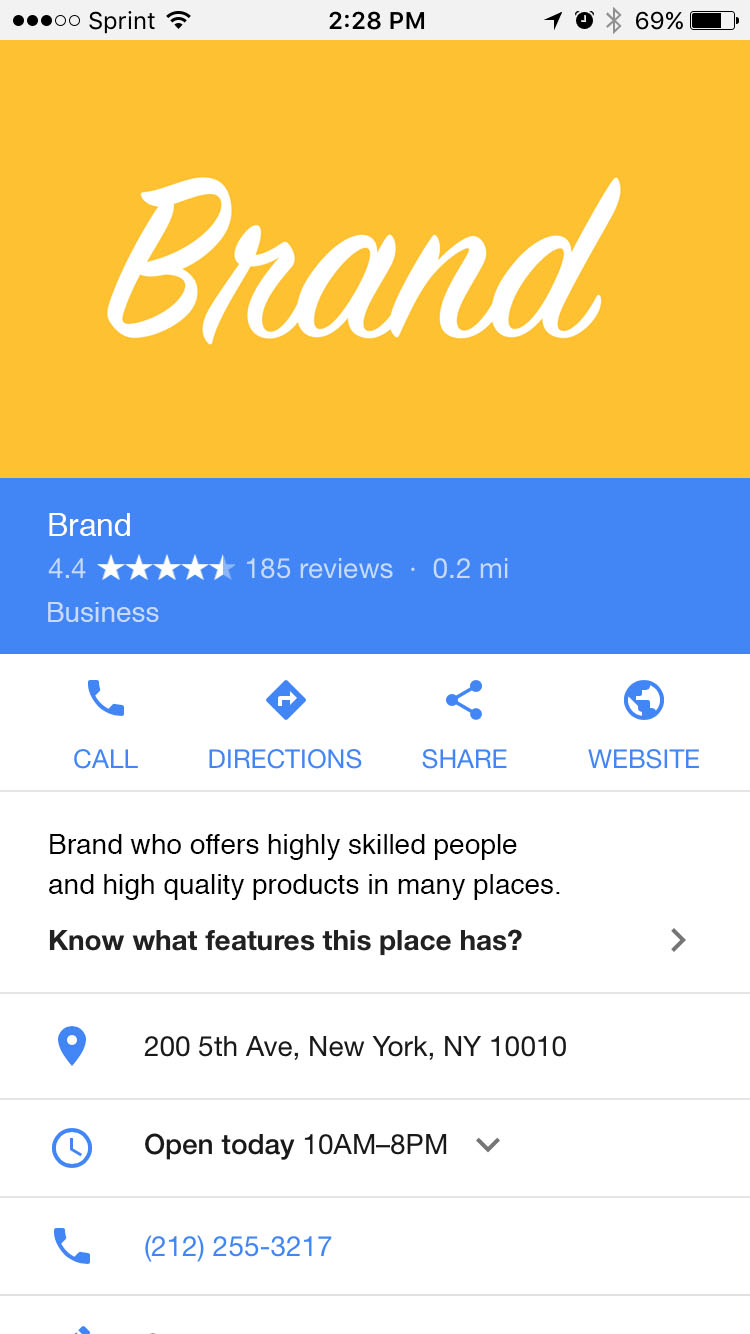 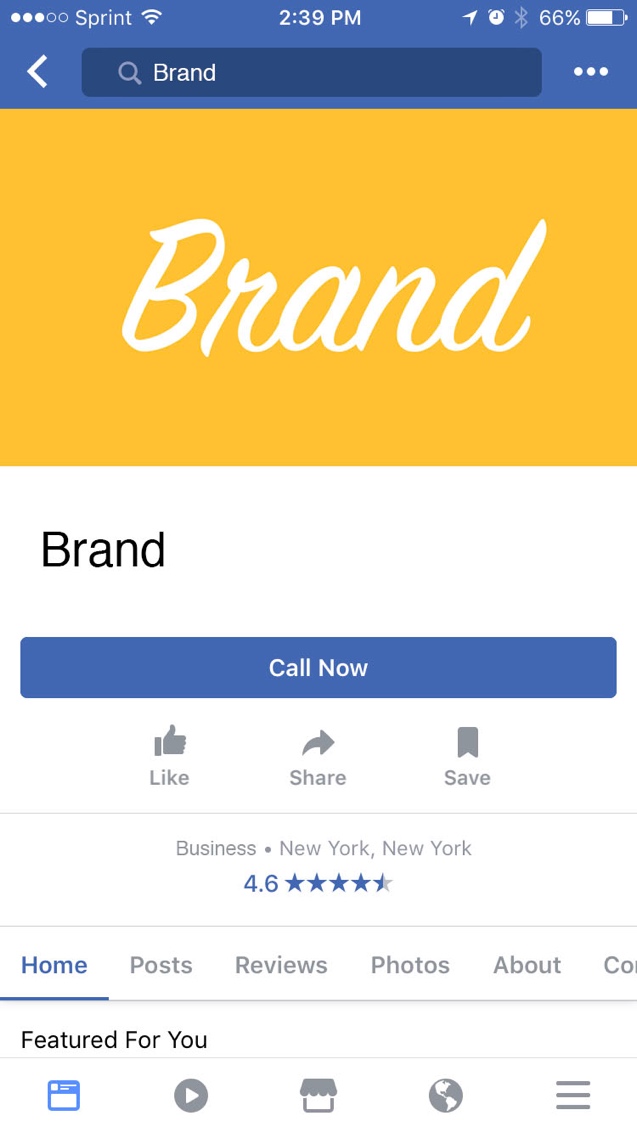 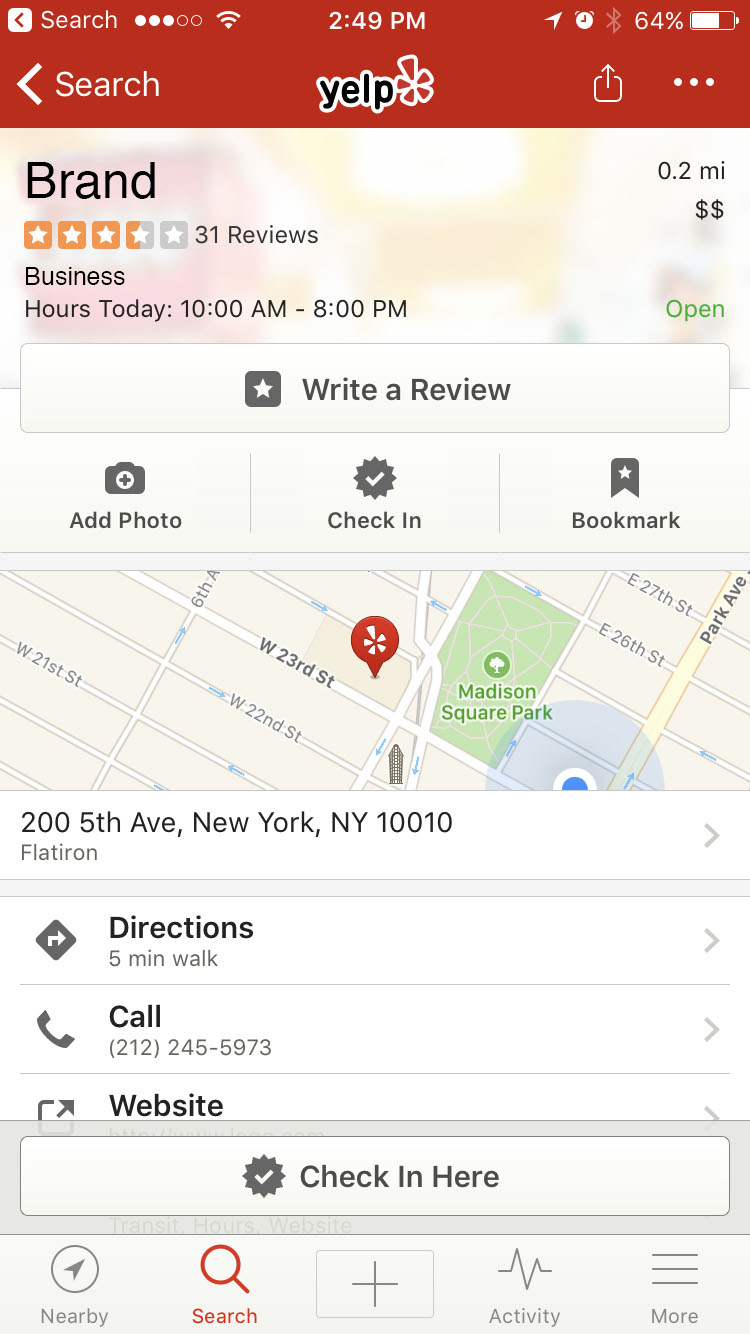 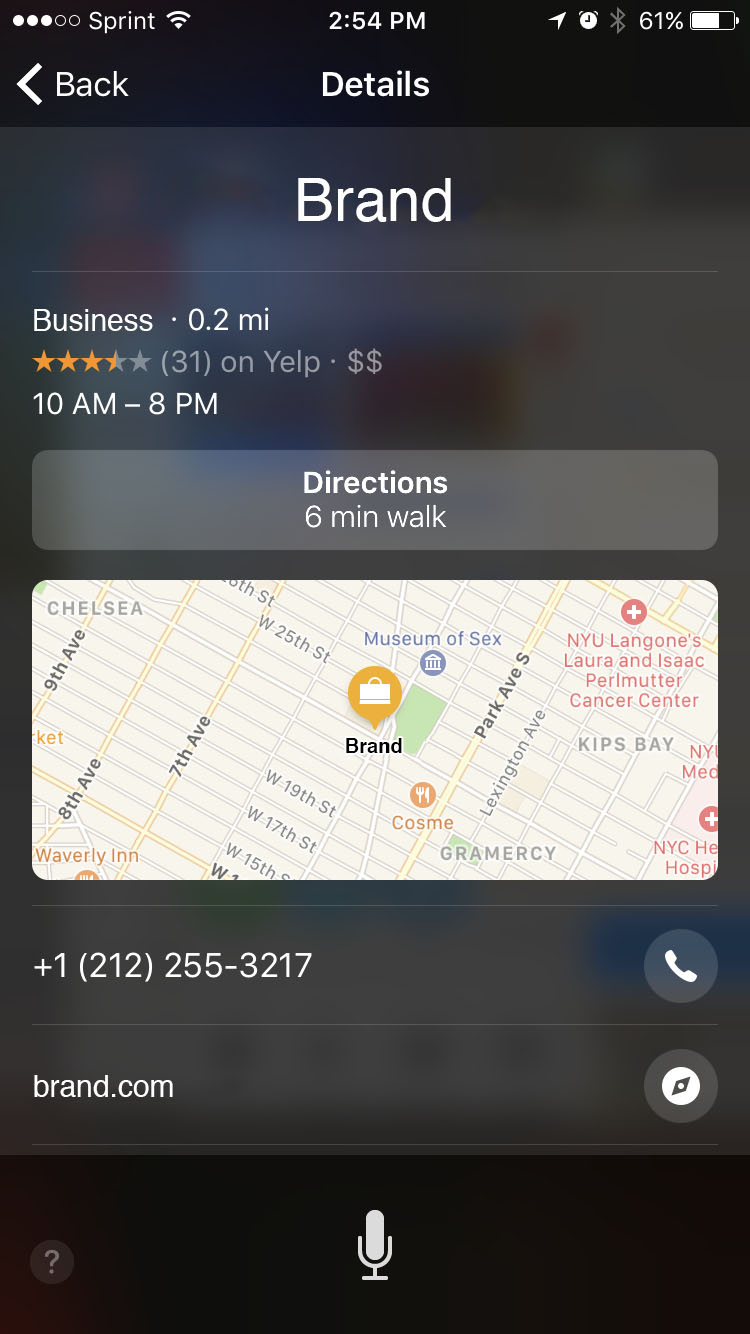 Regional Directory
Out of Biz Call Center
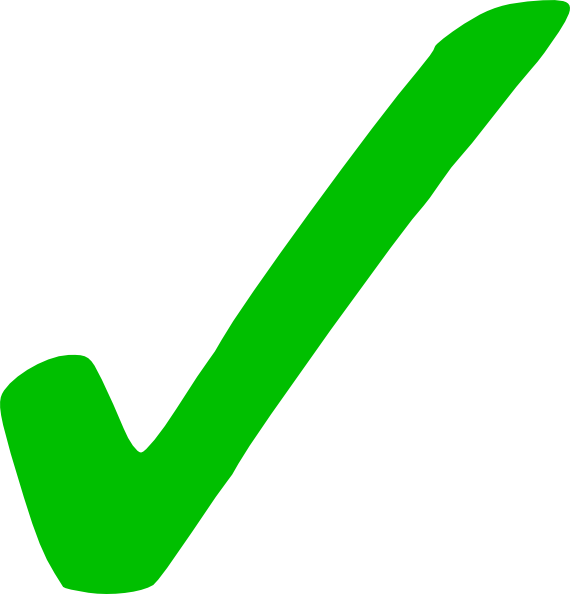 Claimed Yahoo Listing
Acxiom Database
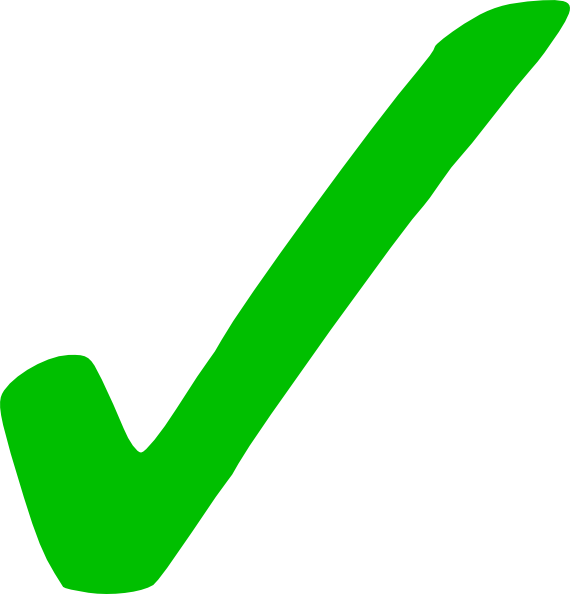 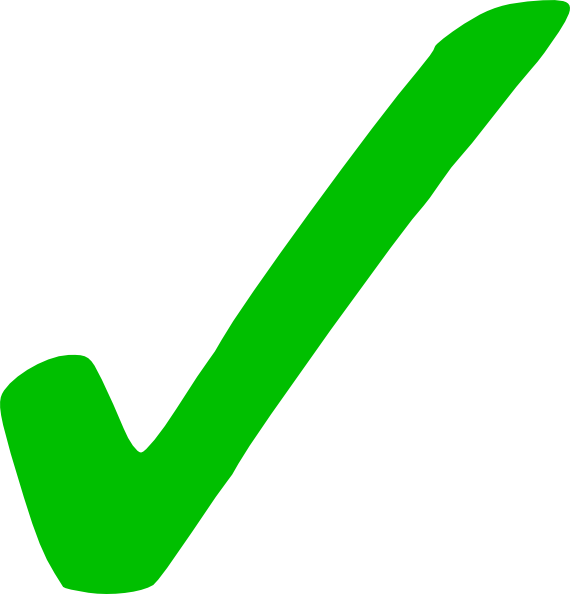 Claimed Yelp Listing
Infogroup Database
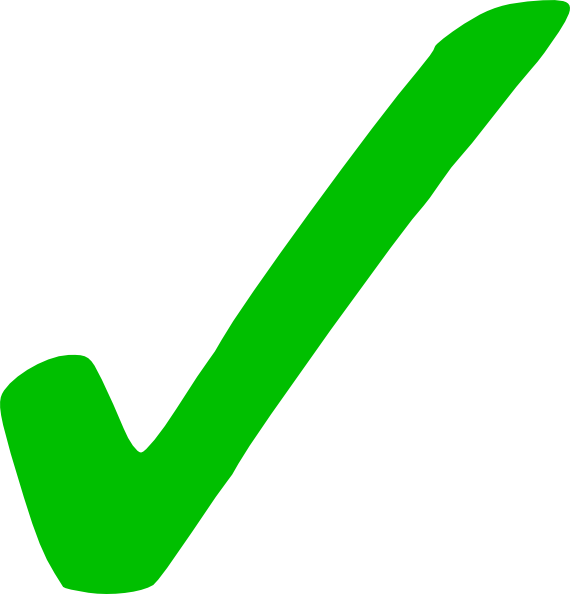 Foursquare Check-in
Lexis Nexis Directory
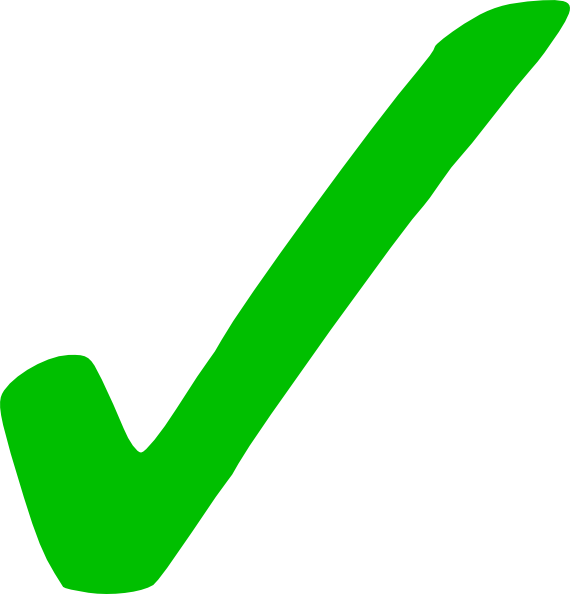 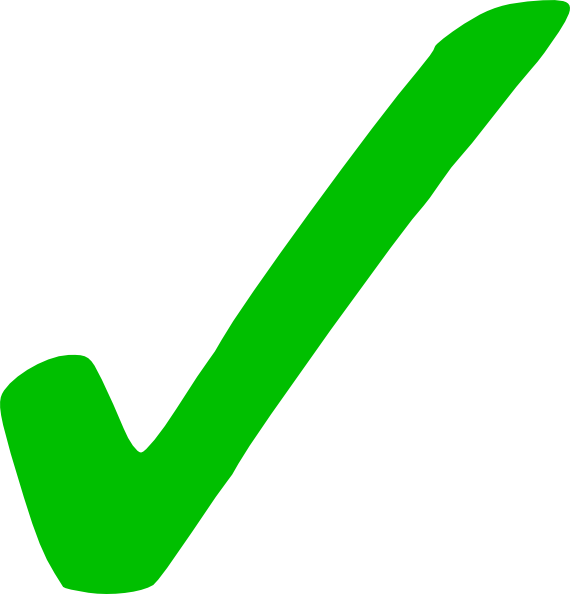 GigWalk Submit
Google Update
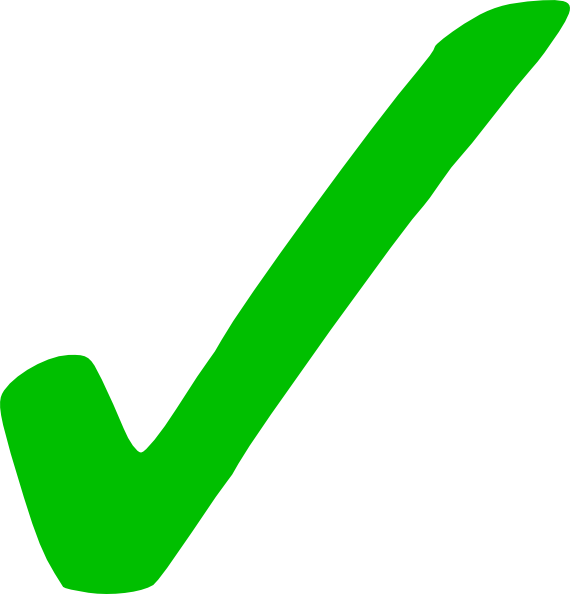 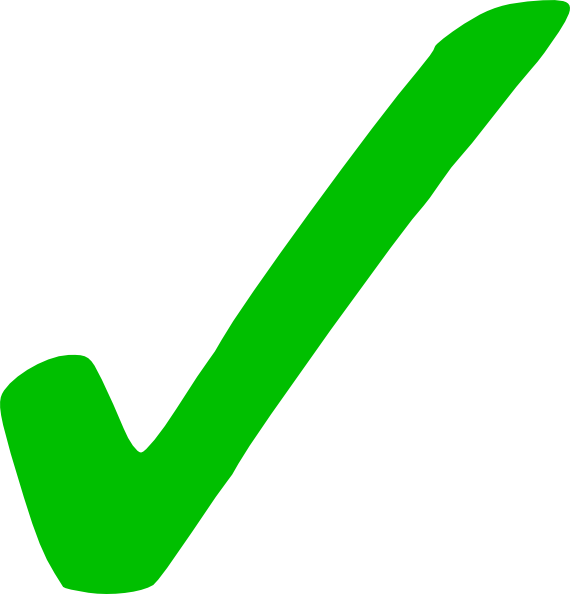 Store Locator
Offshore Location Team
Bing Local Listing
Nasdaq Filings
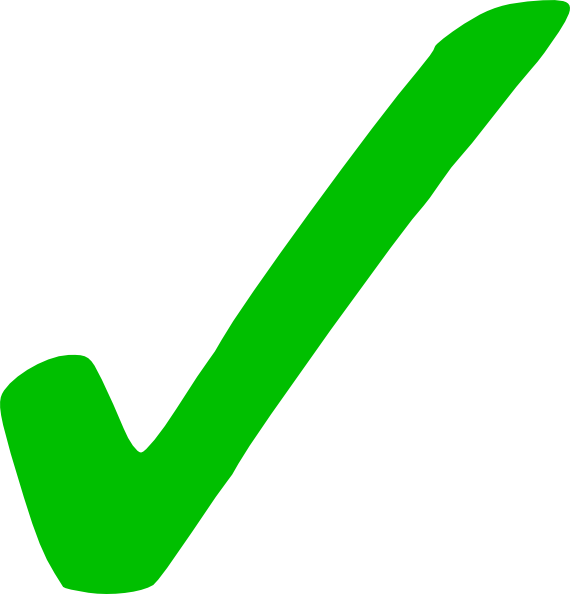 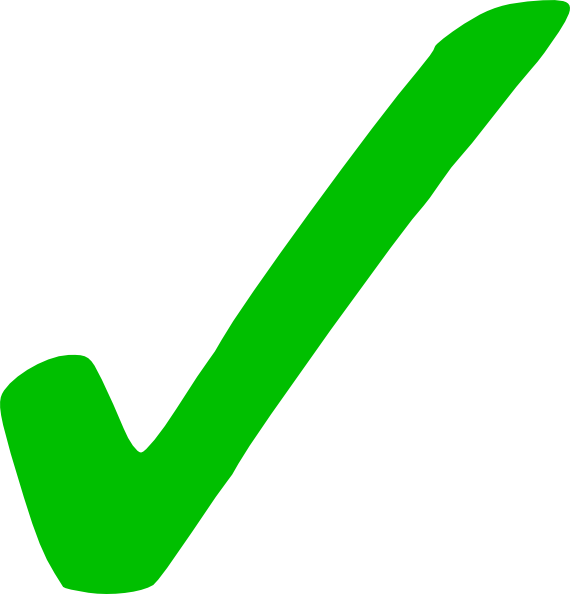 News Article
Thomson Reuters
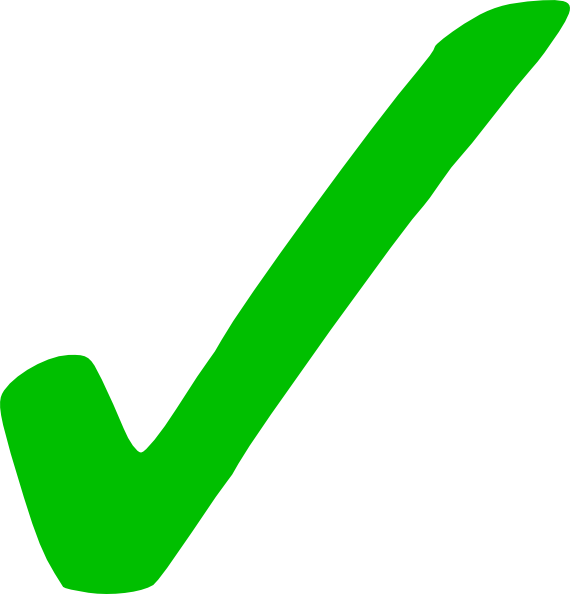 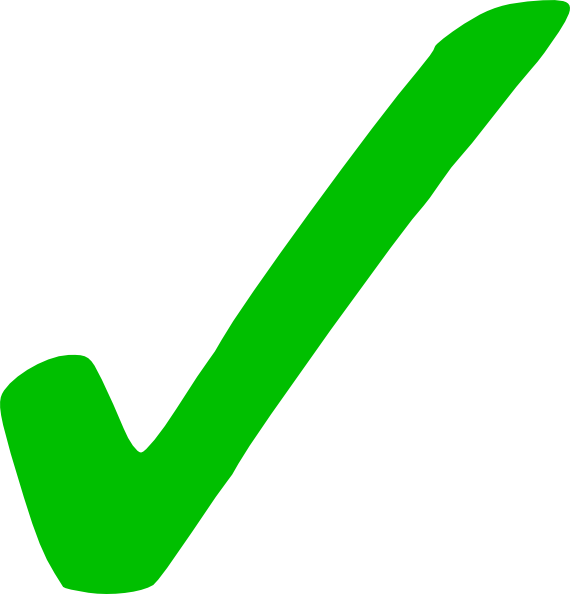 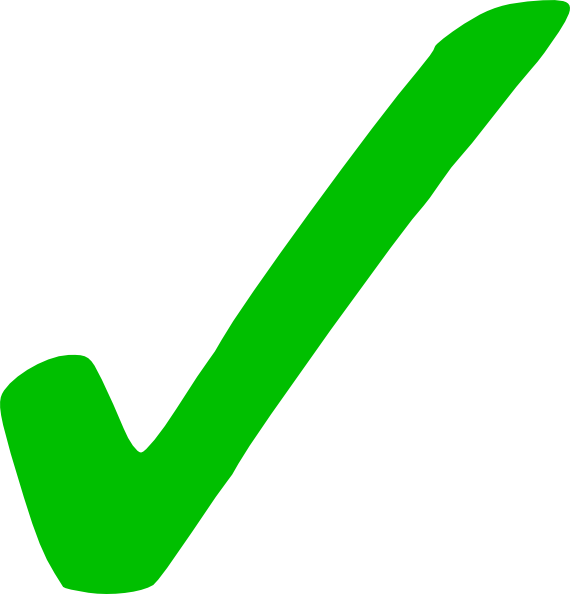 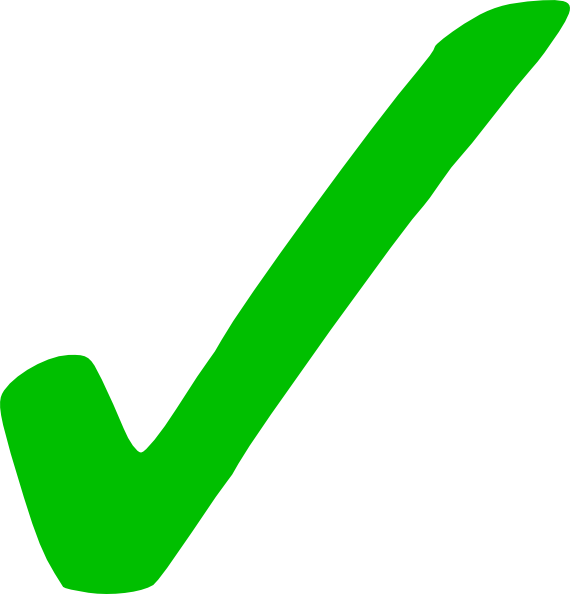 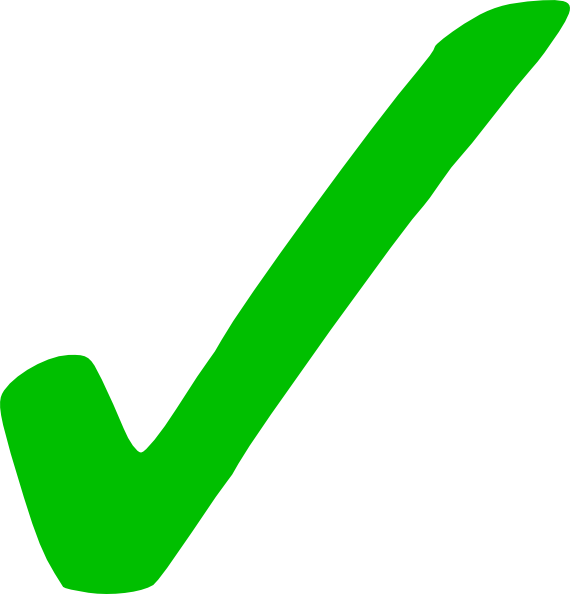 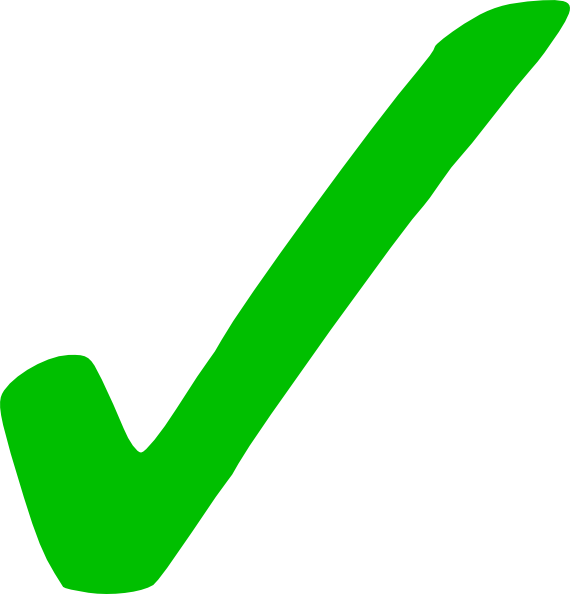 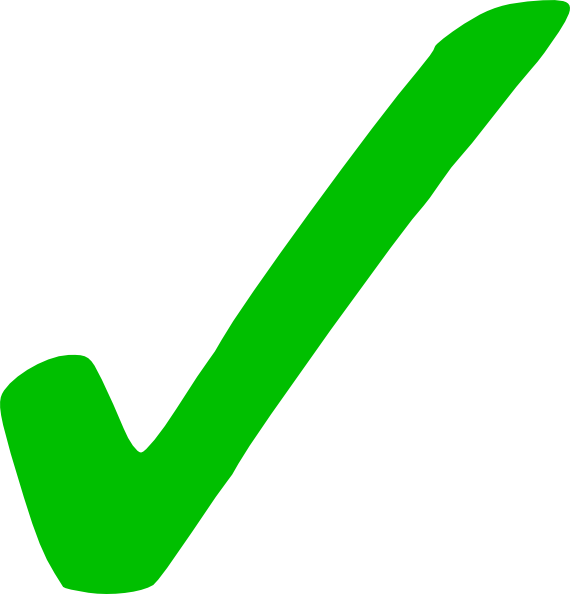 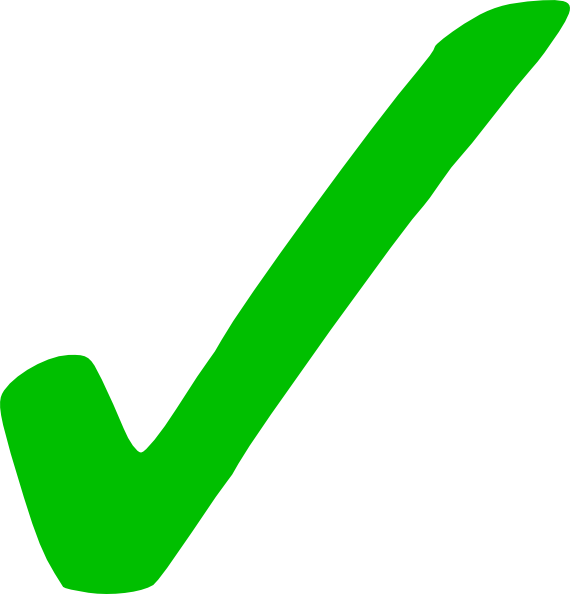 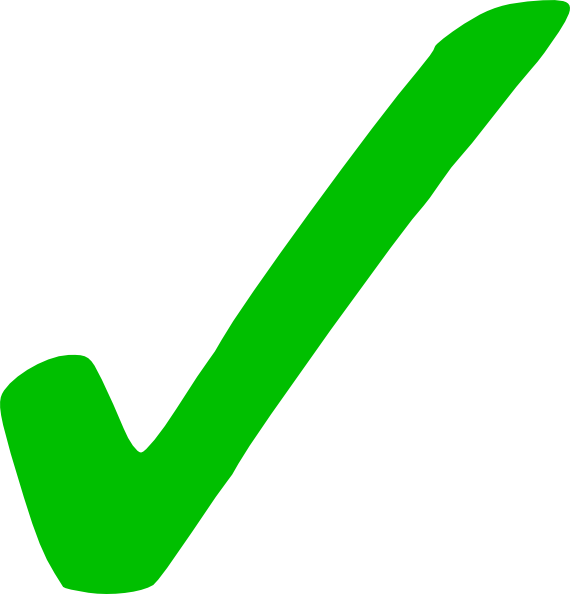 Business has no control
High risk of duplication
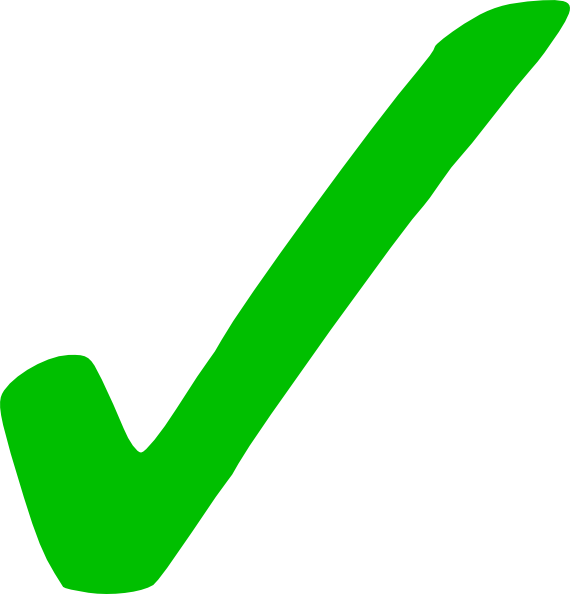 [Speaker Notes: Without Yext, each of these services has its own unique method and algorithm for compiling what it believes to be the most accurate information about your customers. They consult a ton of different sources for this information, from government and phone records to user-submitted content and other directories.

This compilation process turns your customers’ listings into something very similar to March Madness — a tournament with a totally unpredictable outcome.

Are you currently working with data aggregators to solve this problem? When you do that, you’re only sending data to a few teams in the tournament, with no guarantee that data actually makes its way to customers. 

It’s also critical to understand that this tournament happens every day, sometimes multiple times a day. This tournament you see here is just one slice of the bracket, at one point in time. As I’ve mentioned, these services are built to serve their users the most accurate location data. They know business aren’t static - they close, rebrand, move, etc. So unlike March Madness, which eventually stops, the data compilation process restarts and goes on 24/7, 365 days a year.]
With no control, data degrades over time
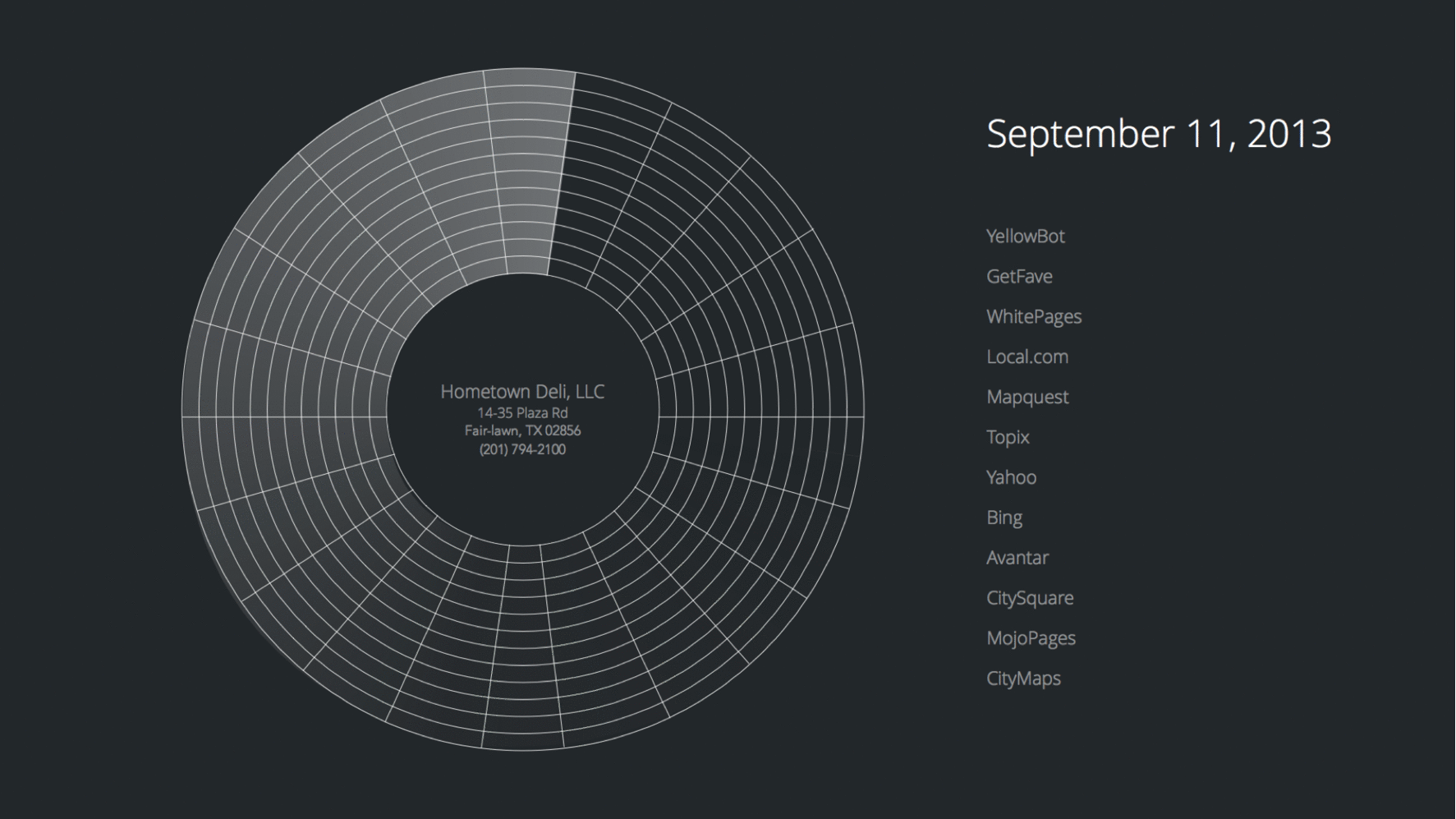 [Speaker Notes: When your customers’ listings are subject to that process, the data that their customers see often changes or degrades over time. Here’s an example of a listing we followed for over a year across a sample of listings sites. You can see that as time progresses, certain data changes on certain publishers as frequently as multiple times per week. 

This means that the experience a consumer could have with your customer’s business could be totally different from one site to another, with no guarantee that the information they see will be consistent or correct.]
It’s Not Just This Place
Restaurants
Dentists
Auto Repairs
Painting & Siding
Taxidermists?

In fact, looking at hundreds of samples and data scans we found…
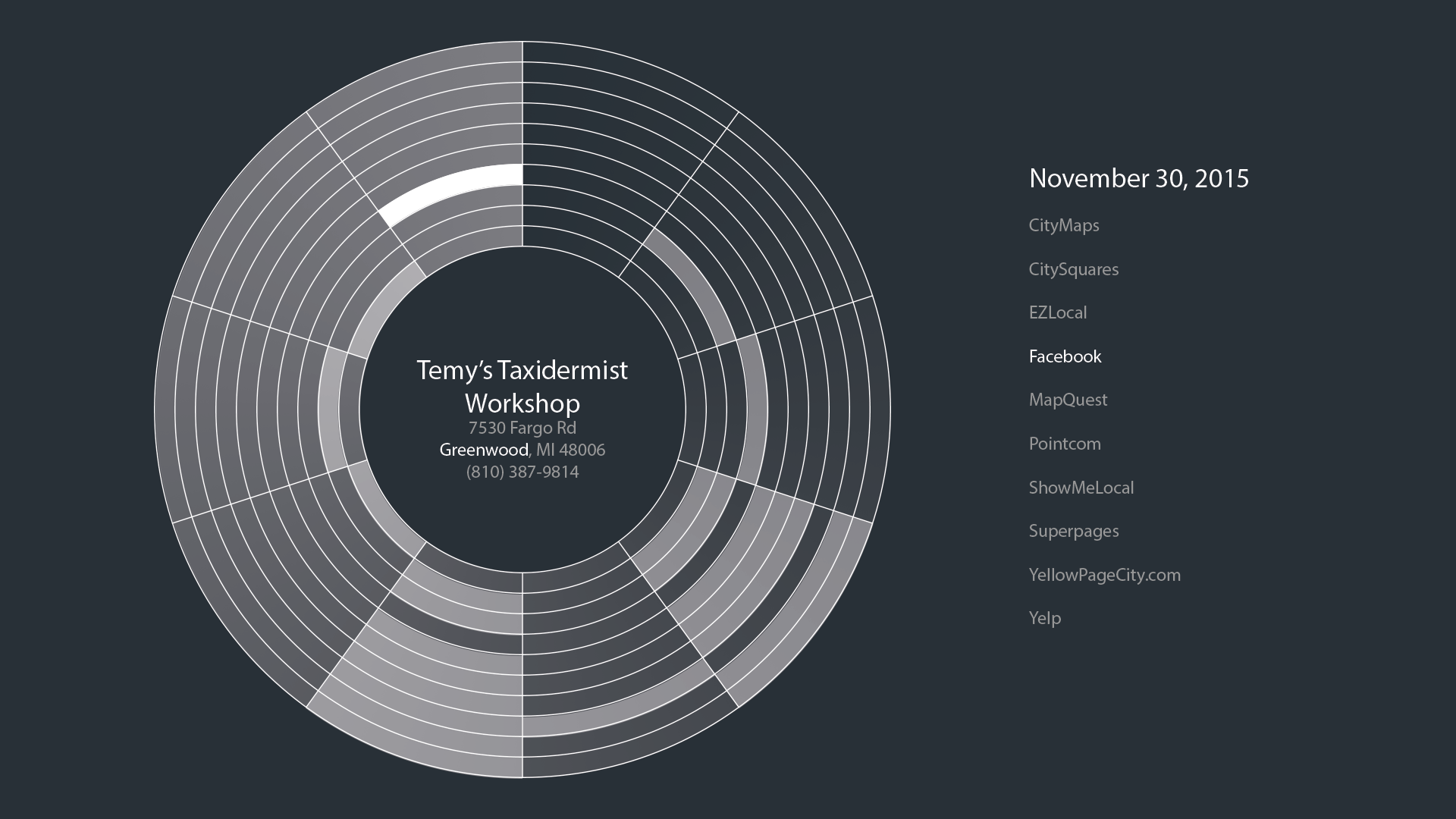 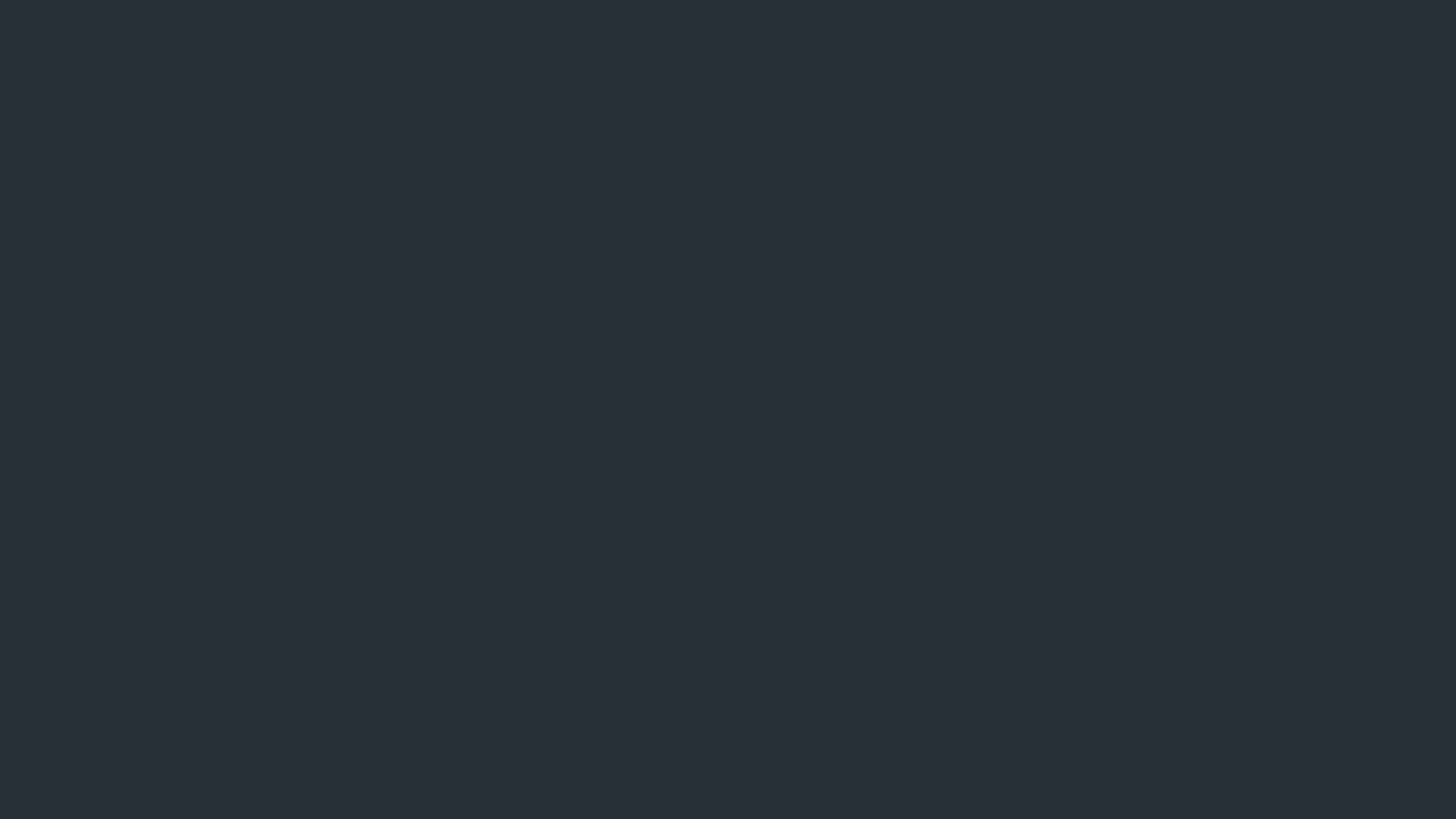 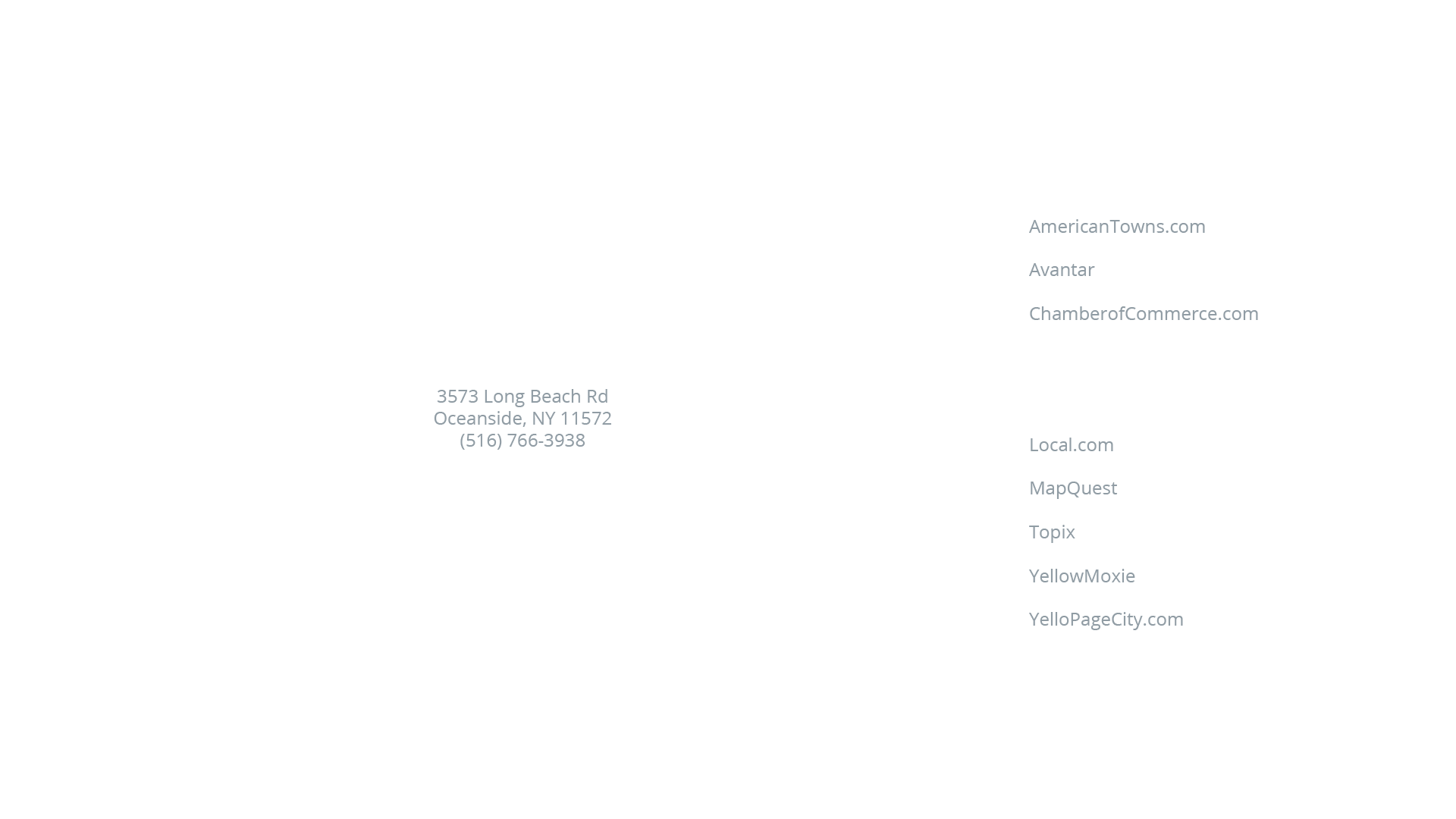 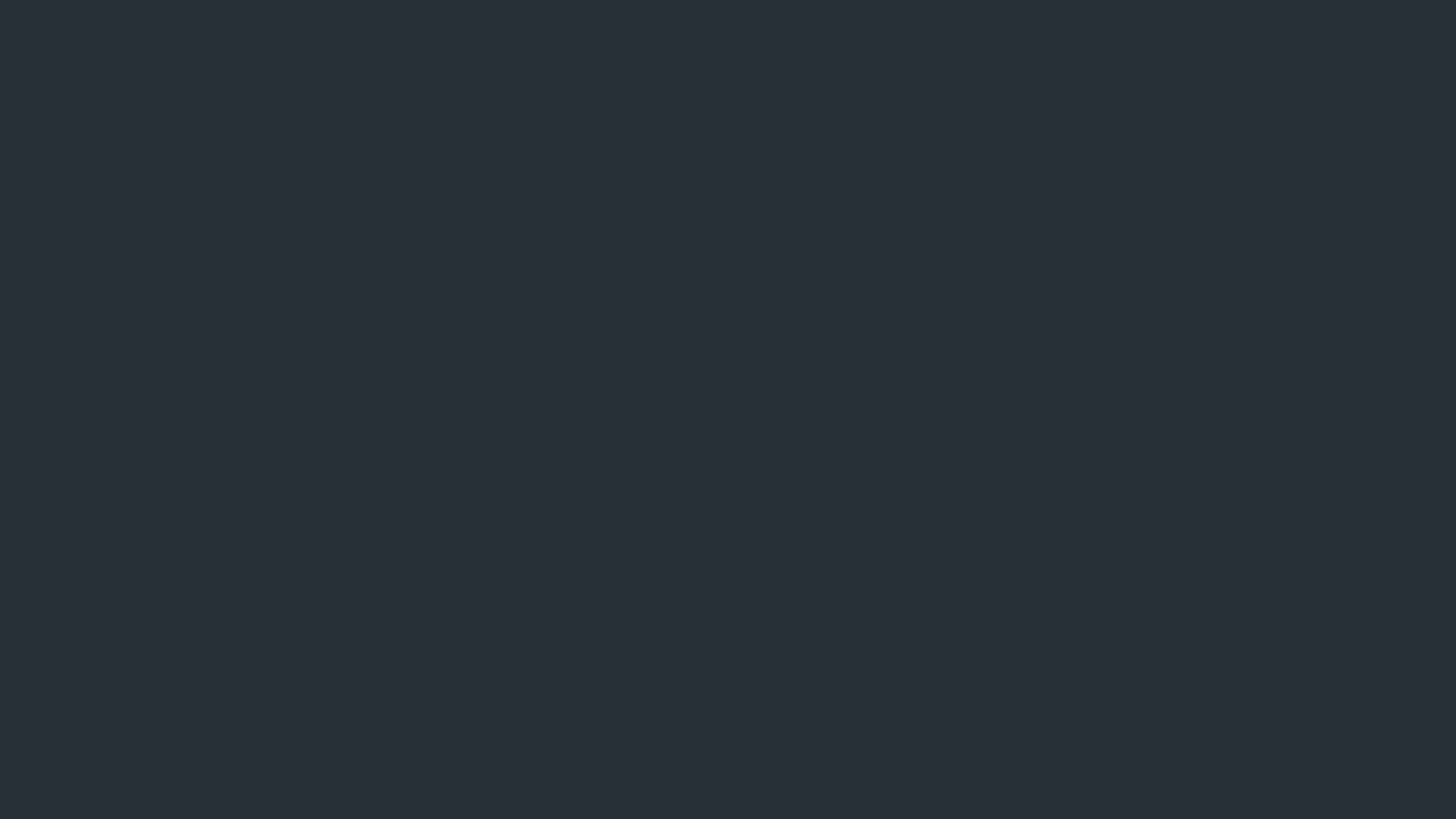 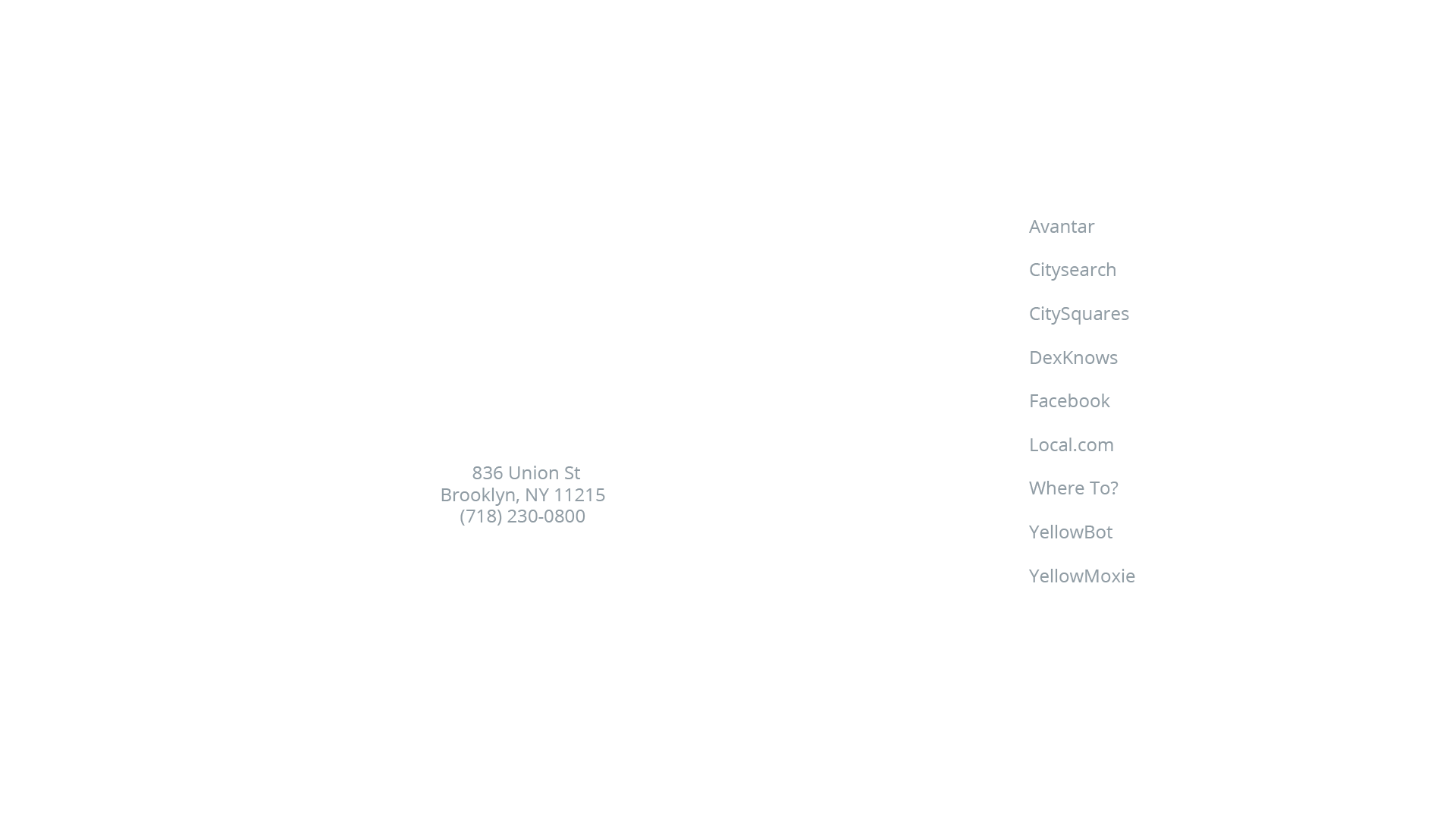 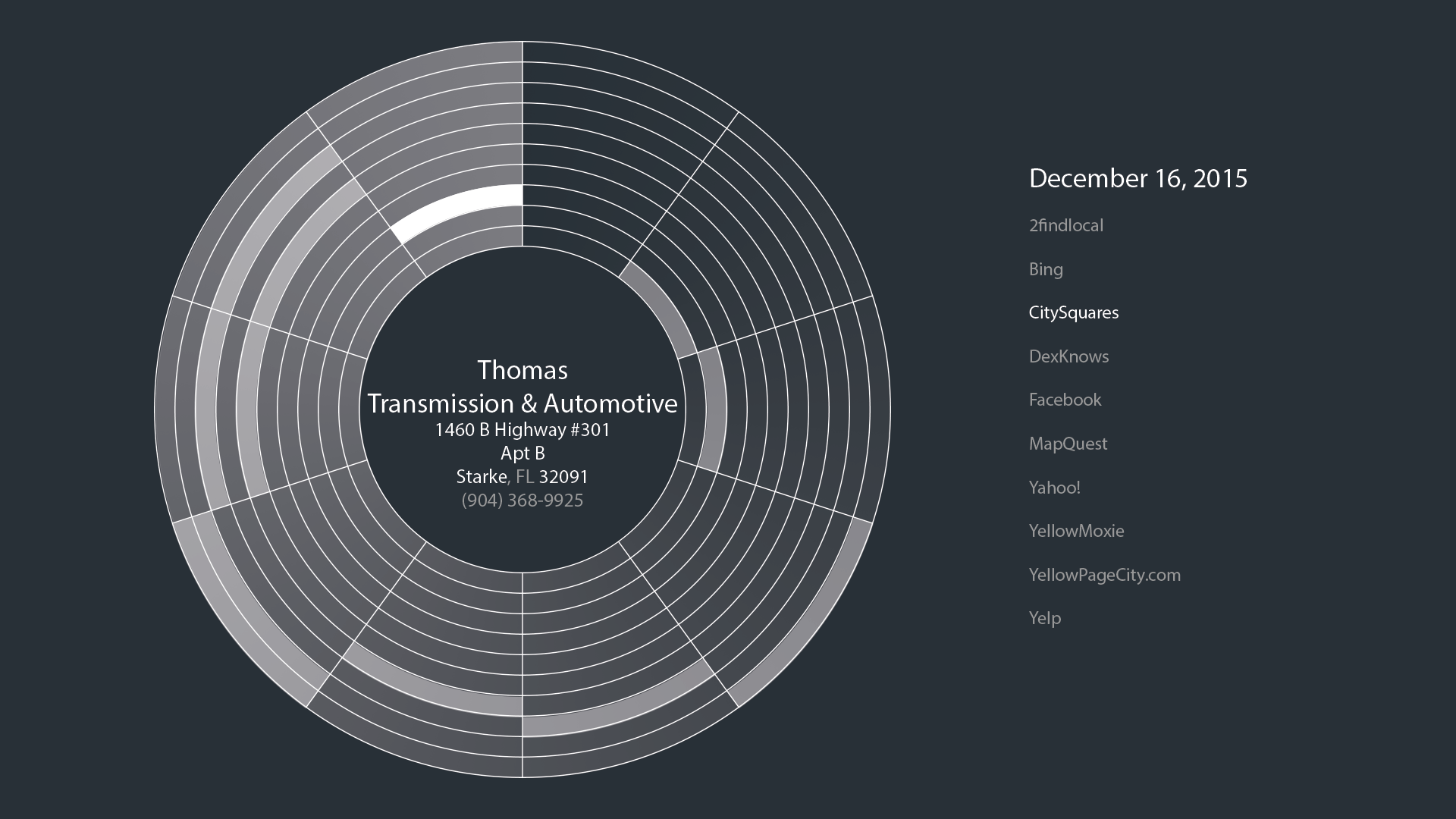 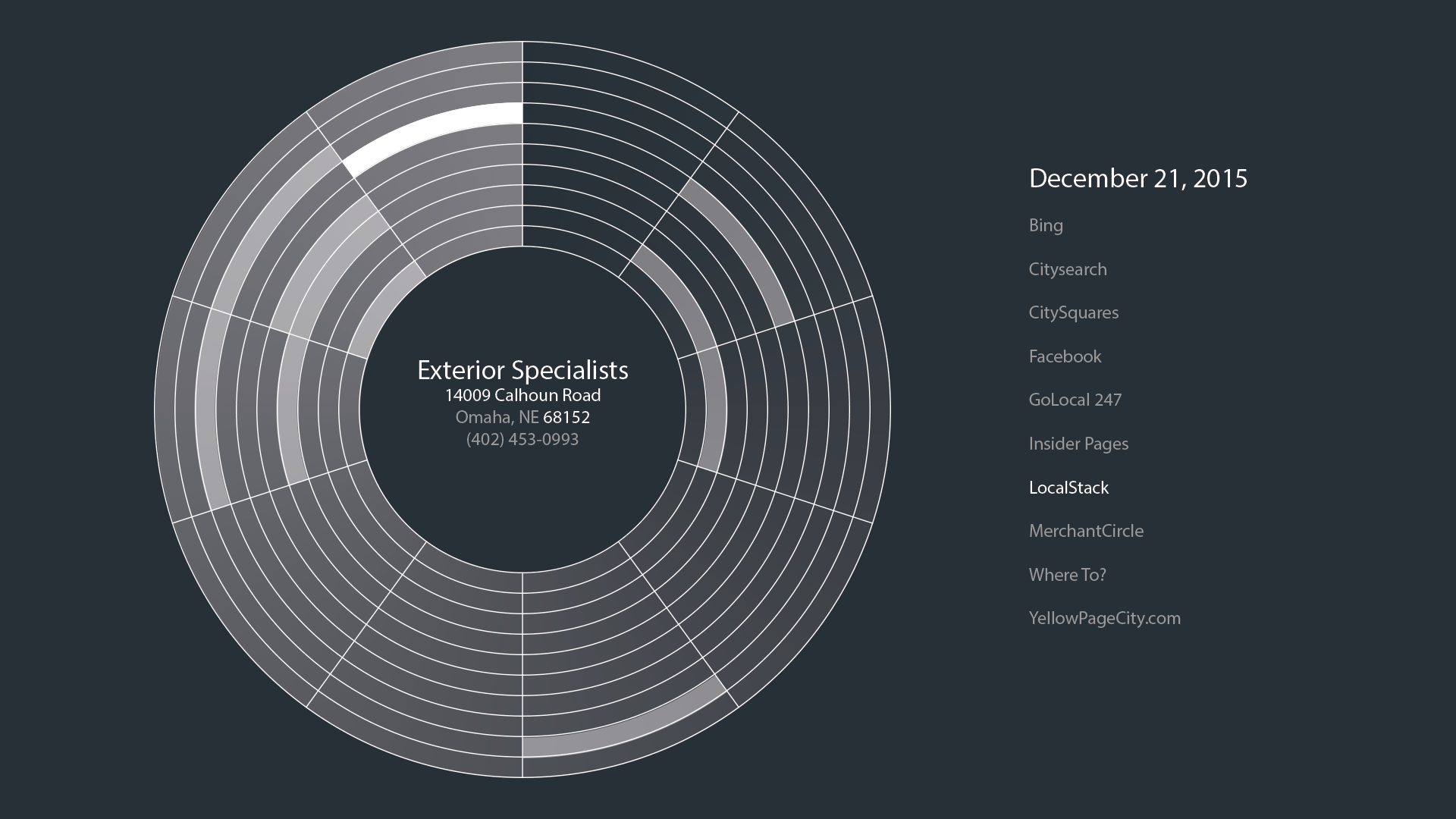 If You Don’t Keep Up With This
The Average Business Studied:
Changed every
Which equals
6
61
days for Name, Address or Phone
Core changesper Year
This was only looking at Business Name, Address, and Phone
If we added hours of operation, websites, social links, etc. it’d be far worse
Update Once, Update Everywhere
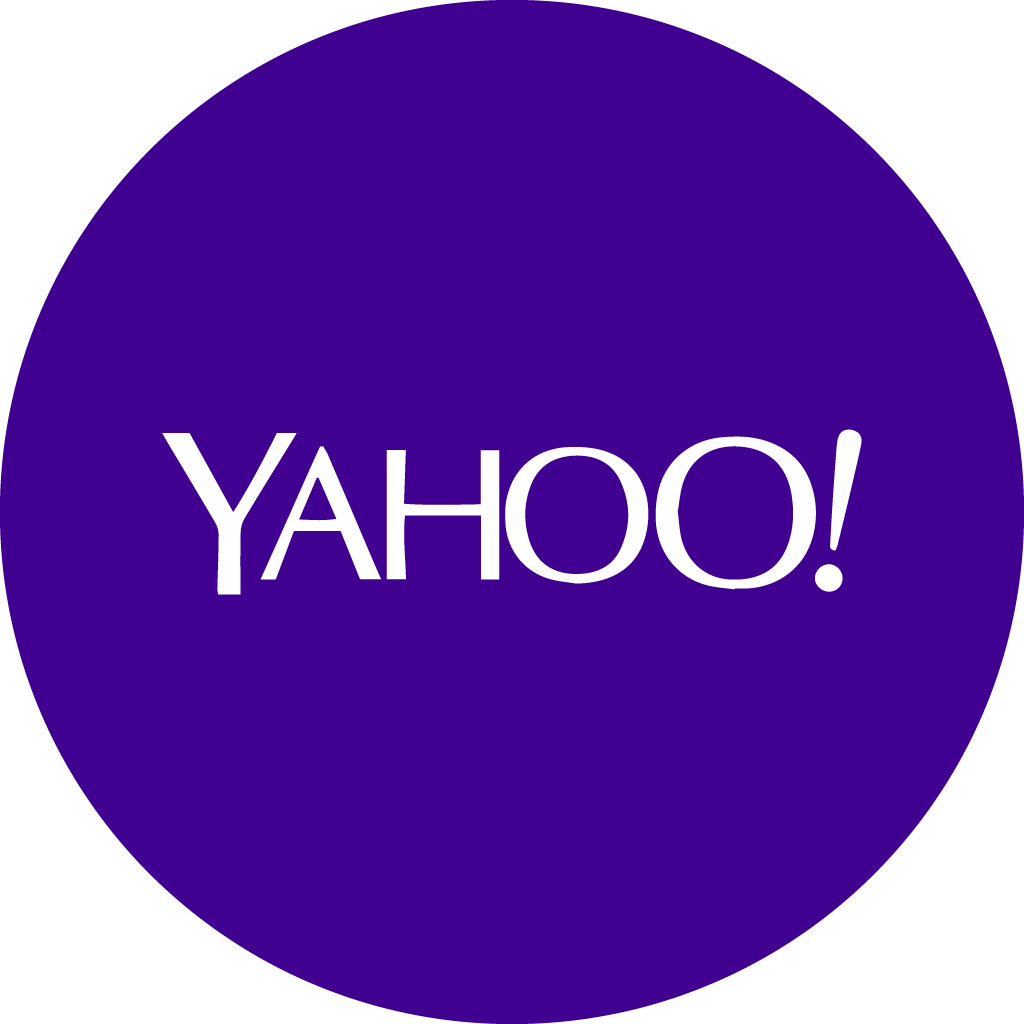 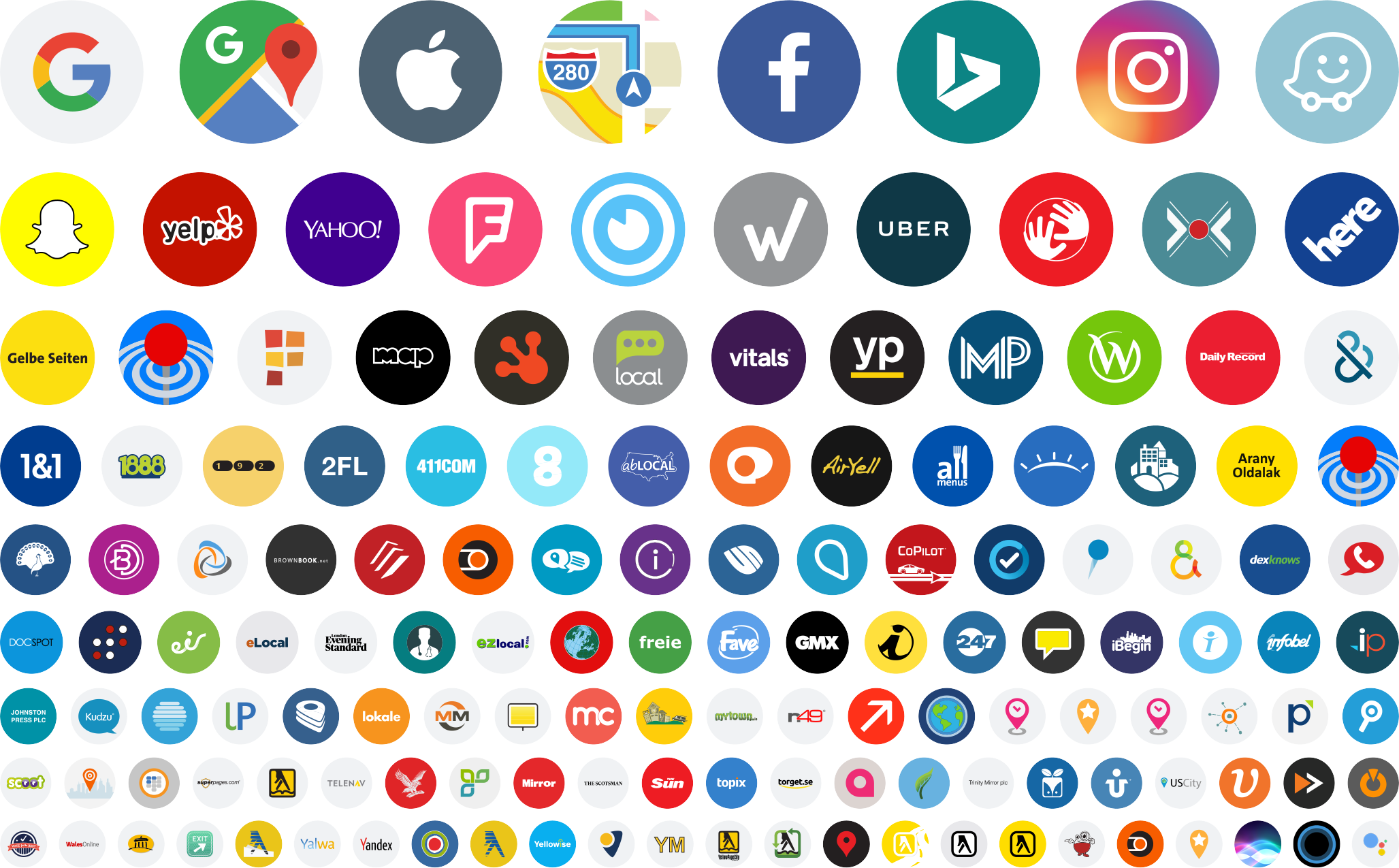 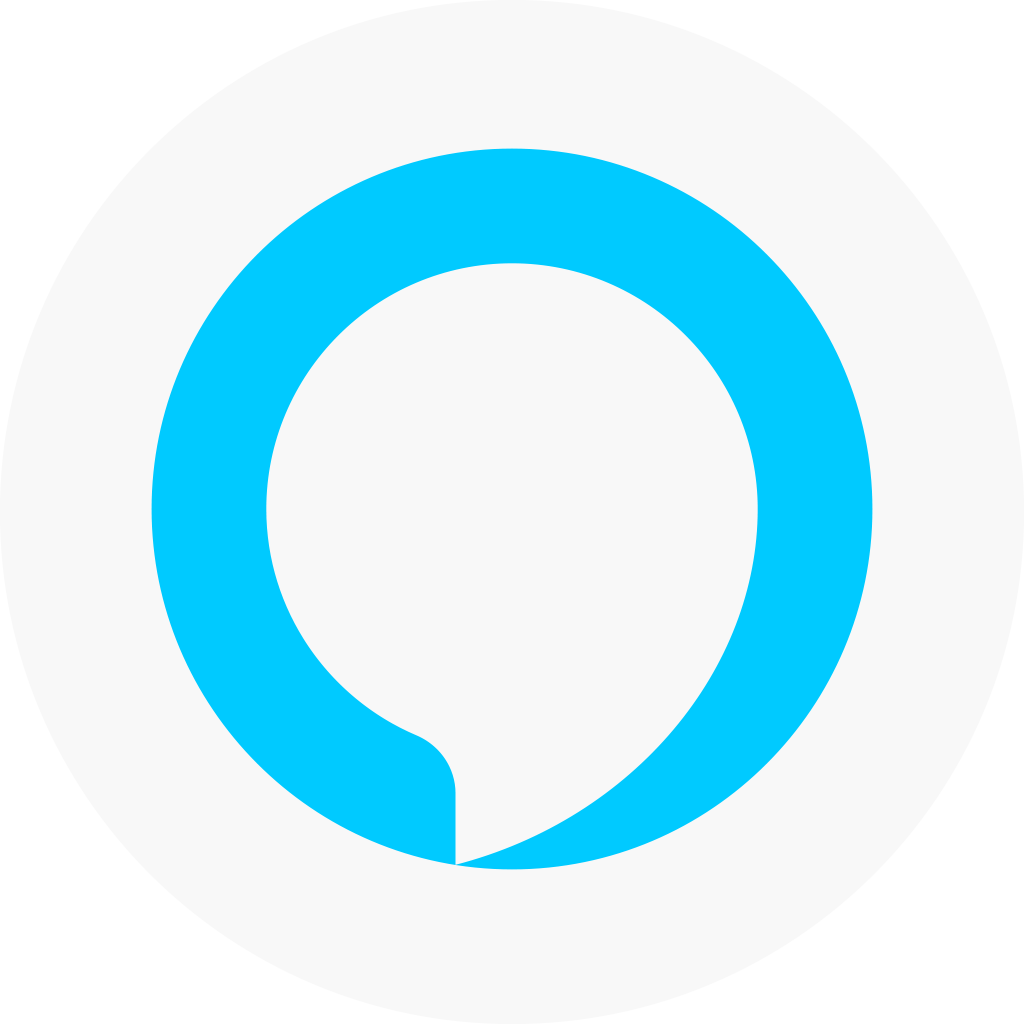 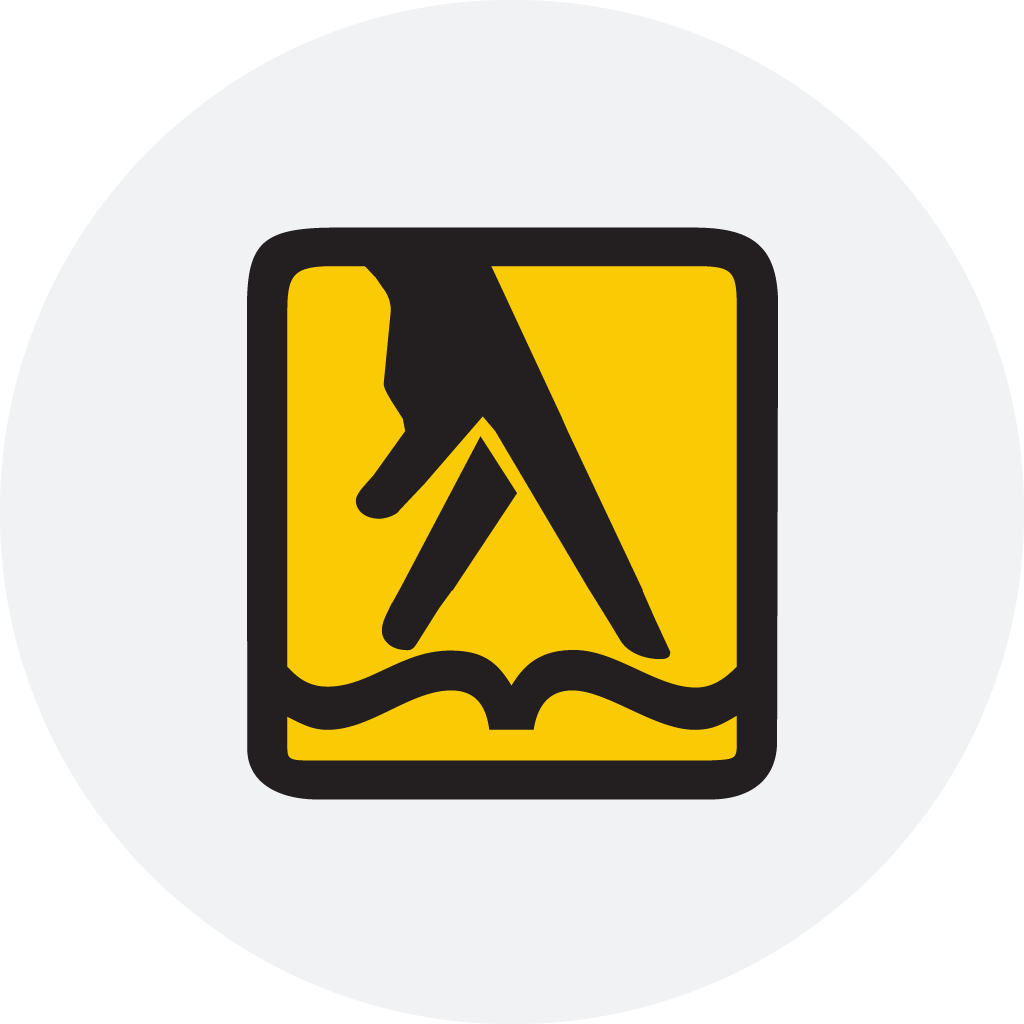 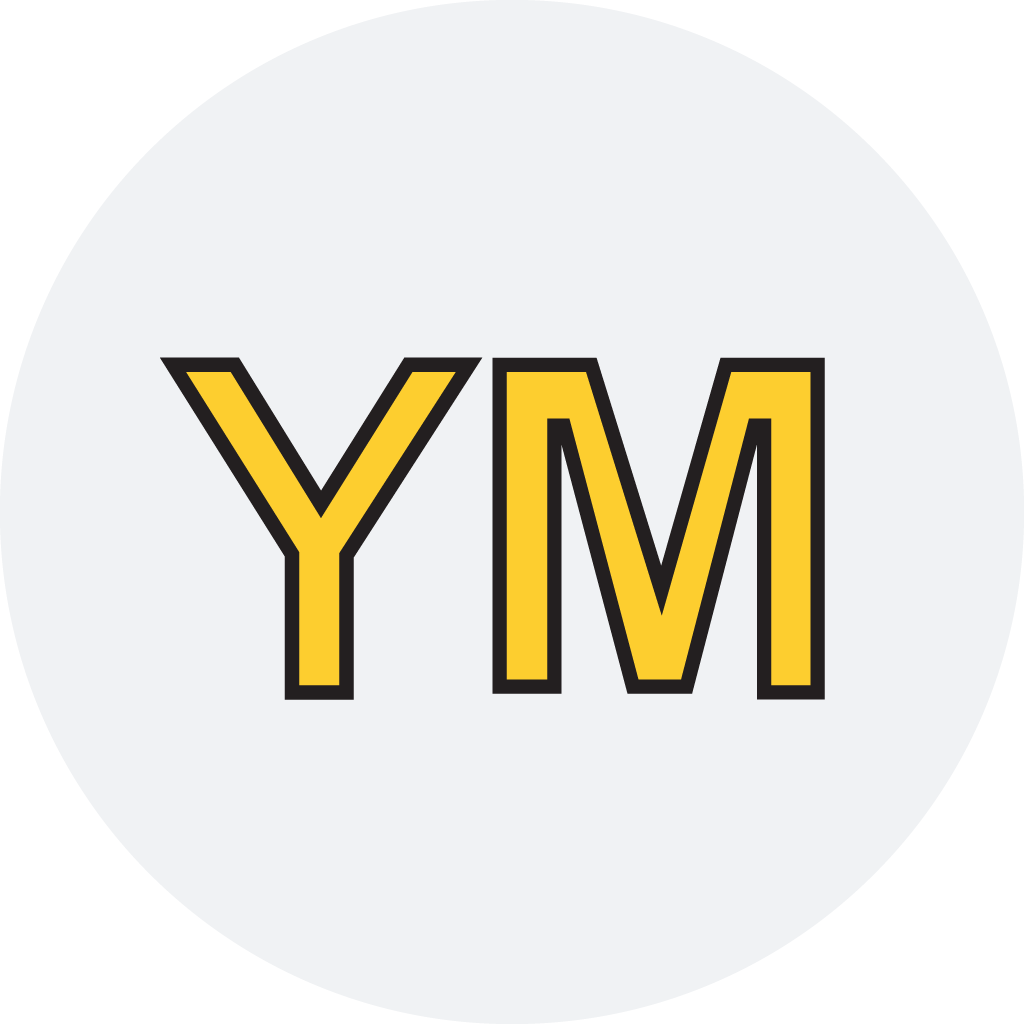 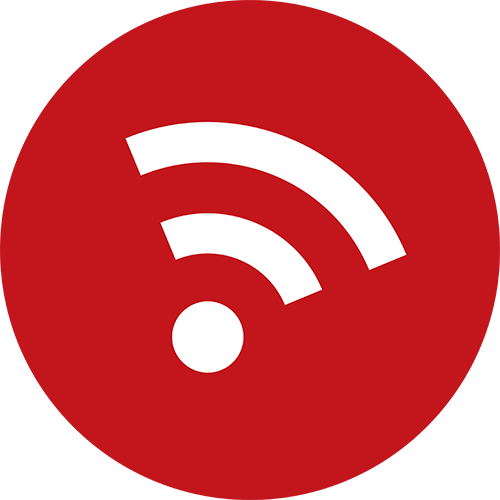 The Scan
The Scan
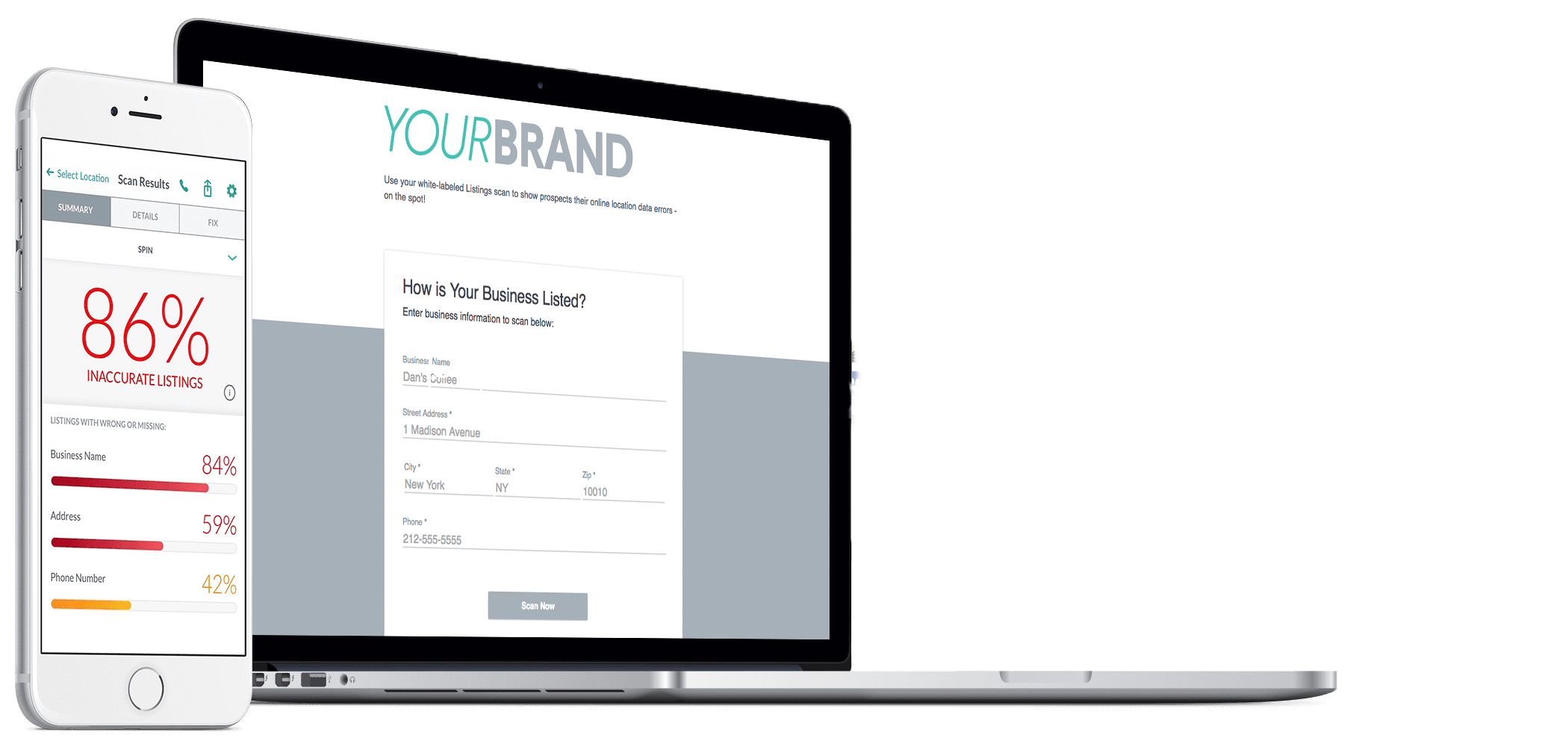 Bundle Yext
Add Scan to Website to Generate Leads
Use on Sales Call
Add Google to the Scan
*Do not use the Scan on Yext.com
High Percentage of Errors
Do you recognize this phone number?

Have you ever moved?

Is that an old business name?
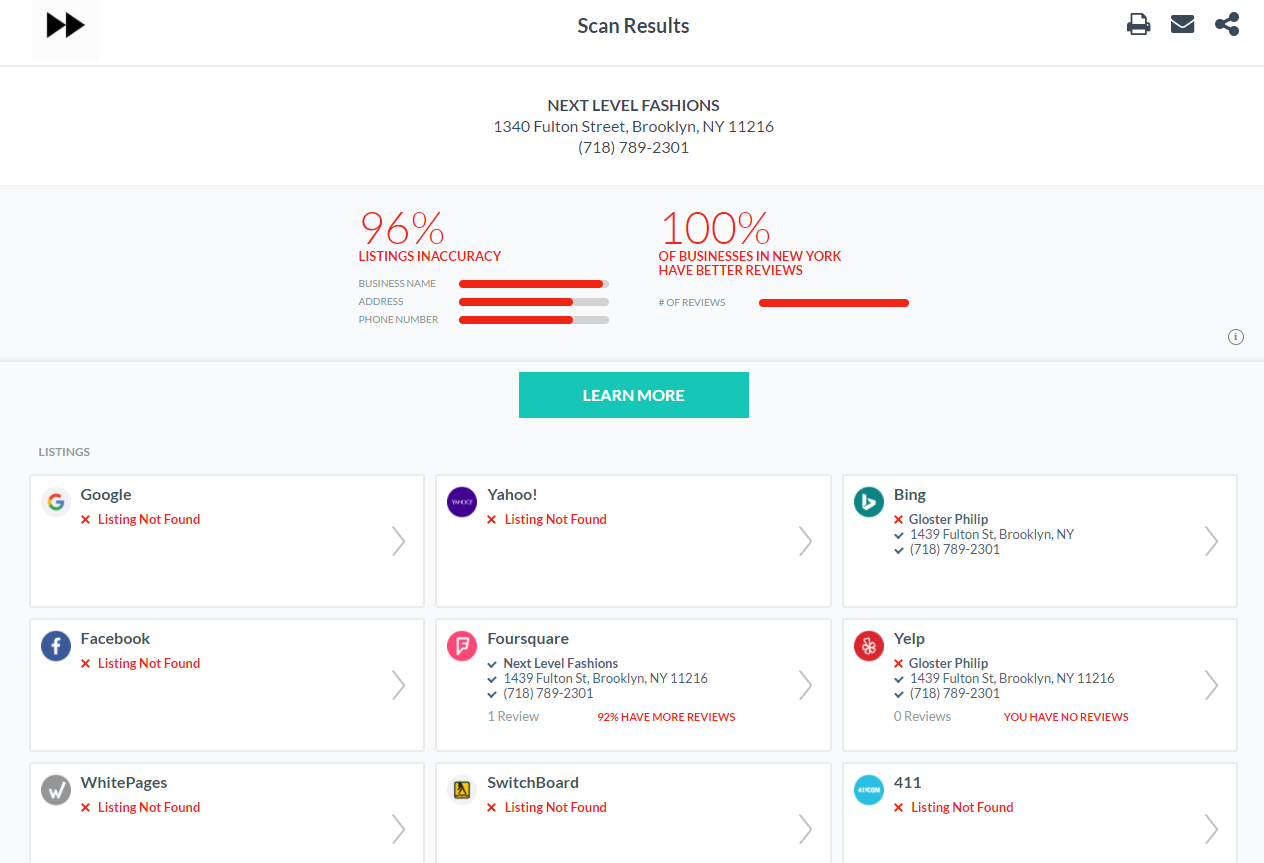 Low Percentage of Errors
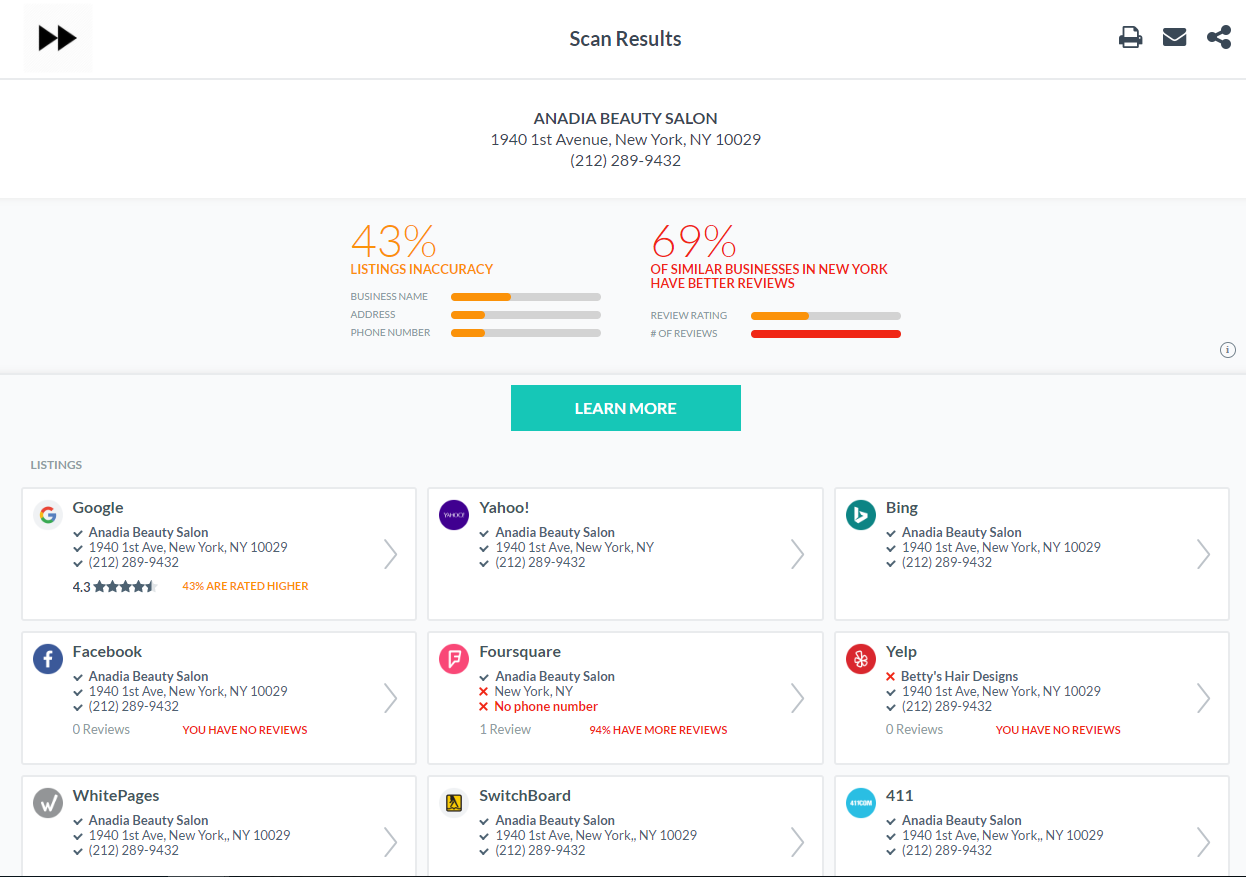 How much time do you spend maintaining your online presence?

As your business changes, how do you update your listings?

What differentiates you from your competitors?
No Error Percentage
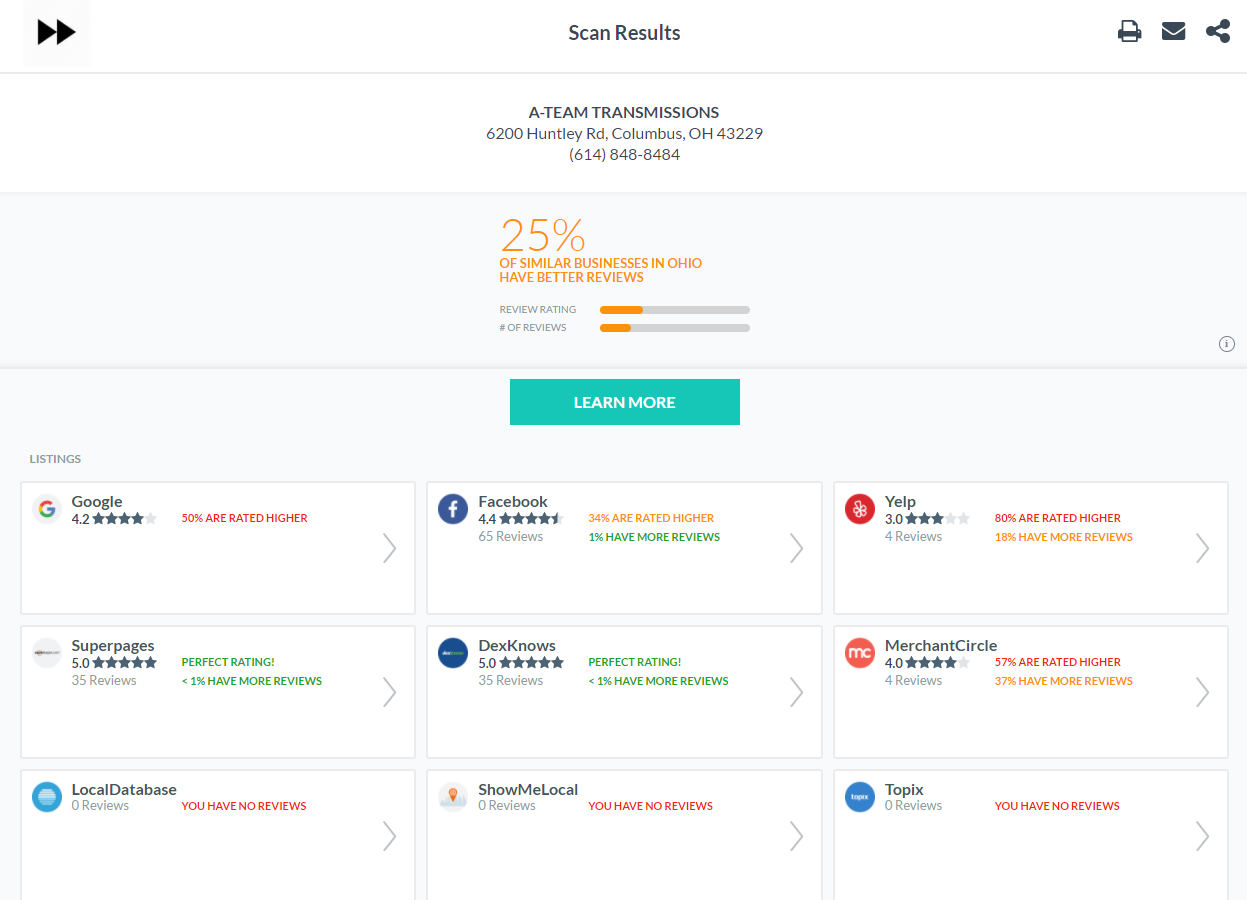 How are you currently managing your listings?

Are you signed up with Yext? 

How are you currently generating reviews?
Power the facts about your business on every Alexa device
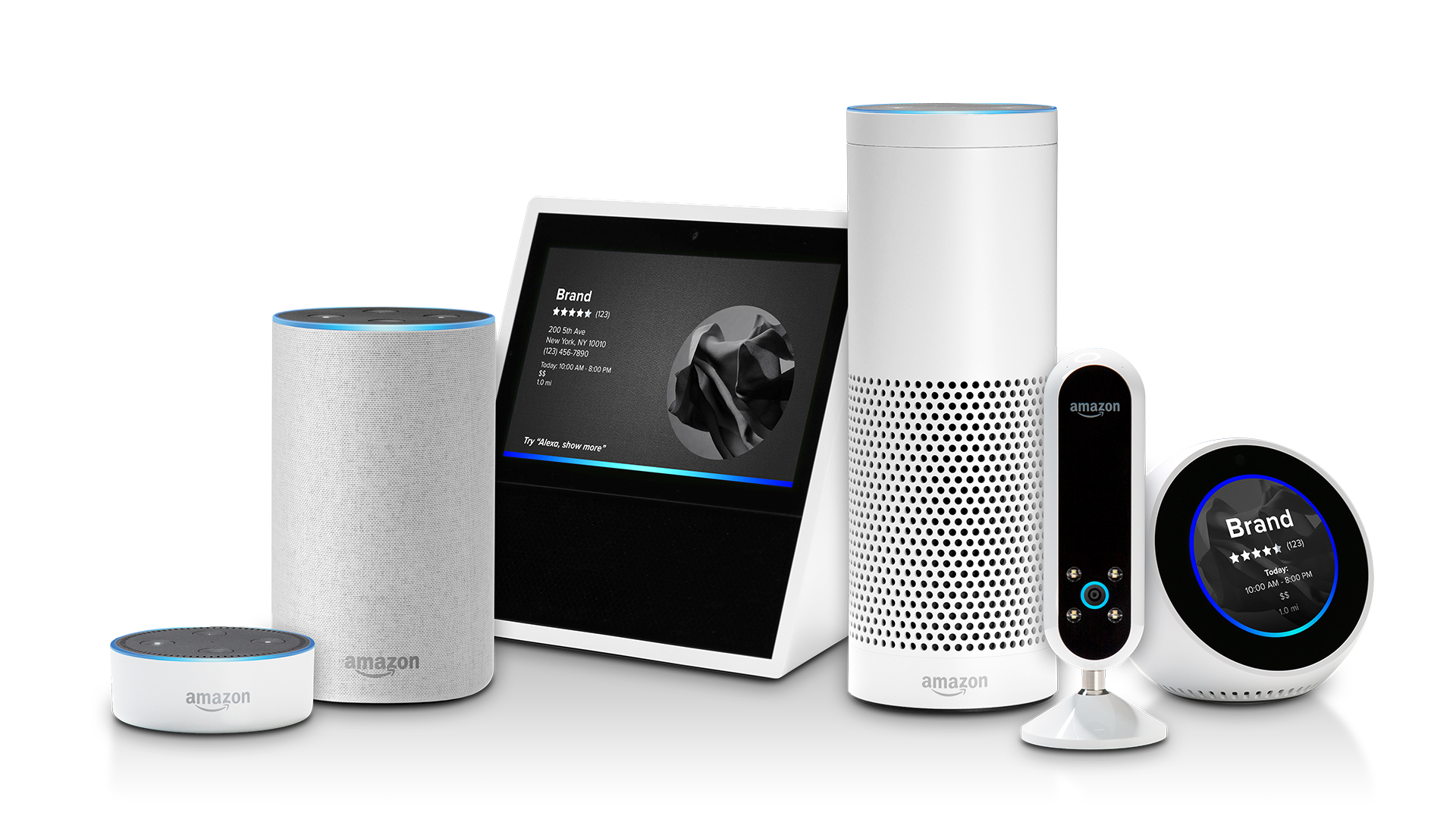 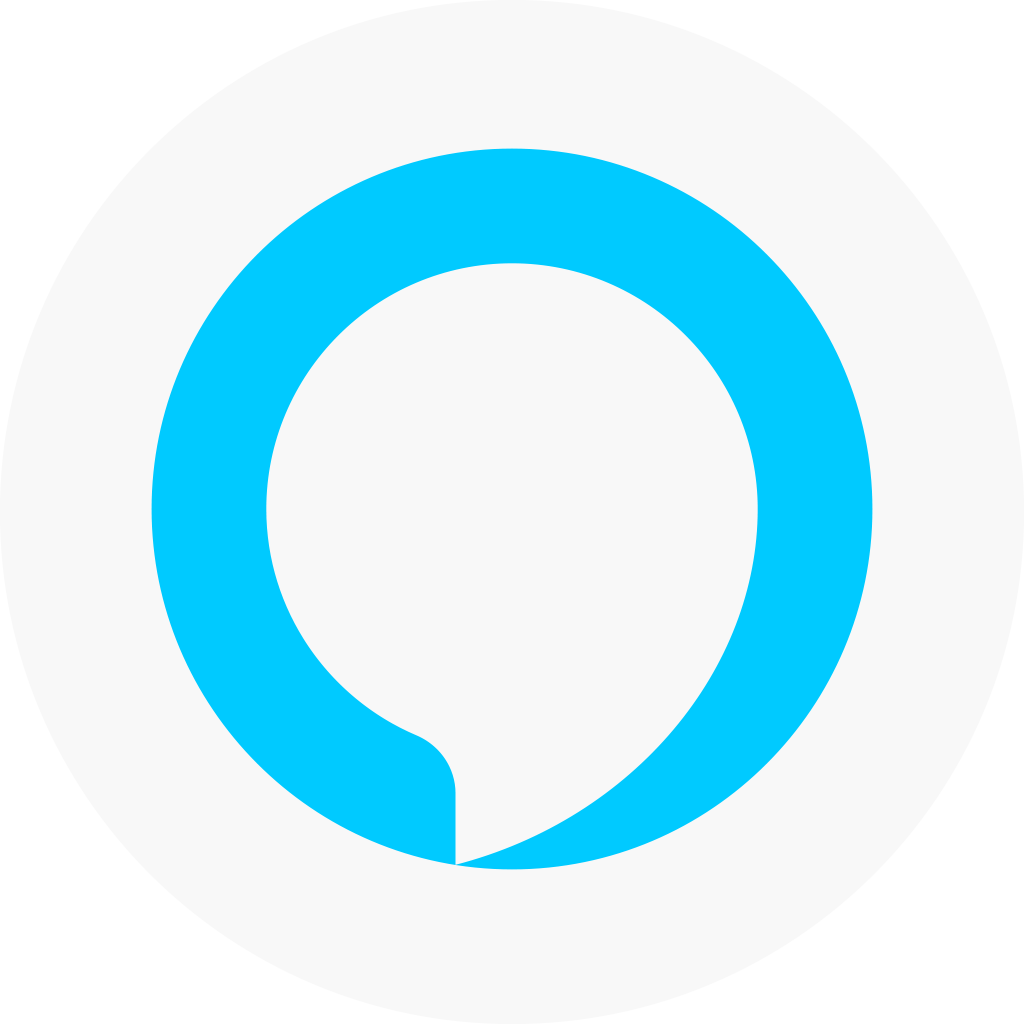 [Speaker Notes: When 71% of people use voice search for common tasks, it should come as no surprise that Alexa answers questions on the tens of millions of devices it powers every day. Help Alexa answer questions by giving it the best, most up-to-date information about your business.

[SOURCE: Venture Beat, August 2017. https://venturebeat.com/2017/08/05/why-the-typical-voicebot-user-is-a-52-year-old-woman/]]
Amazon Alexa joins the 
Yext Knowledge Network
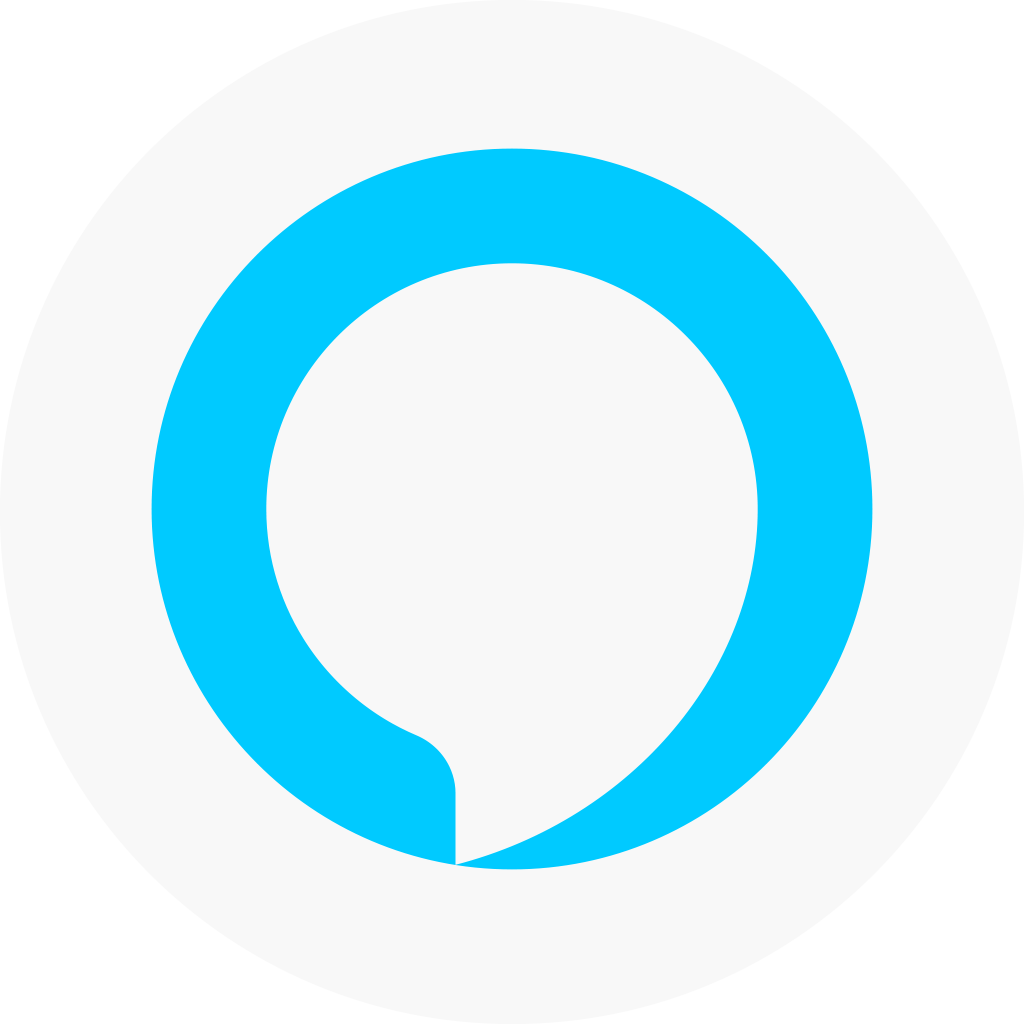 Control the information Alexa provides about your business, like name, address, phone, and hours of operation

Help ensure consumers get the most accurate answers to their questions
[Speaker Notes: For the first time ever, get control over the information Alexa provides about your business, like hours of operation, address, and more. Through this new integration, you can ensure consumers get the most accurate answers to their questions.

Note, this partnership is not exclusive.]
The use of voice-enabled speakers is expected to grow by 130% in the next year
Consumers are asking Alexa questions, like:
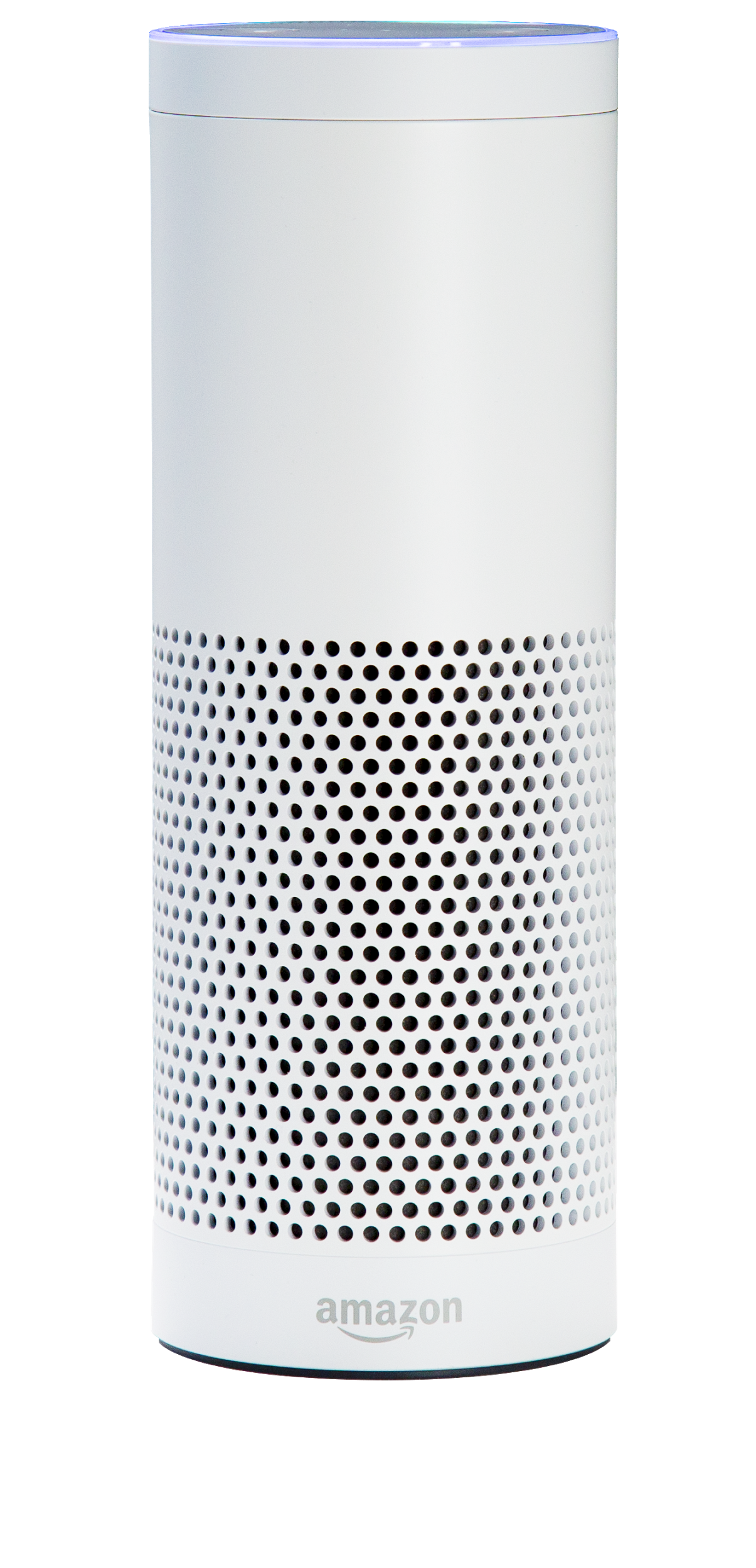 Where is the closest restaurant that has gluten-free items?

Tell me which bank has an ATM in my neighborhood.

Give me the address to the nearest urgent care.

What’s the number for the nearest nail salon open now?
Work with Yext to ensure Alexa has the most accurate answers to questions about your business.
Source: eMarketer, May 2017.
[Speaker Notes: Consumers are asking Alexa questions, like: 
Where is the closest restaurant that has gluten-free items?
Tell me which bank has an ATM in my neighborhood.
Give me the address to the nearest urgent care.
What’s the number for the nearest nail salon open now?

Help Alexa give accurate answers about your business by powering them in Yext.]
The world’s biggest brands have adopted DKM
RETAIL
FINANCIAL SERVICES
FOOD SERVICES
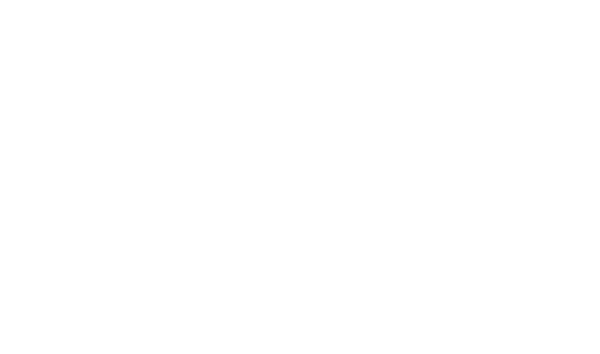 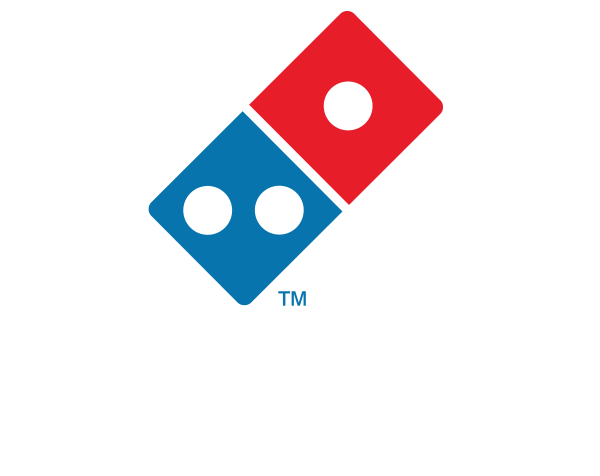 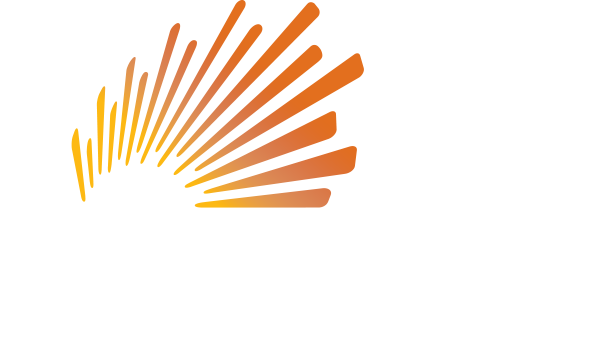 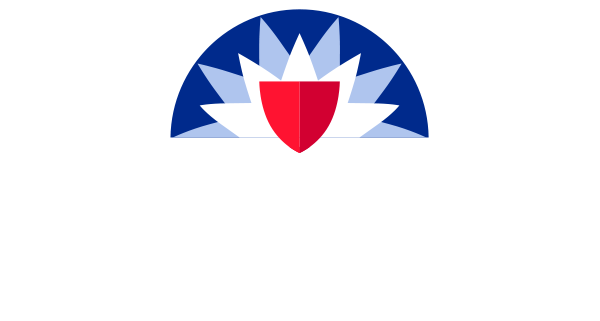 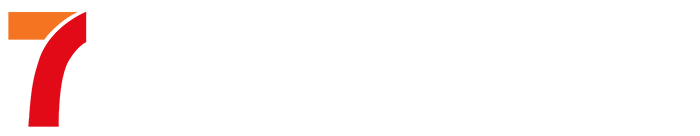 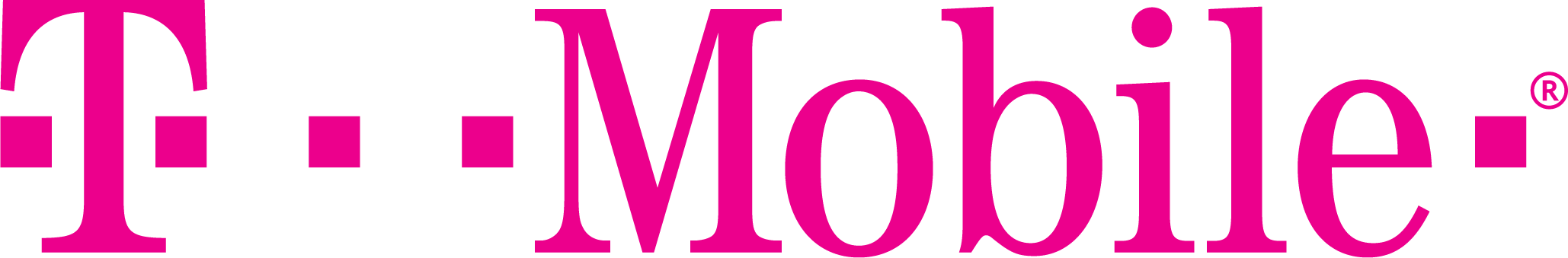 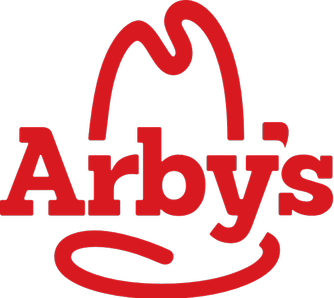 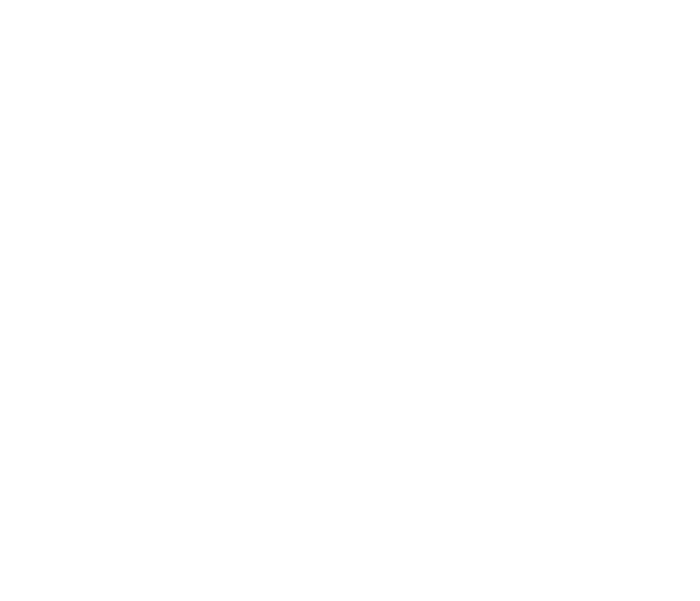 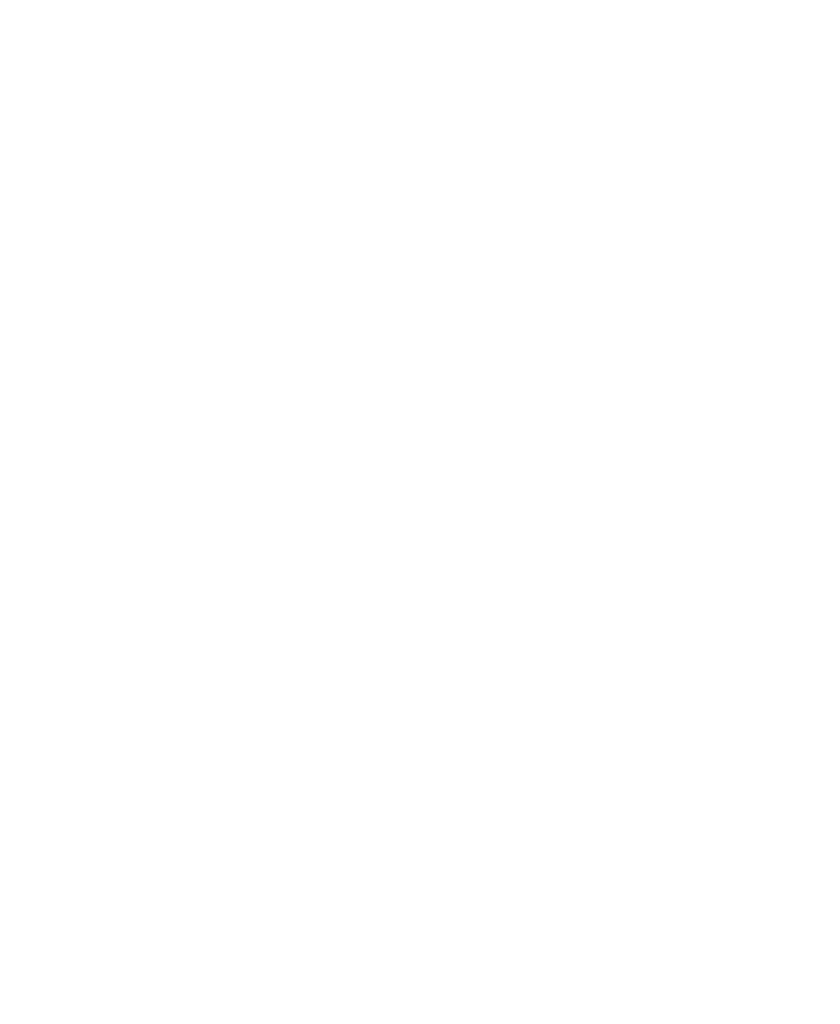 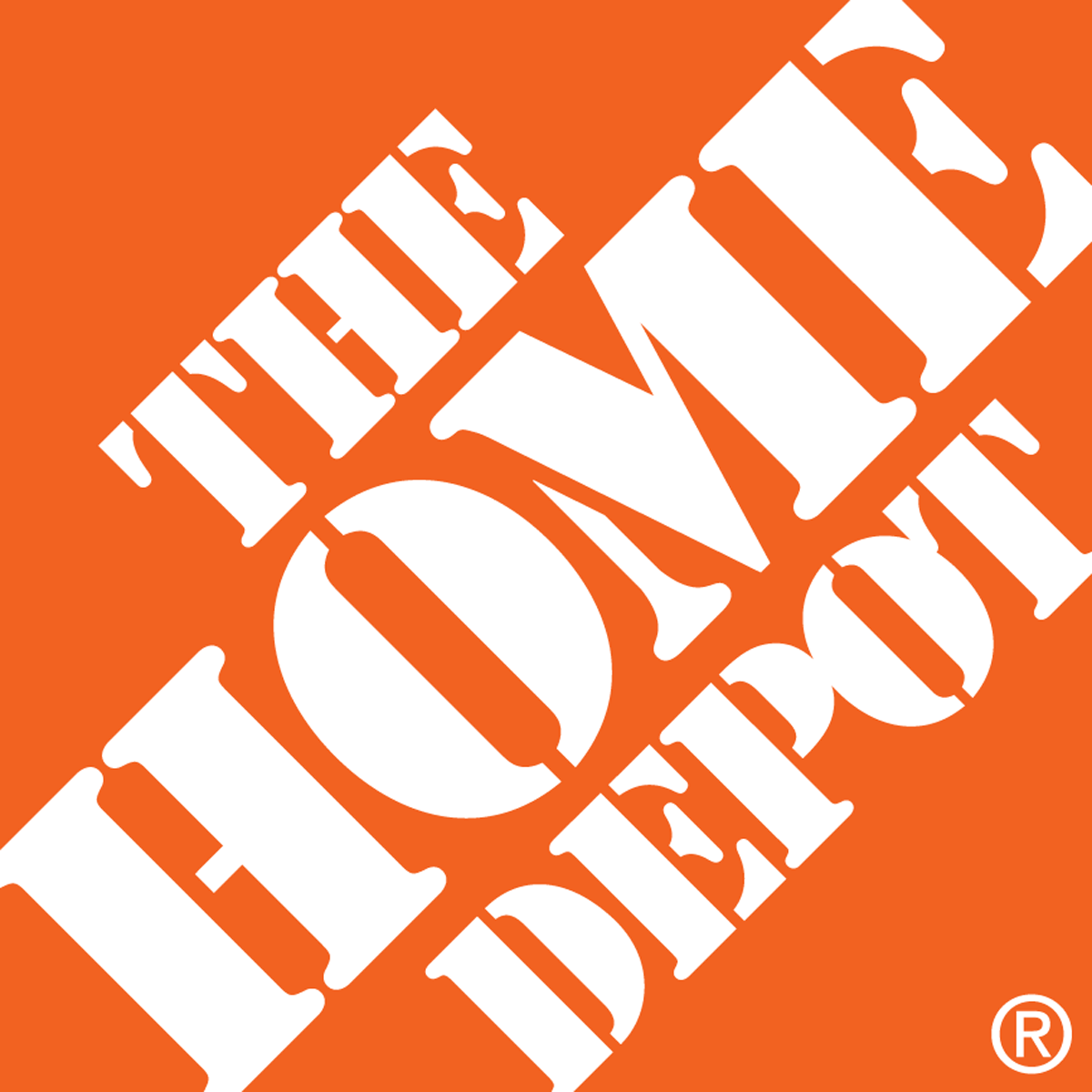 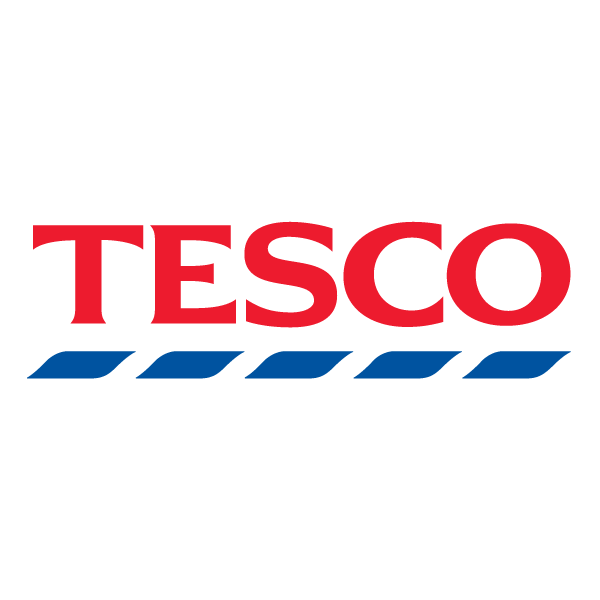 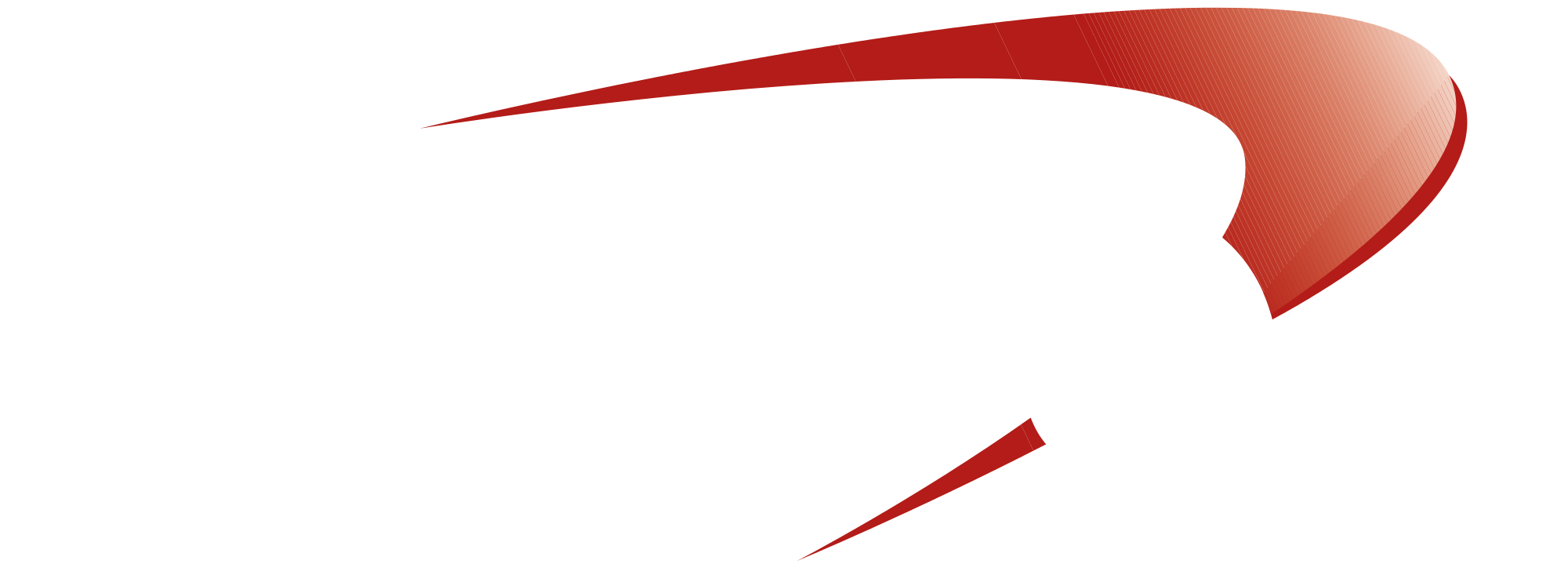 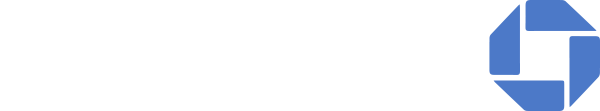 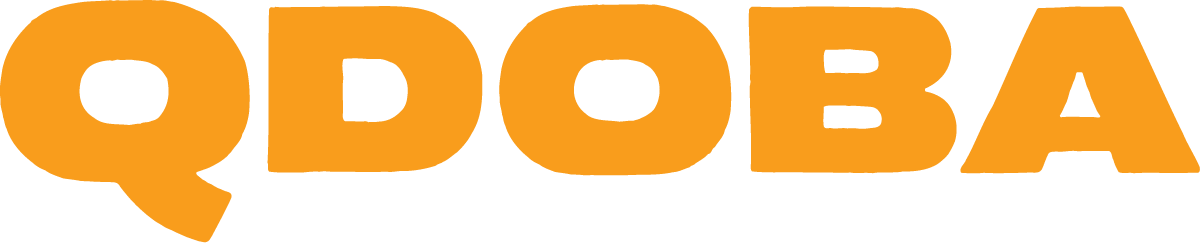 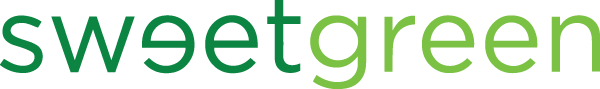 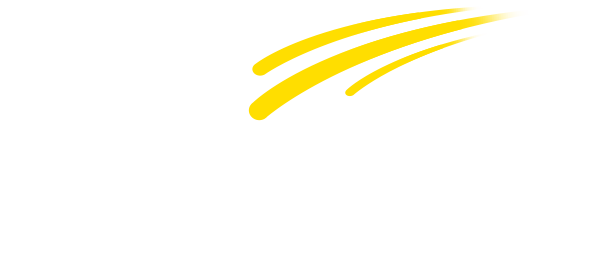 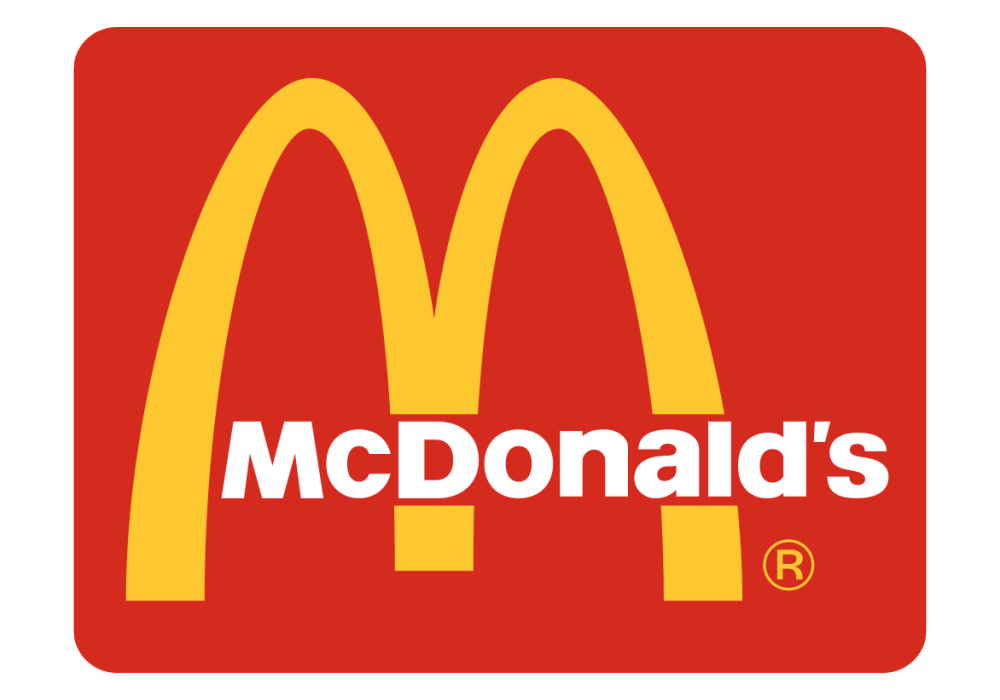 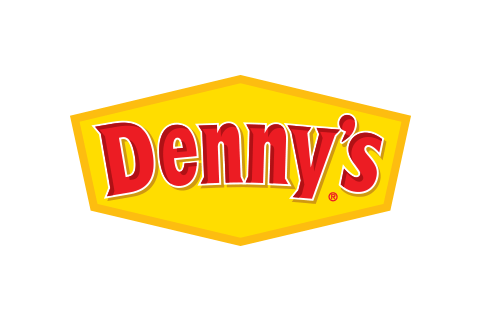 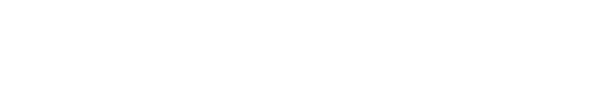 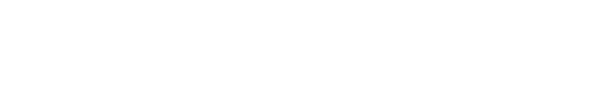 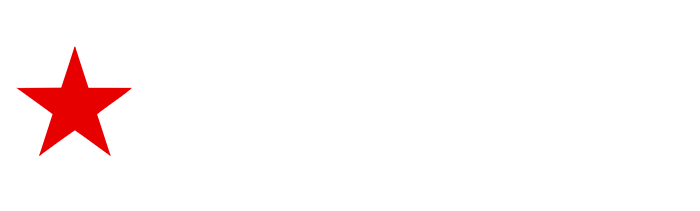 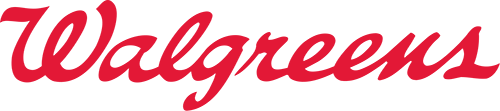 HEALTHCARE
HOSPITALITY
DIGITAL AGENCIES
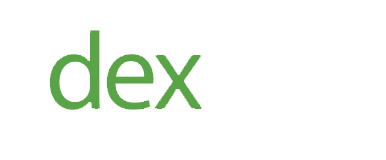 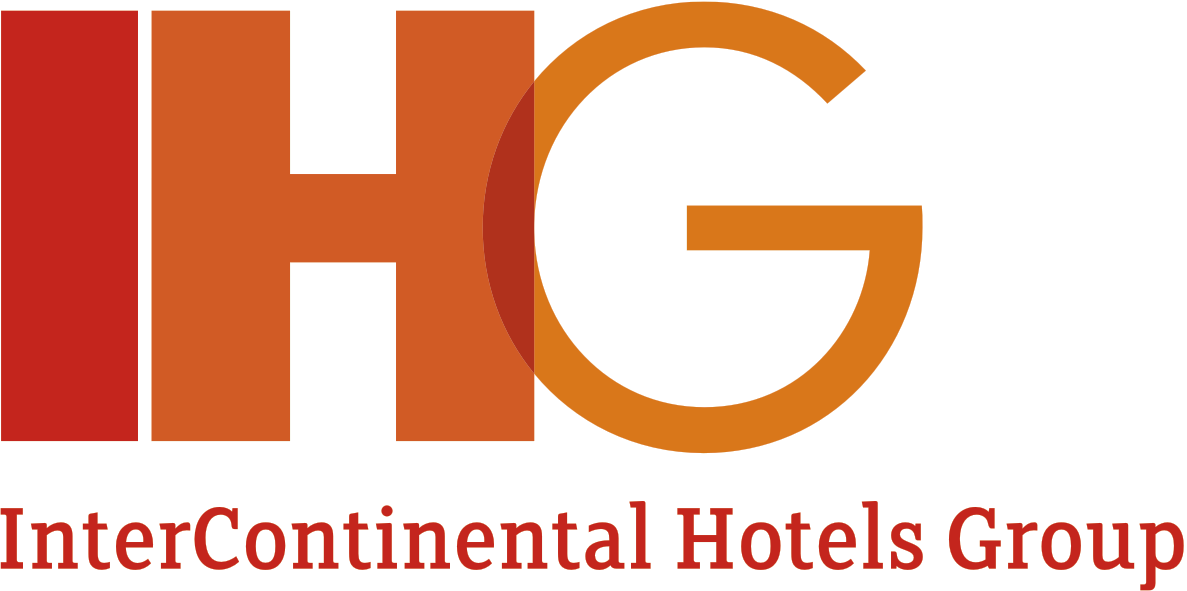 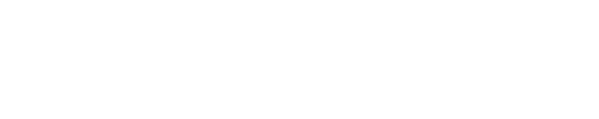 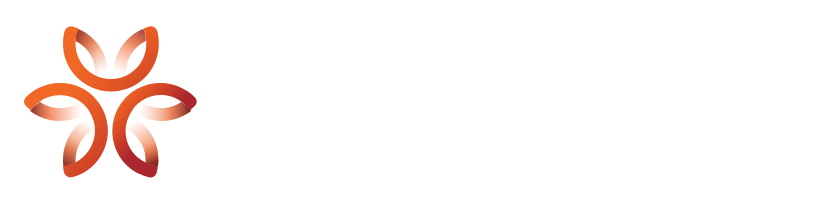 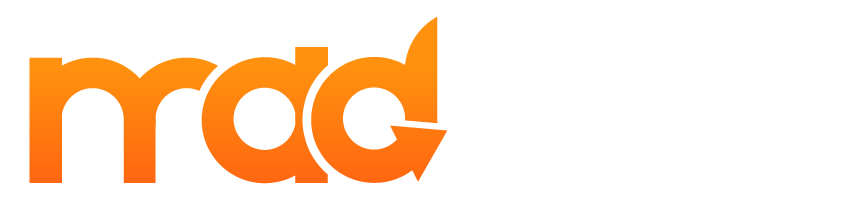 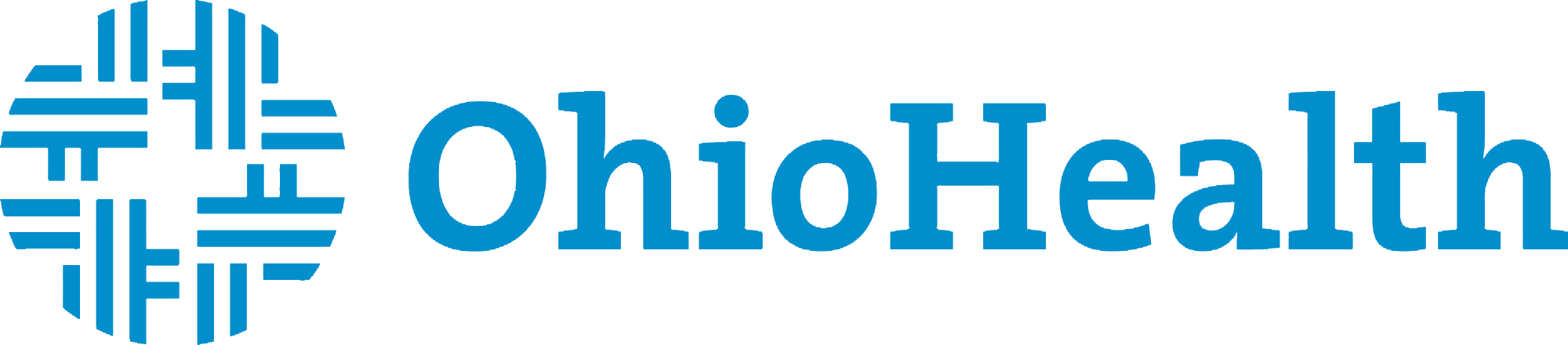 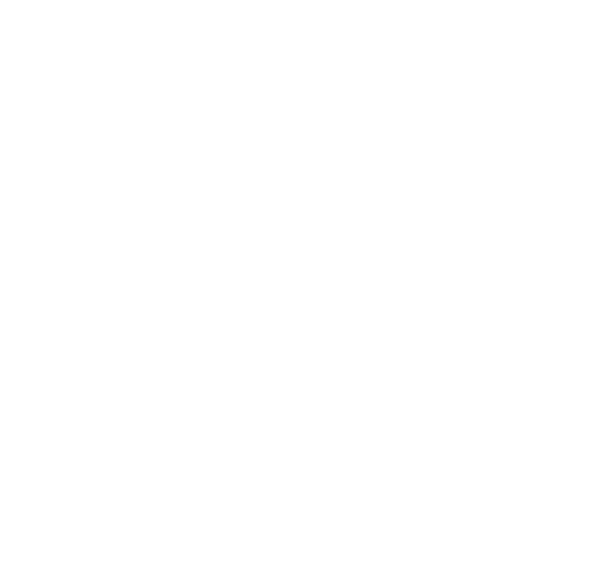 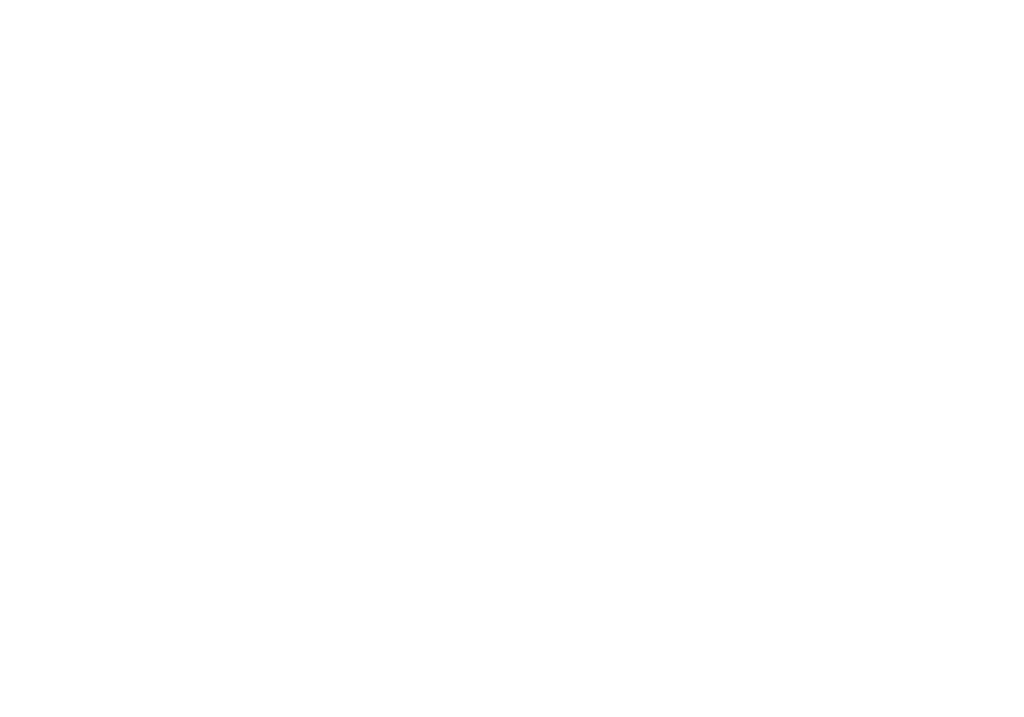 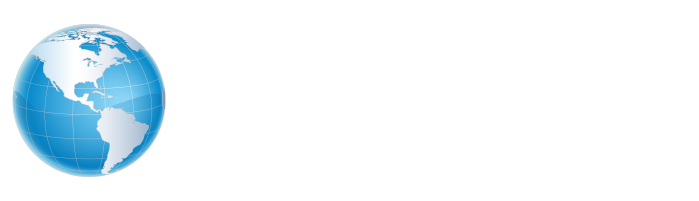 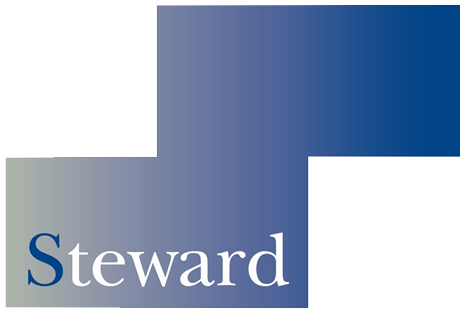 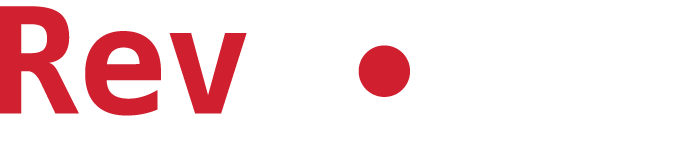 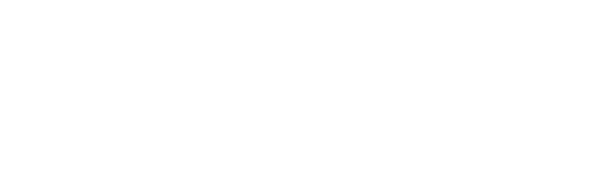 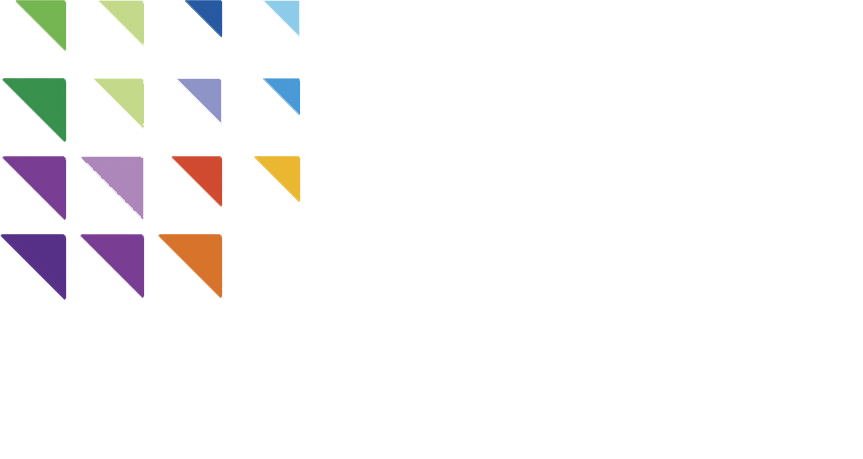 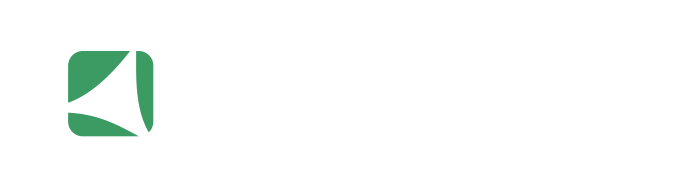 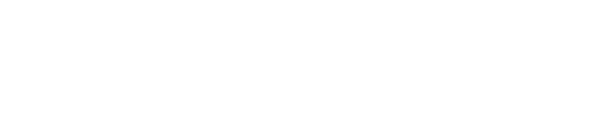 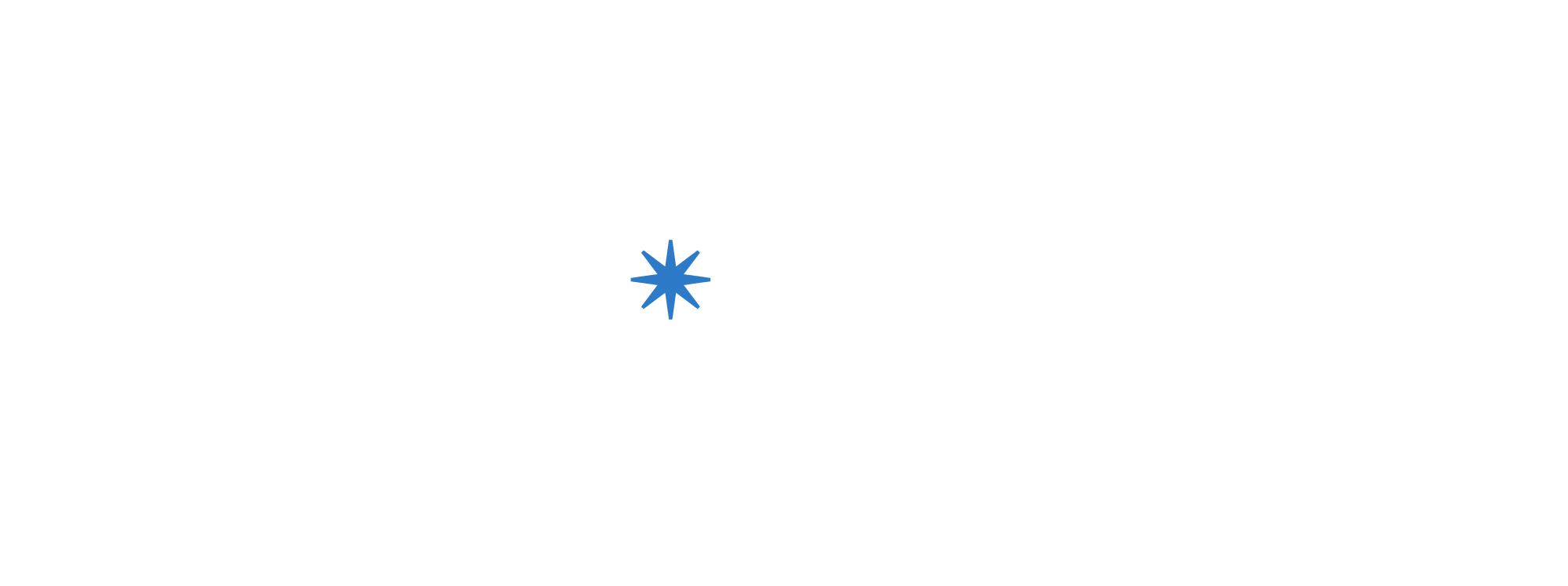 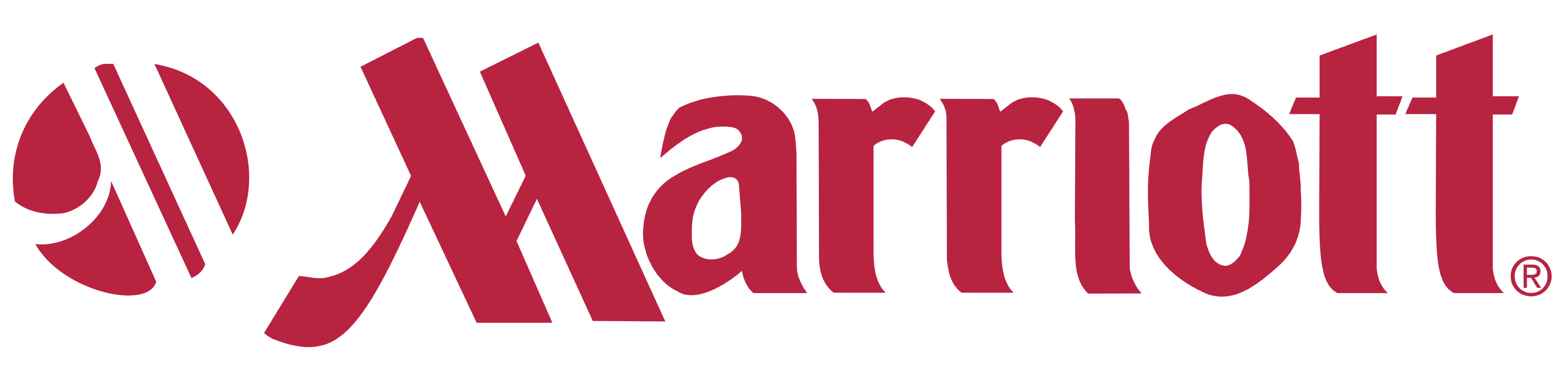 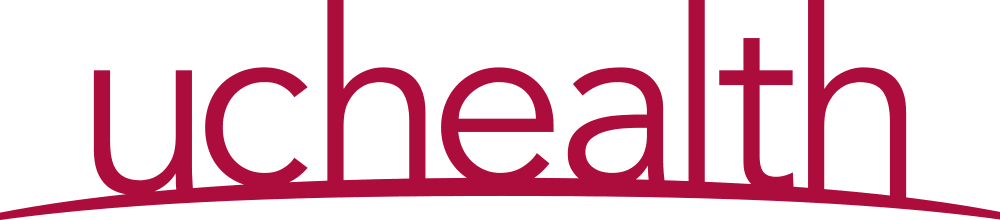 [Speaker Notes: To stay ahead of their competition, some of the world’s biggest brands are adopting DKM.]
Objections
Objection #1
“I don’t need this”
“I don’t need this”
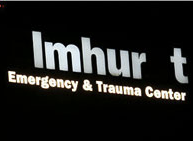 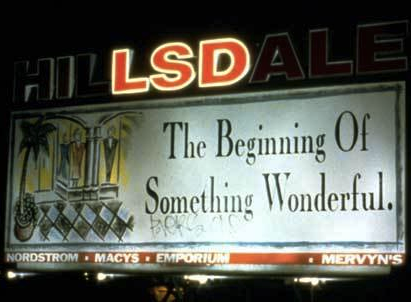 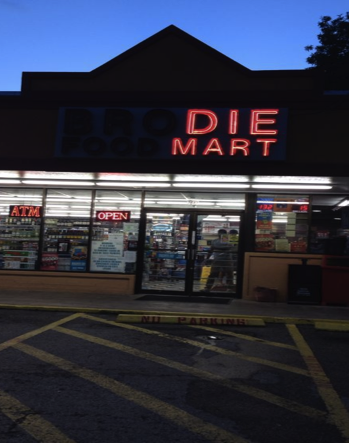 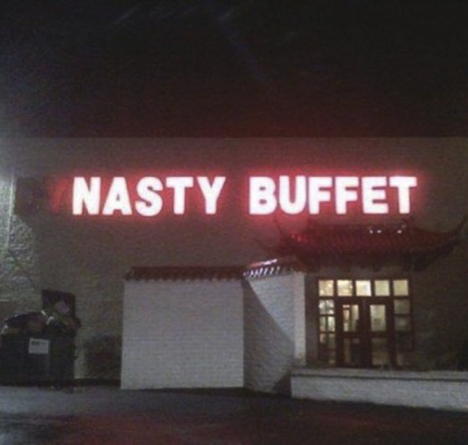 TOWN OF HILLSDALE
DYNASTY BUFFET
BRODIE MART
ELMHURST HOSPITAL
“Your digital presence is as foundational as your business’s signage.”
“I don’t need this”
76%
of people who use location search buy within one business day
43%
of businesses across the US have at least one incorrect or missing address online
Missing/Wrong Information = LOST SALES!
Objection #2
“I only care about Google”
“I only care about Google”
Imagine asking 10 random people where a particular restaurant is 
and receiving the following answers:
Goodfella’s 
Pizzeria
144 Orchard St
(212)432-3200
Goodfella’s 
Pizzeria
144 Orchard St
(212)432-3200
Goodfella’s 
Pizzeria
144 Orchard St
(212)432-3200
Goodfella’s 
Pizzeria
144 Orchard St
(212)432-3200
Goodfella’s 
Pizzeria
144 Orchard St
(212)432-3200
Goodfella’s 
Pizzeria
144 Orchard St
(212)432-3200
Goodfella’s 
Pizzeria
144 Orchard St
(212)432-3200
Goodfella’s 
Pizzeria
144 Orchard St
(212)432-3200
Goodfella’s 
Pizzeria
144 Orchard St
(212)432-3200
Goodfella’s 
Pizzeria
144 Orchard St
(212)432-3200
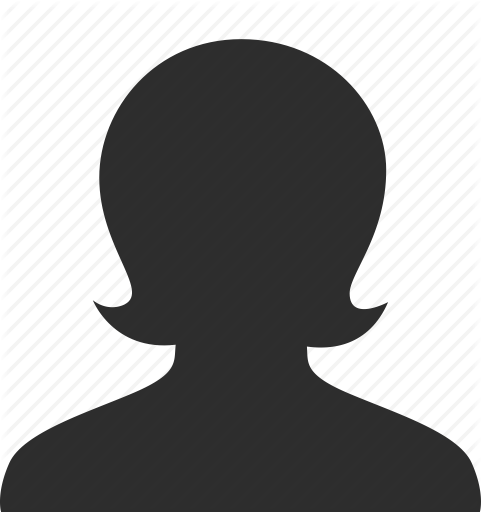 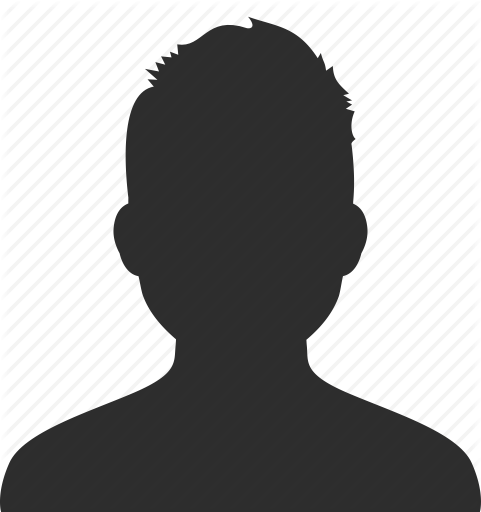 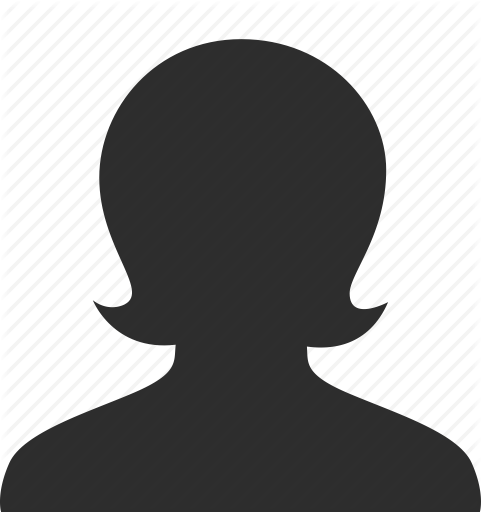 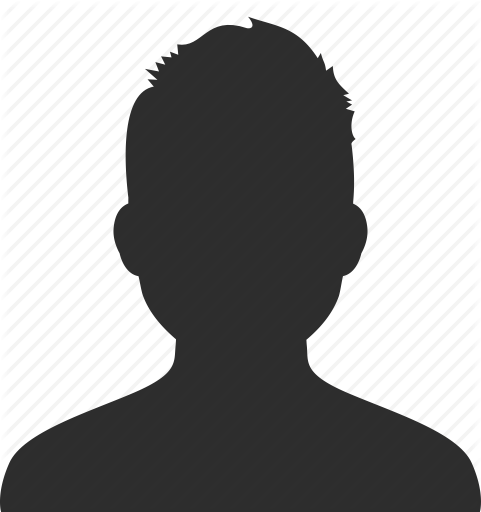 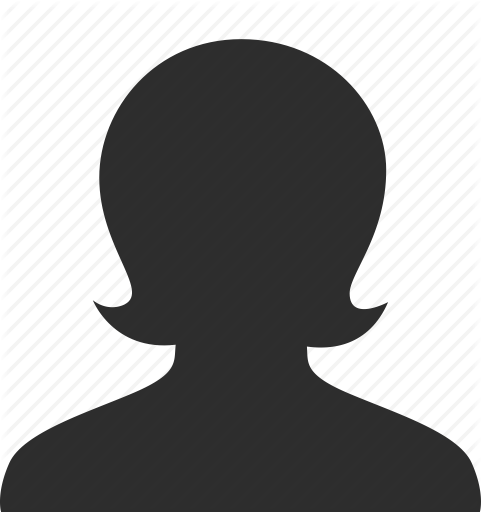 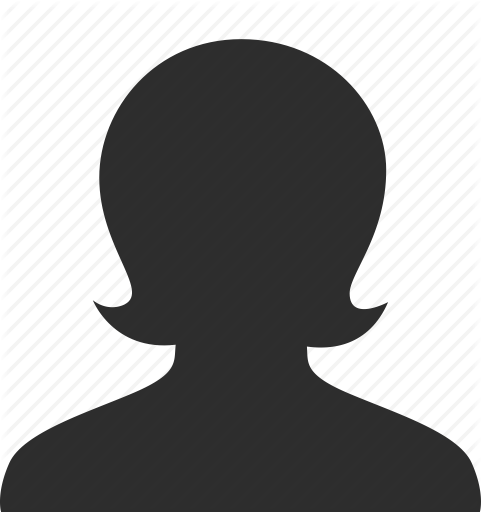 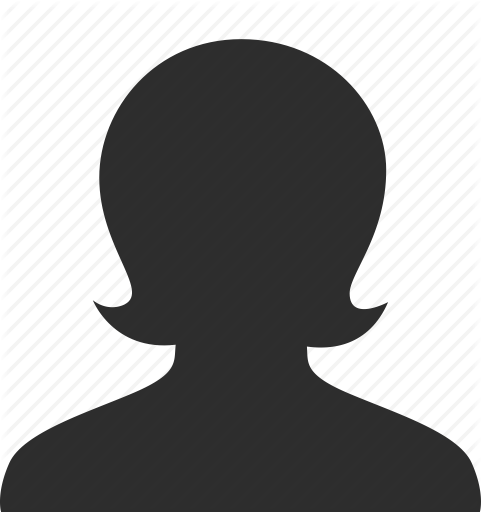 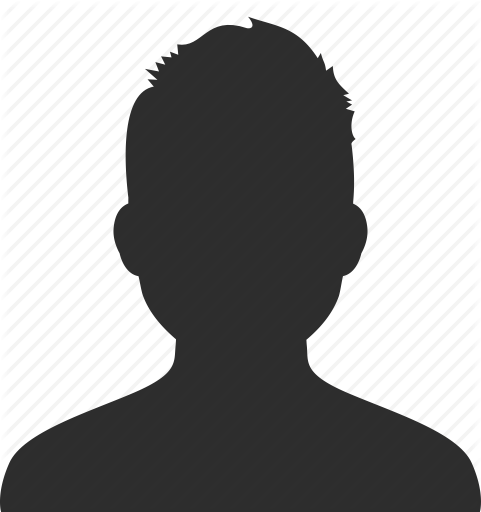 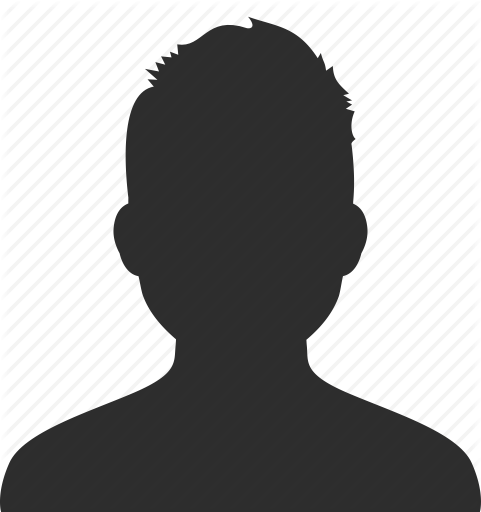 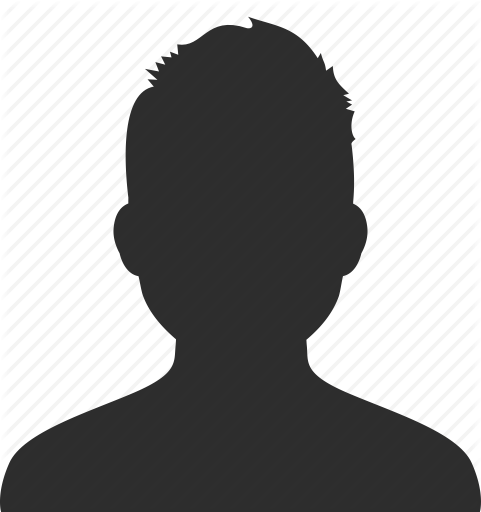 High Confidence
“I only care about Google”
Now imagine asking 10 random people where a particular restaurant is 
and receiving the following answers:
Good Fella 
Brick Oven
114 Orchard St
You mean Goodfella’s LES?
Good Feelings
Pizzeria
414 Orchard St
I don’t think I know them.
144 Orchid Ave.
Goodfella’s 
Pizzeria
144 Orchard St
(212)432-3200
144 Archer St.
(212)343-4300
Never heard 
of it.
Where?
Great movie.
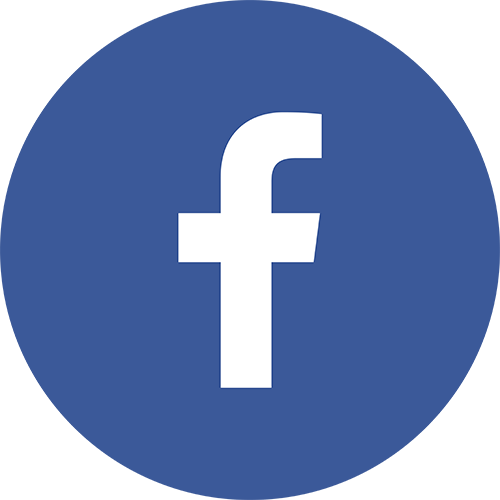 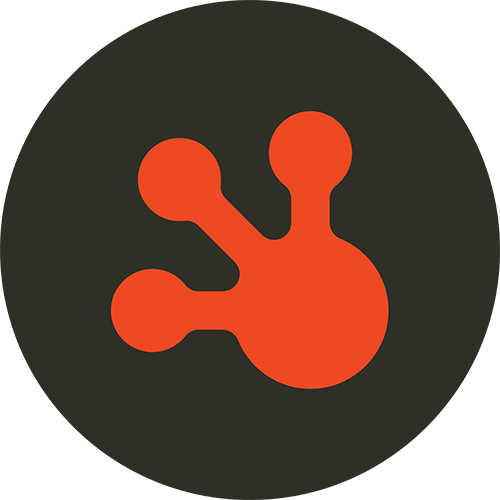 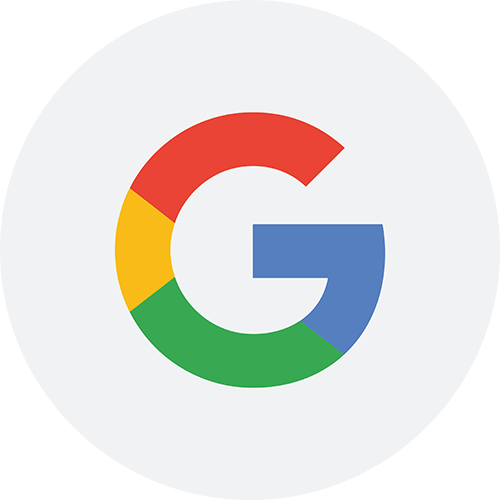 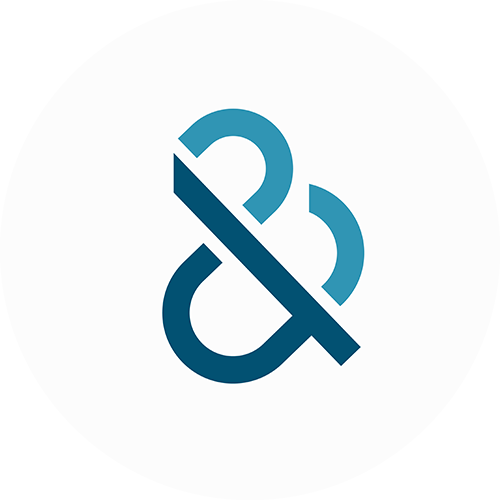 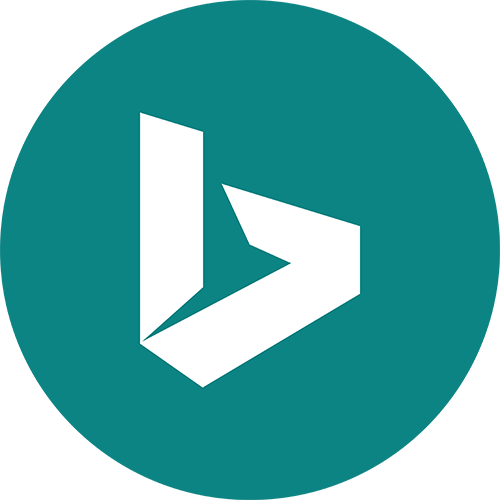 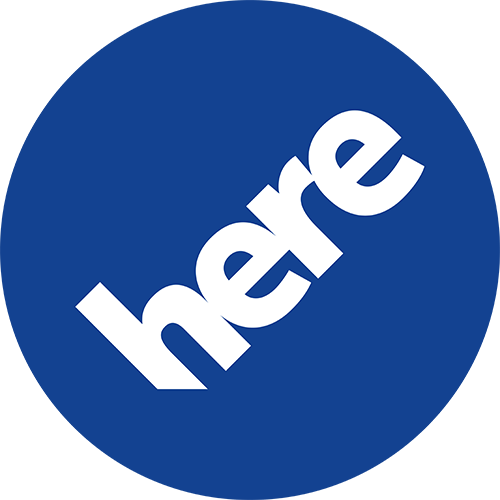 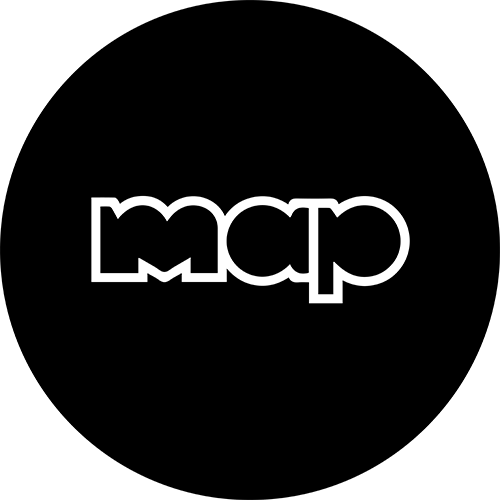 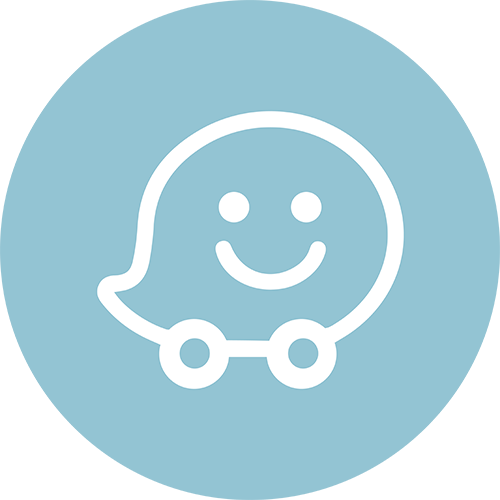 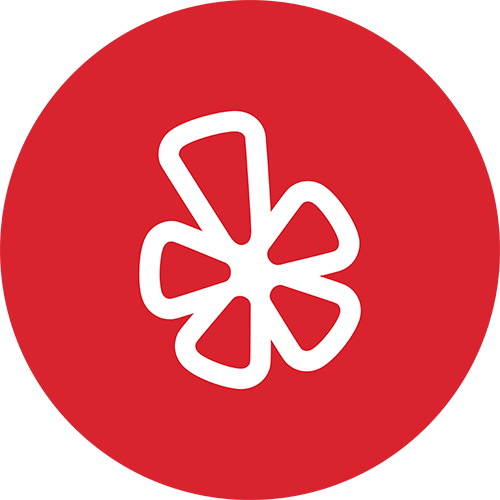 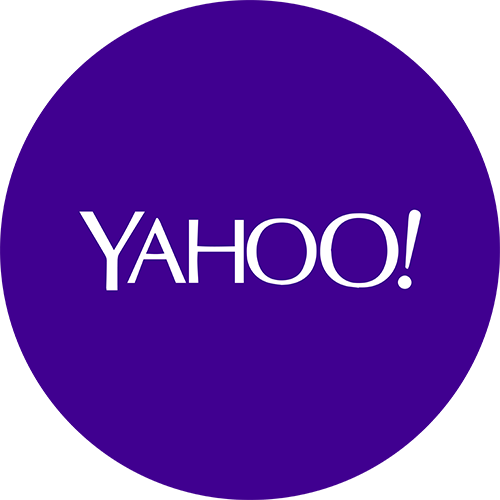 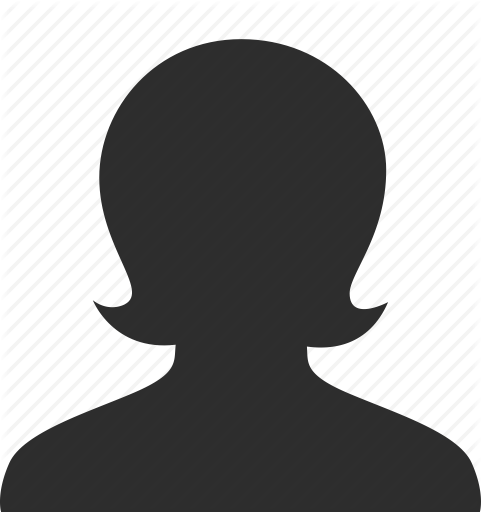 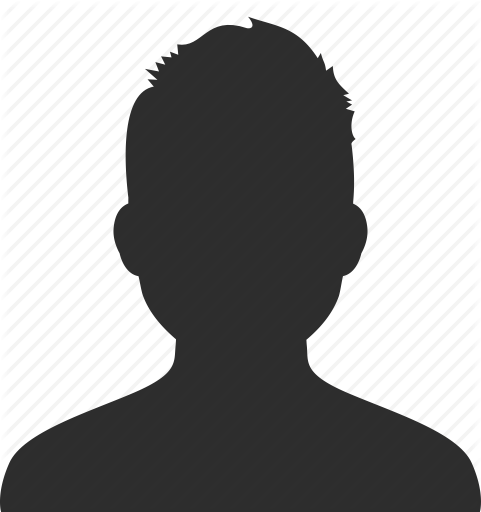 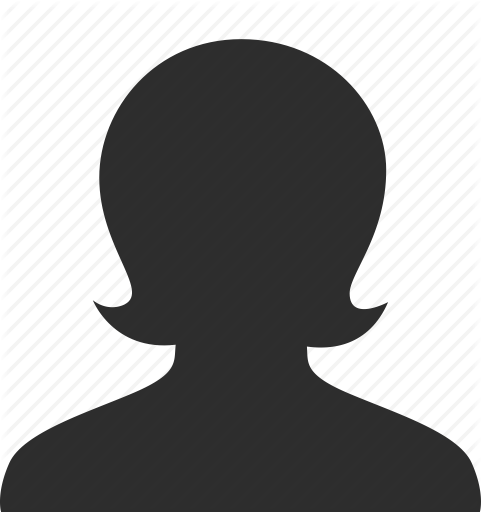 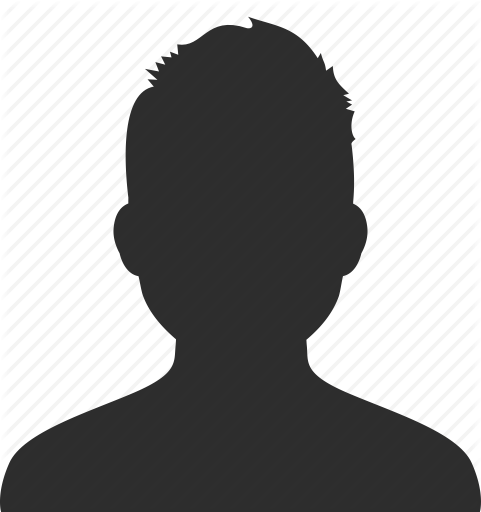 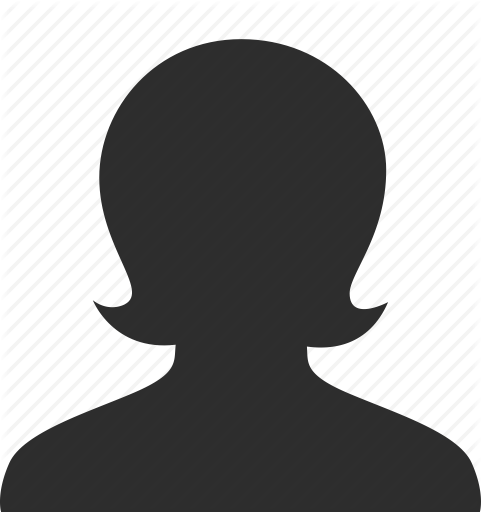 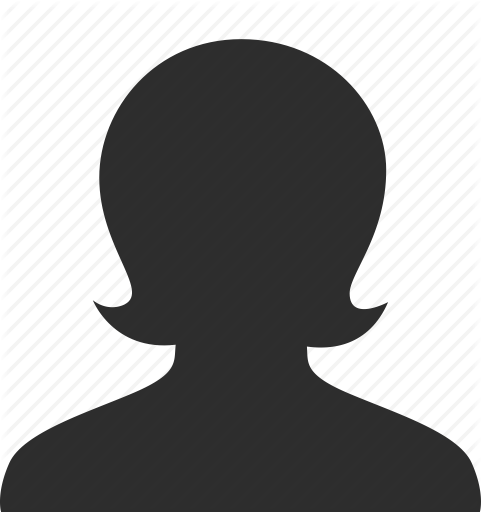 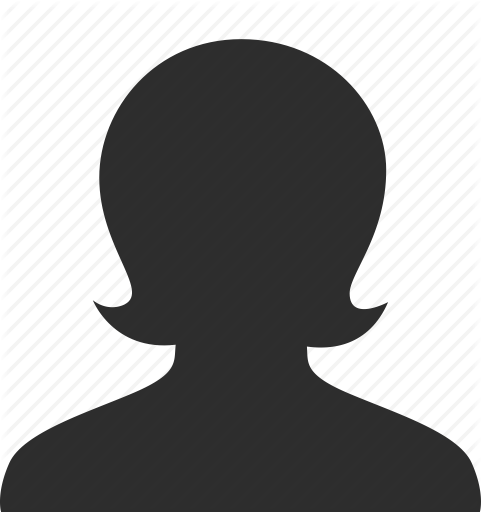 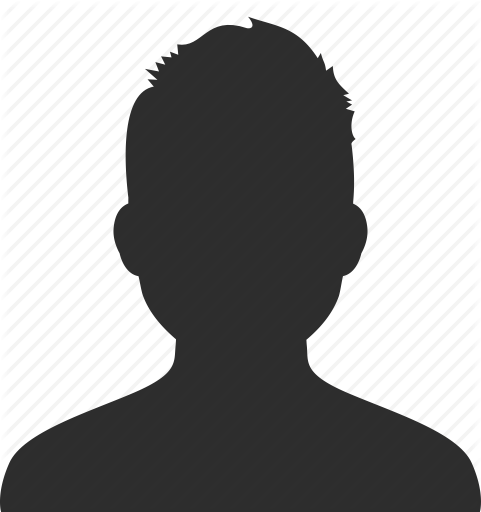 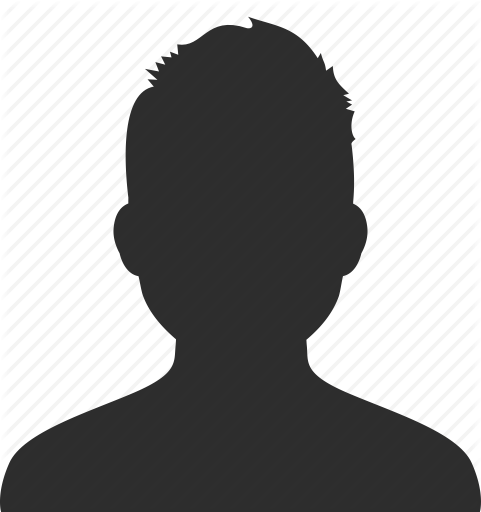 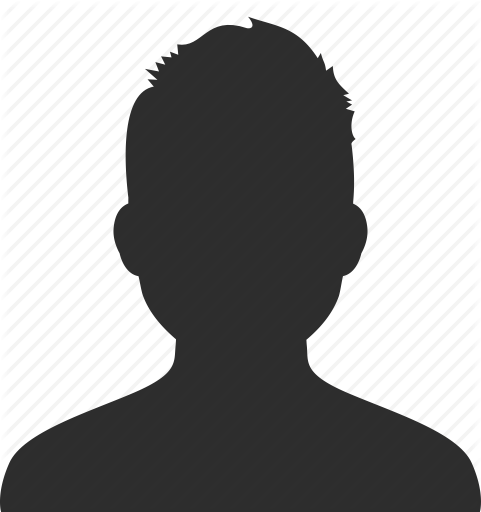 Low Confidence
The Search Ecosystem
Consistency | Authority | Number
:
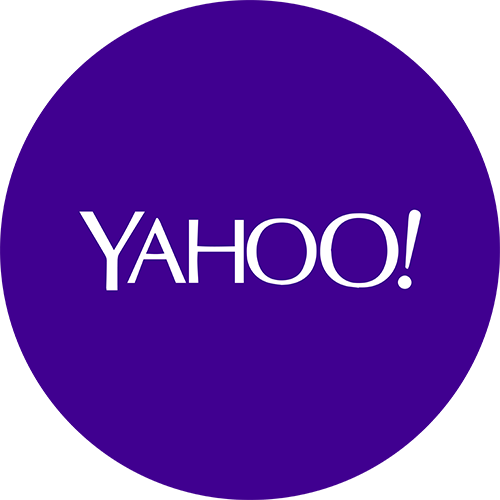 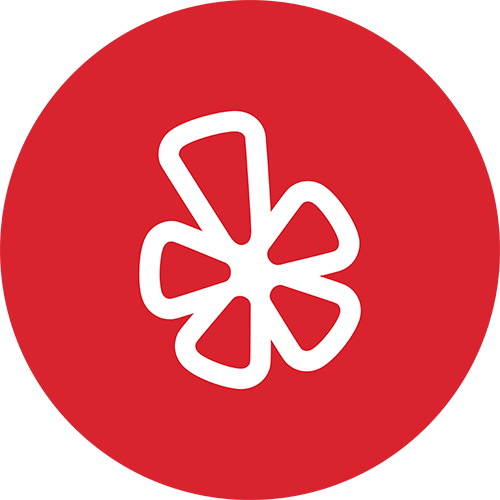 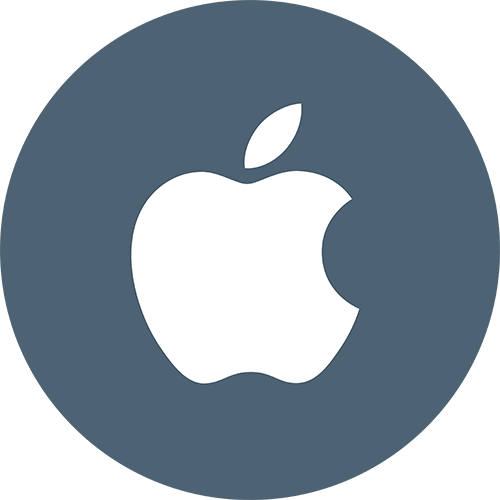 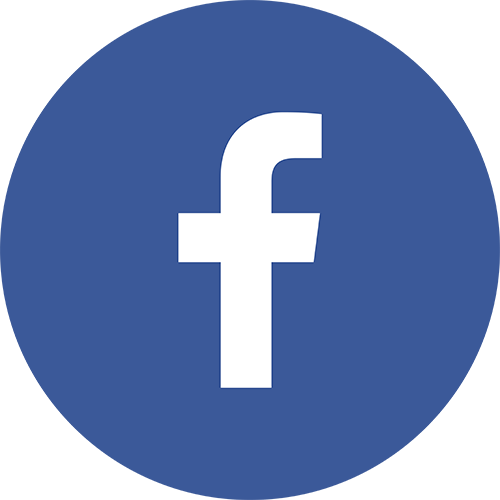 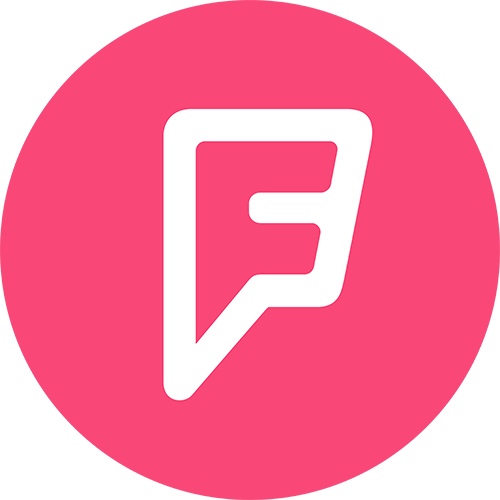 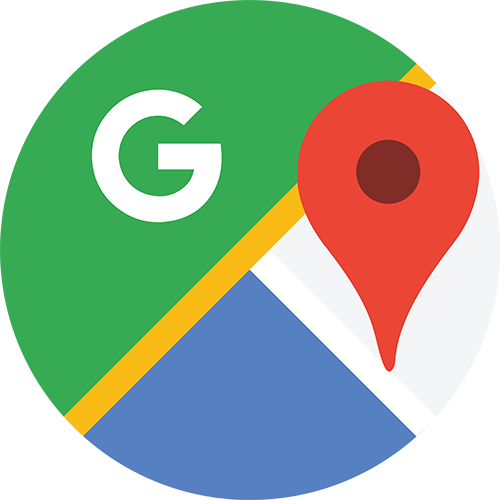 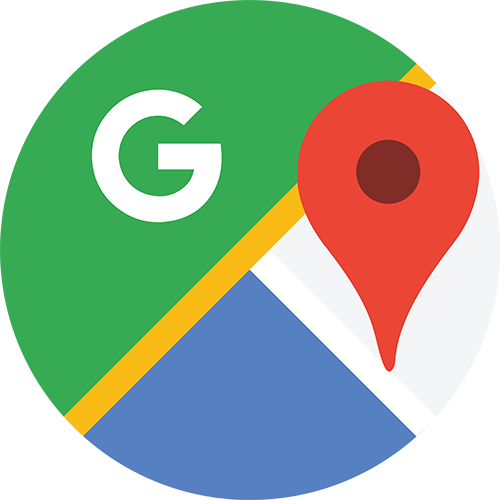 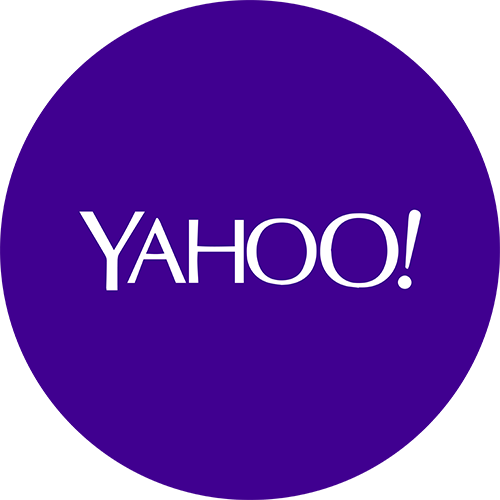 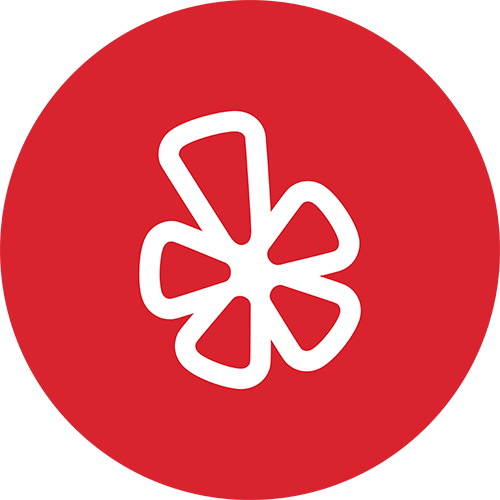 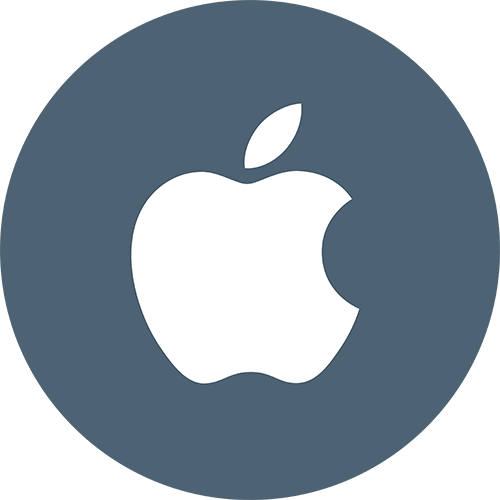 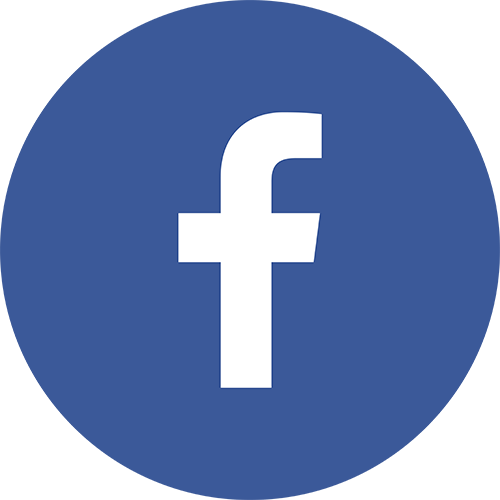 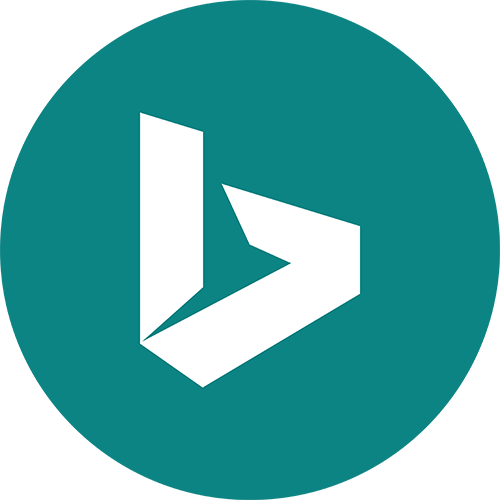 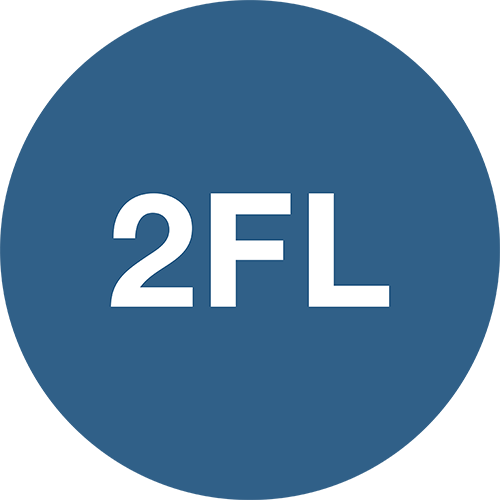 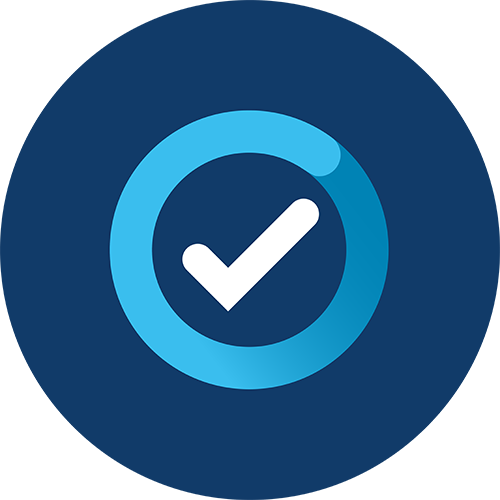 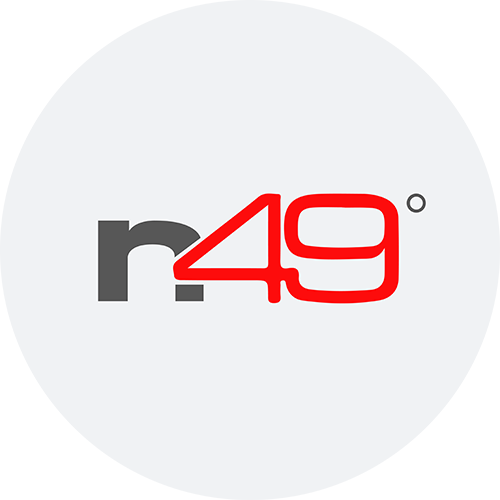 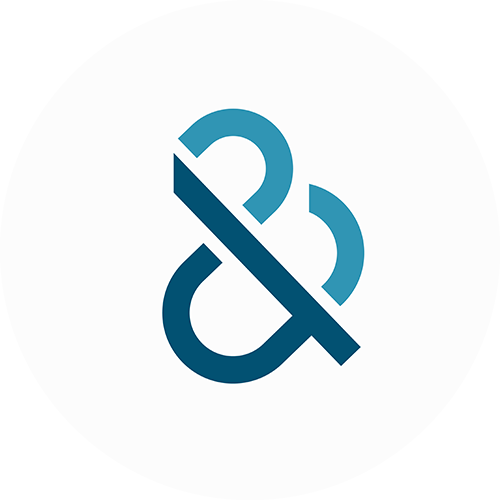 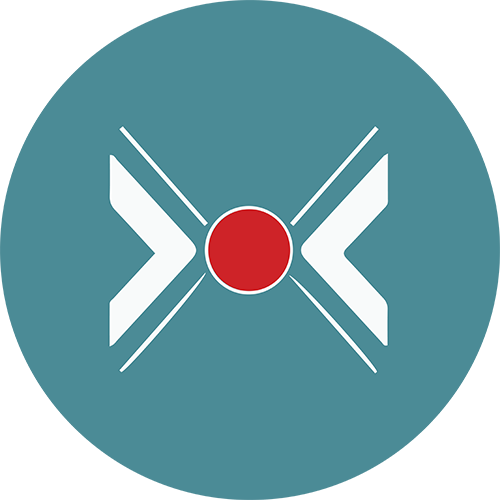 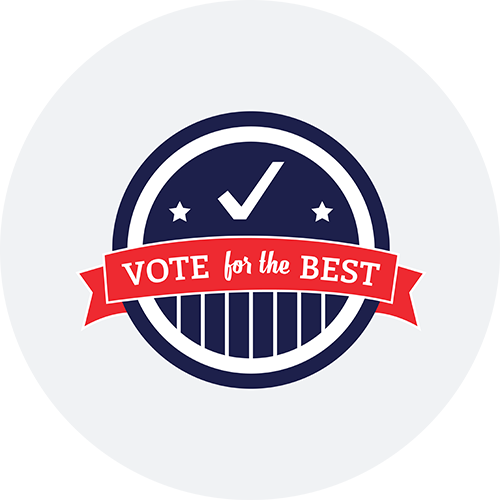 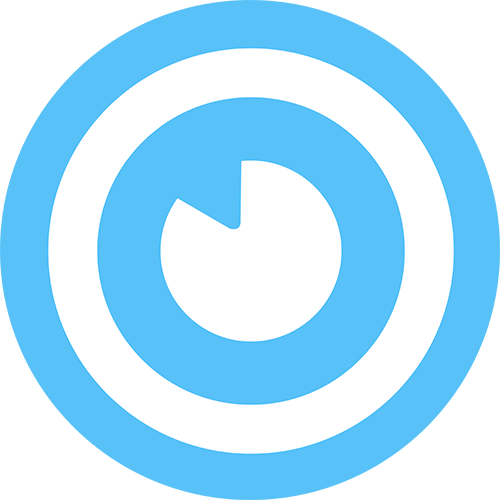 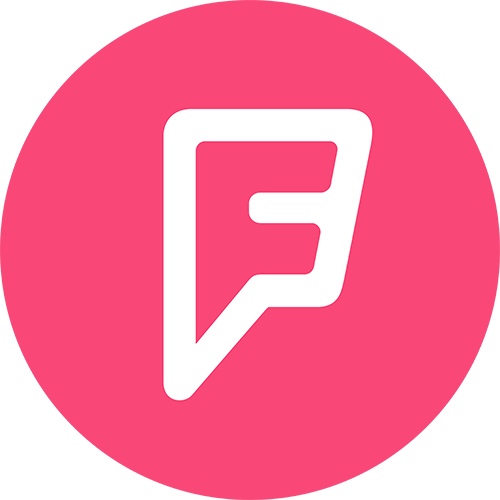 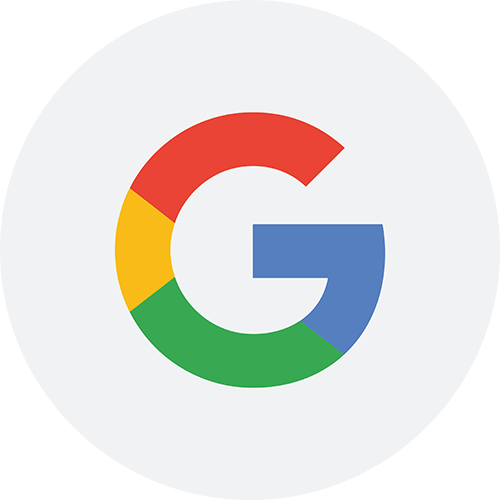 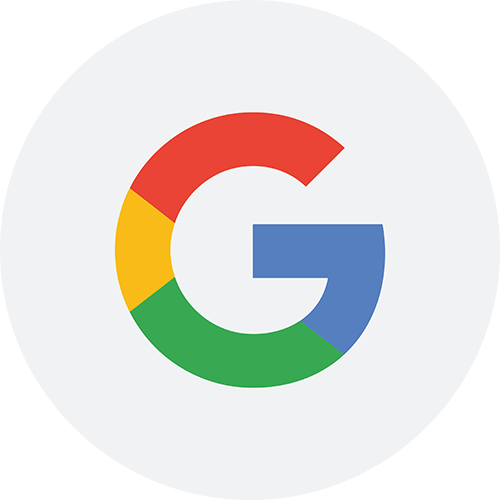 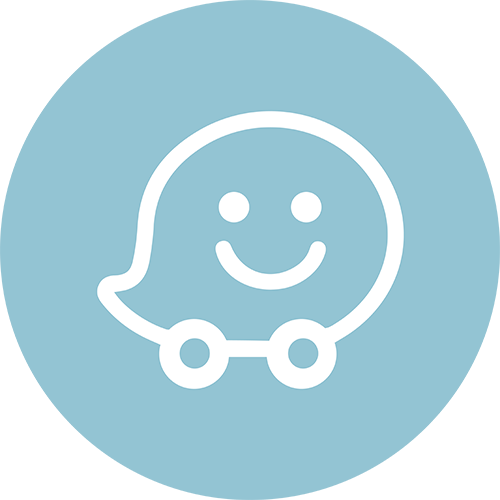 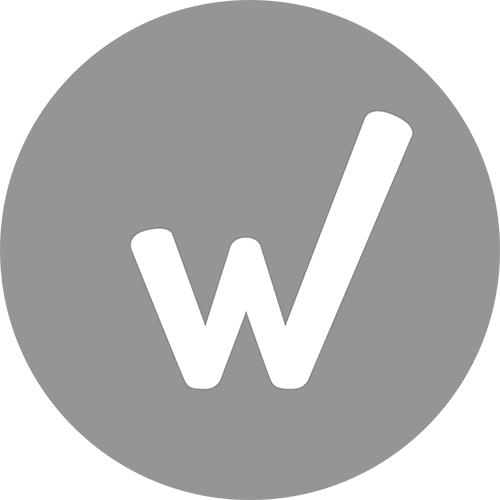 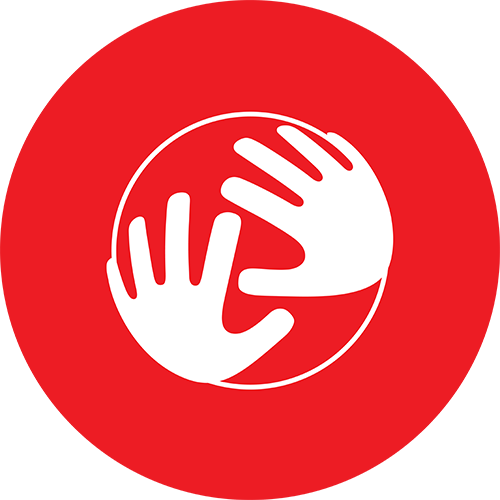 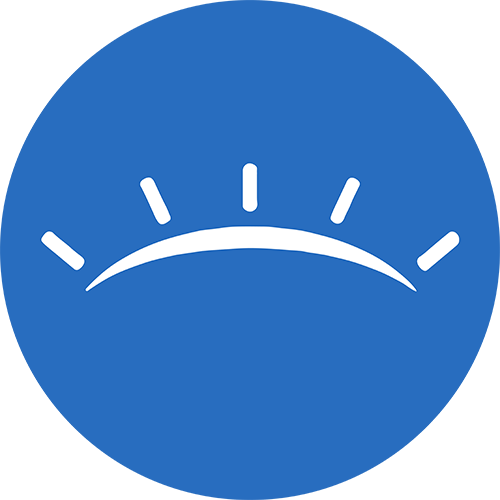 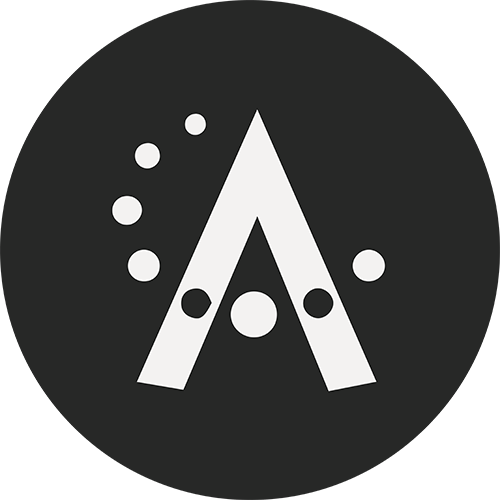 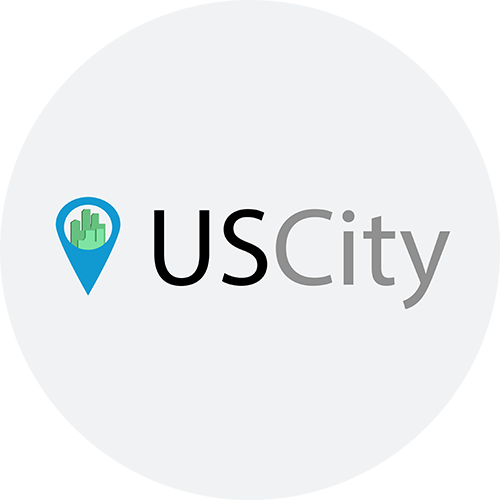 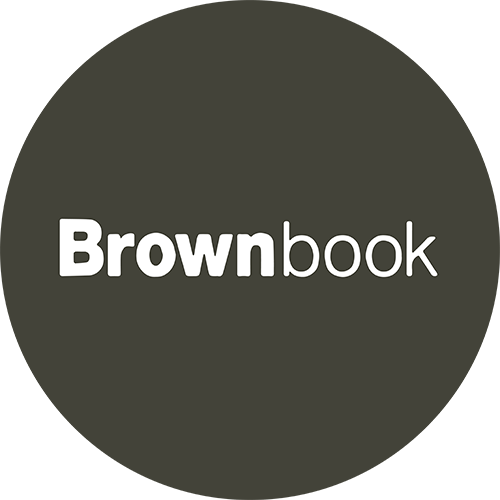 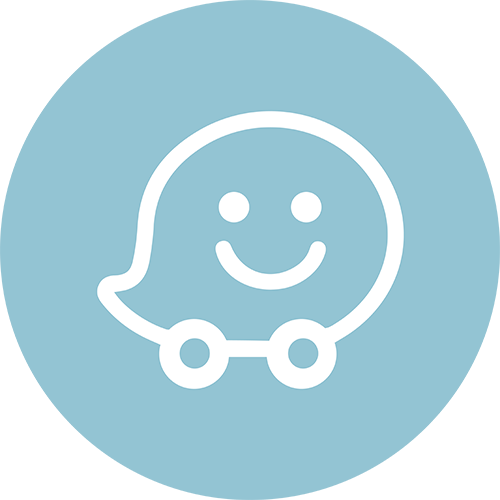 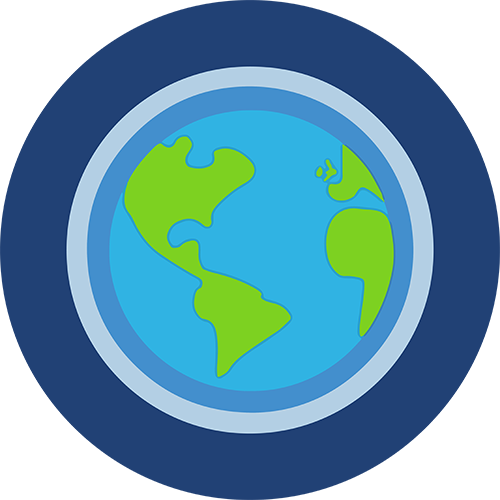 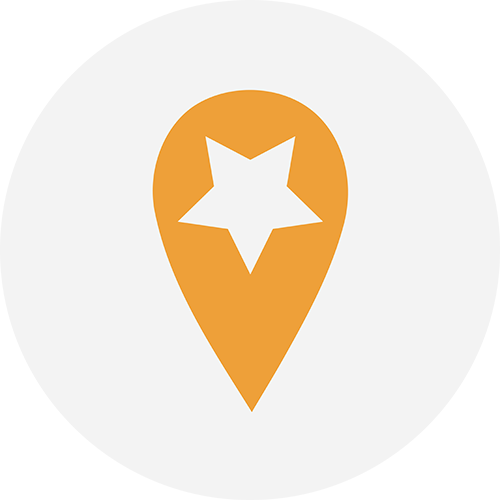 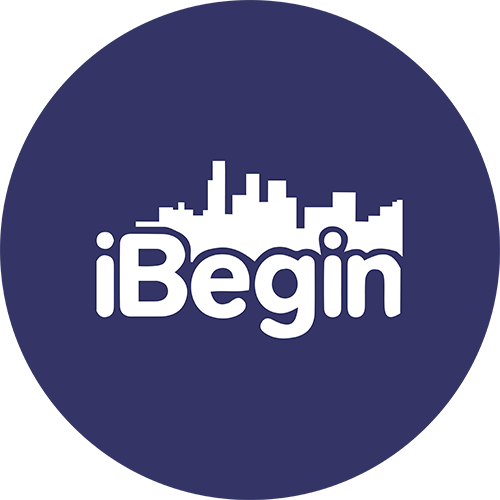 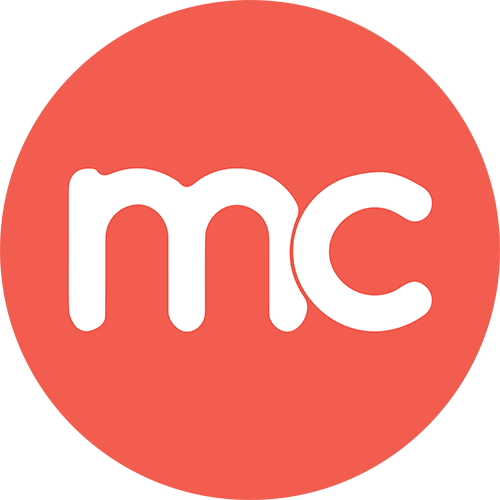 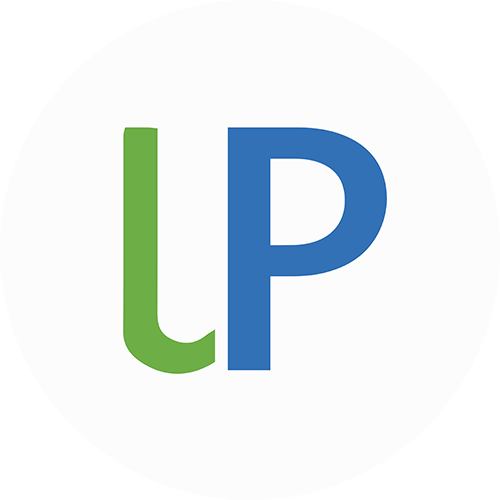 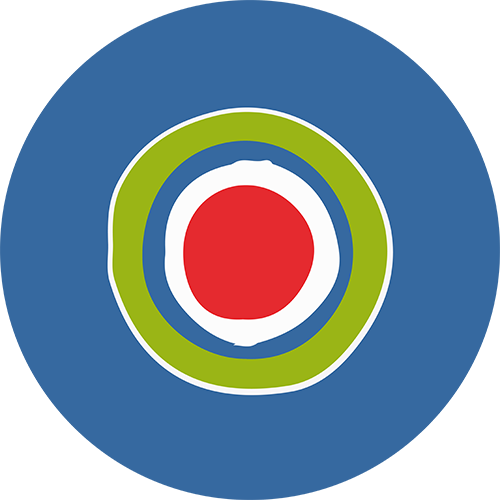 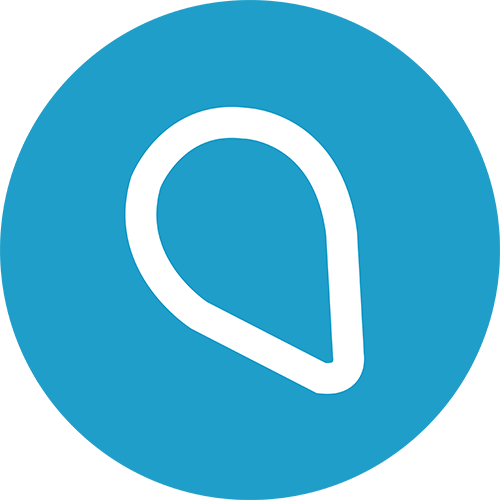 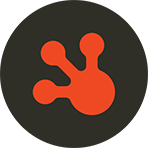 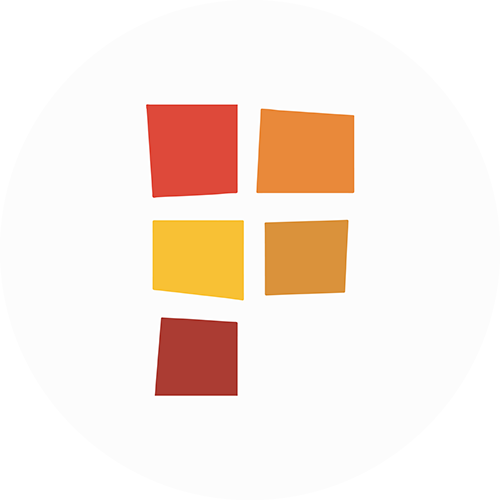 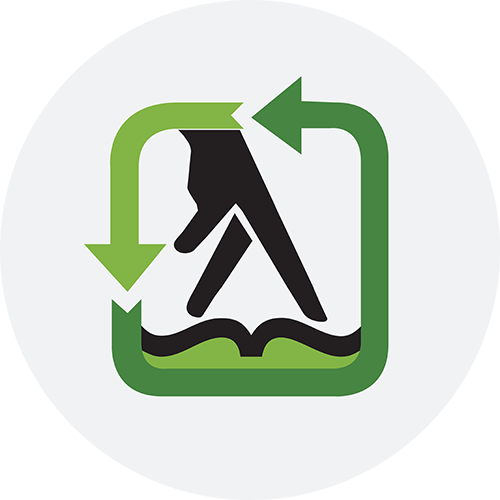 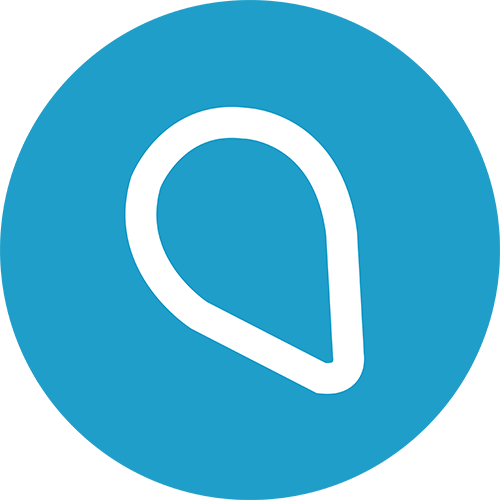 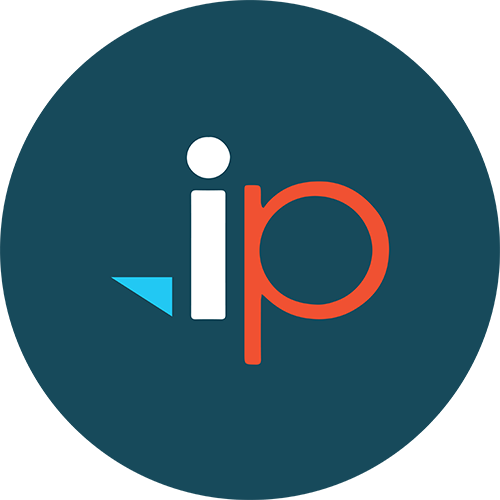 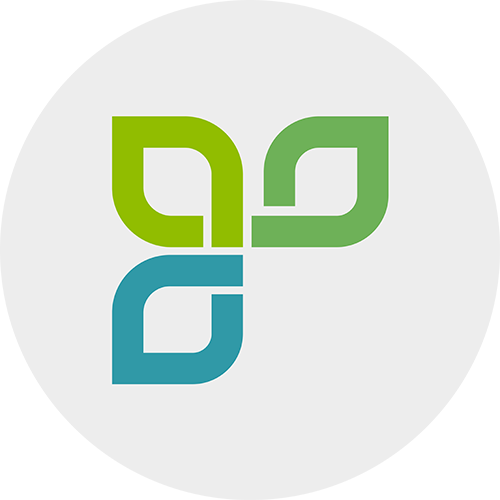 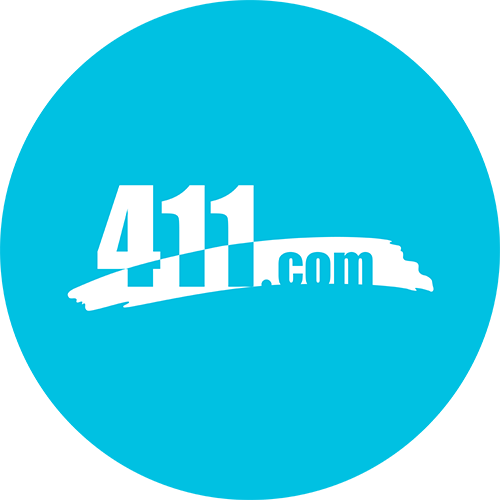 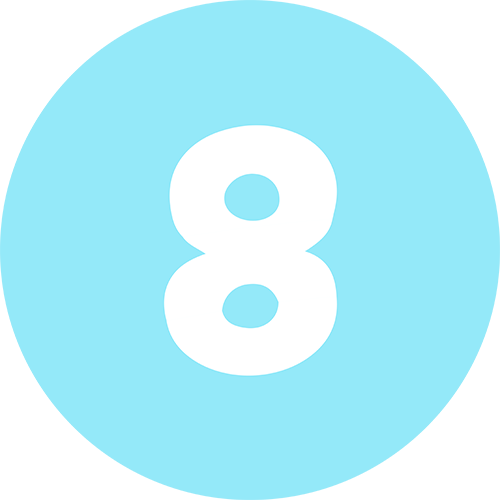 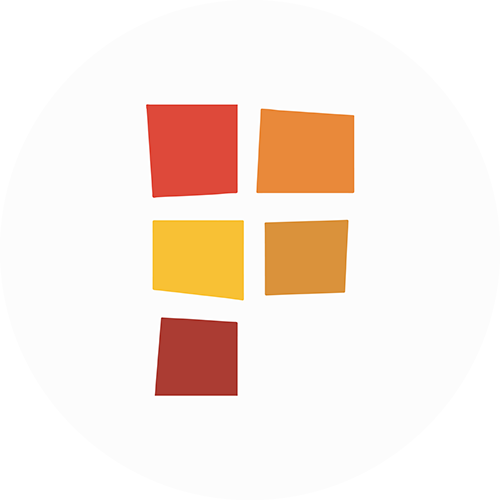 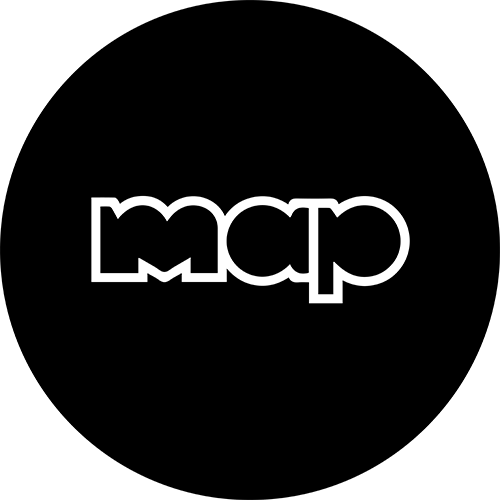 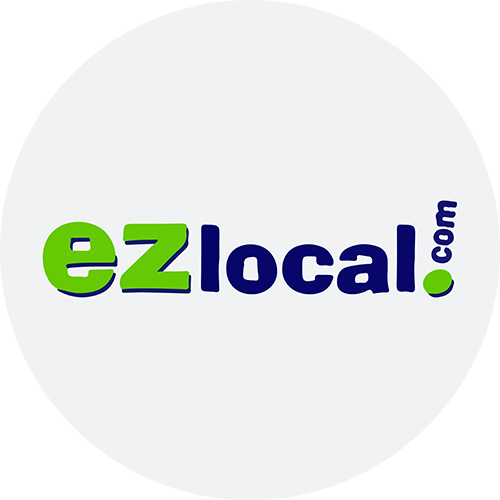 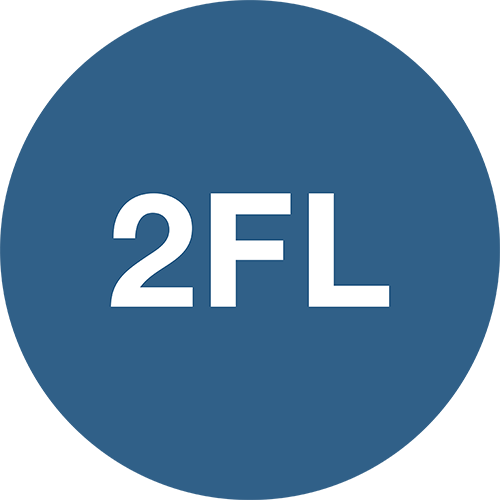 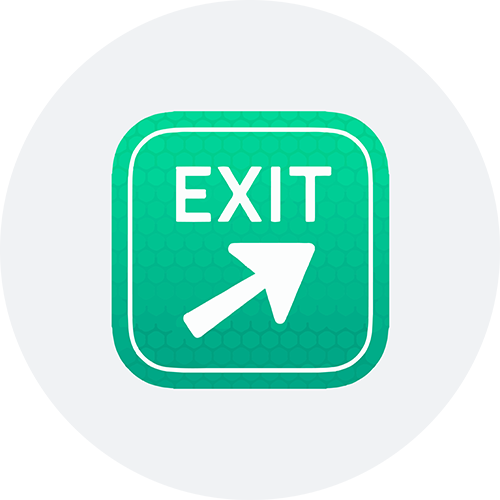 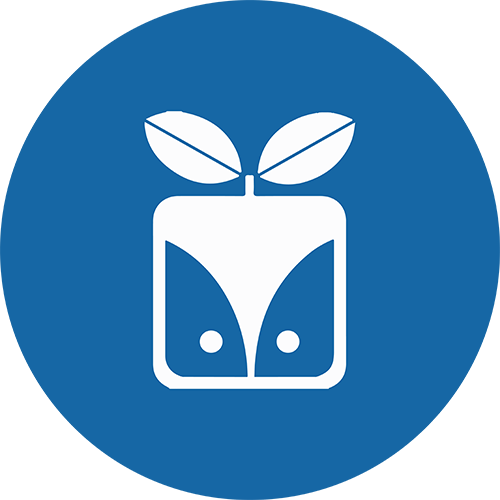 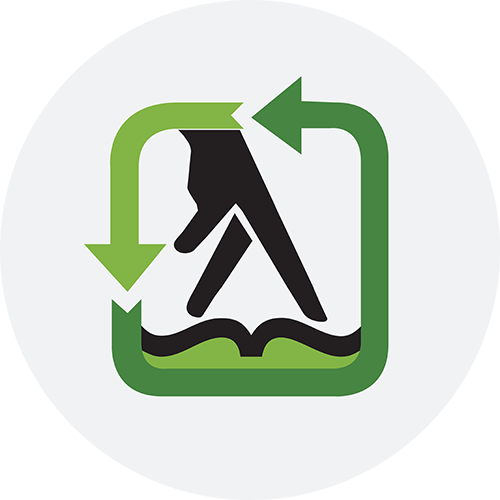 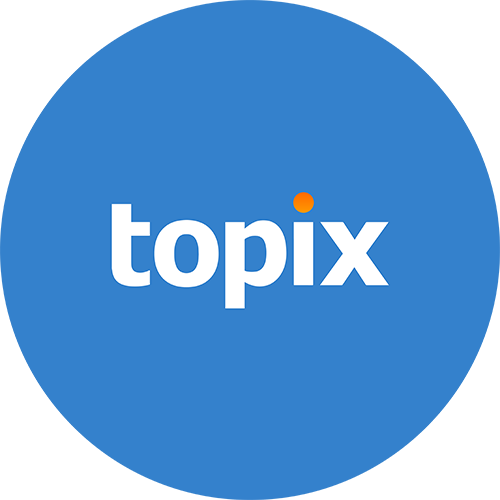 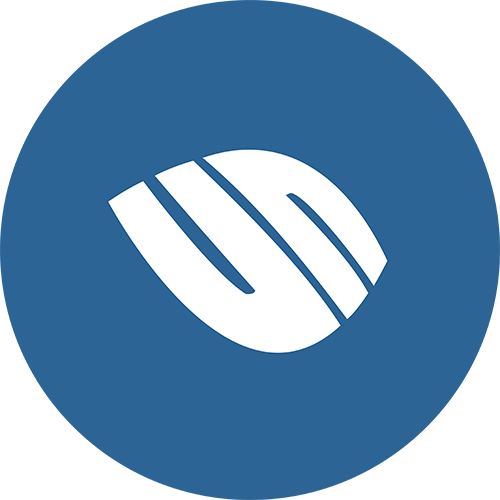 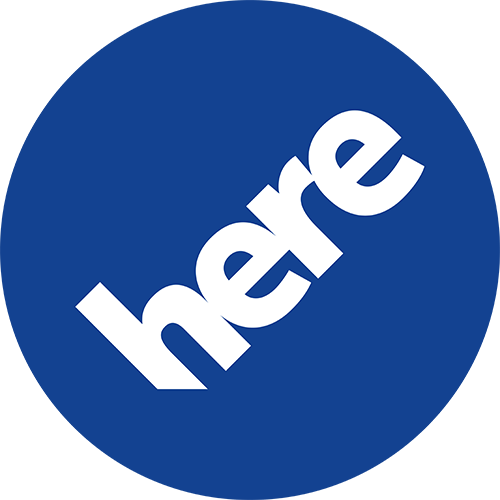 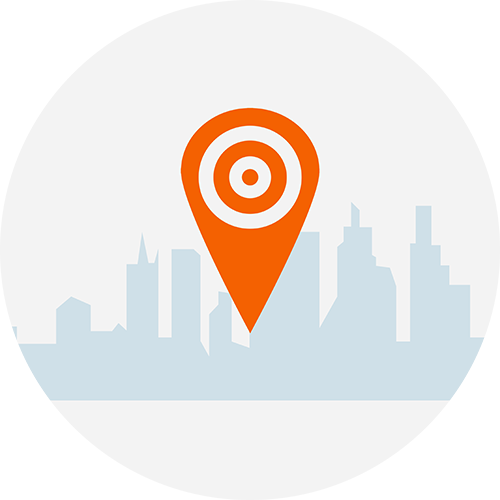 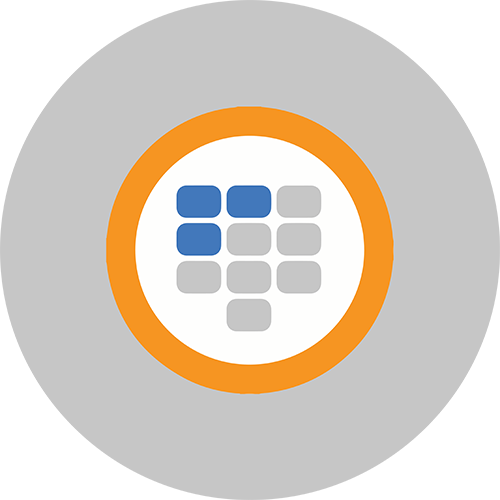 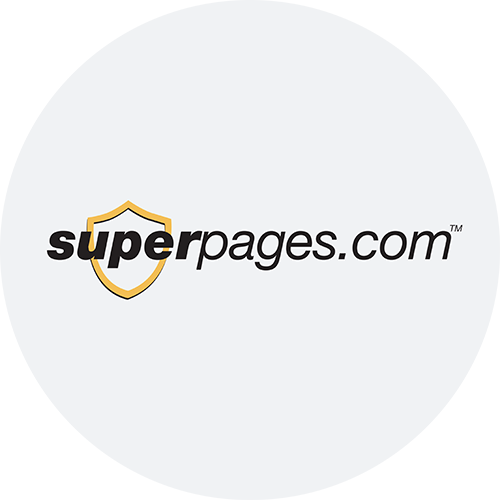 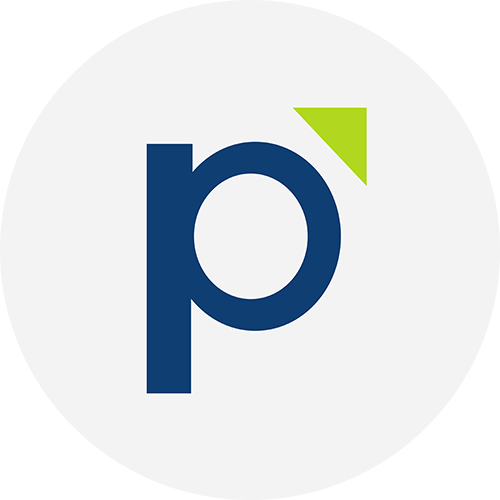 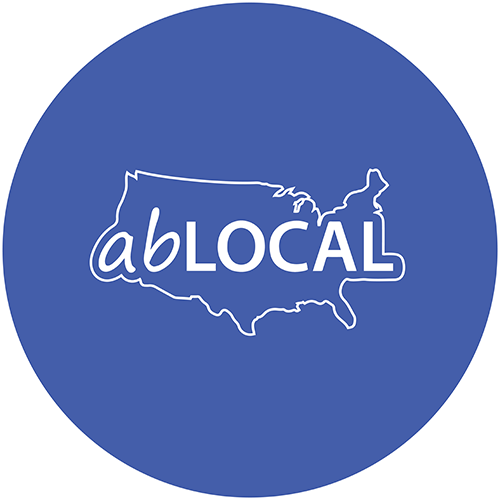 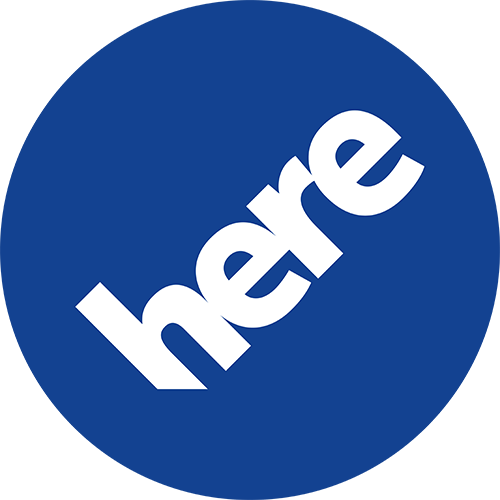 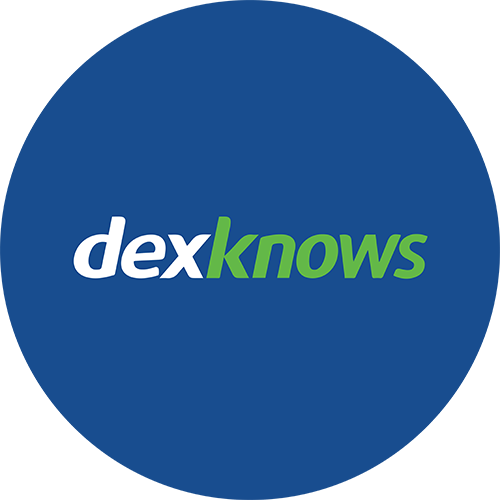 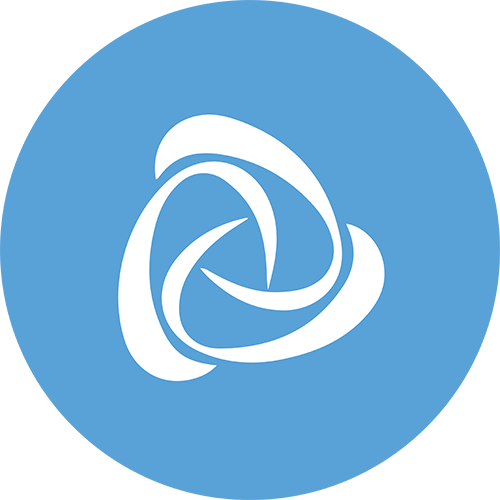 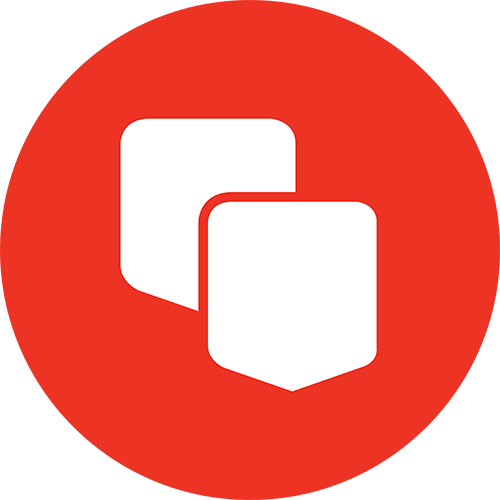 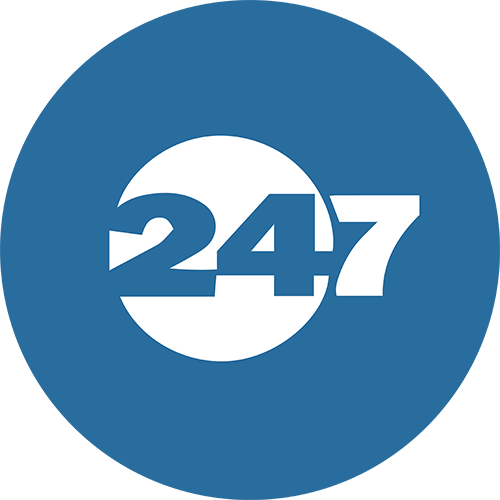 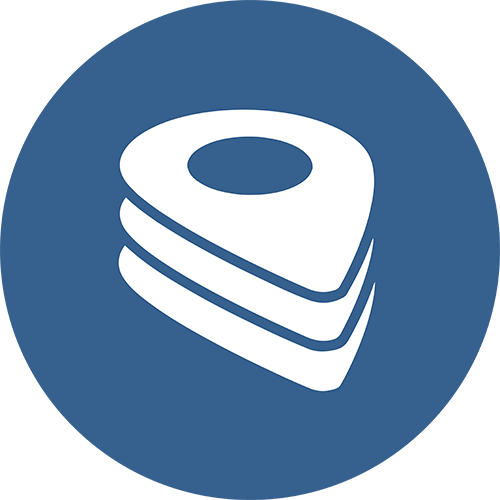 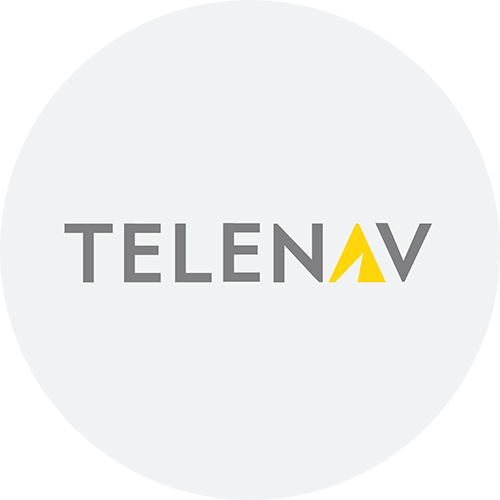 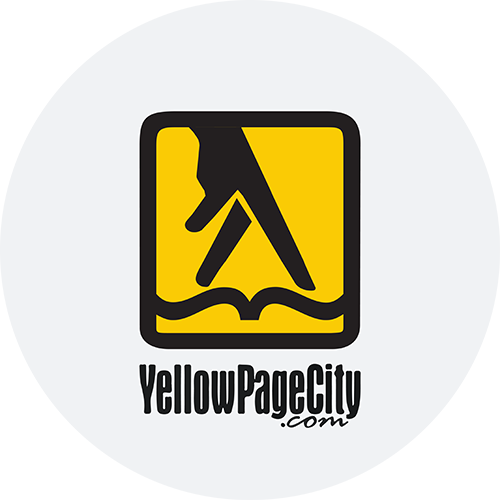 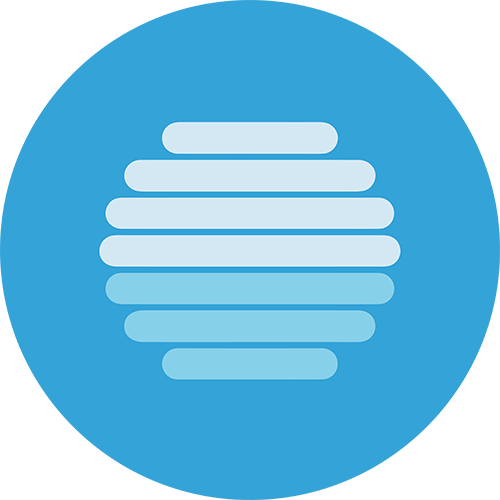 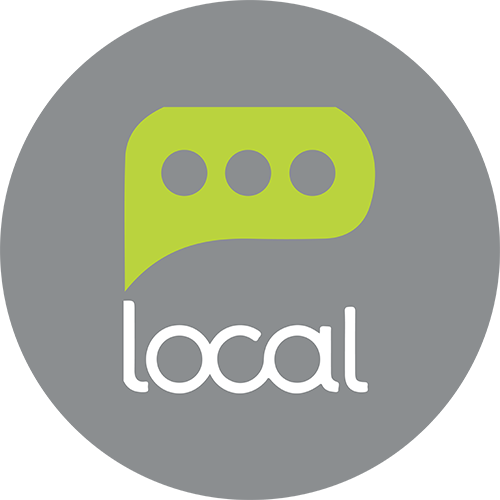 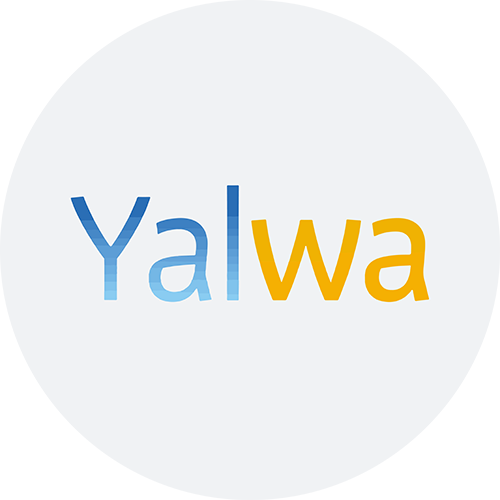 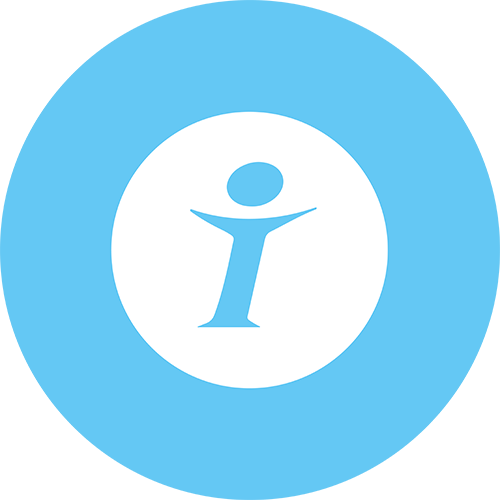 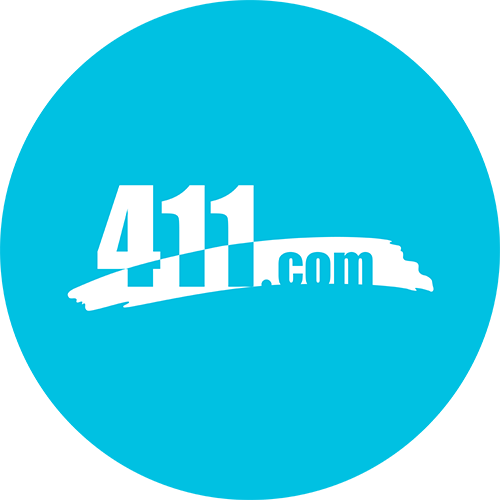 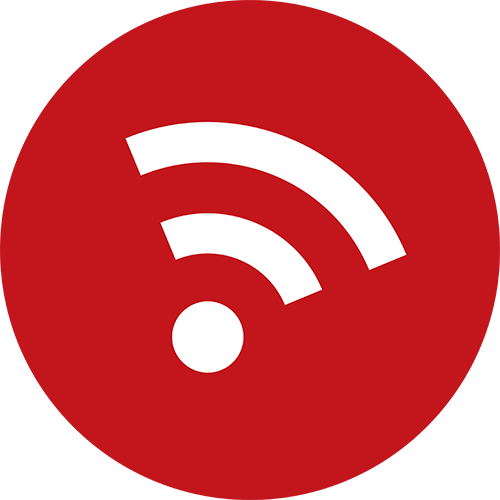 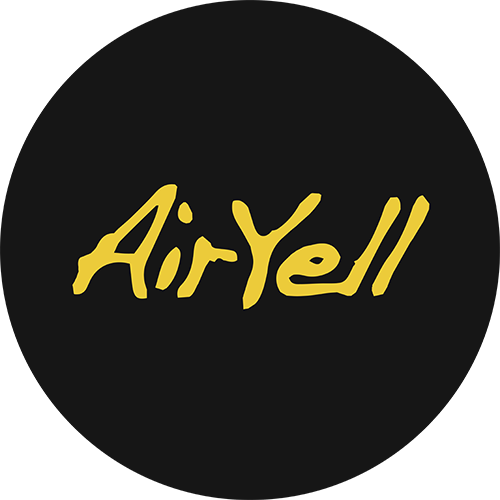 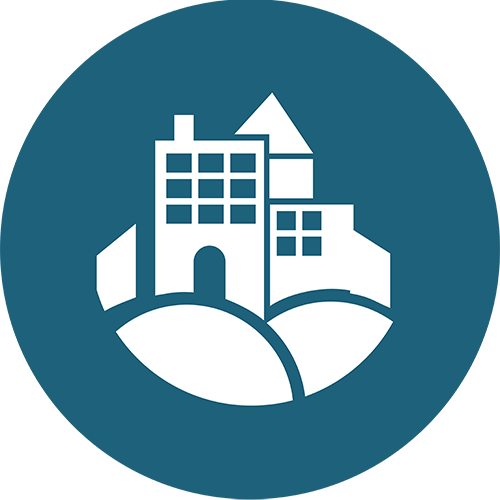 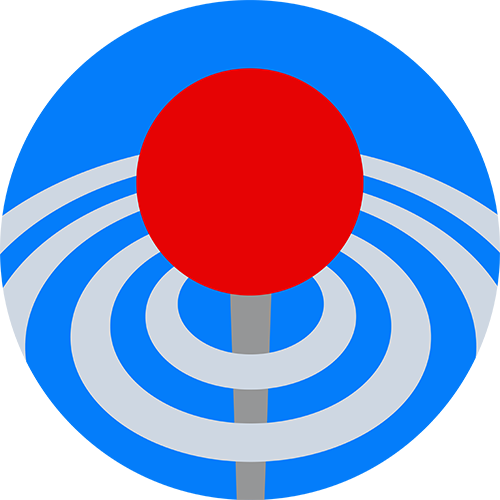 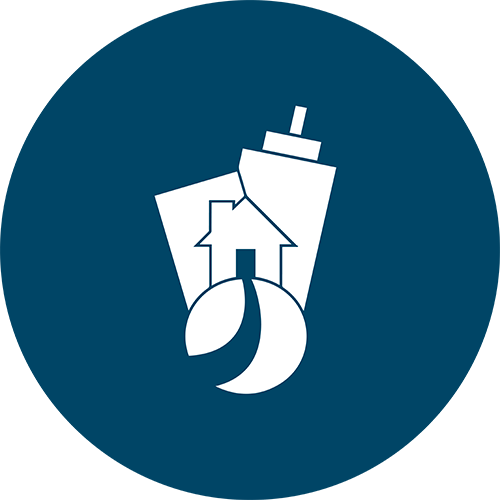 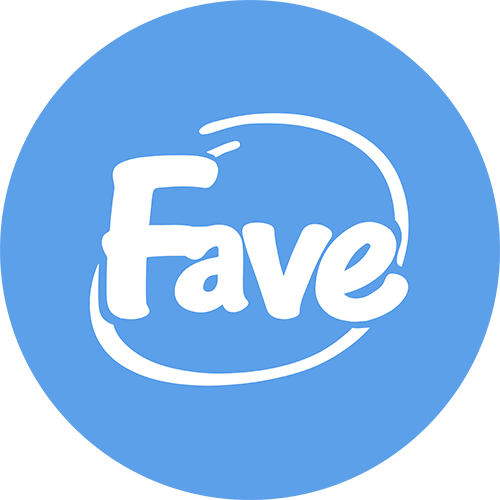 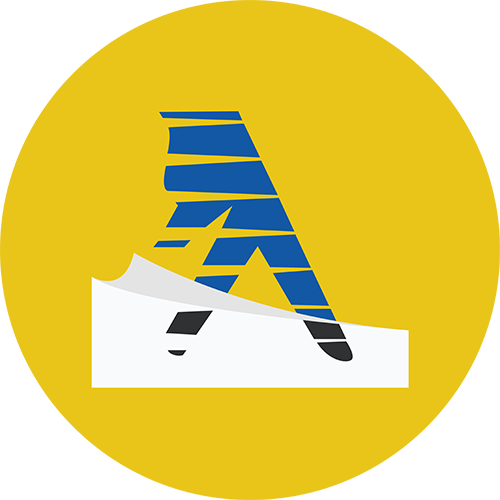 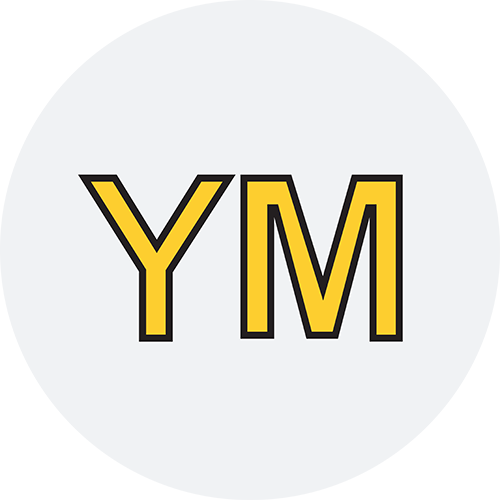 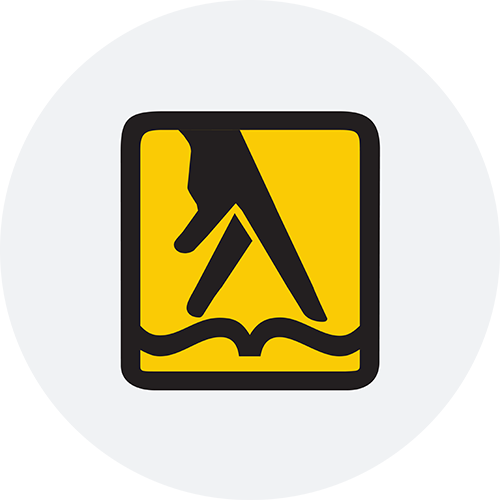 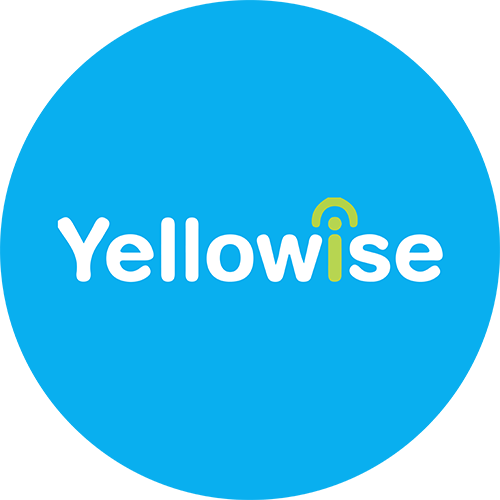 Objection #3
What happens if I cancel?
No Solution = No Control
For the average business studied, listing information...
61
Changed every
Which equals
6
core changesper year
days for name, address or phone
No Solution = No Control
Business data changes constantly for tons of reasons:
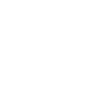 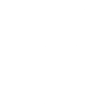 Changed Owners
Social Posts
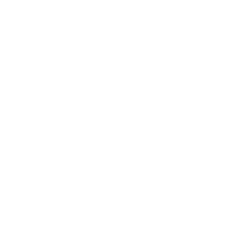 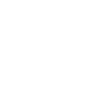 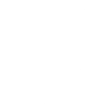 Business Moved
Old Data
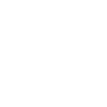 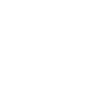 Data Aggregators
State Tax Forms
Local Business Listings
No Solution = No Control
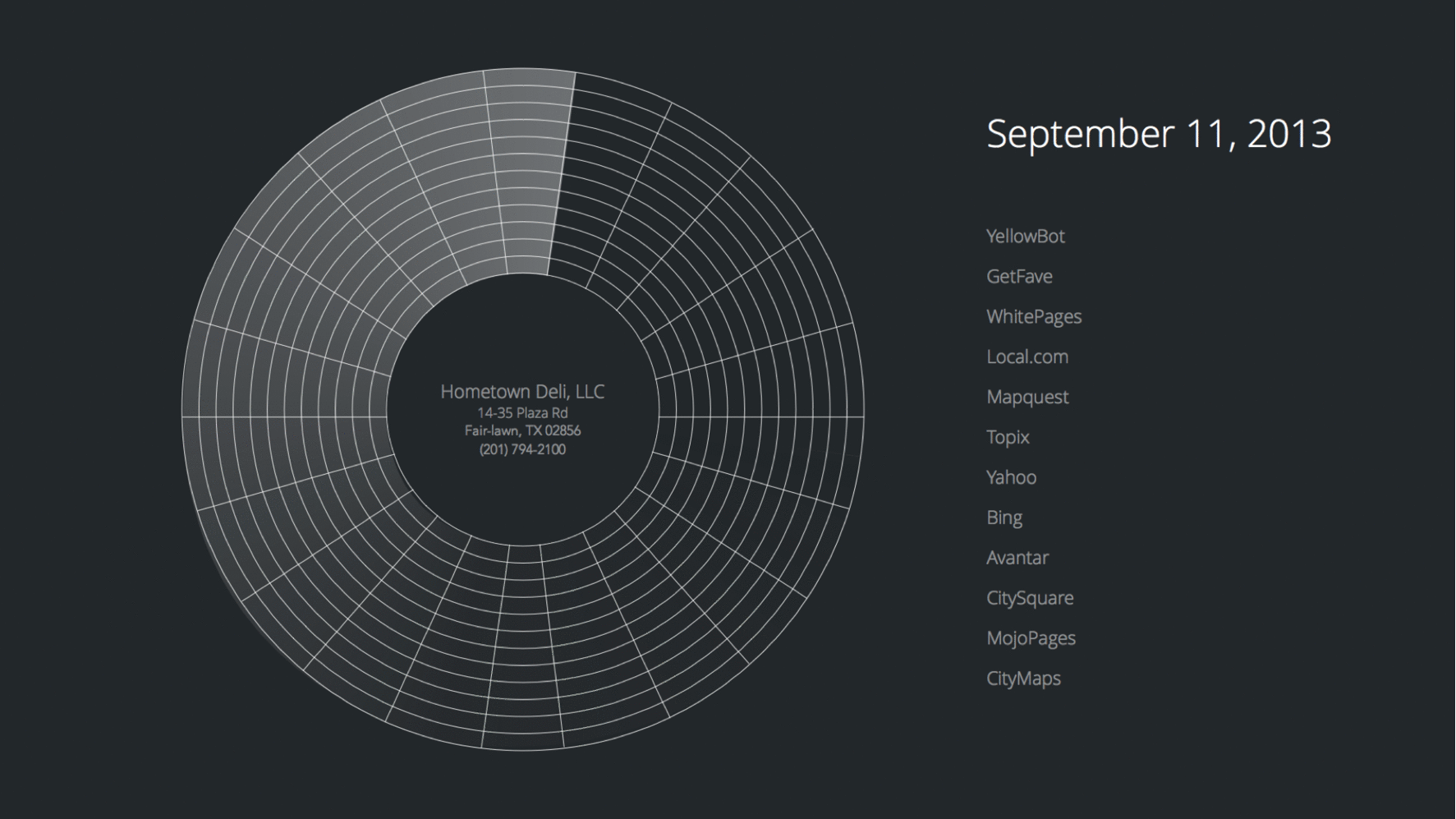 Solution = Full Control
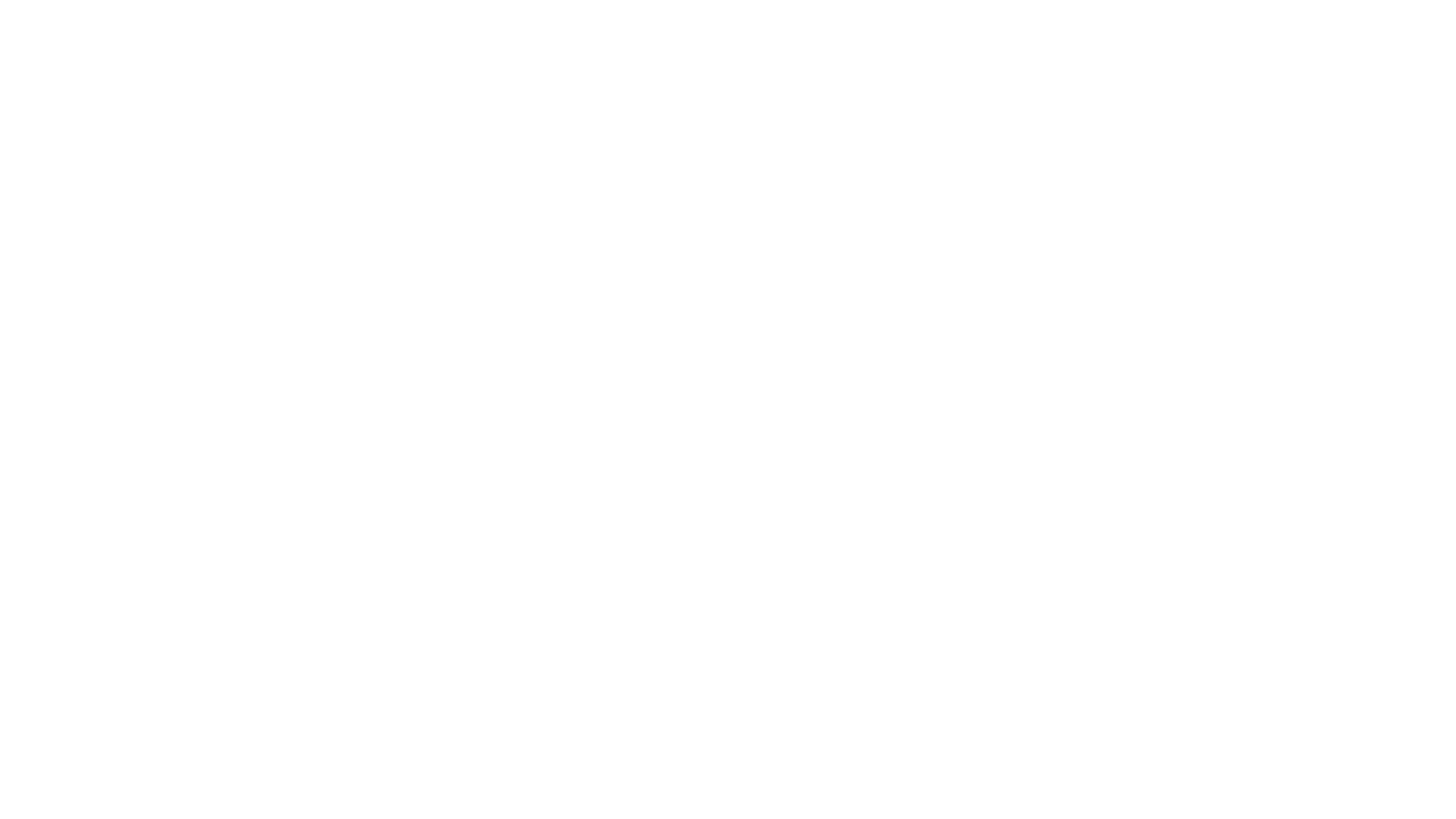 Objection #4
“I can’t afford this right now”
“I can’t afford this right now”
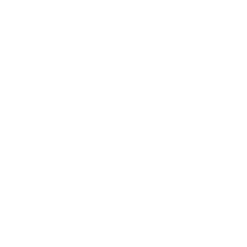 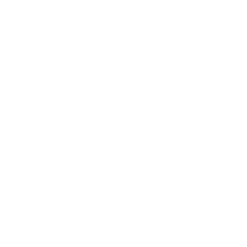 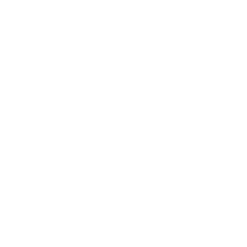 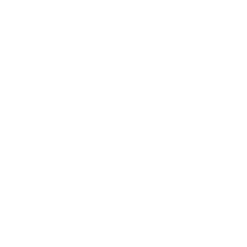 Billboard
Sponsorship
Radio
Pay Per Click
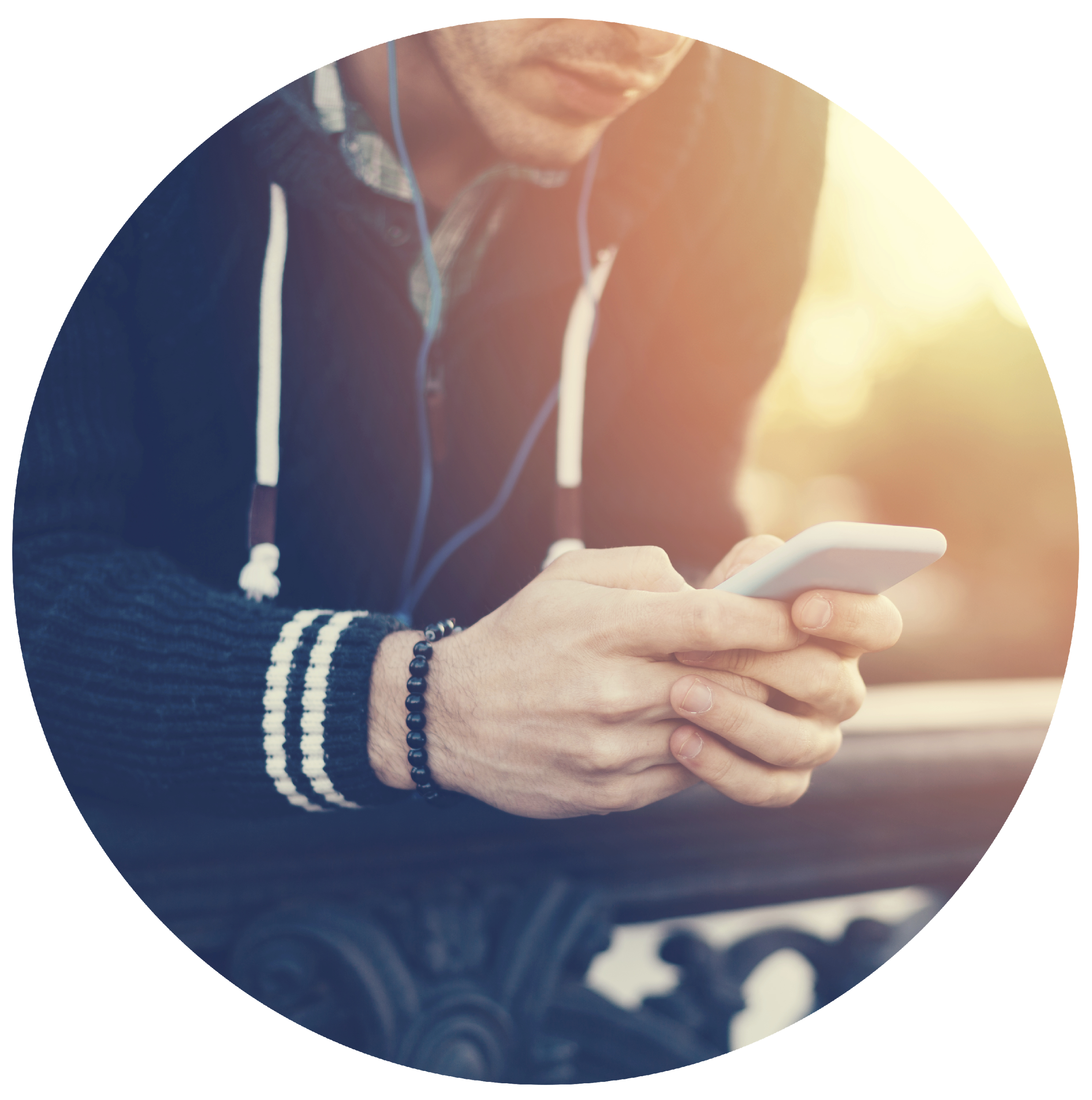 Prevent a leaky budget!
Current marketing expenses?
Closing the Sale
How much money do you think you’re losing by having that wrong phone number / wrong address listed?

How do you normally find new businesses? (restaurants, retailers, tailors, etc)? Do you ever use your mobile device?

How do you plan on fixing this without us?

Were you aware that you have 0 chance of reaching a prospective client on [missing listing]?
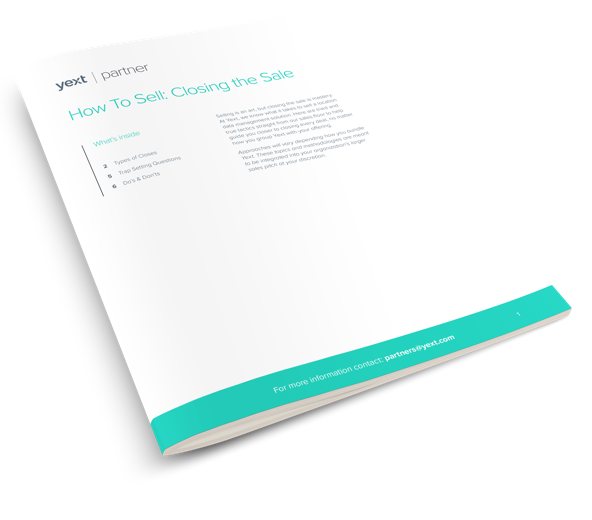 Frame as an investment, not a cost.
Build the Foundation
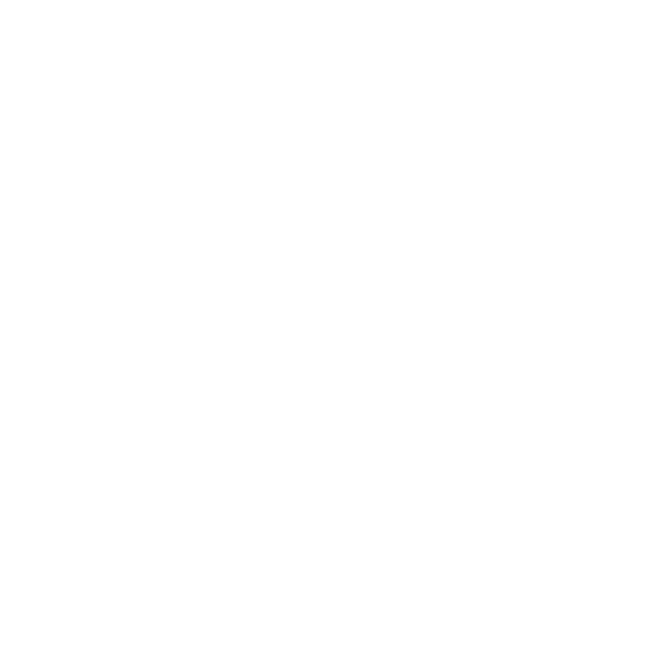 Web Design 
SEO
Content Creation
Reputation Management
Other Marketing Programs
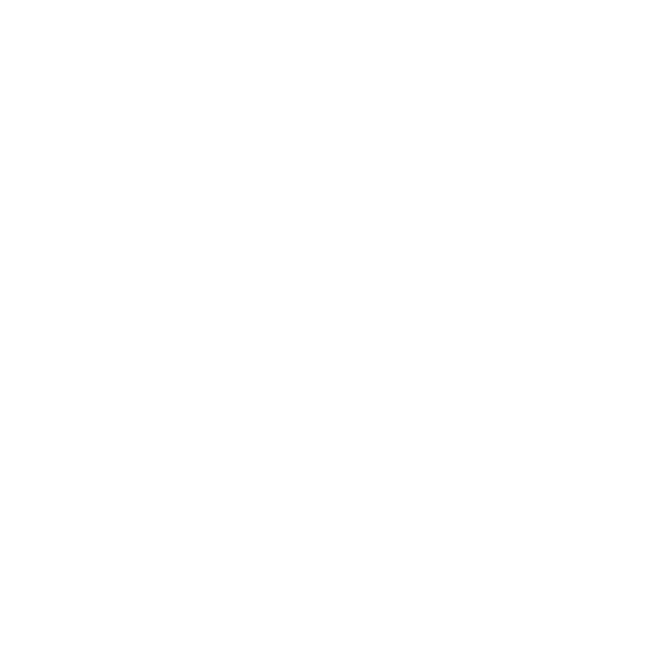 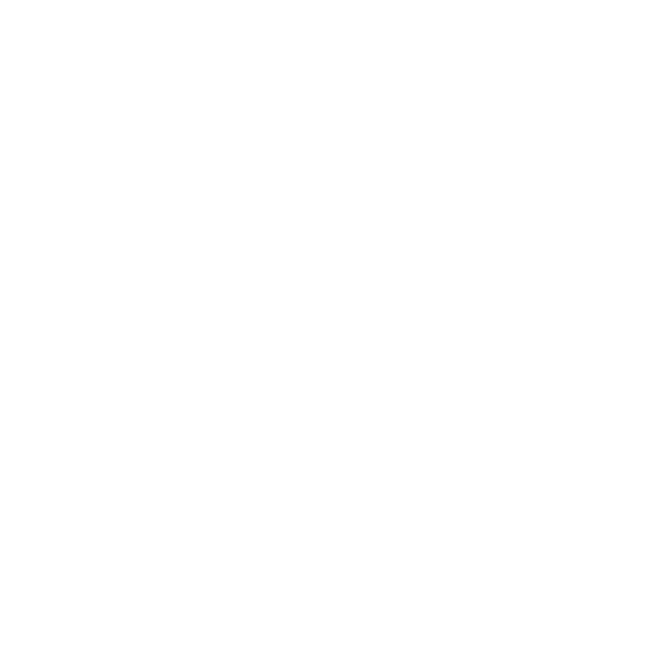 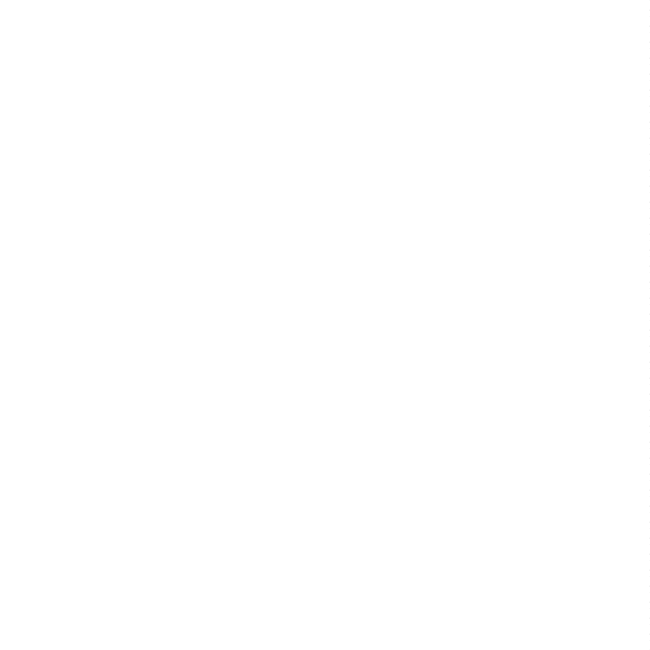 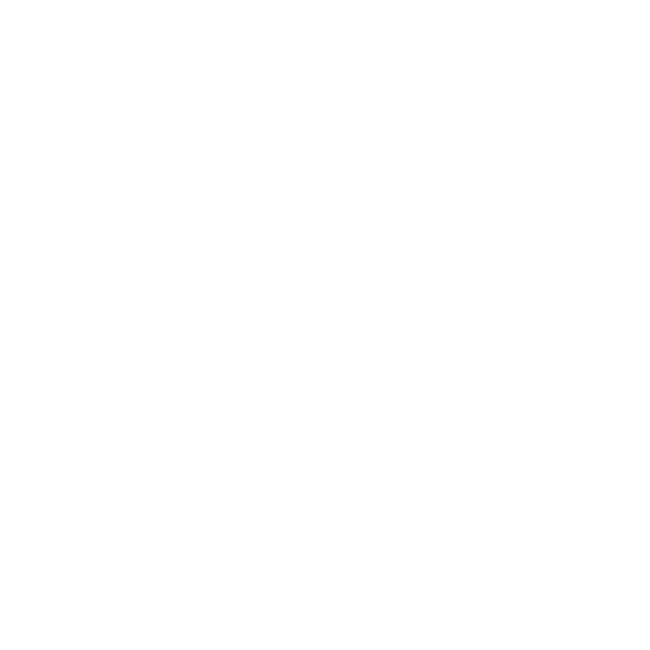